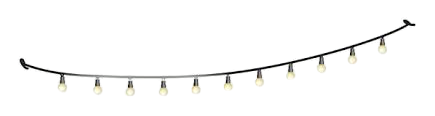 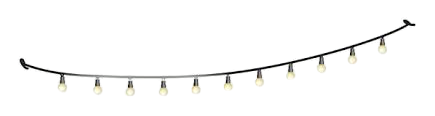 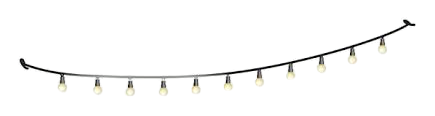 WORD WALL
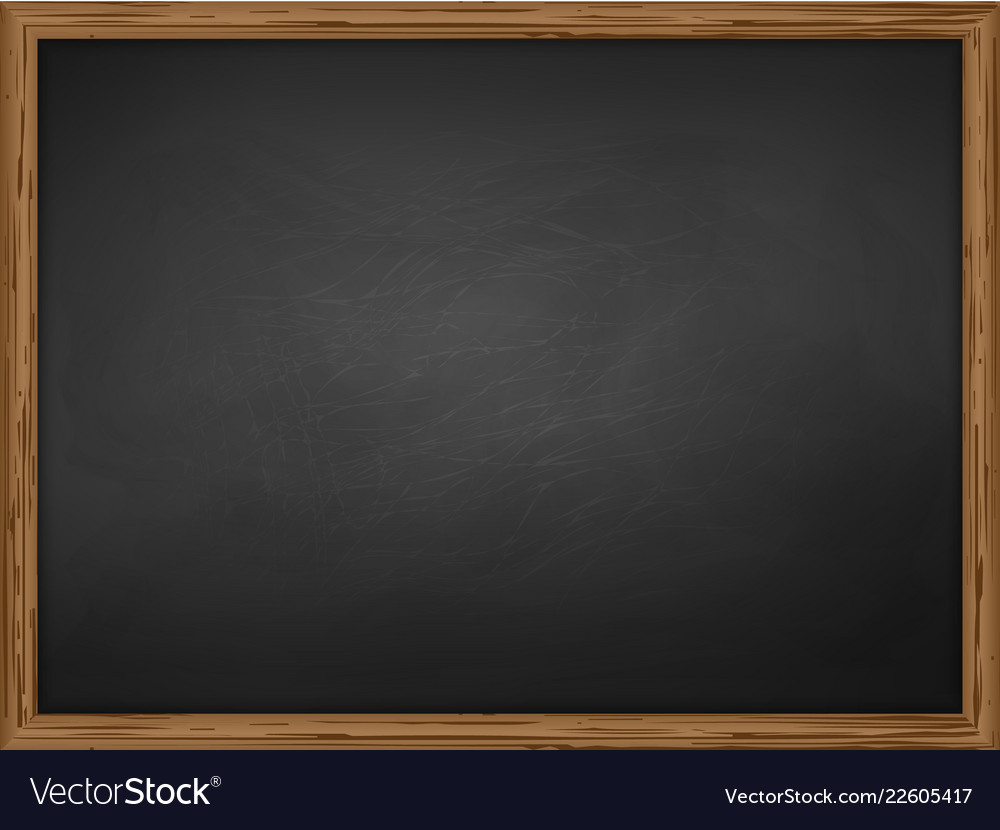 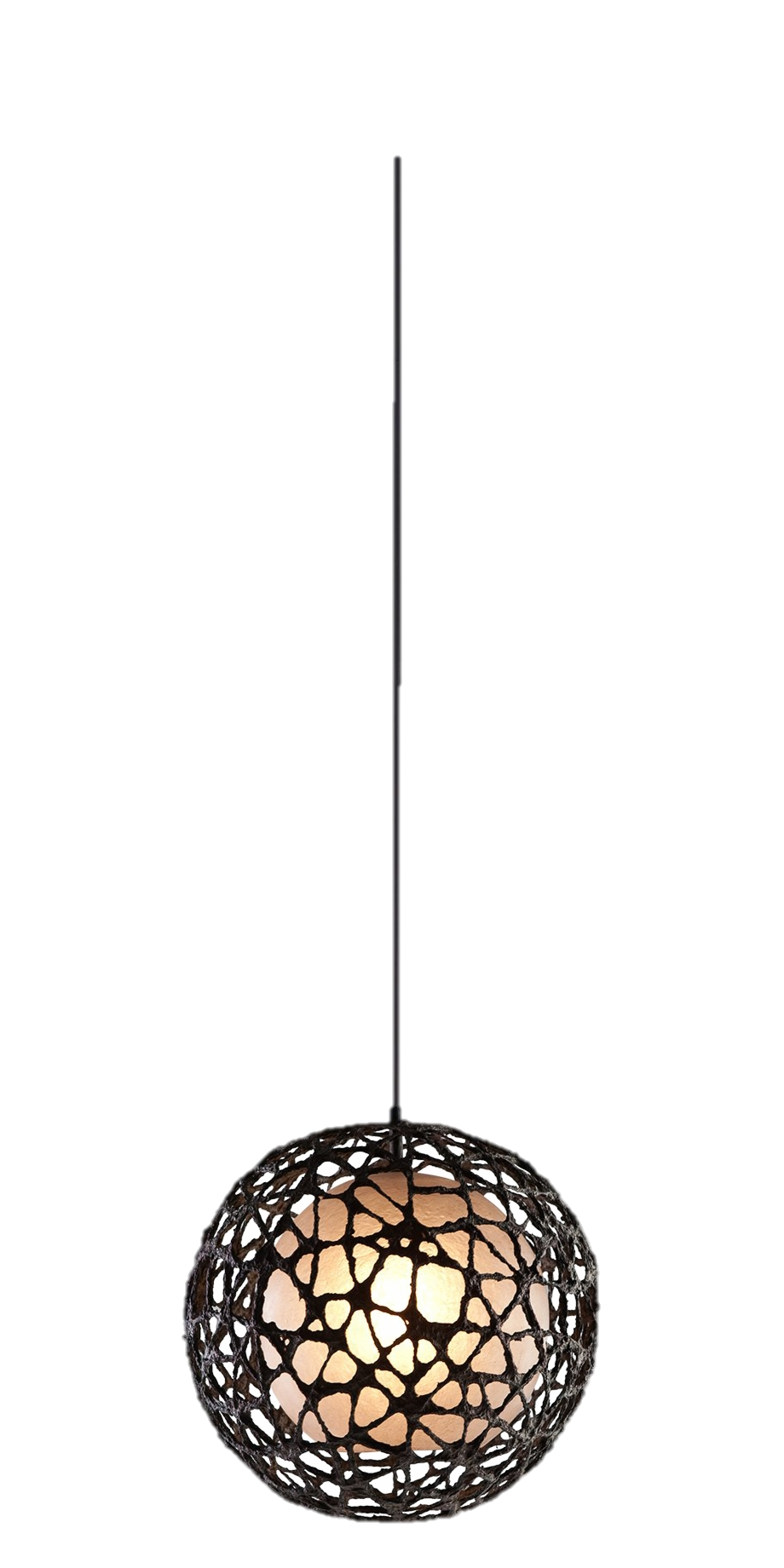 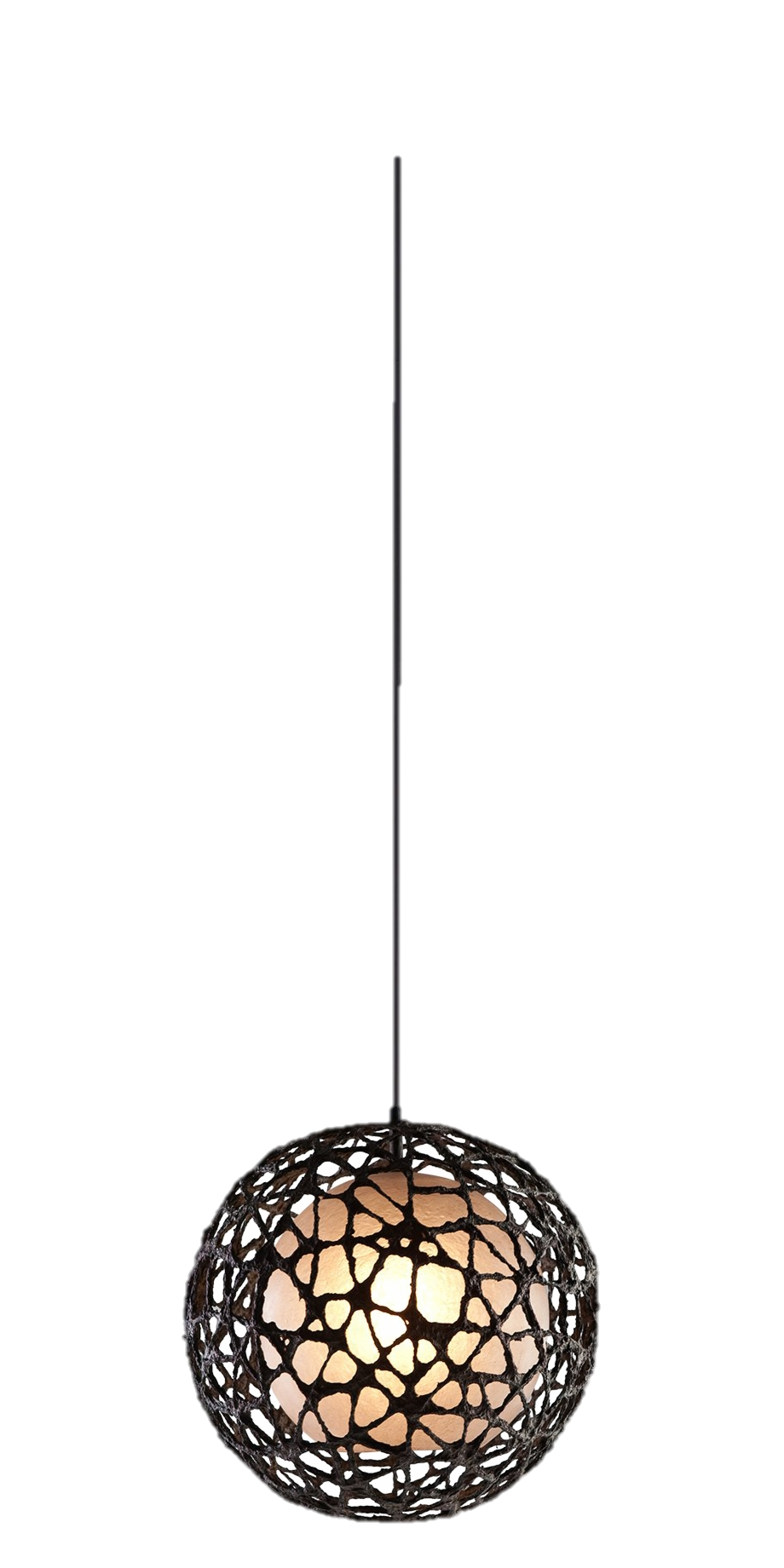 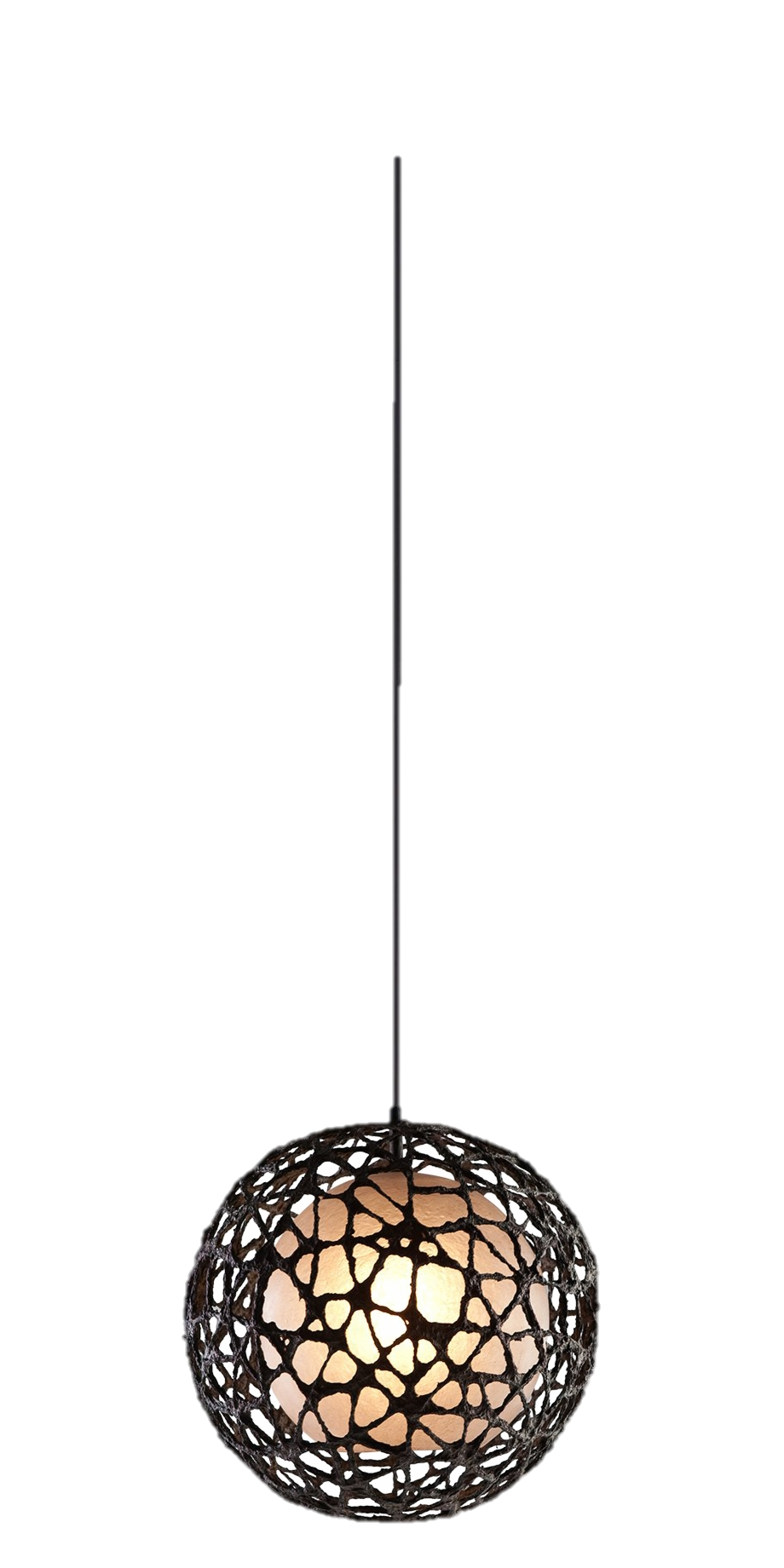 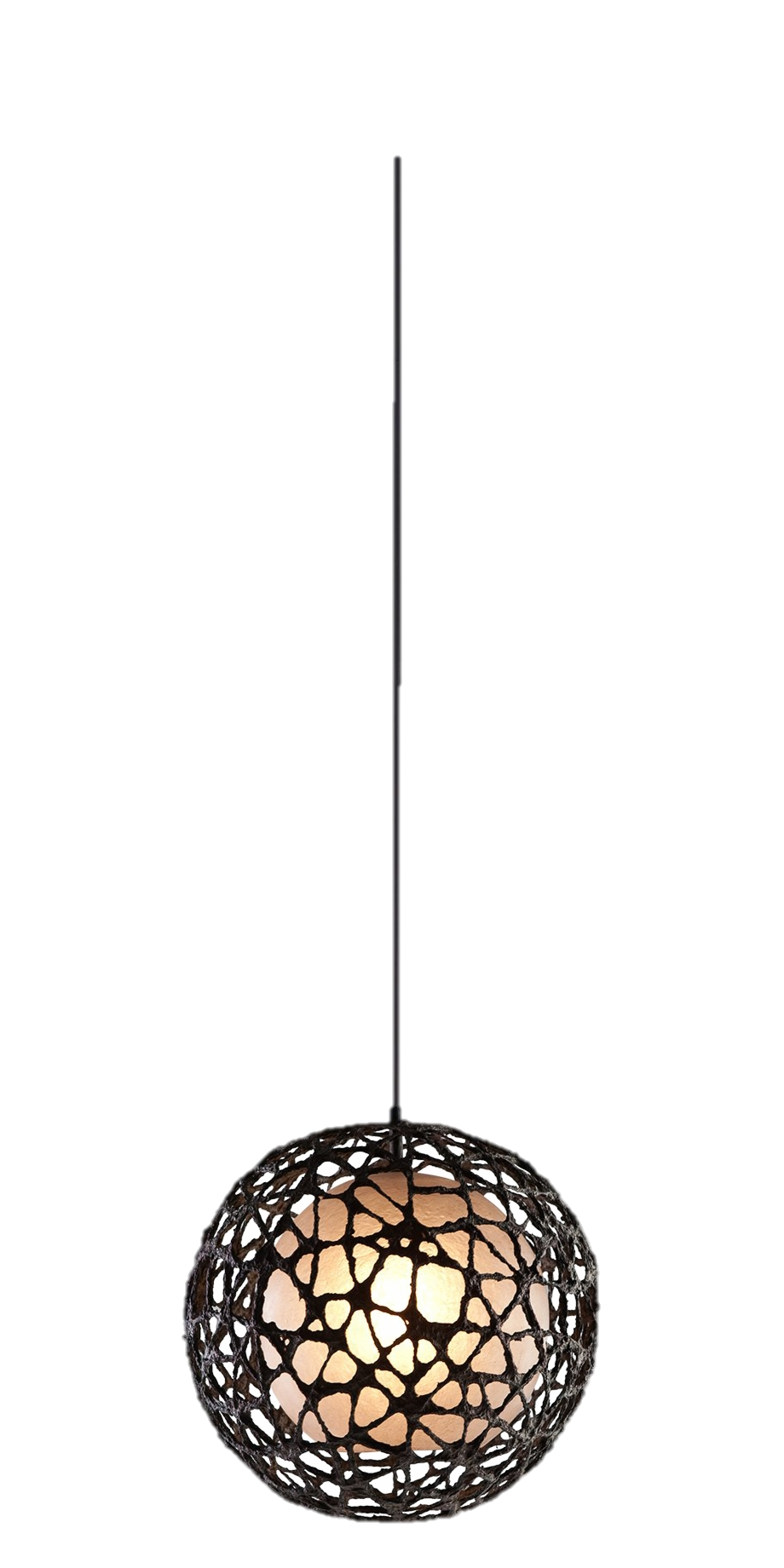 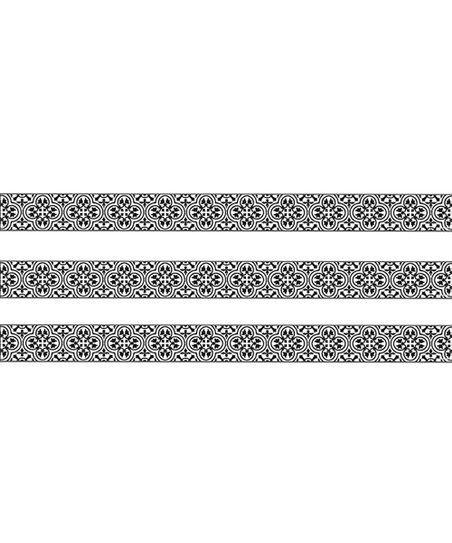 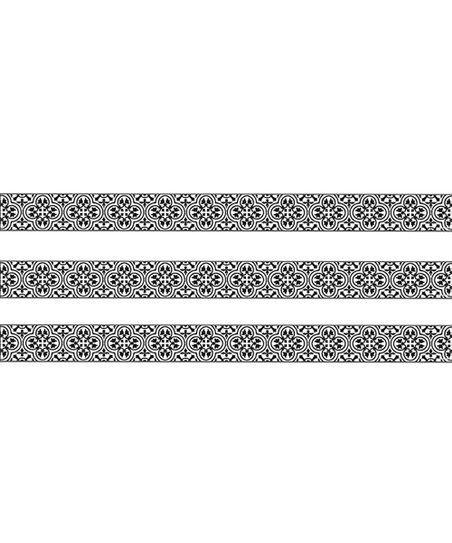 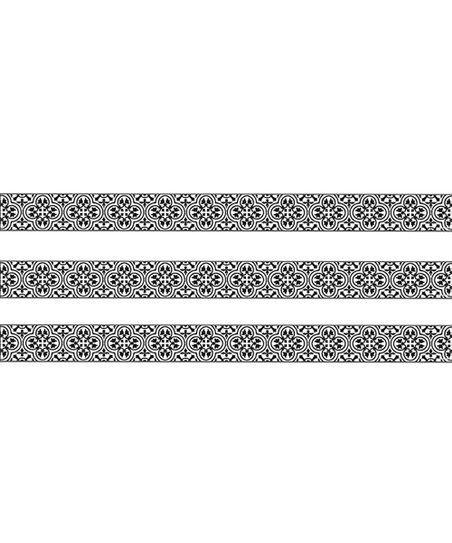 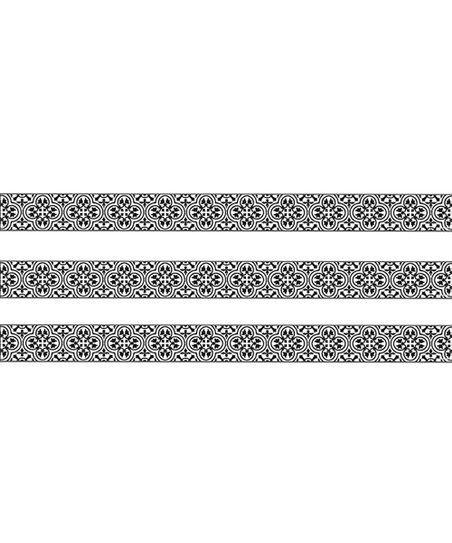 Aa		 Bb	         Cc	    	  Dd		Ee		  Ff	
Gg	      Hh	         Ii		  Jj		     Kk		  Ll		Mm	 Nn	         Oo	       Pp		Qq		  Rr	Ss		 Tt	         Uu	       Vv		Ww	  Xx	 	                   Yy		  Zz
Click on a letter to see your word wall words.
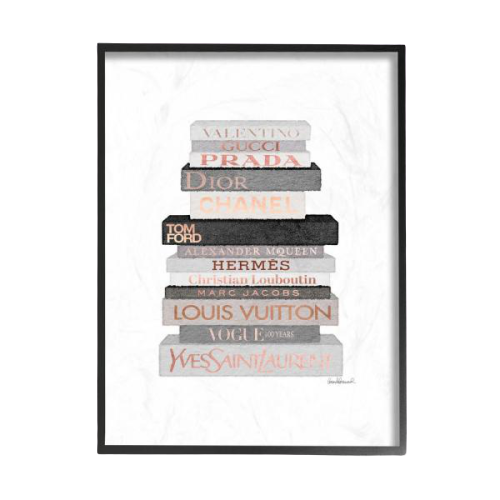 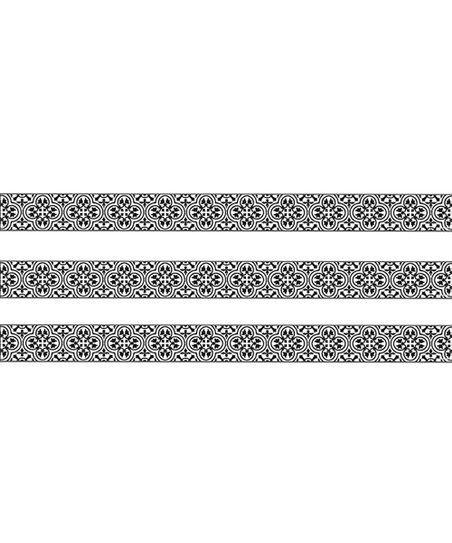 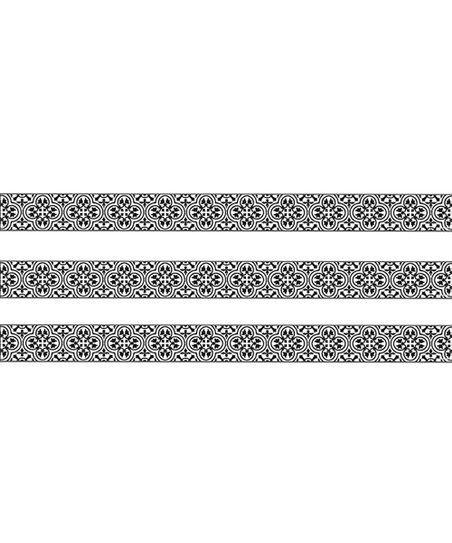 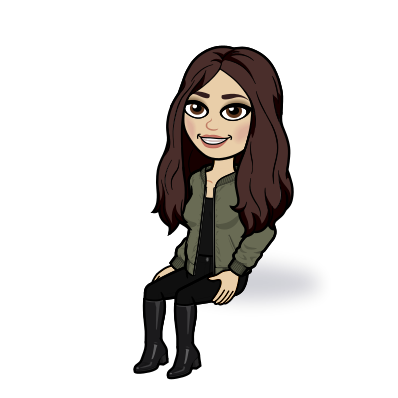 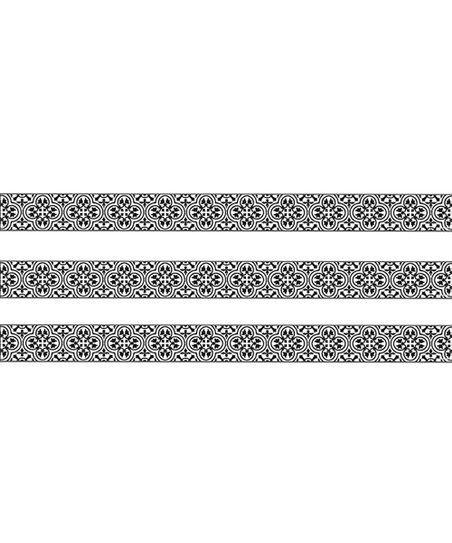 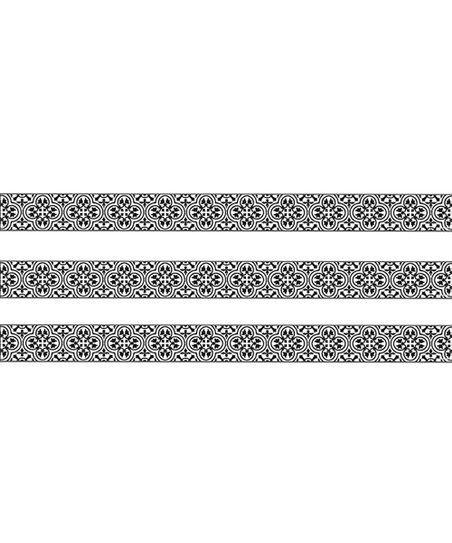 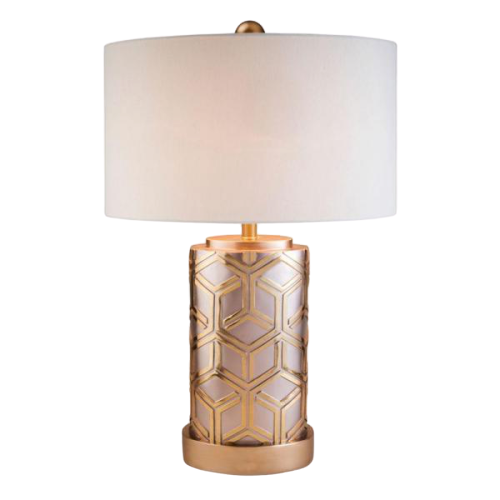 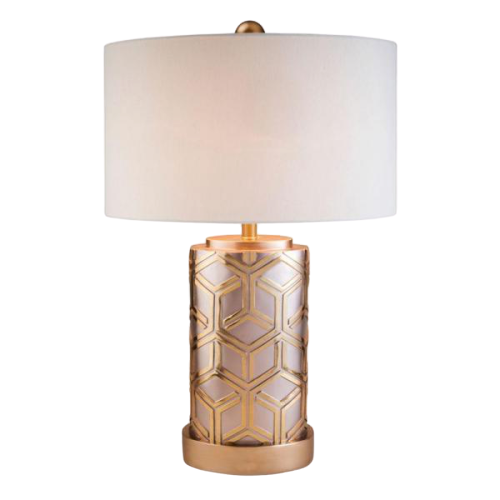 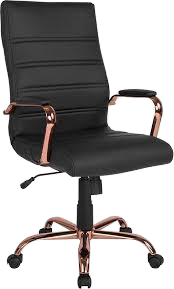 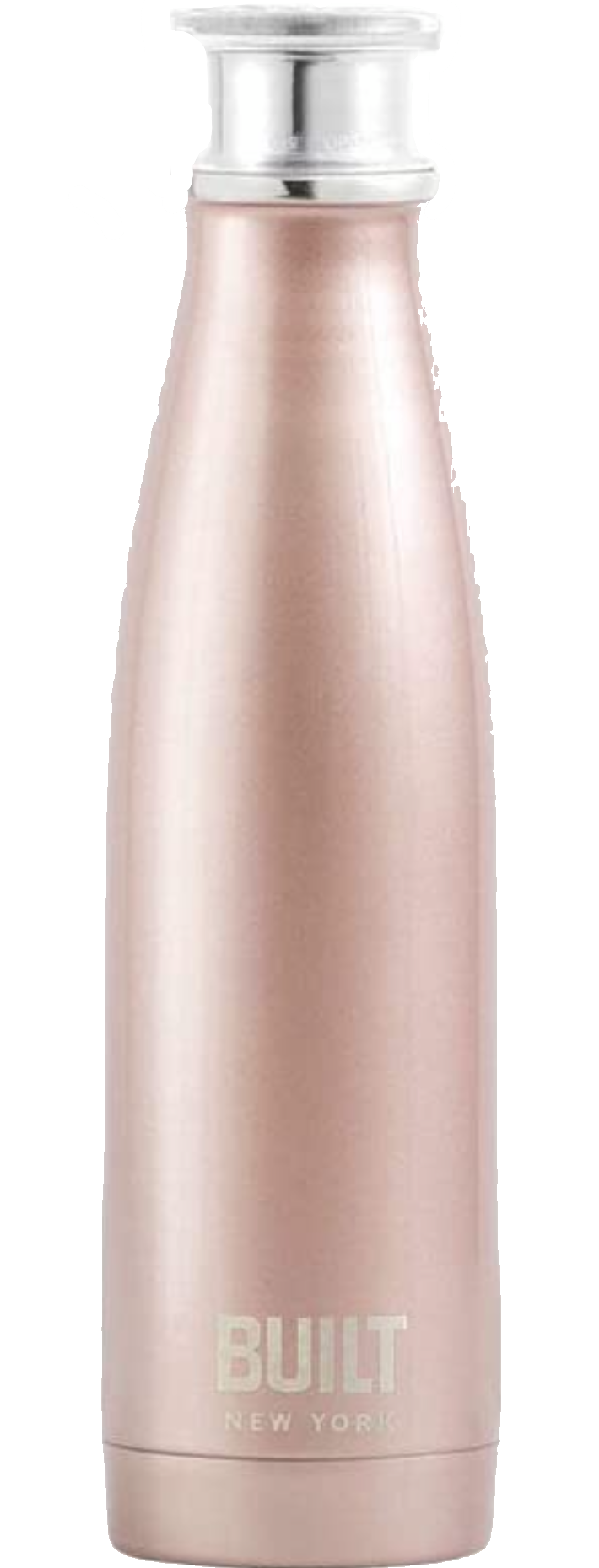 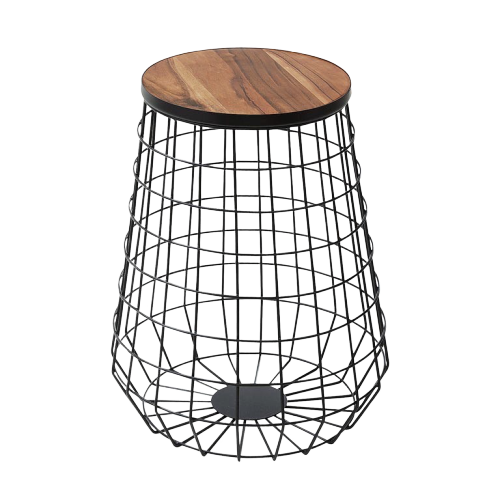 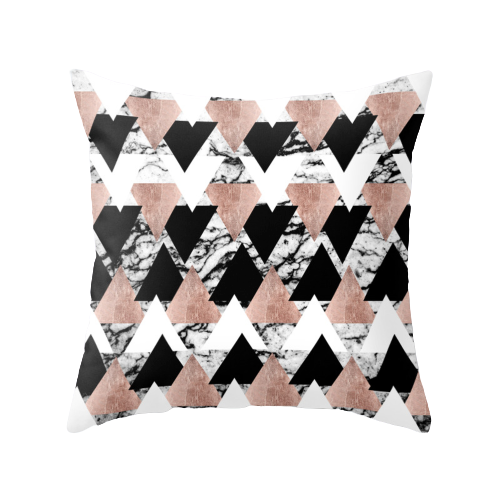 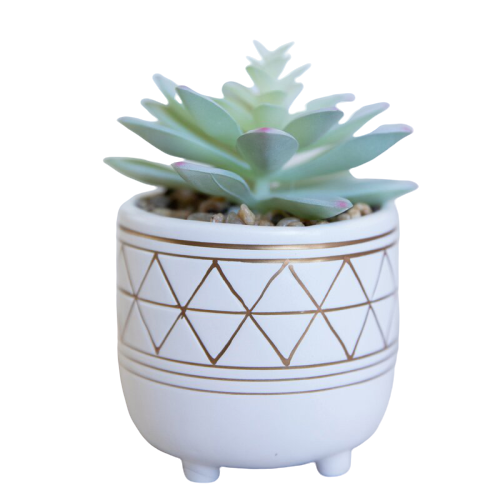 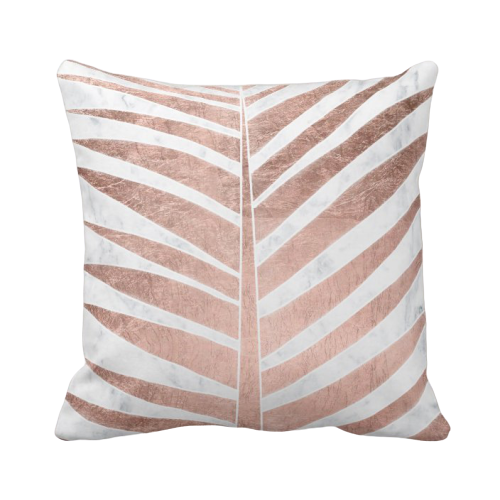 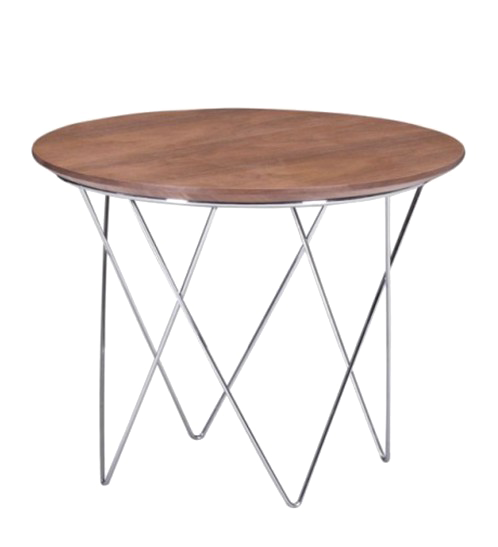 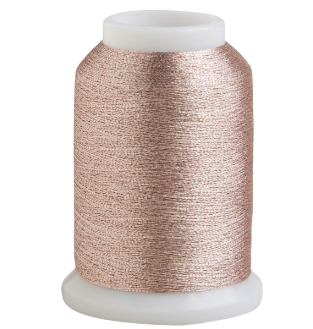 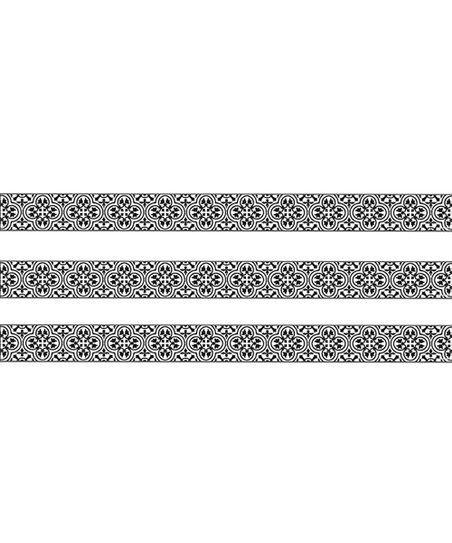 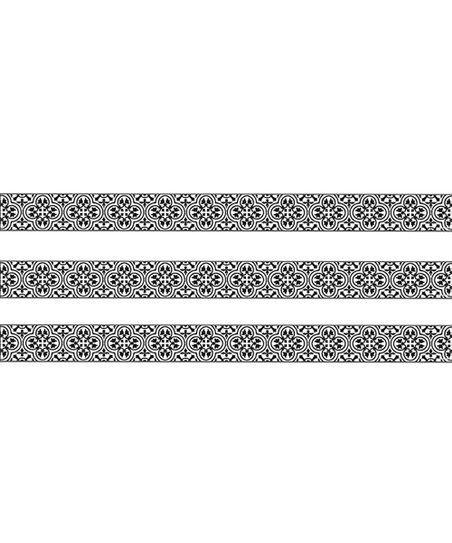 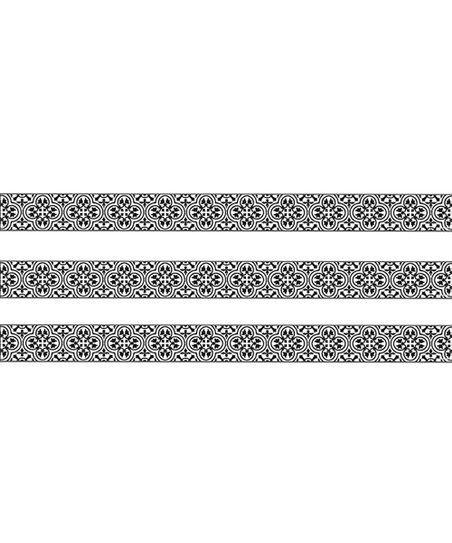 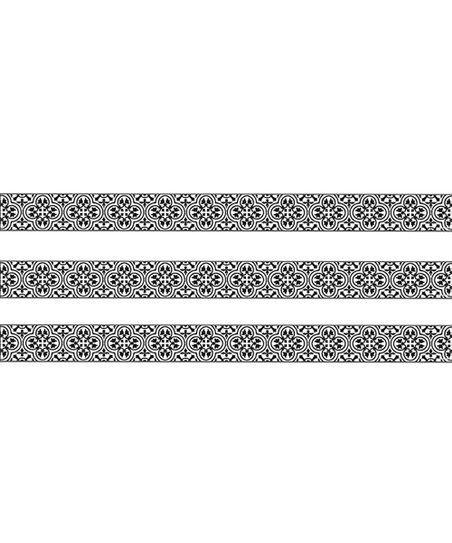 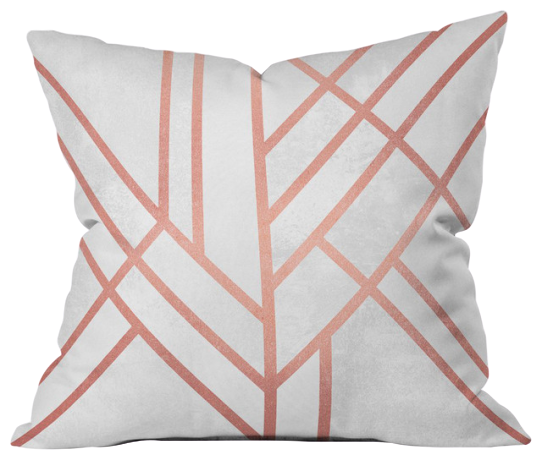 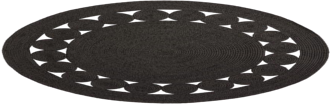 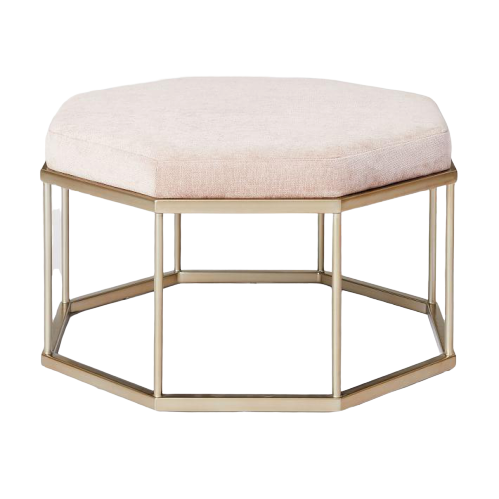 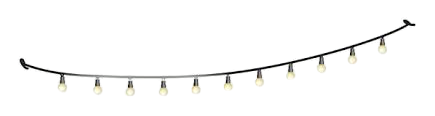 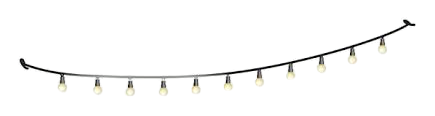 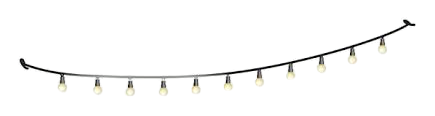 WORD WALL
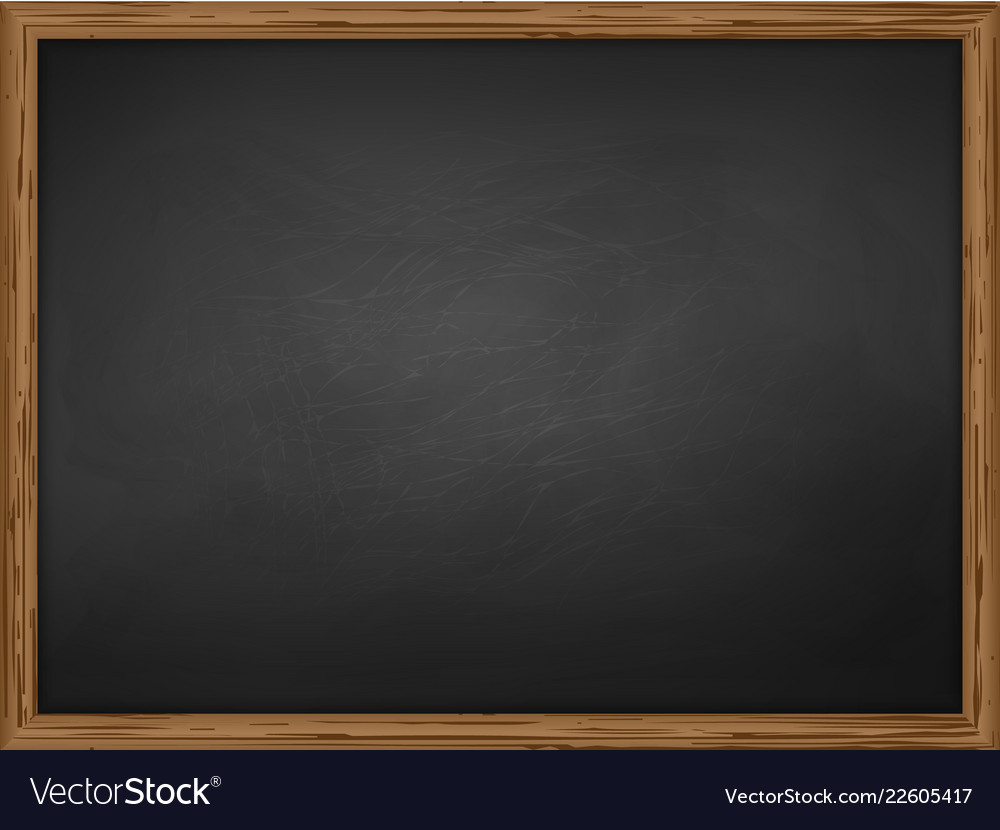 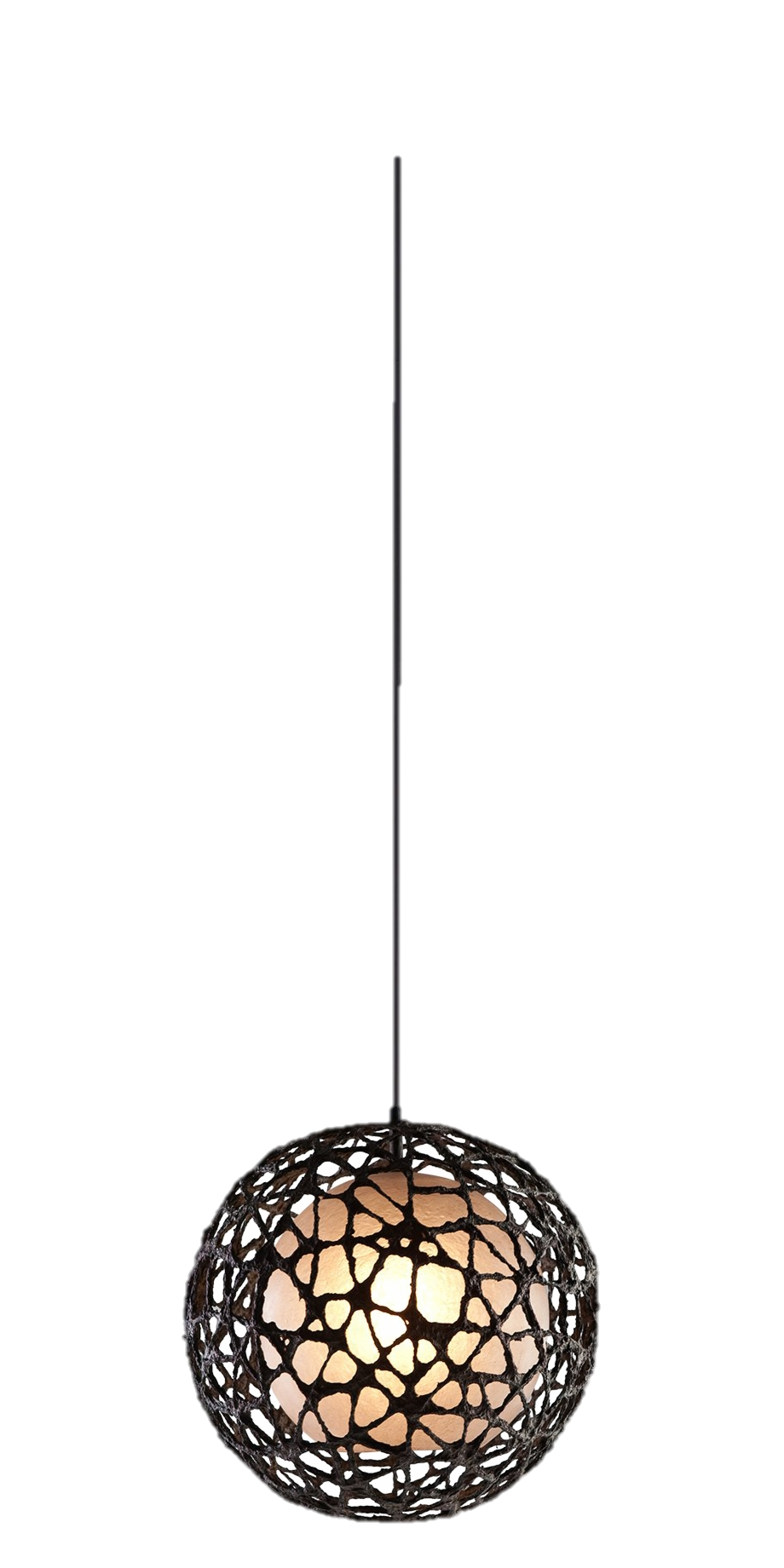 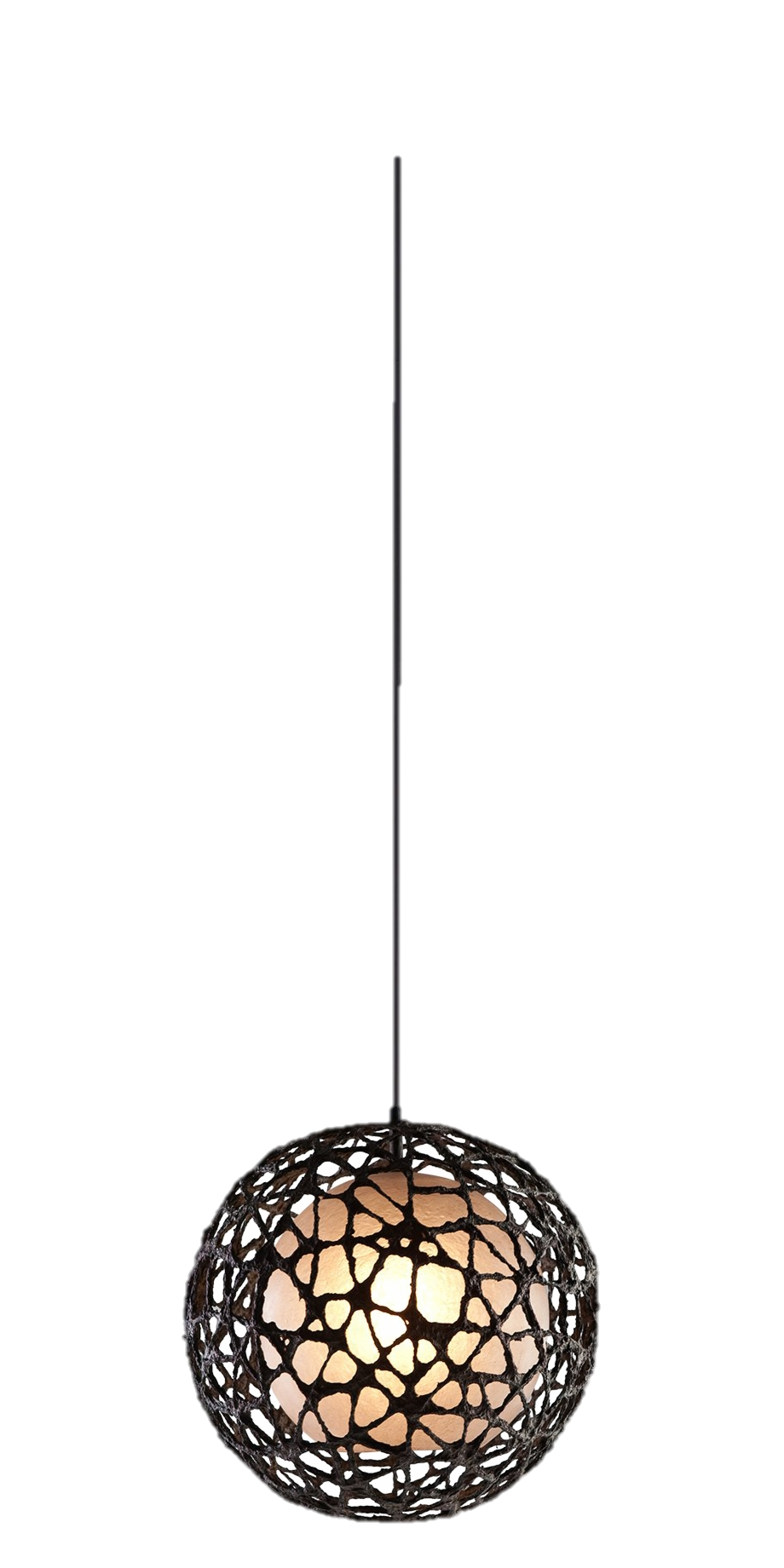 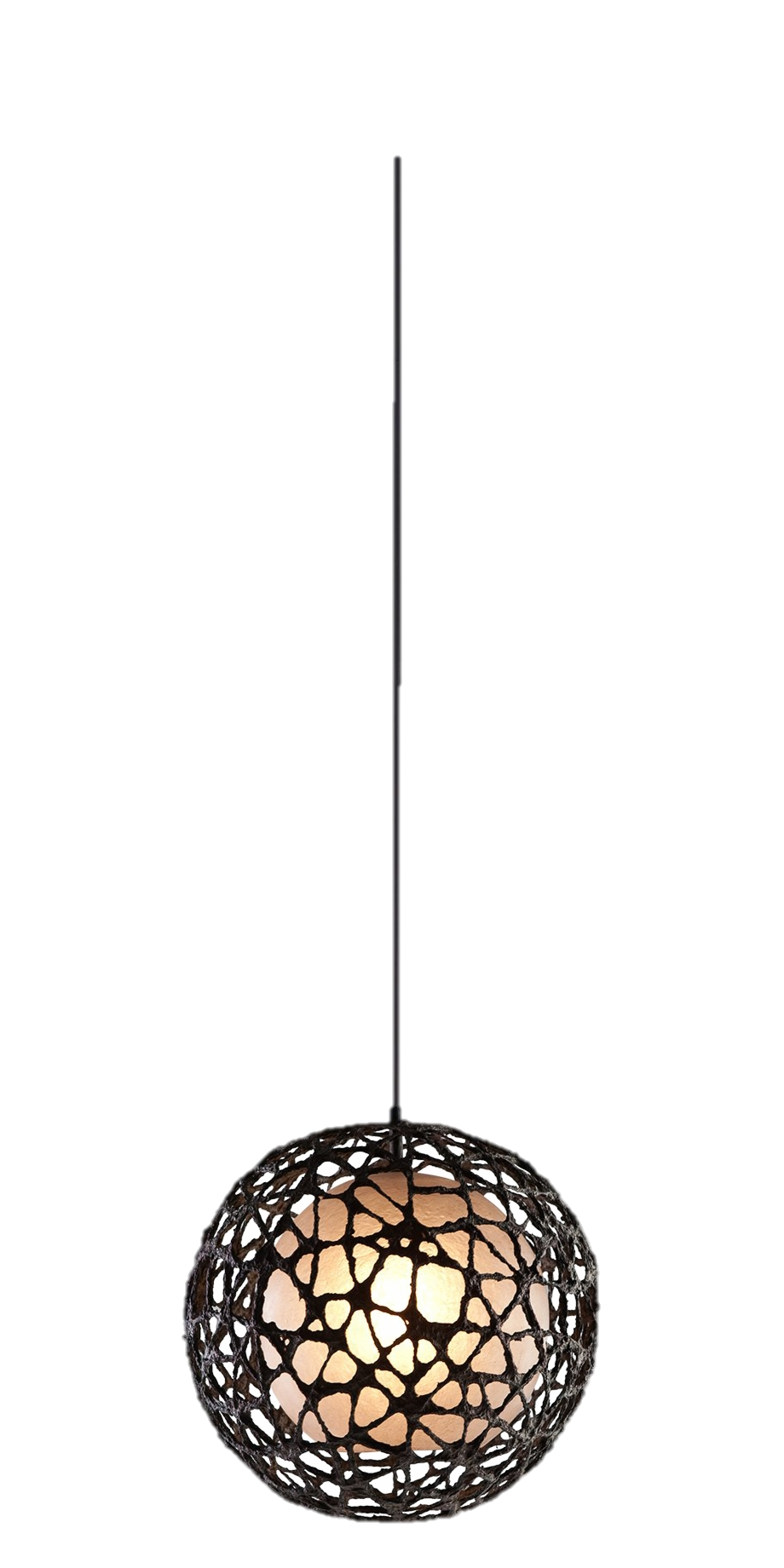 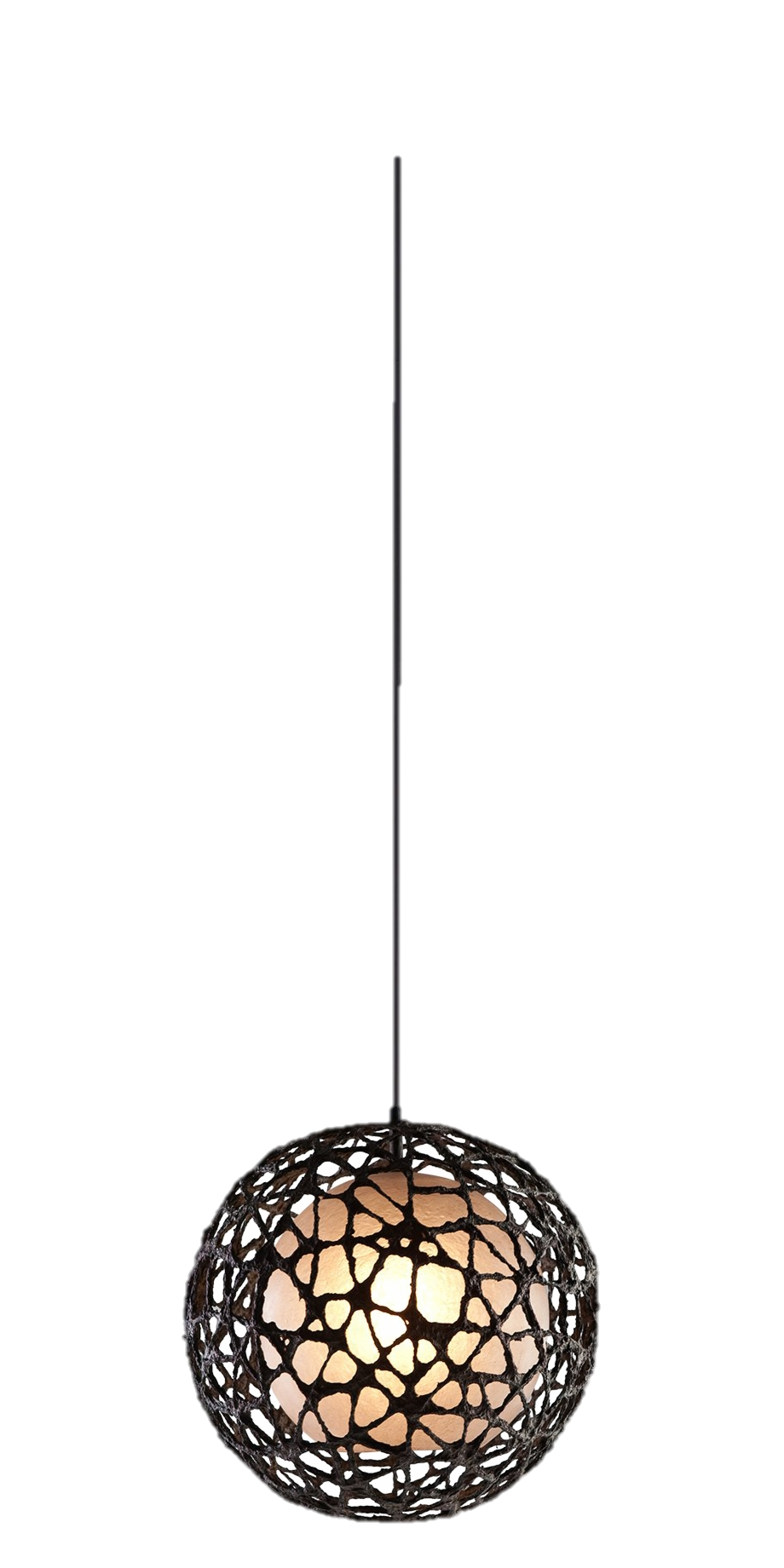 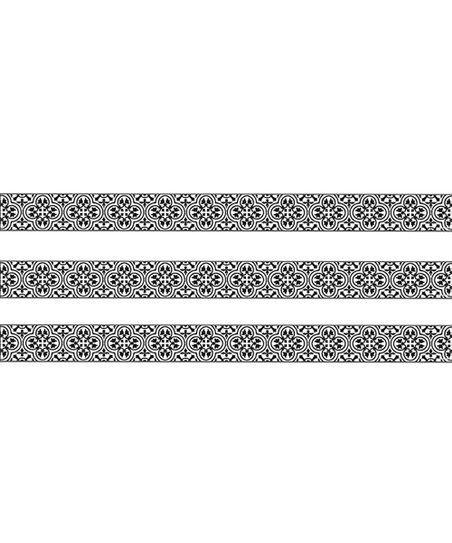 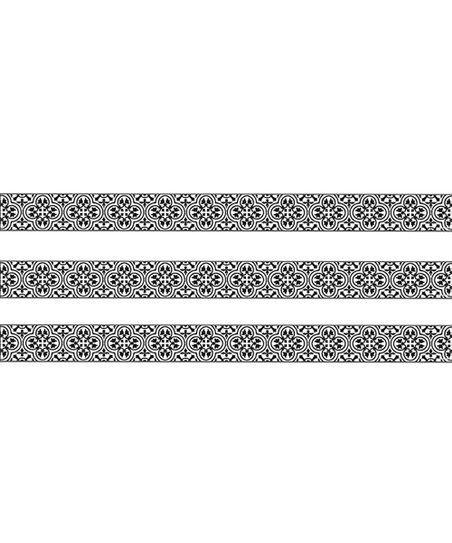 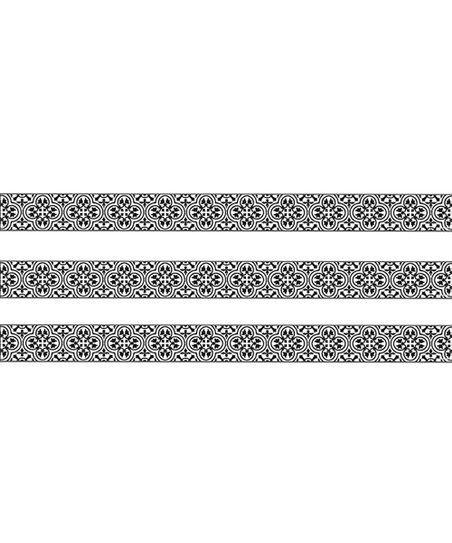 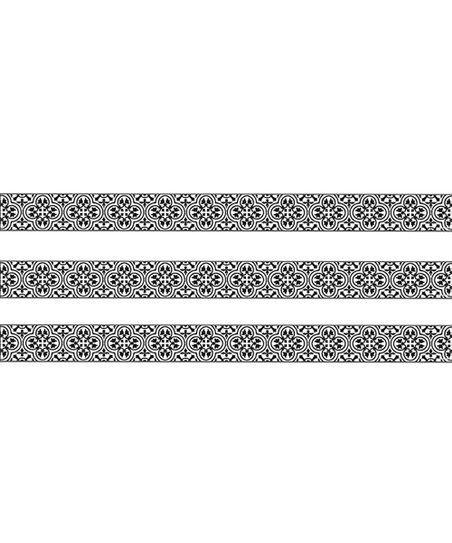 Aa
Bb
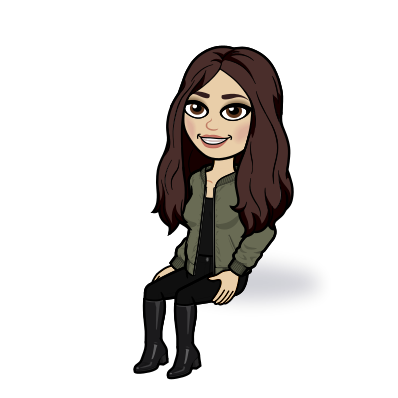 a
about
after
again
all
always
also
and
animal
another
answer
any
are
around
as
ask
at
ate
away
baby
back
be
because
been
before
big
birthday
black
book
both
boy
bring
brother
brown
but
by
blue
Click on the WORD WALL sign to return home .
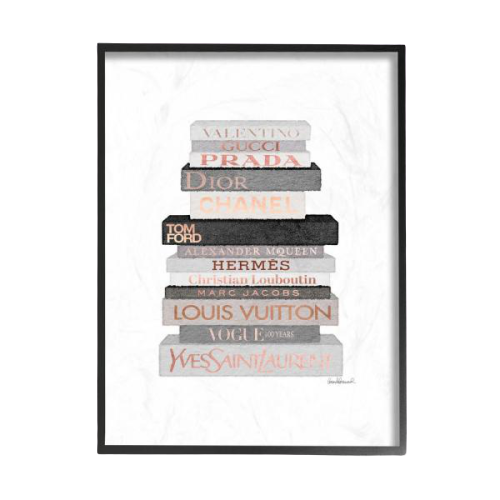 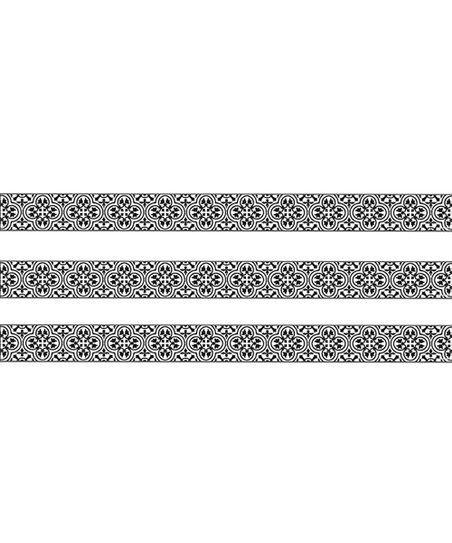 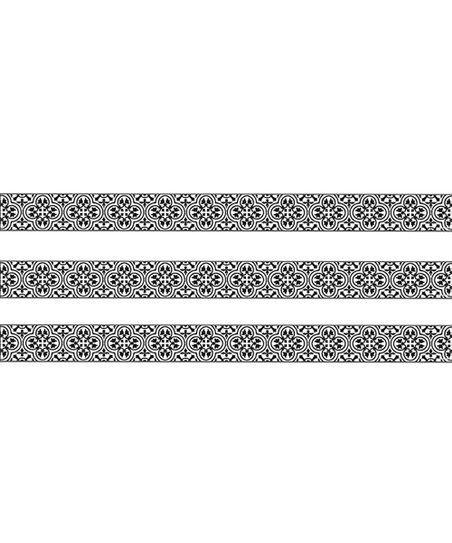 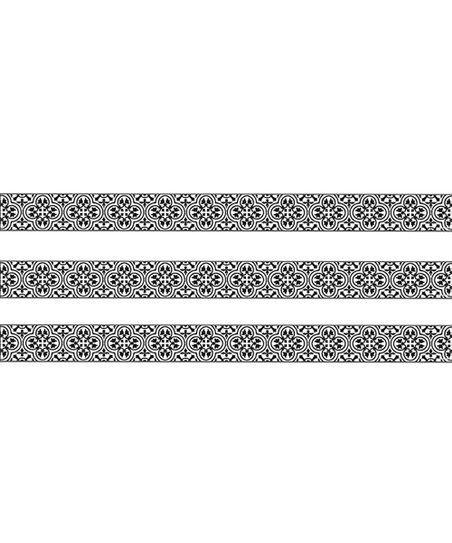 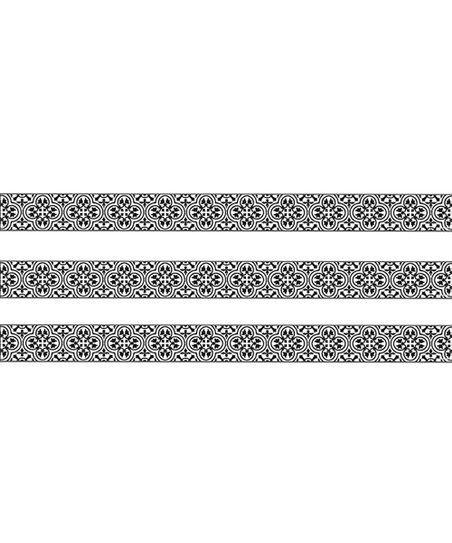 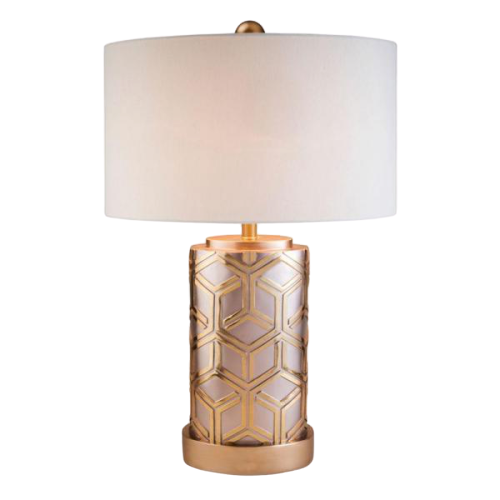 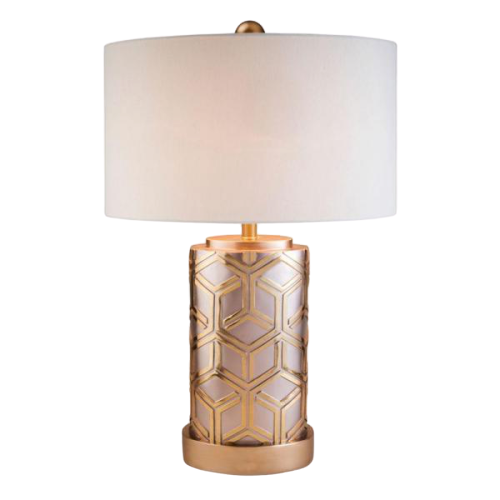 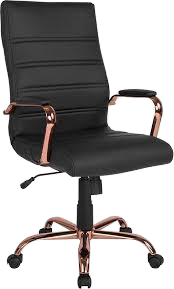 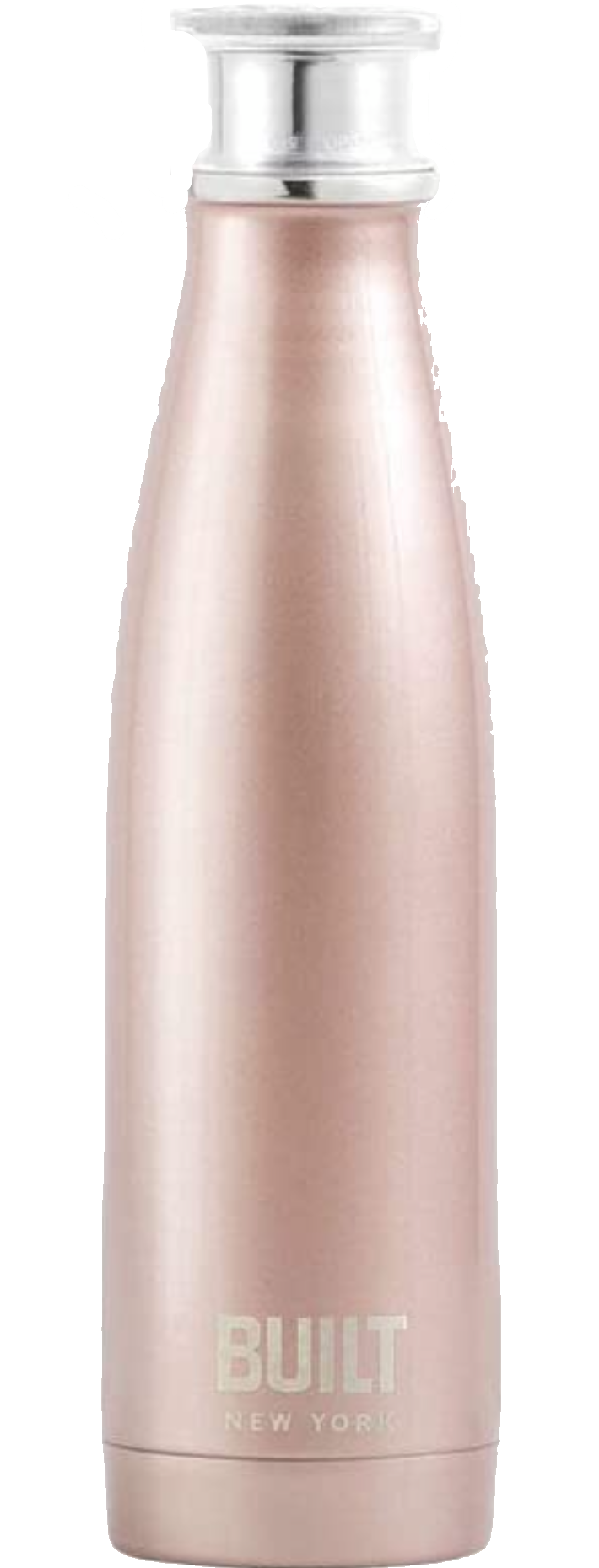 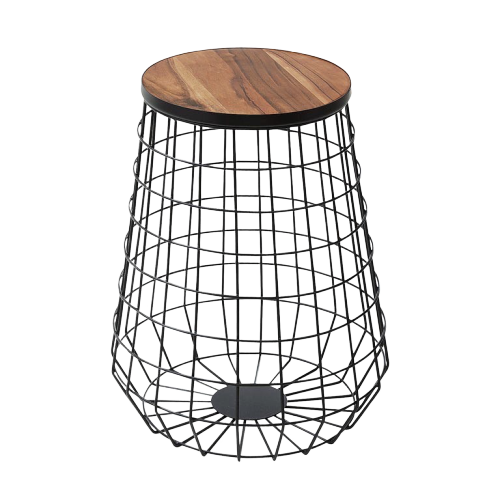 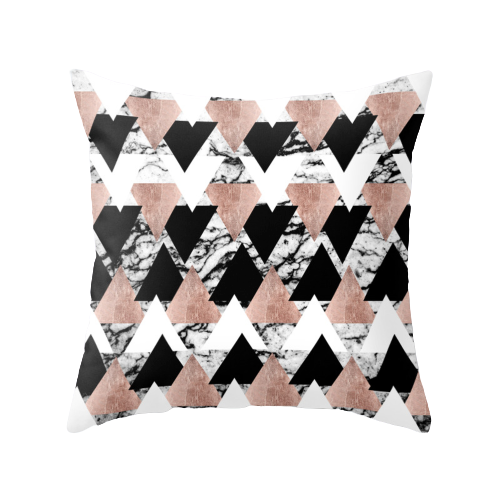 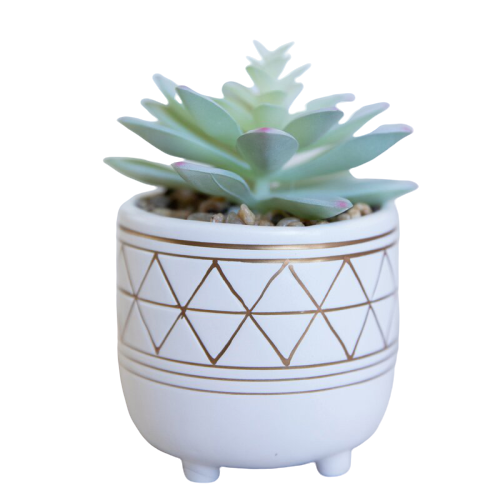 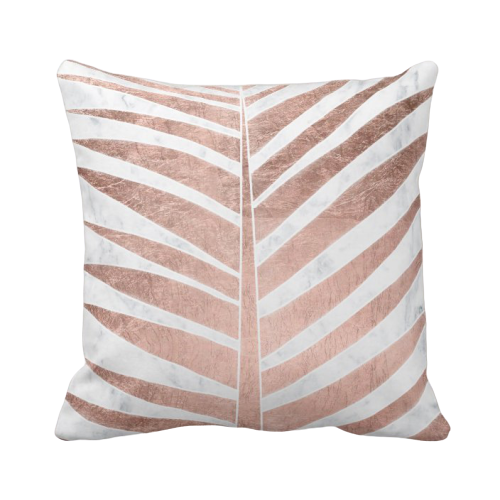 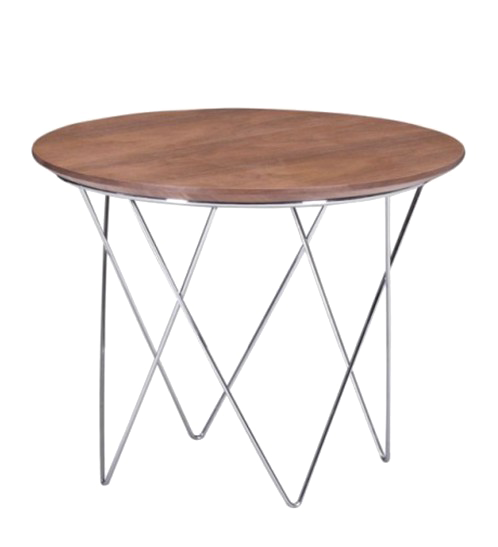 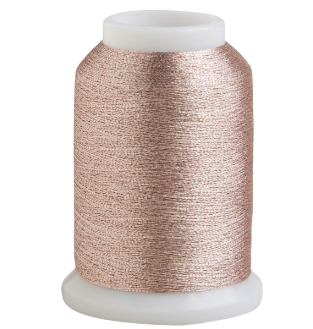 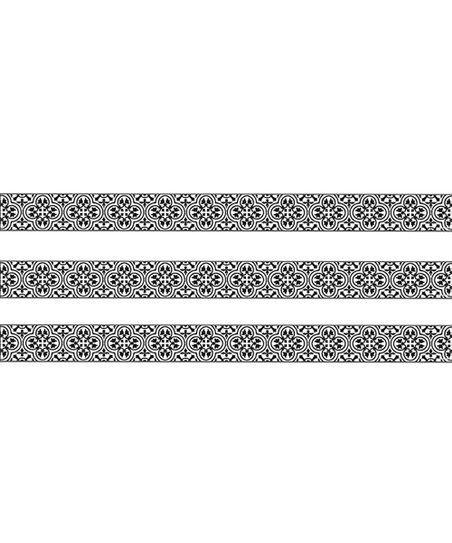 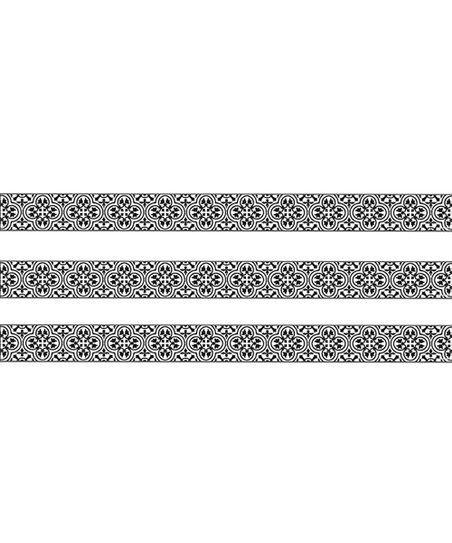 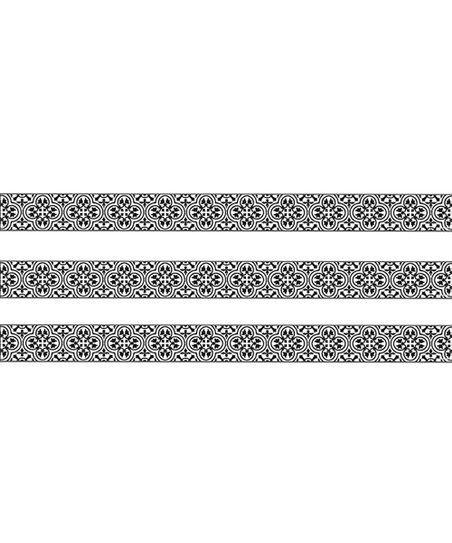 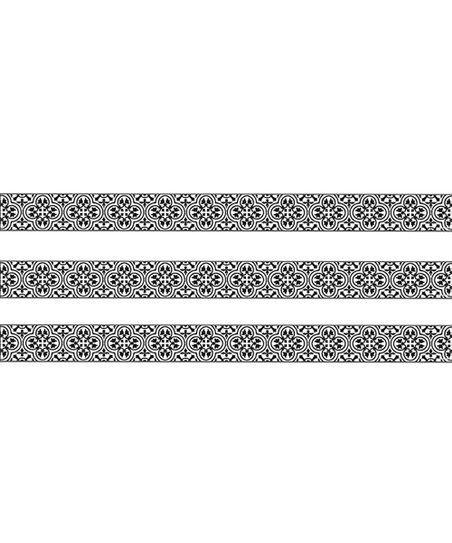 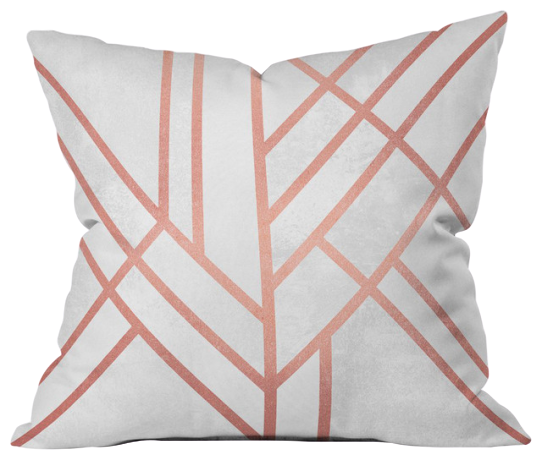 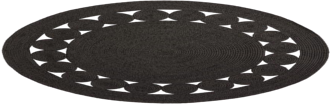 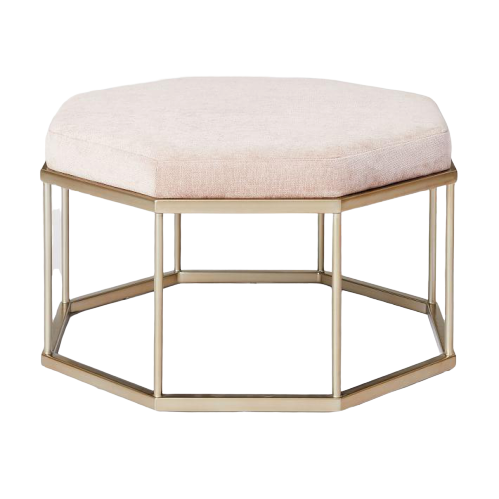 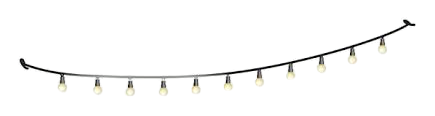 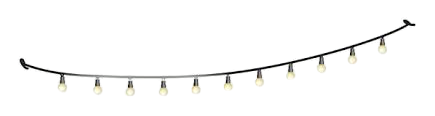 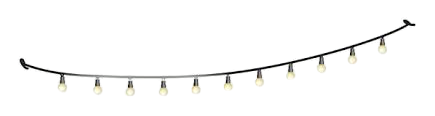 WORD WALL
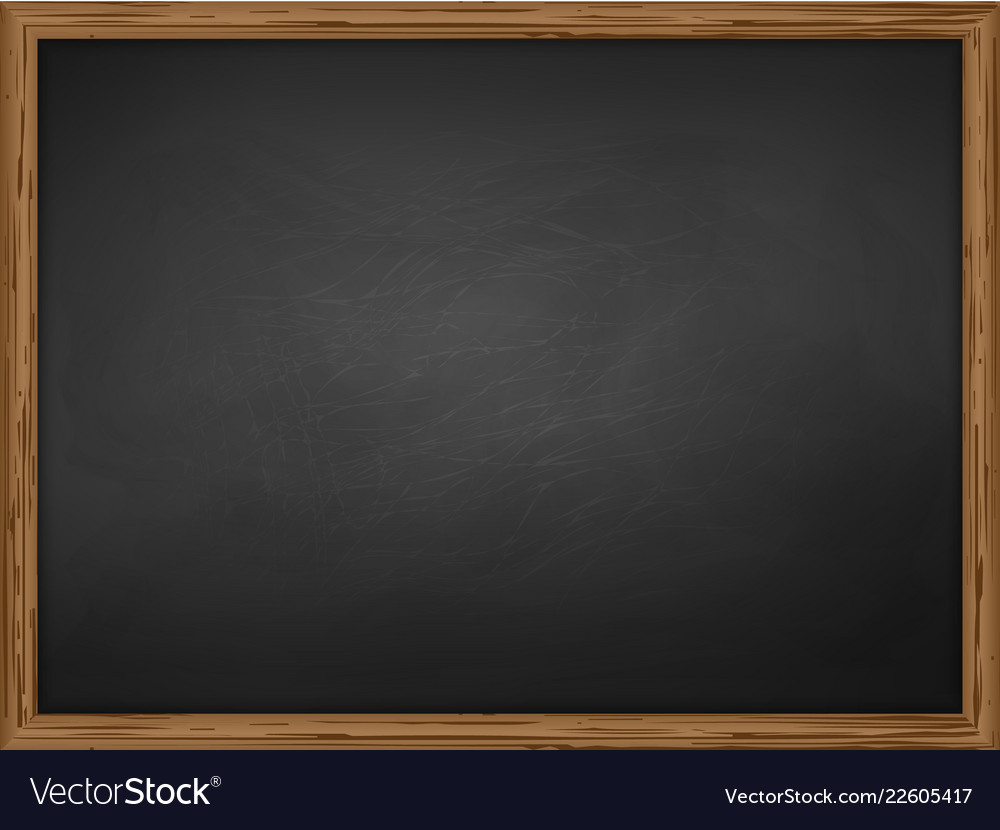 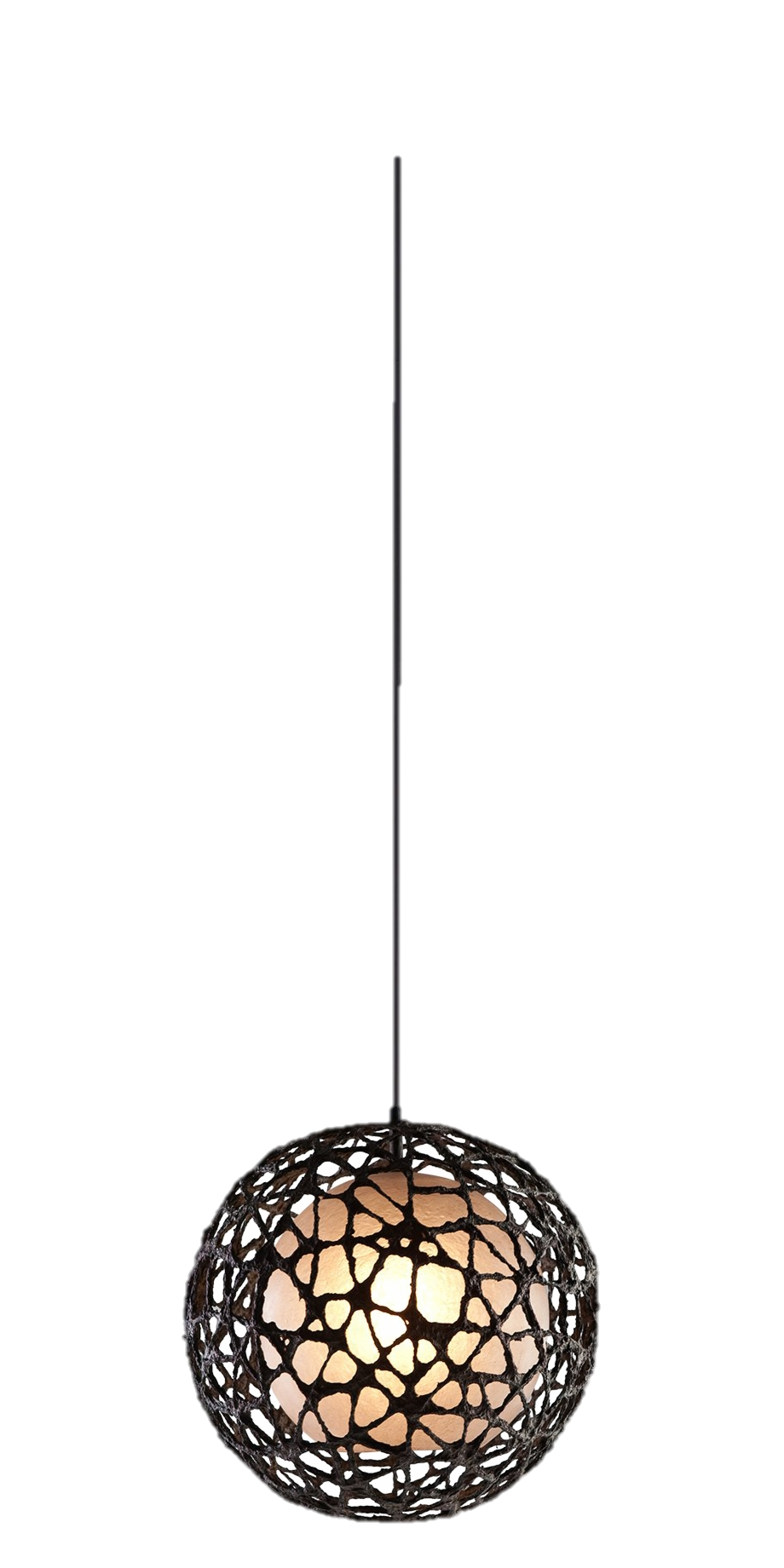 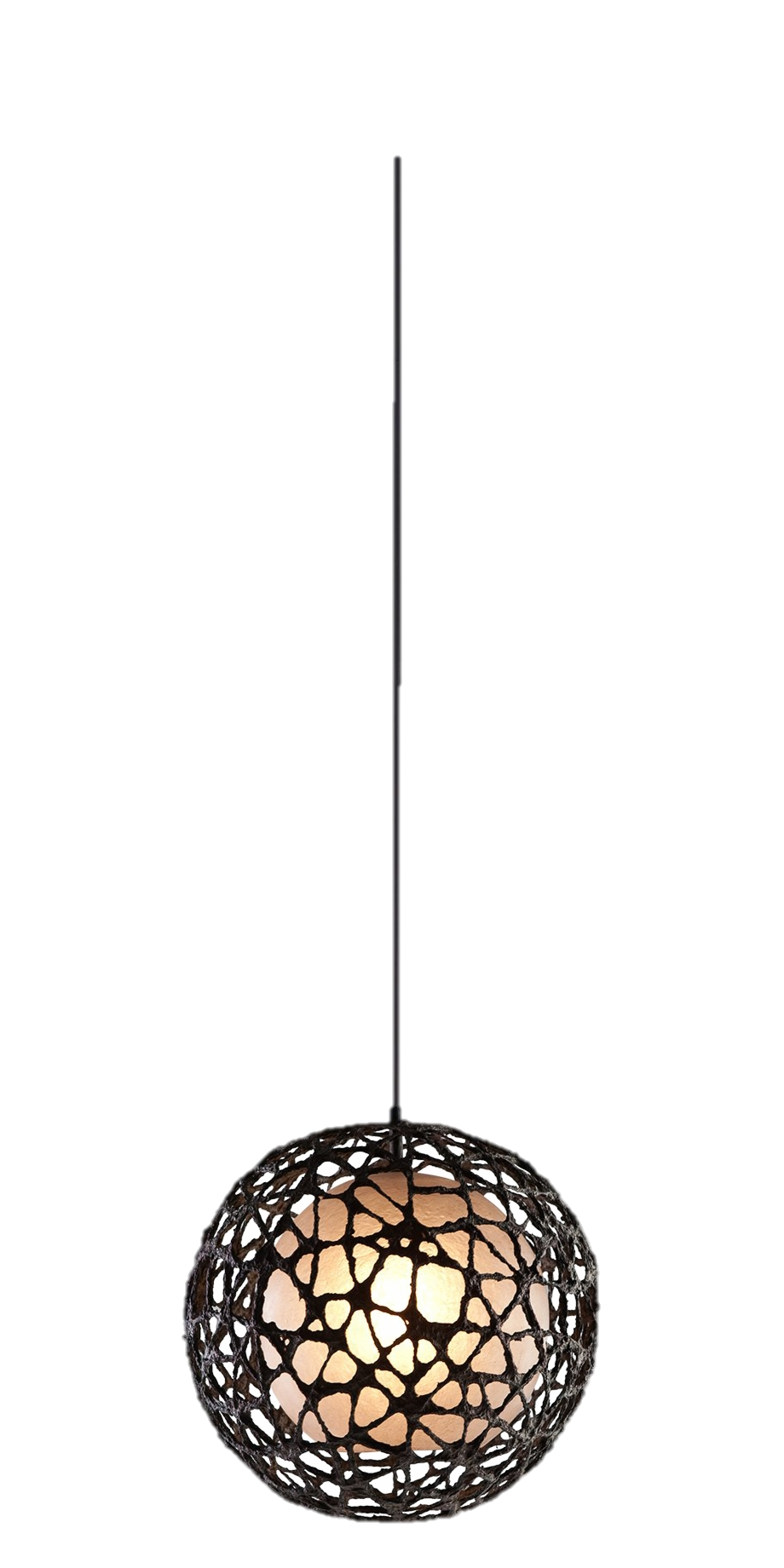 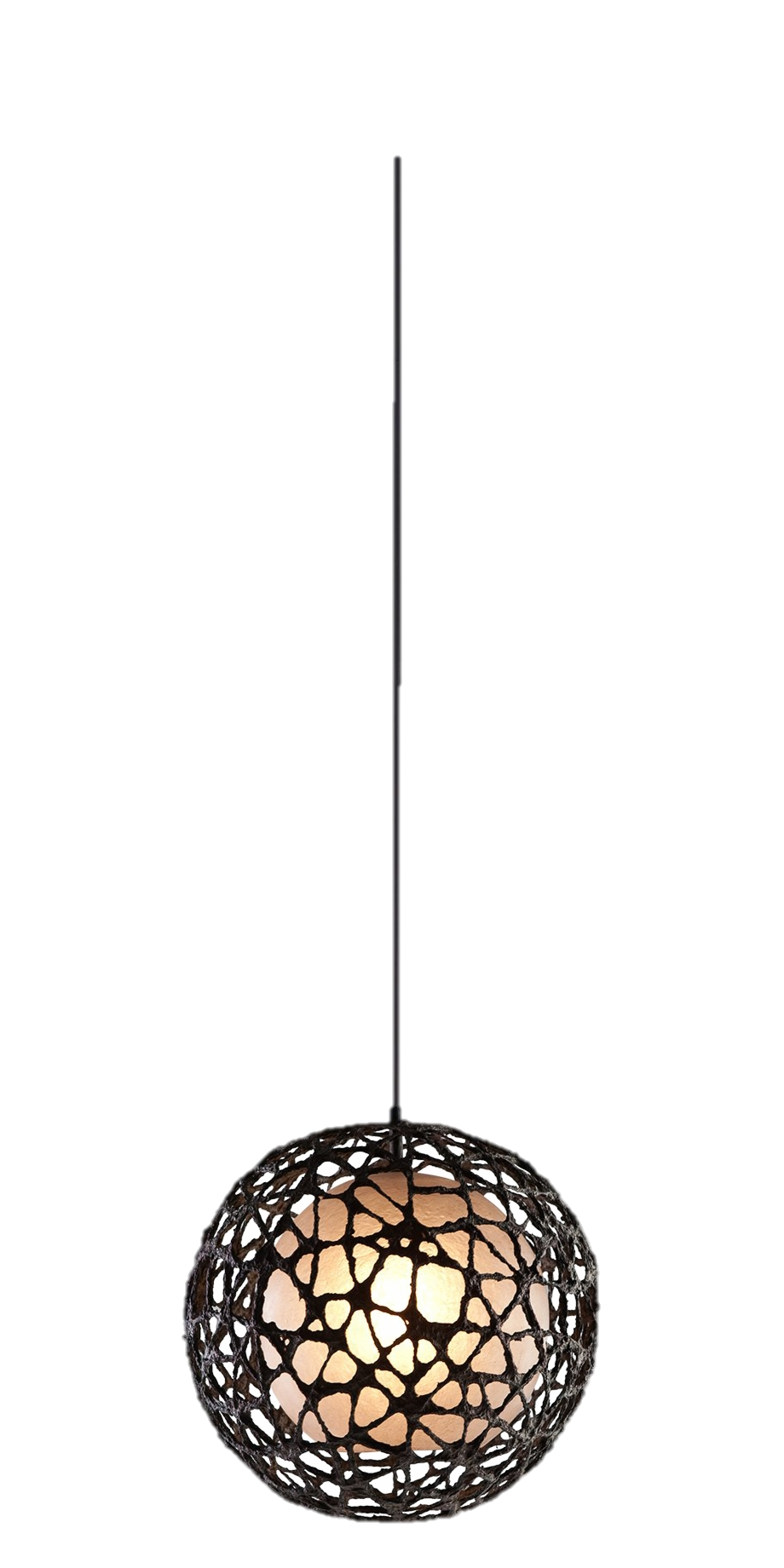 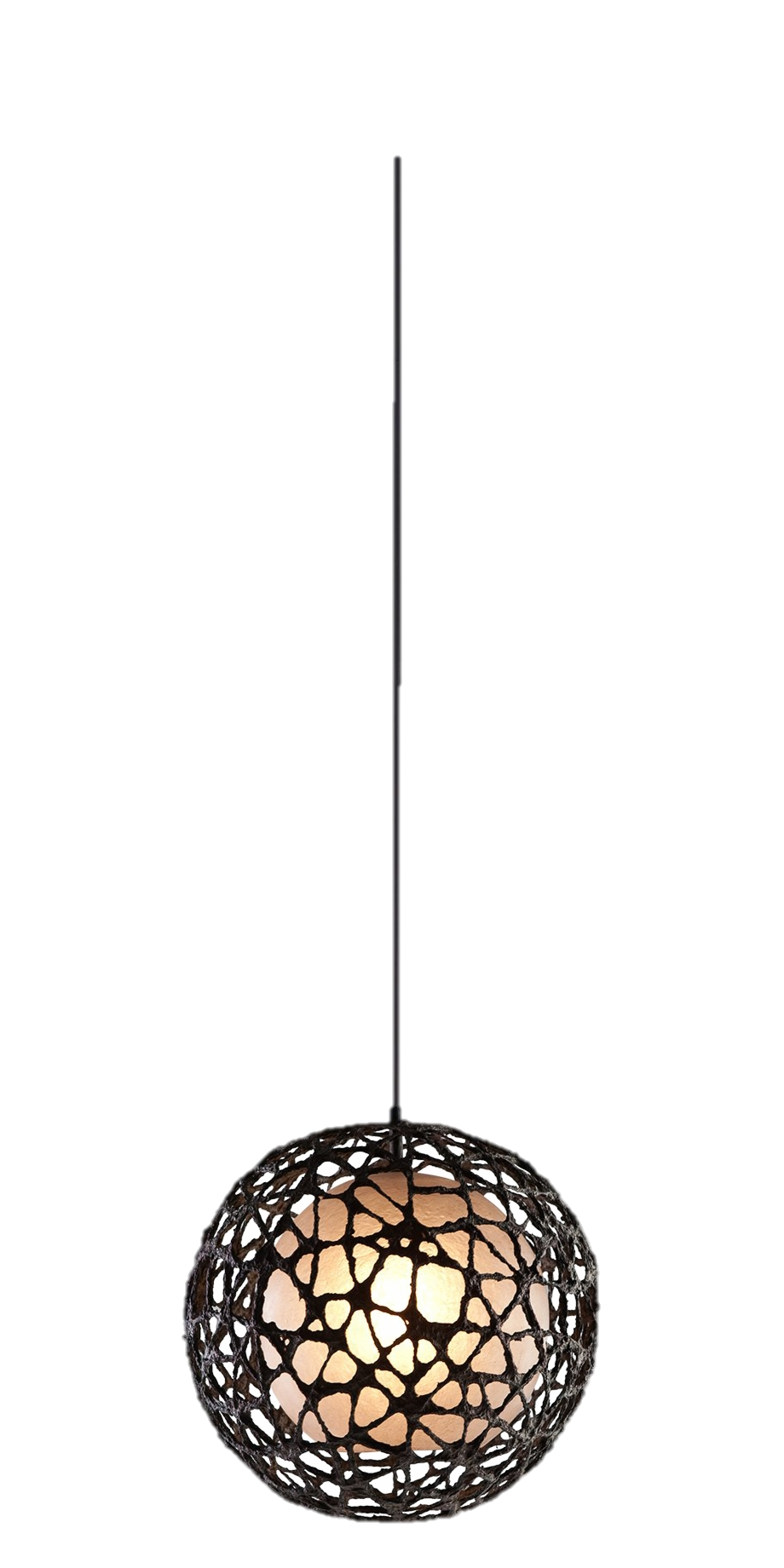 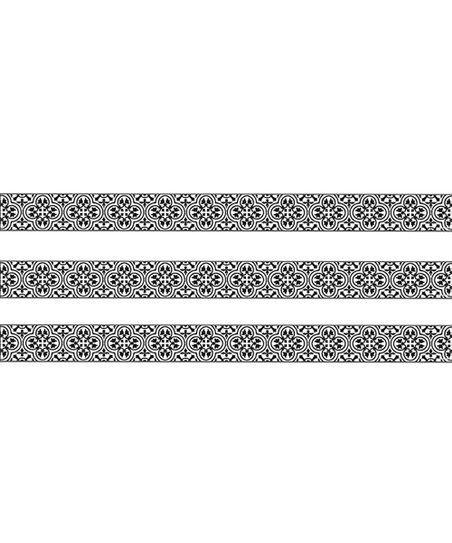 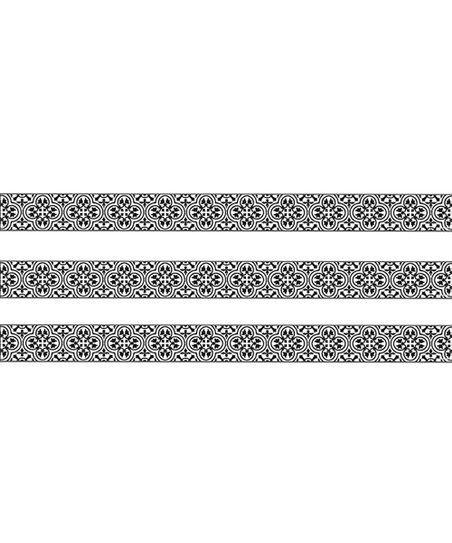 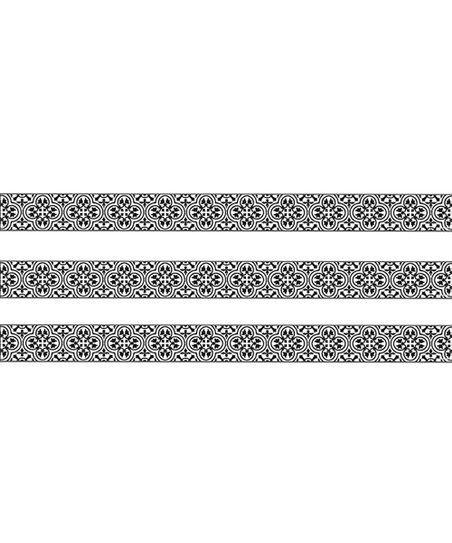 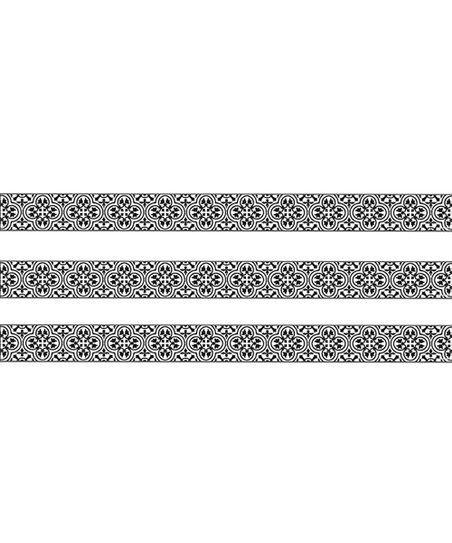 Cc
Dd
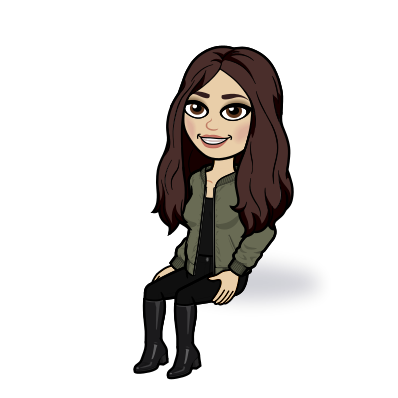 call
called
came
can
change
color
come
day
dear
did
different
dime
do
does
don’t
door
down
could
Click on the WORD WALL sign to return home .
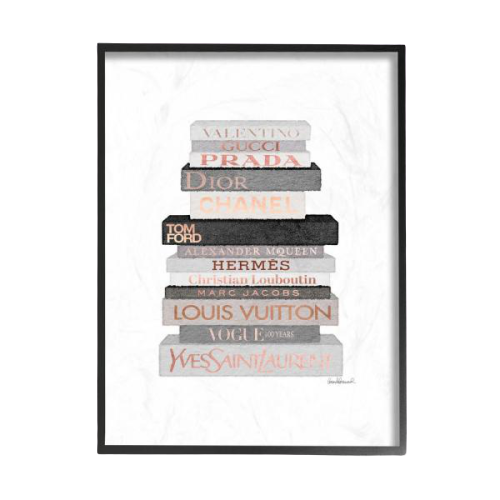 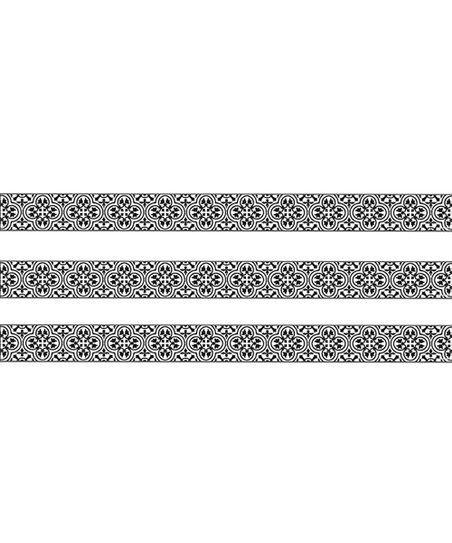 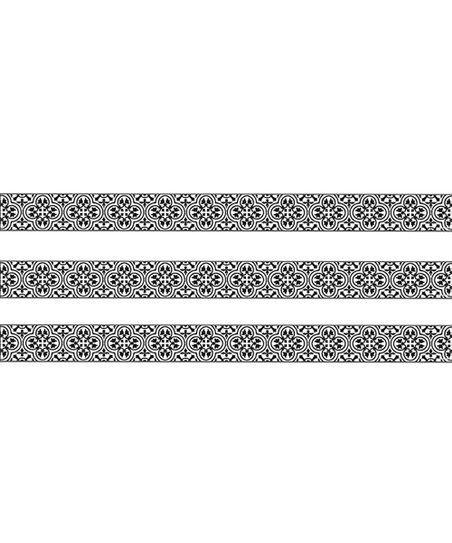 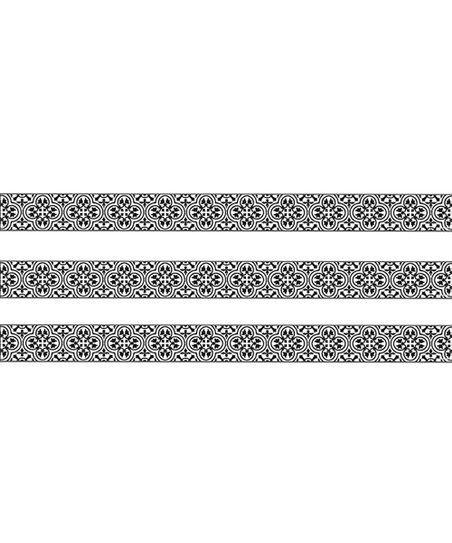 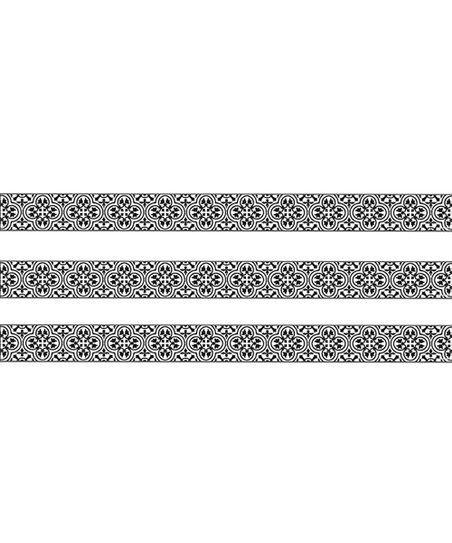 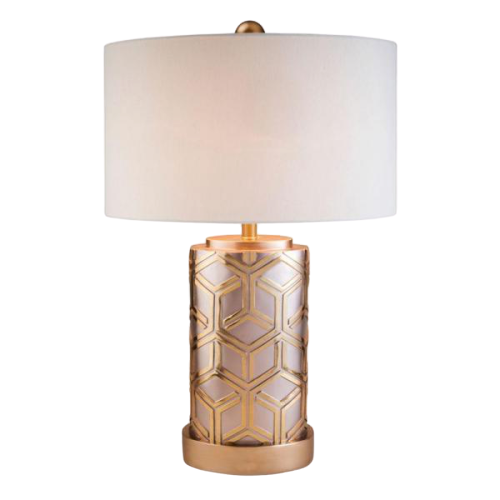 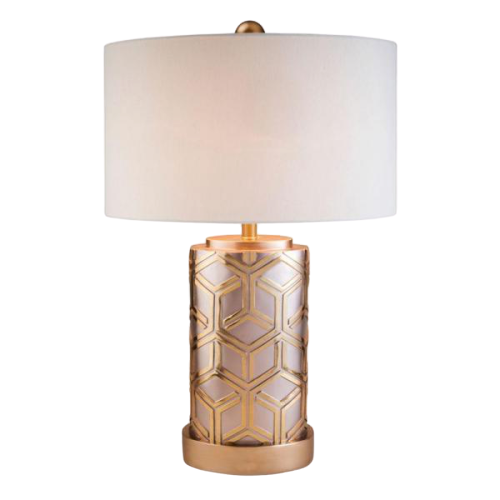 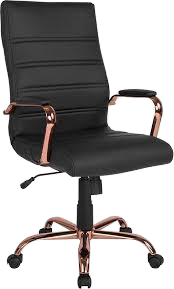 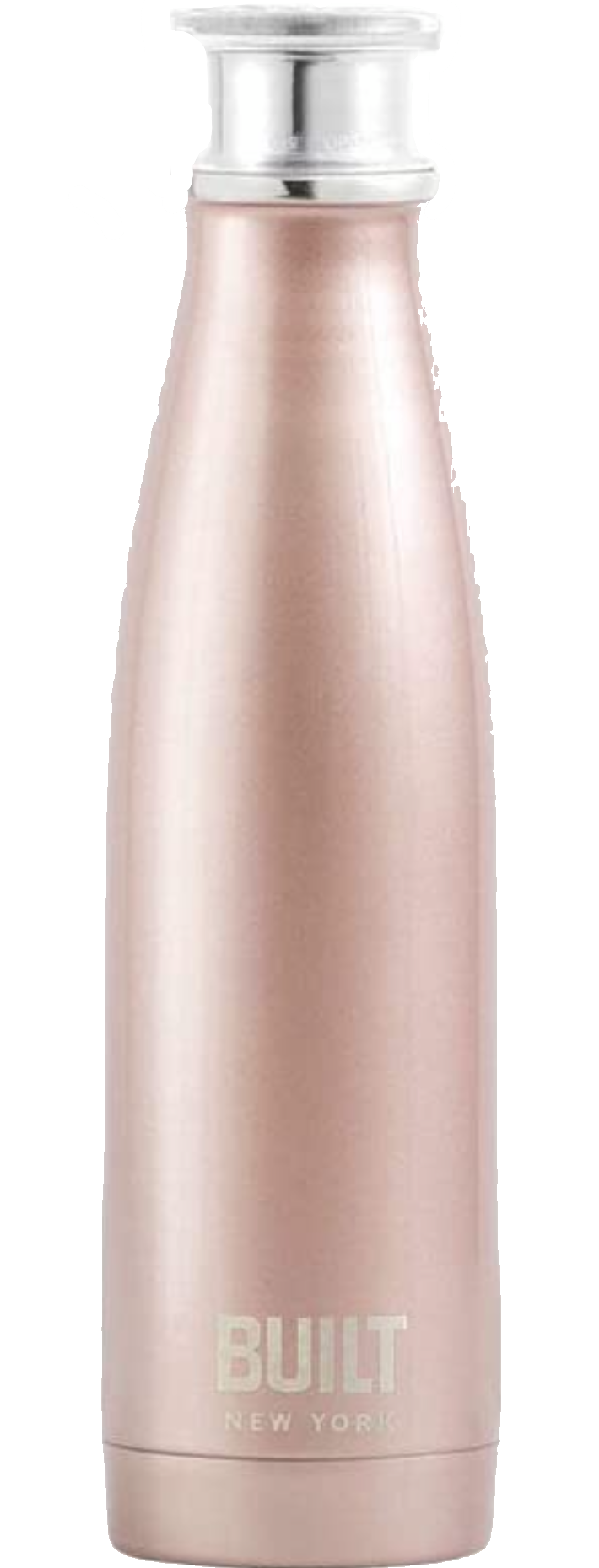 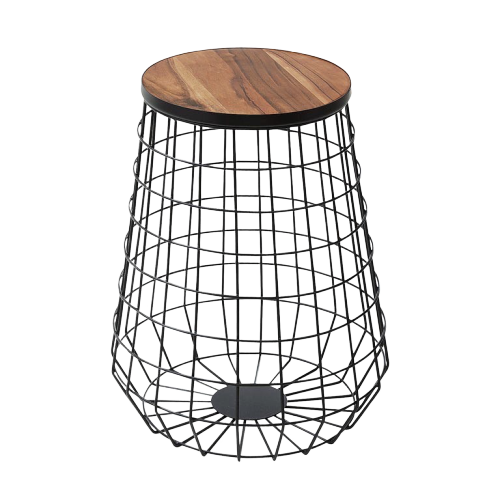 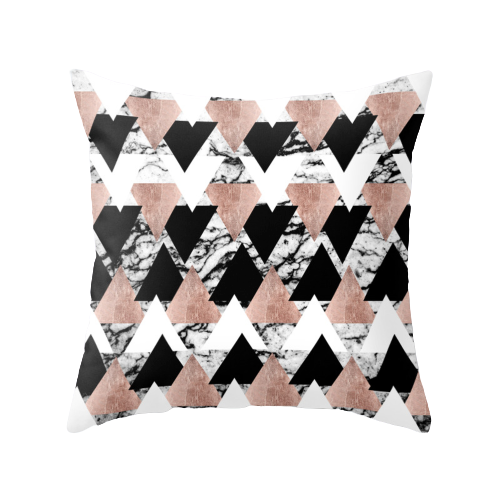 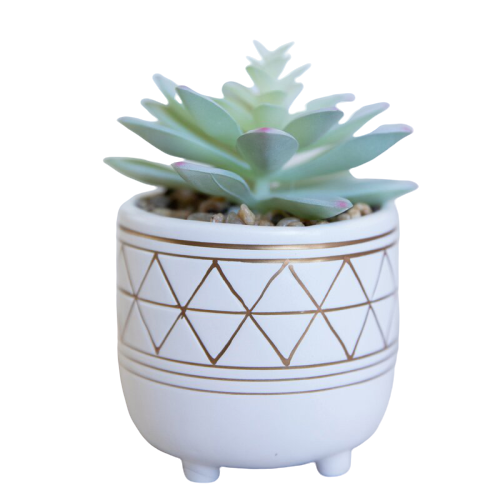 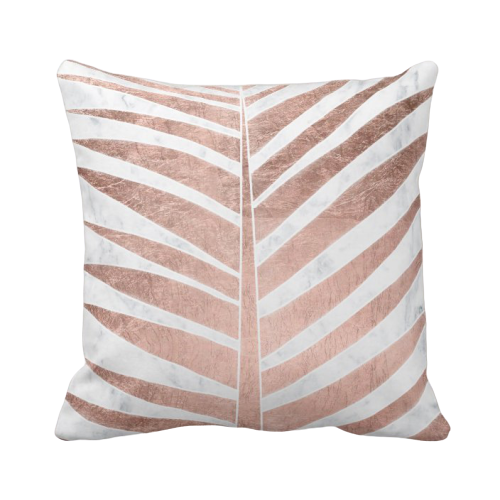 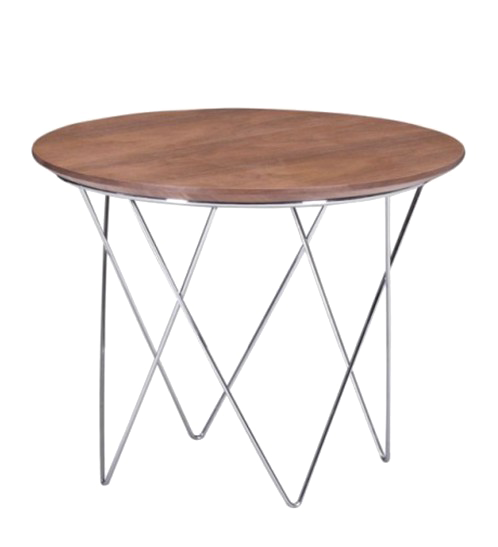 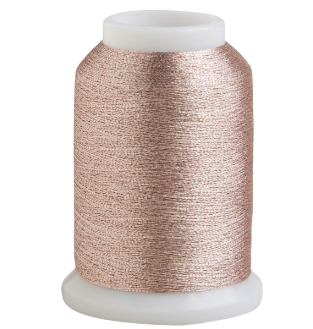 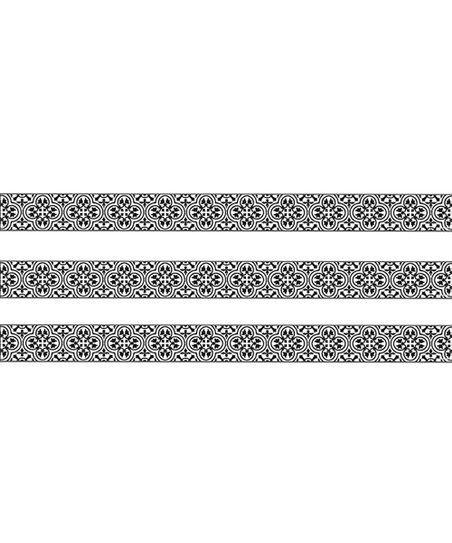 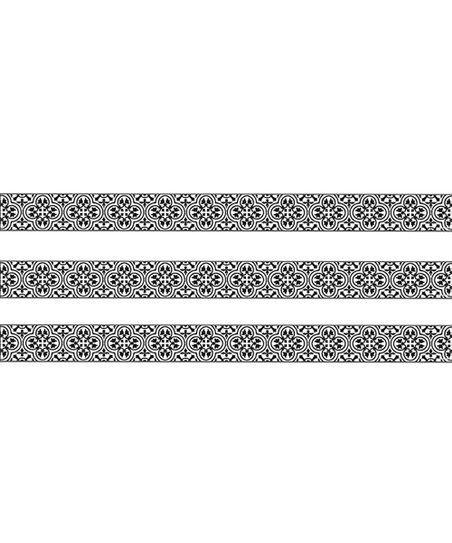 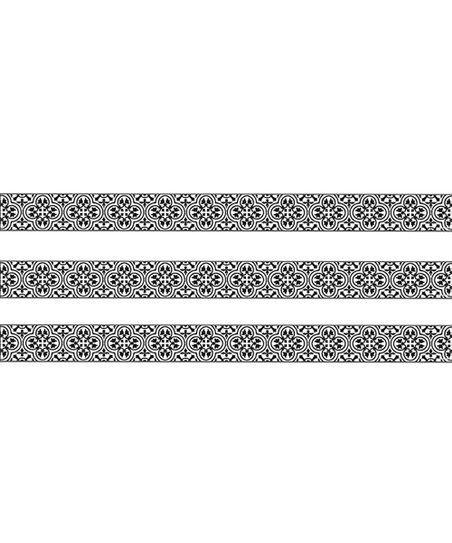 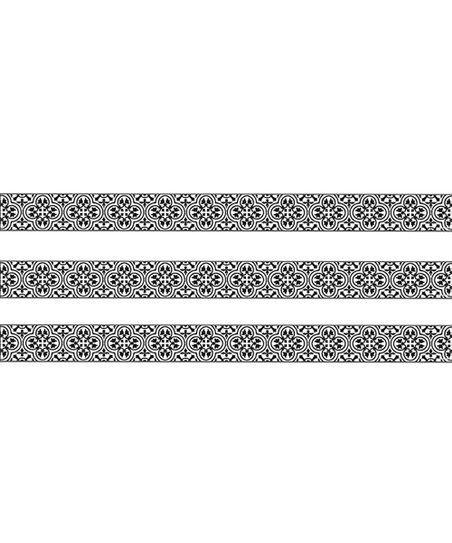 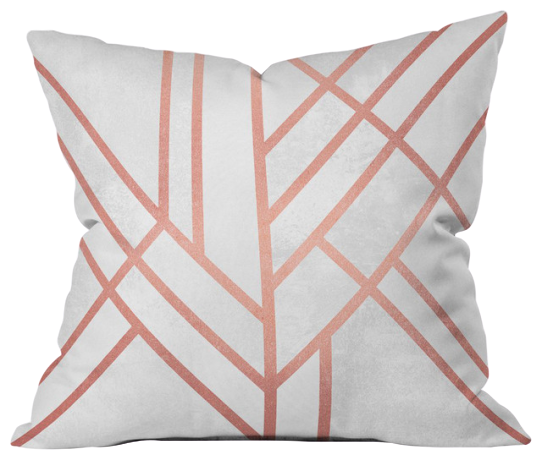 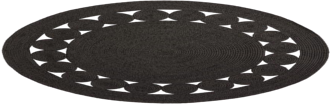 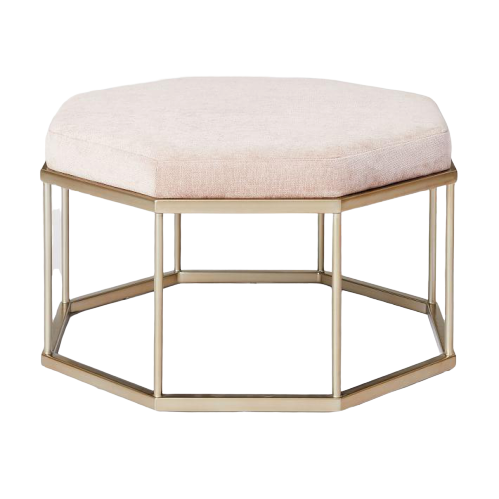 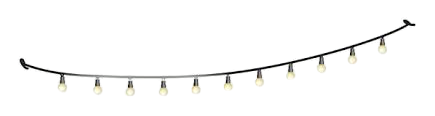 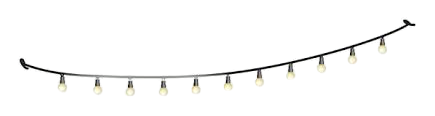 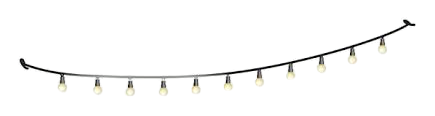 WORD WALL
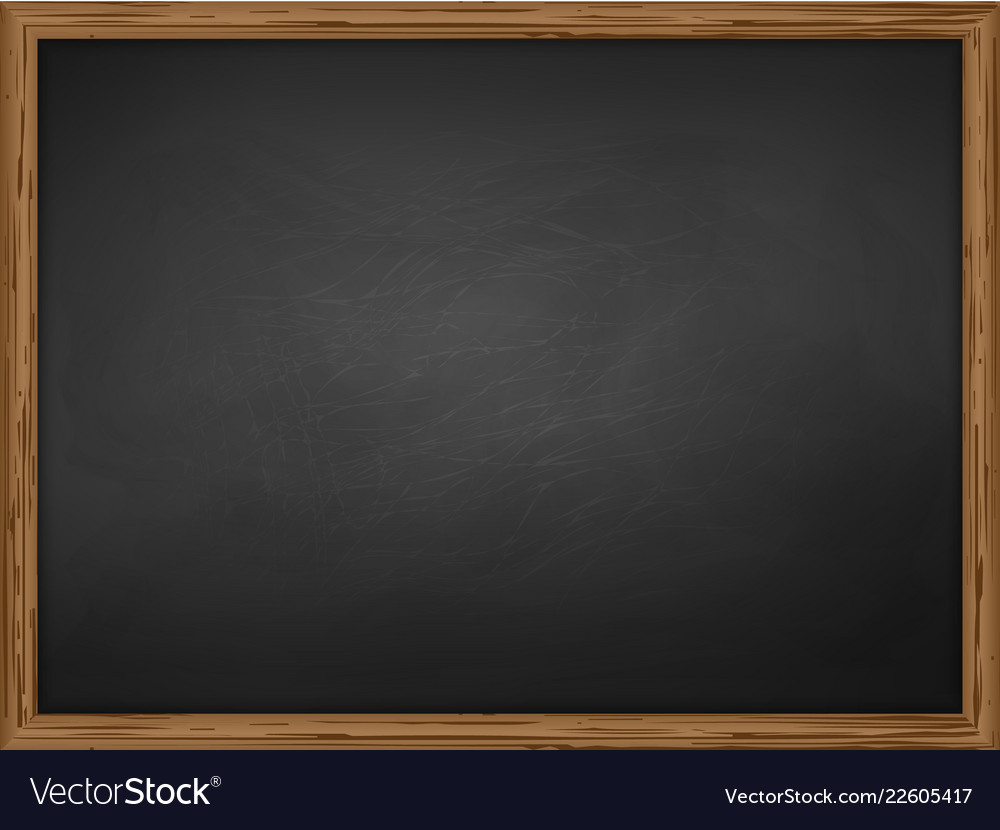 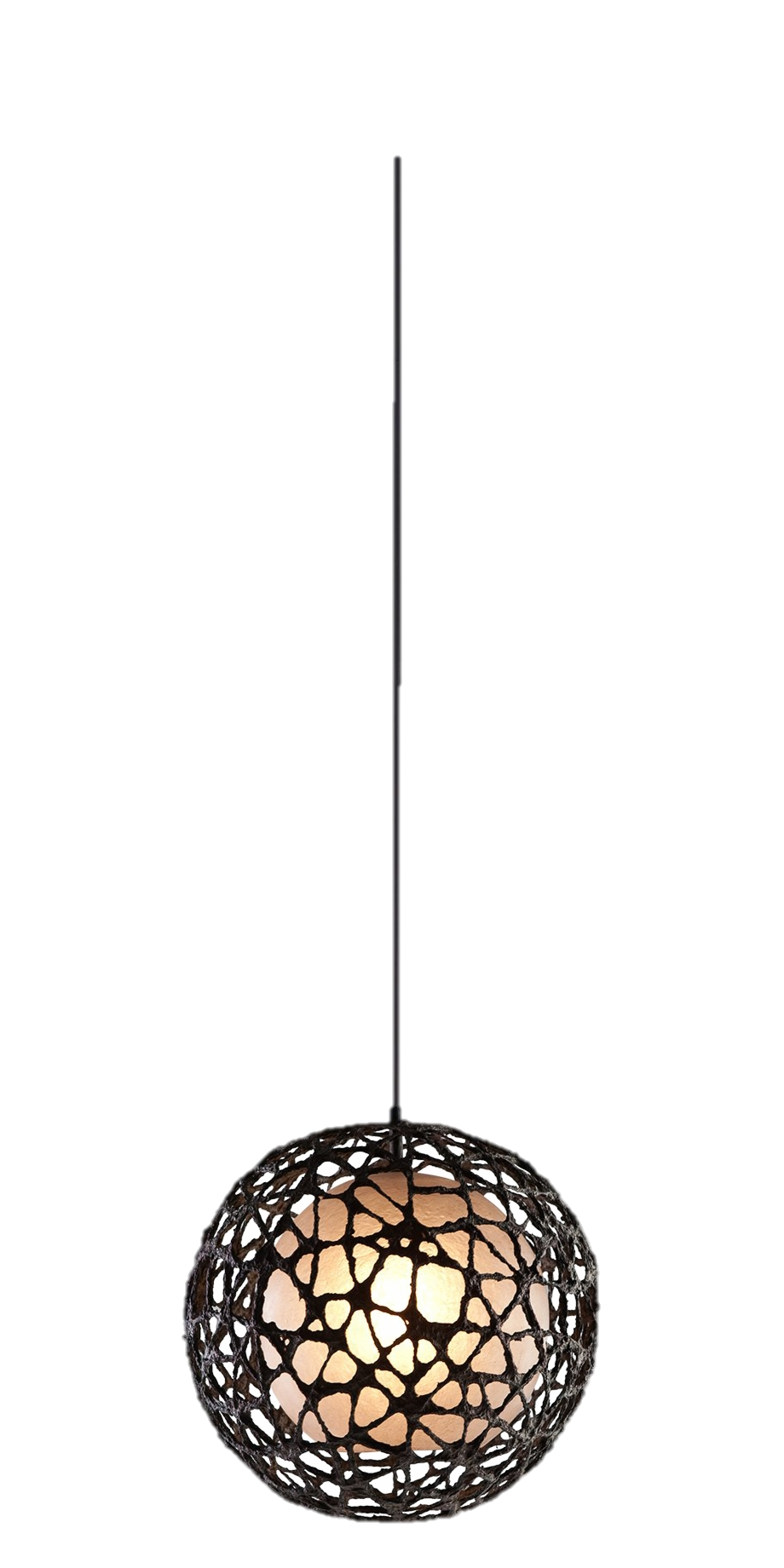 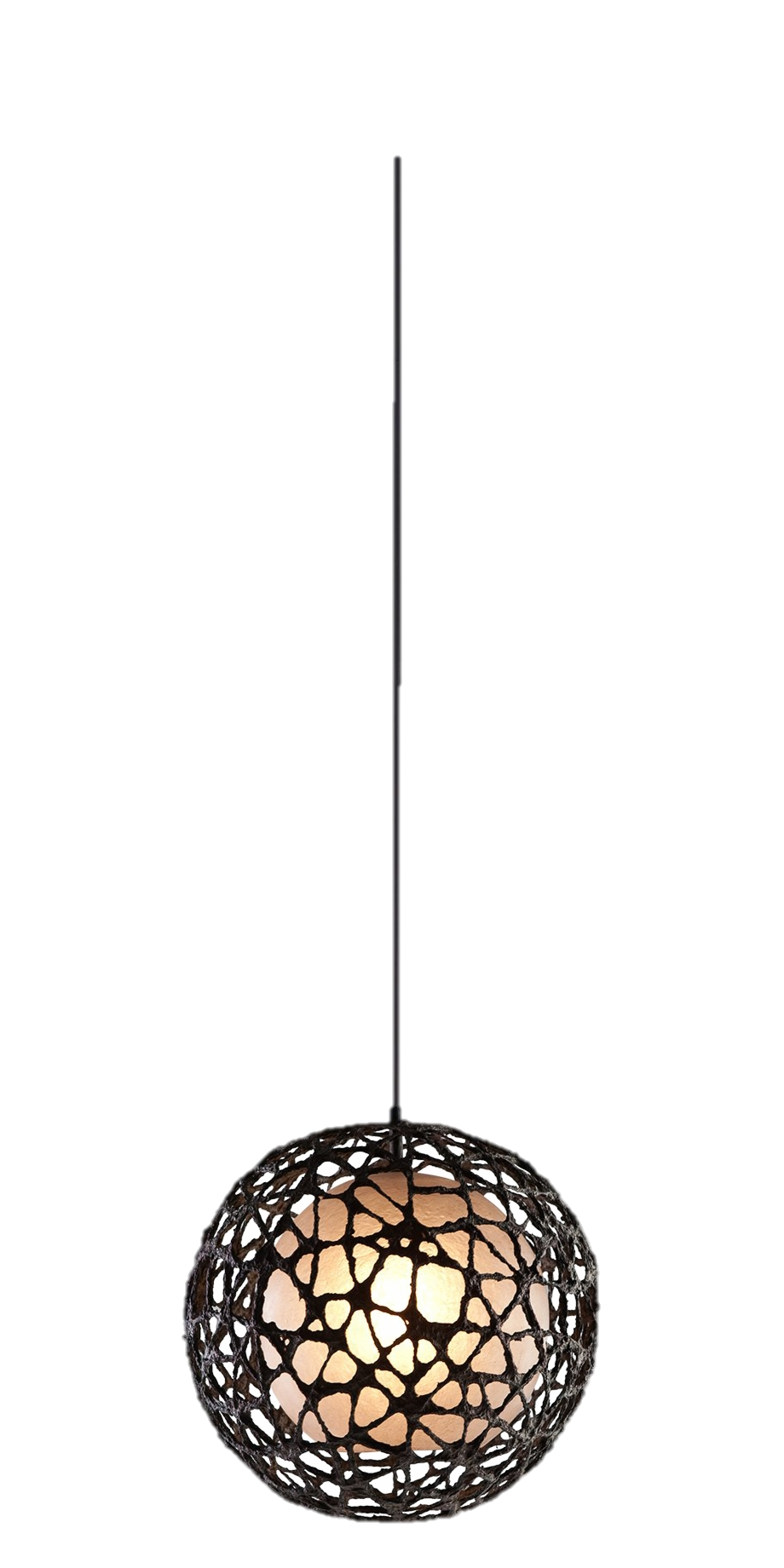 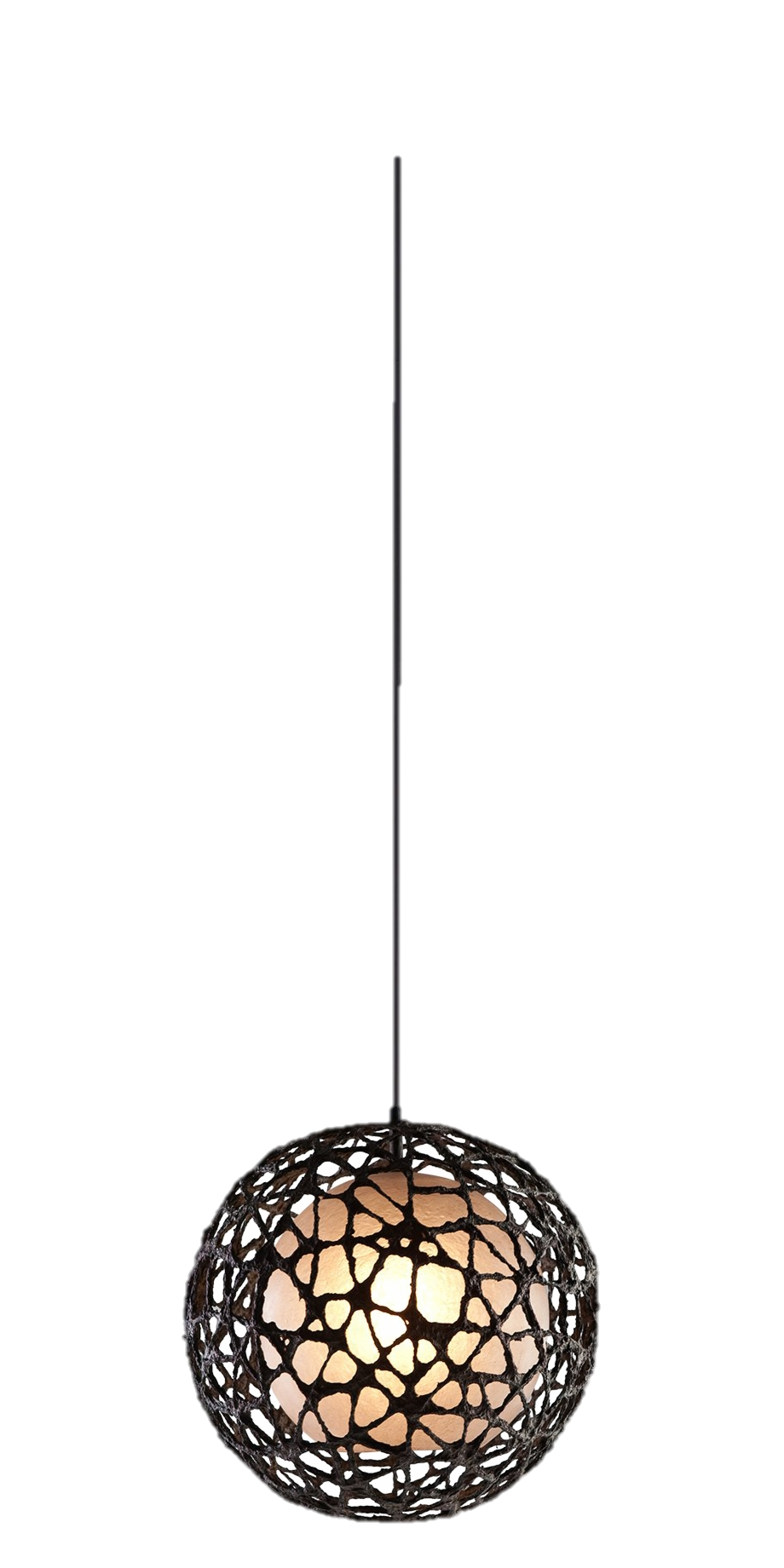 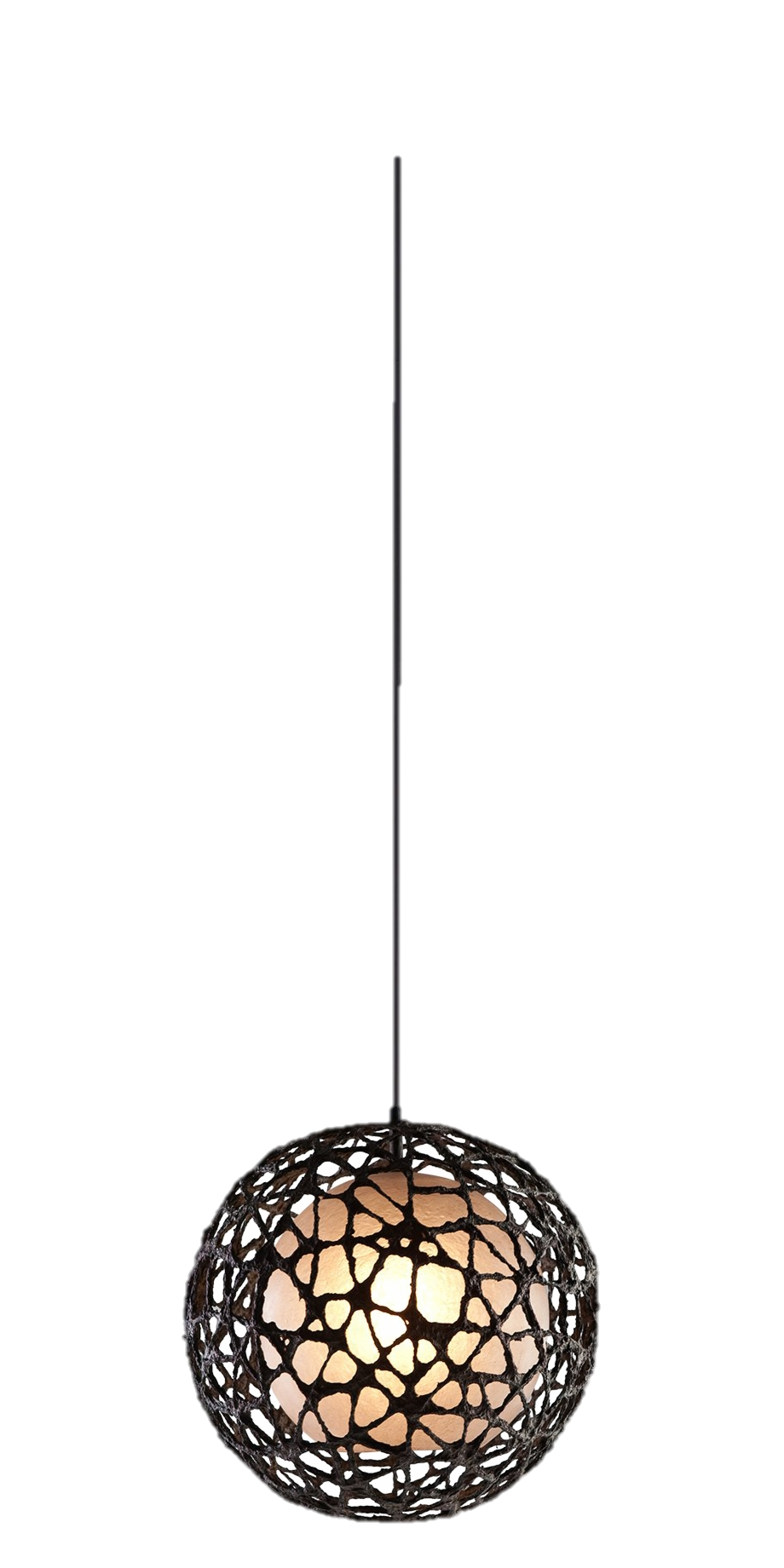 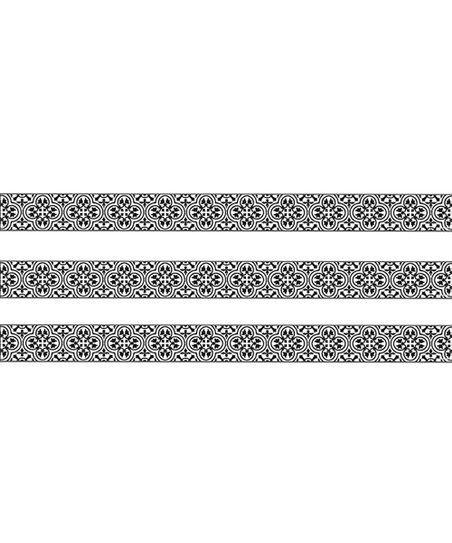 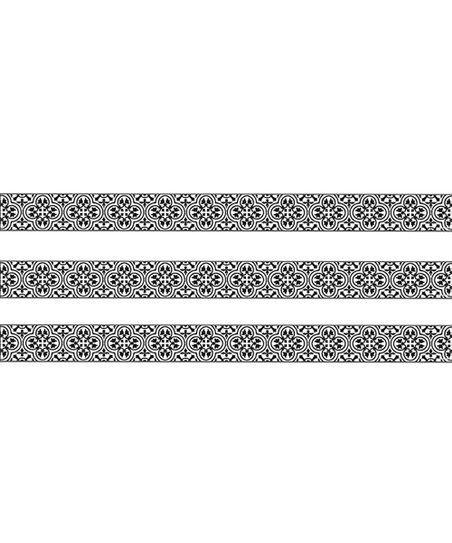 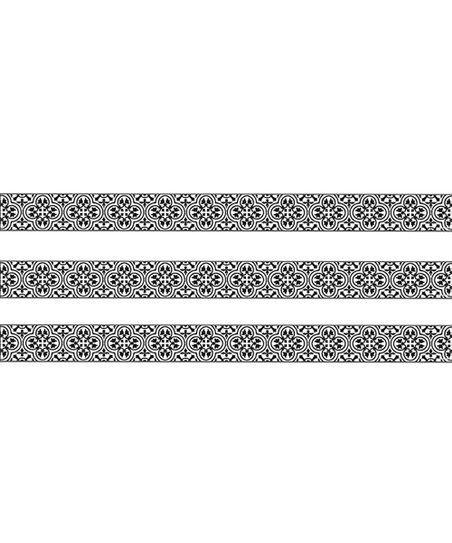 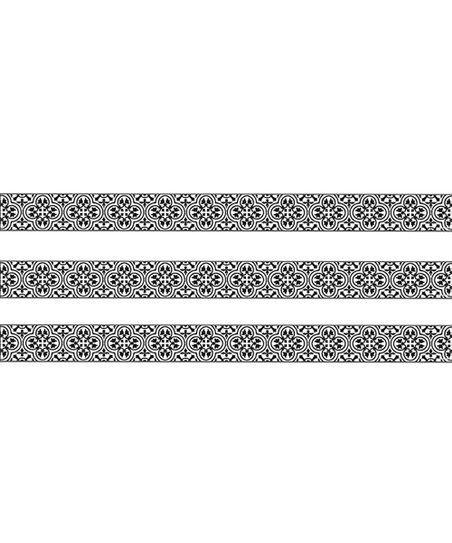 Ee
Ff
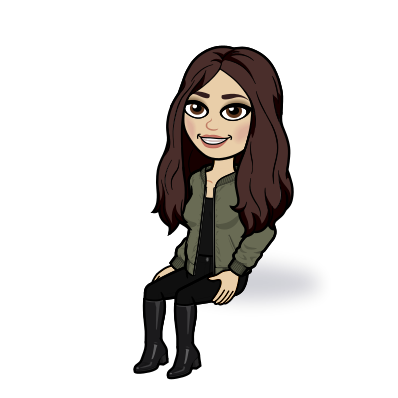 each
eat
eight
eleven
end
even
ever
every
everyone
everywhere
family
favorite
find
first
fly
follow
food
farm
found
four
friend
from
full
funny
Click on the WORD WALL sign to return home .
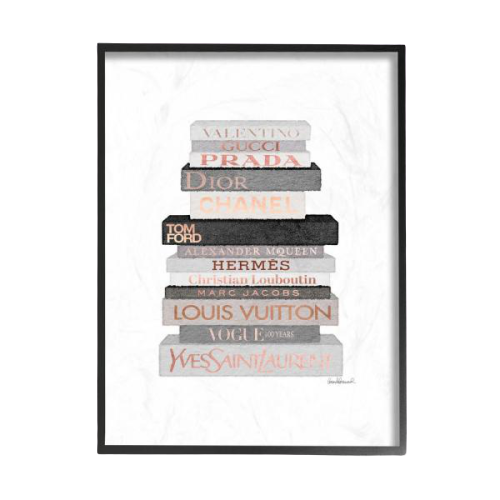 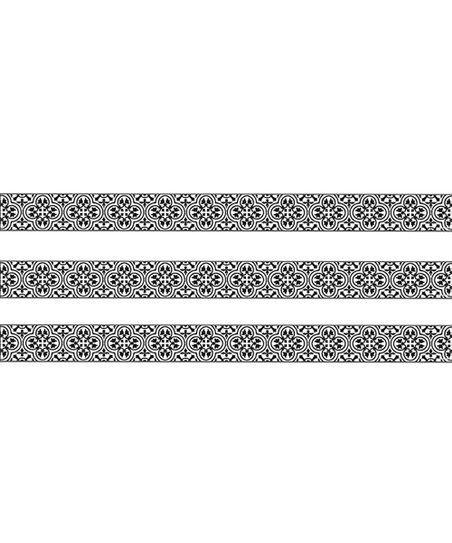 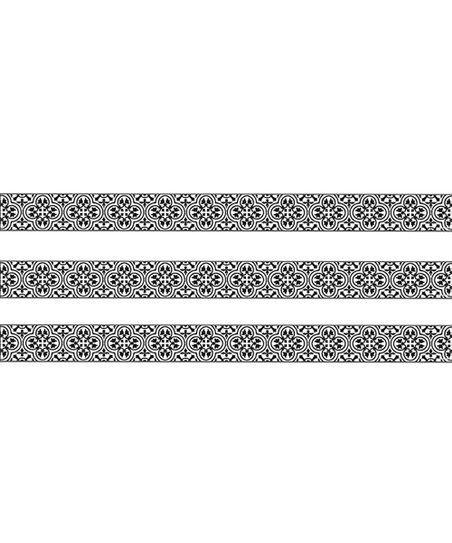 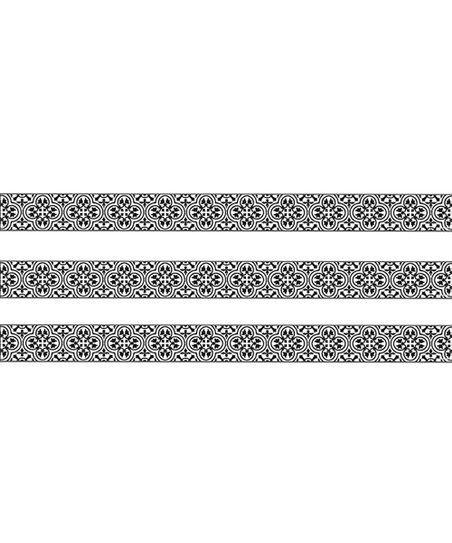 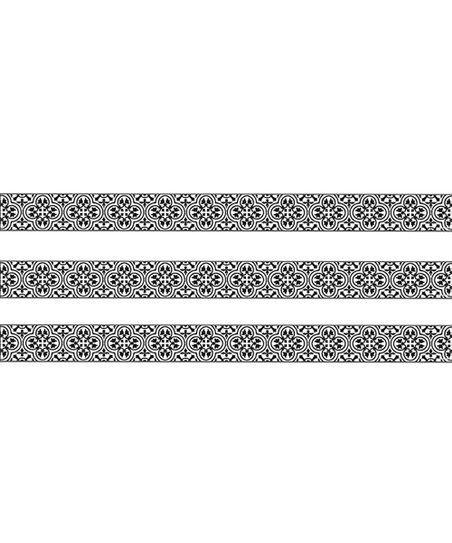 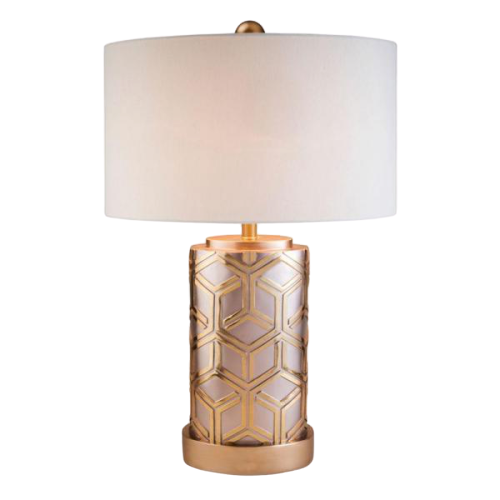 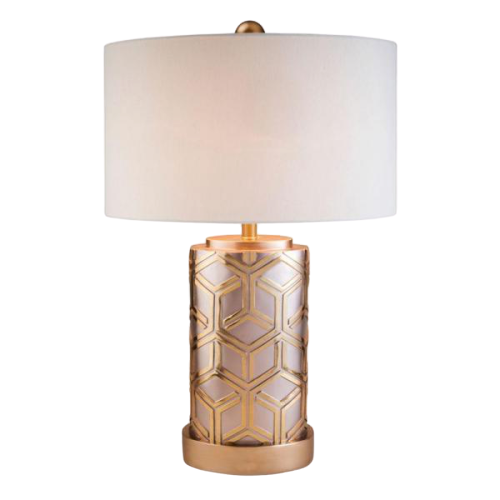 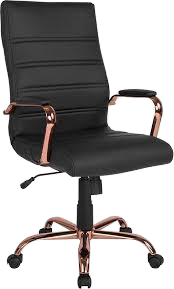 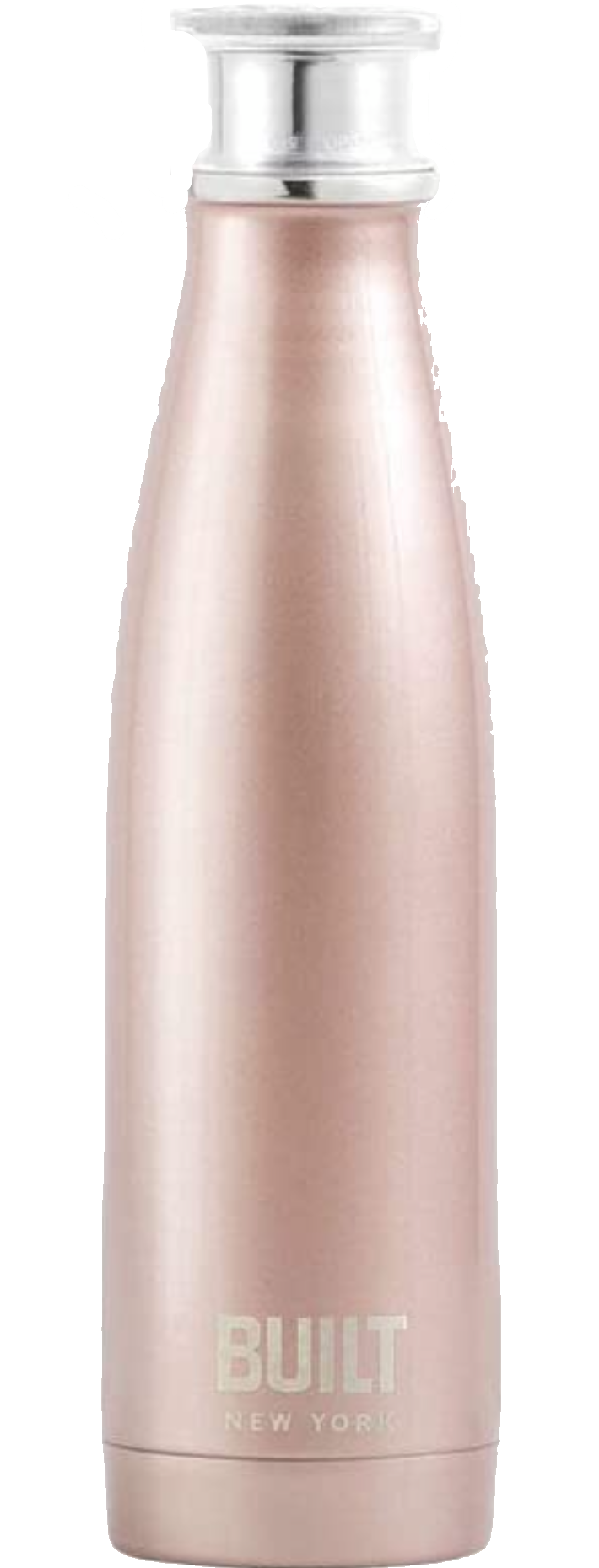 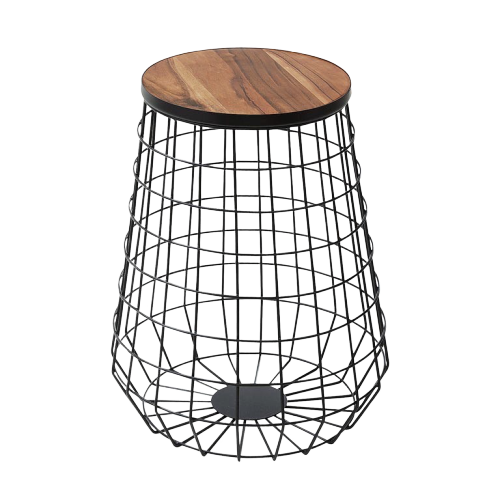 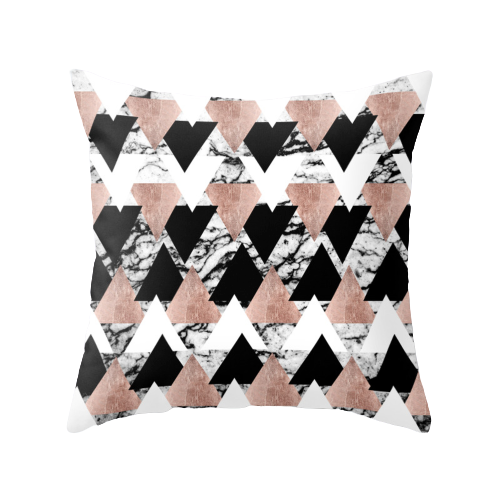 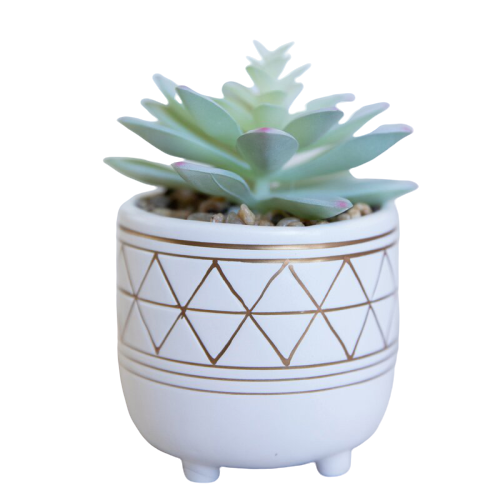 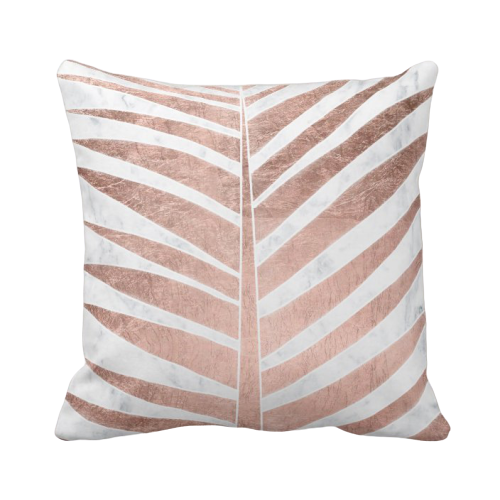 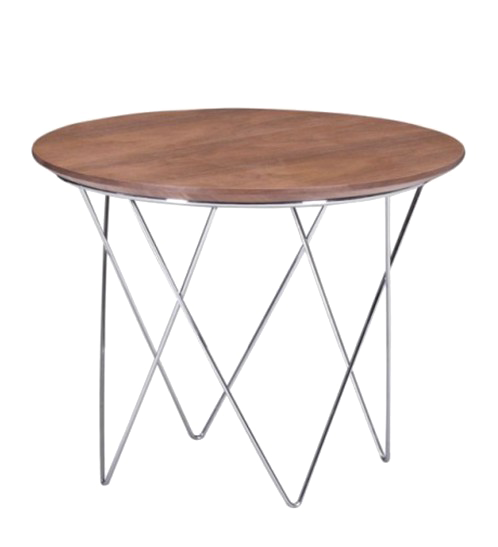 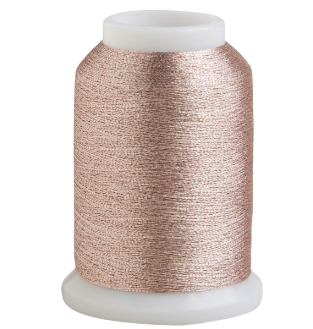 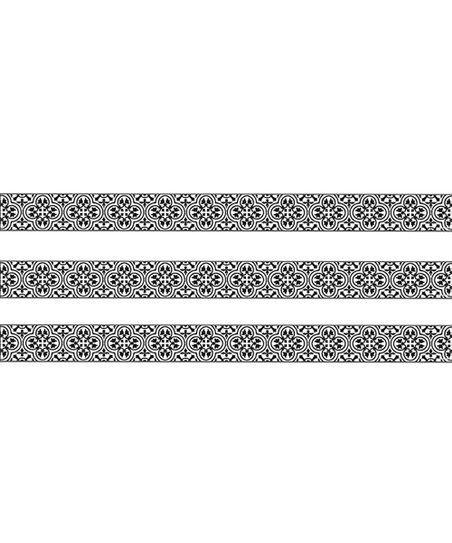 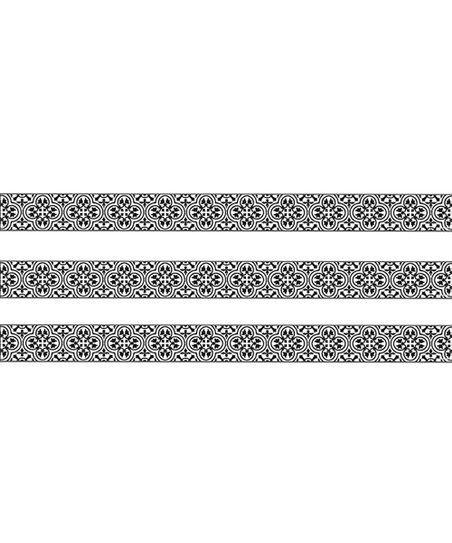 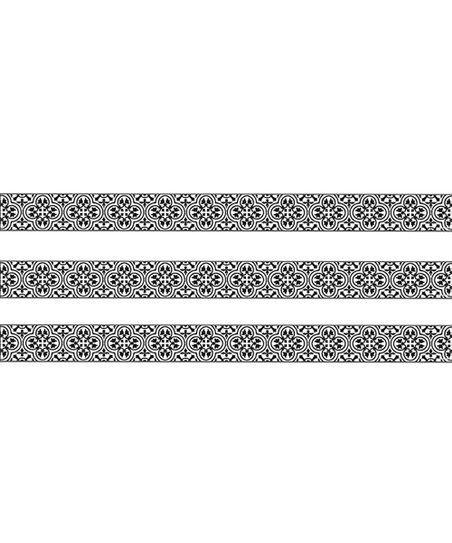 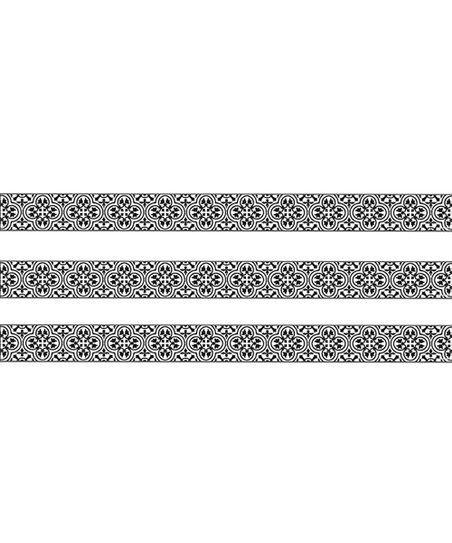 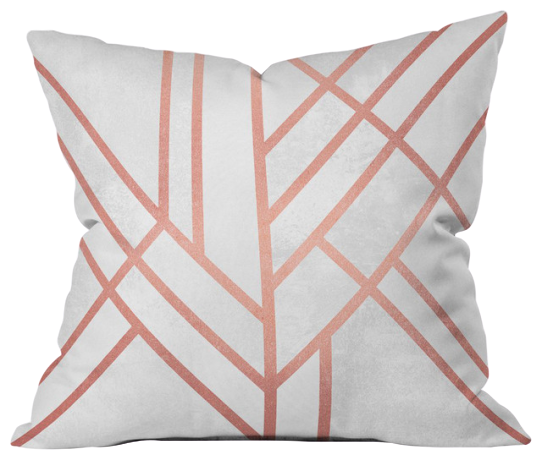 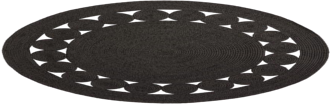 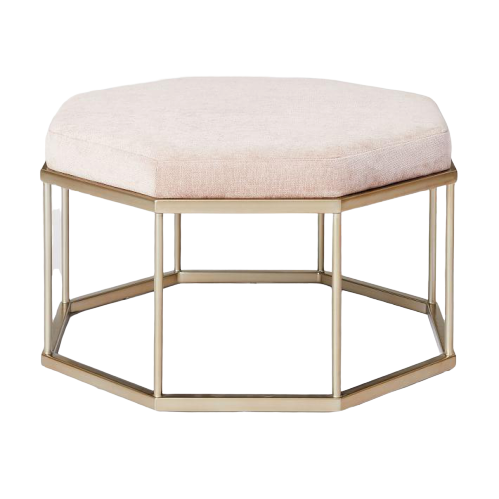 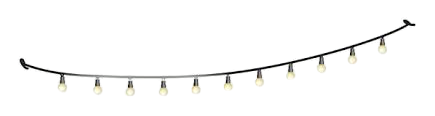 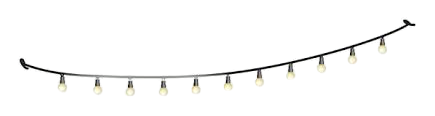 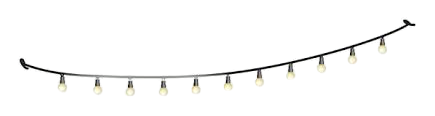 WORD WALL
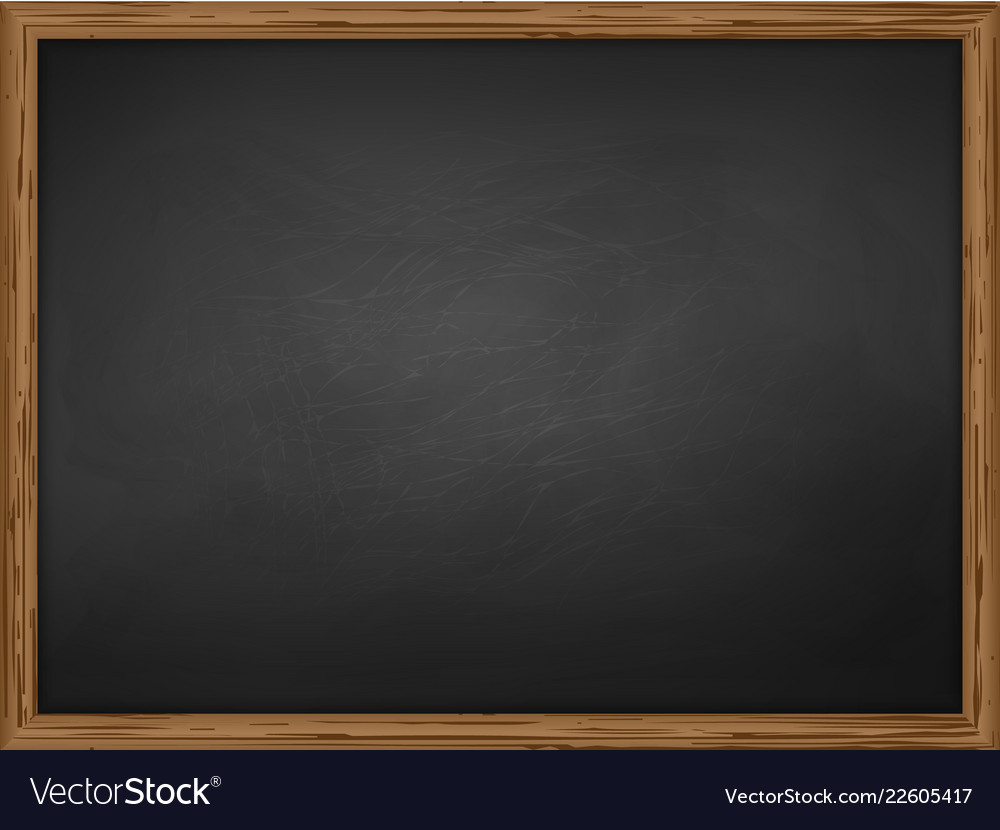 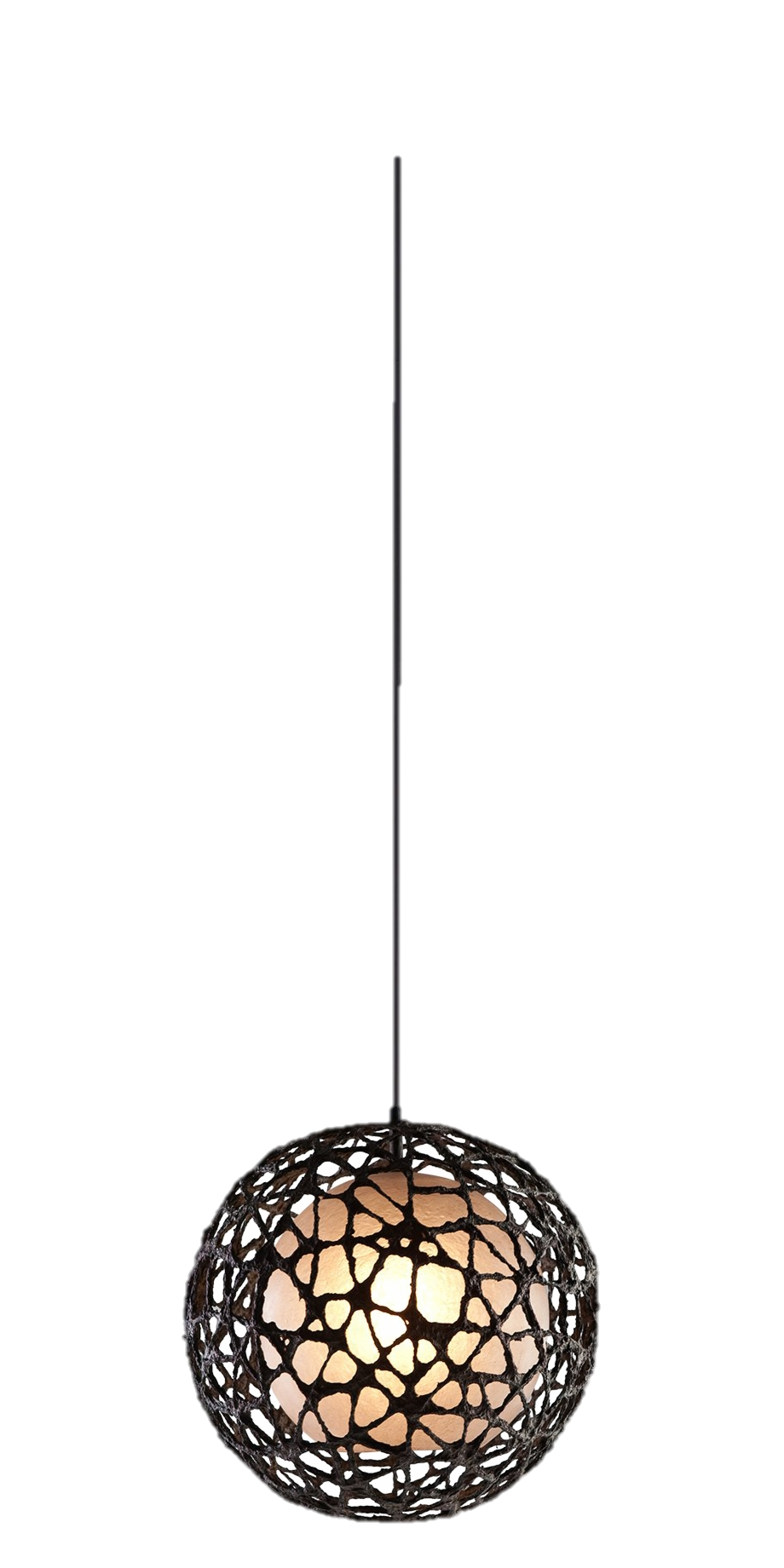 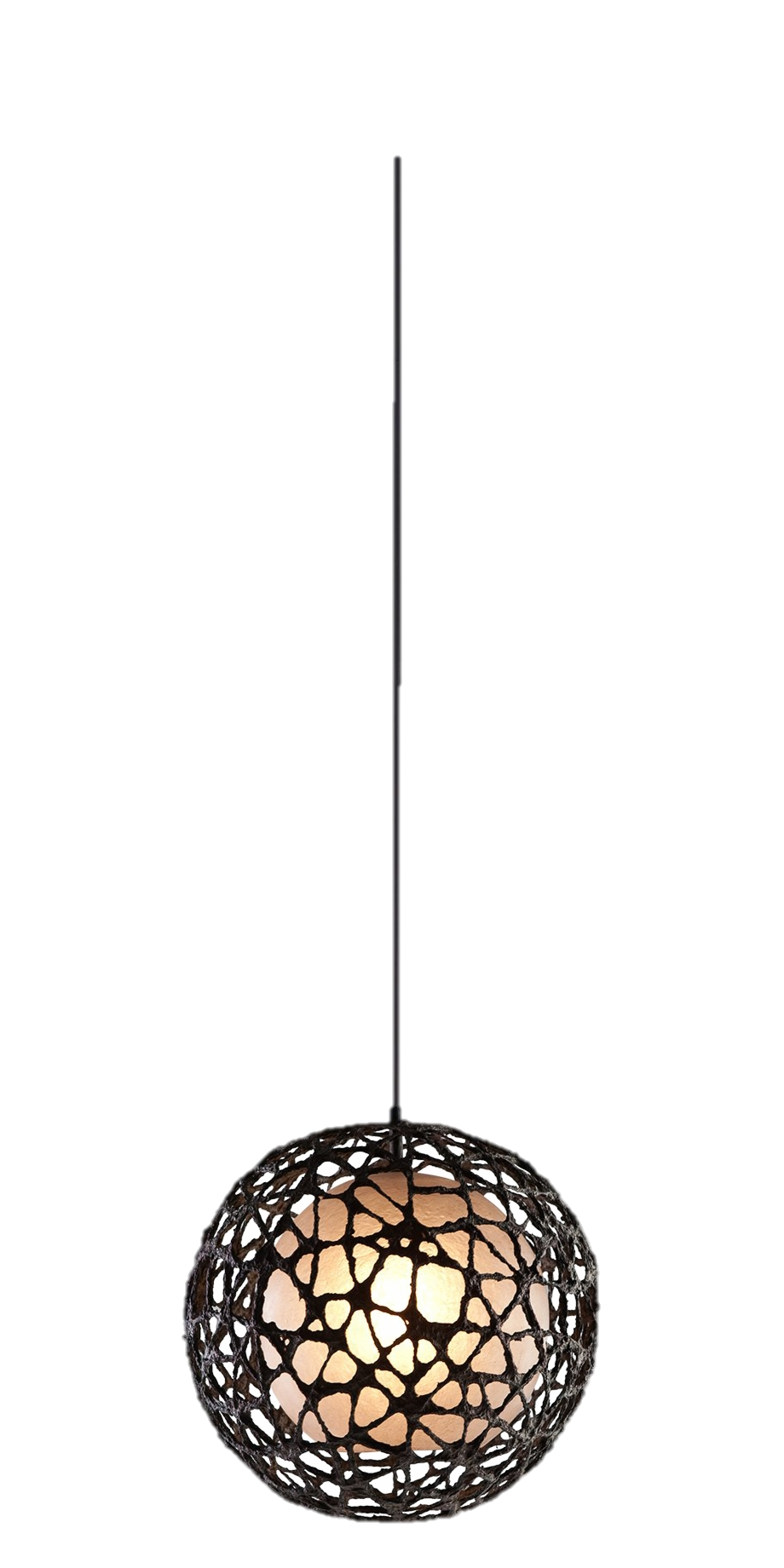 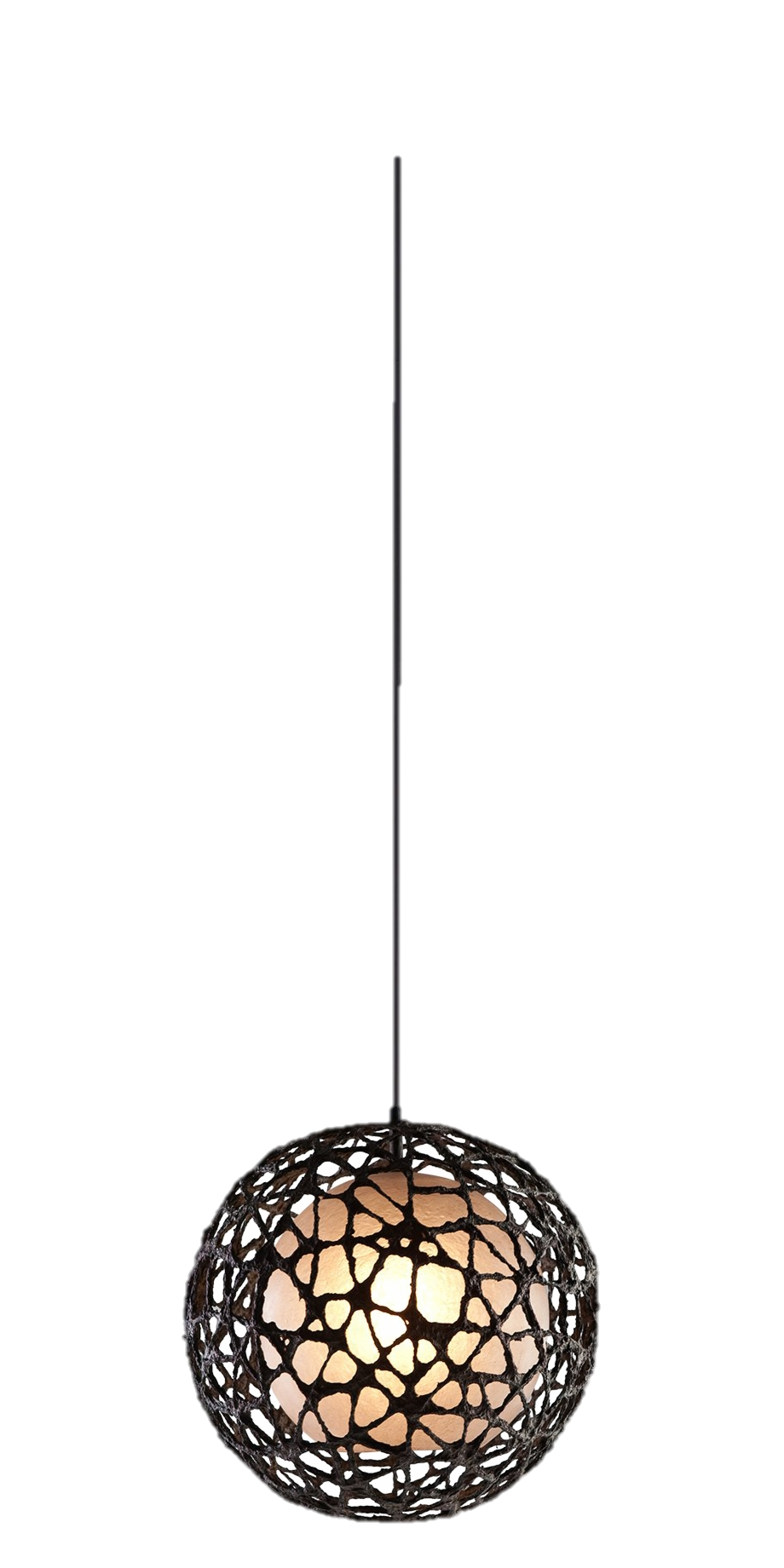 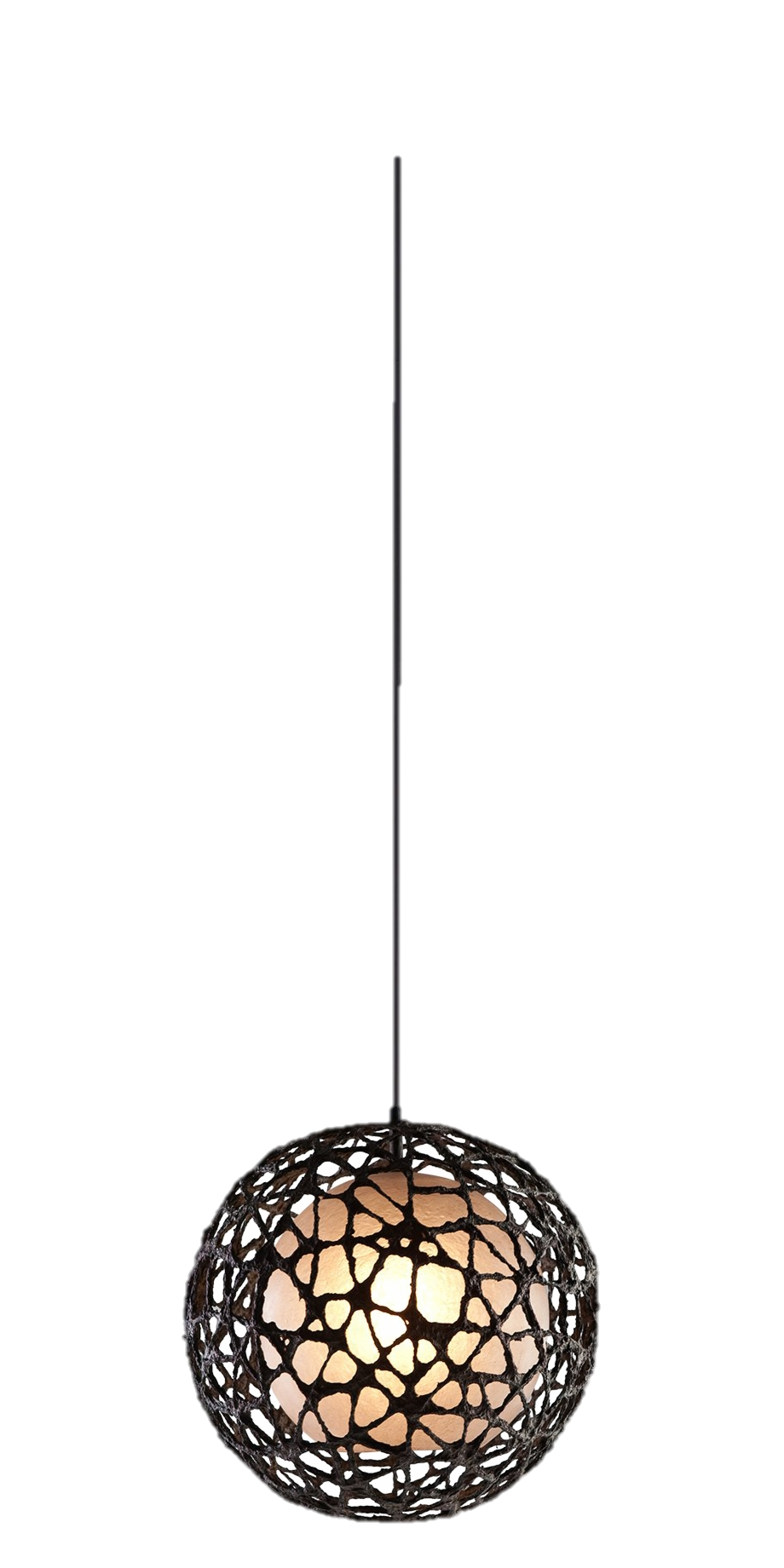 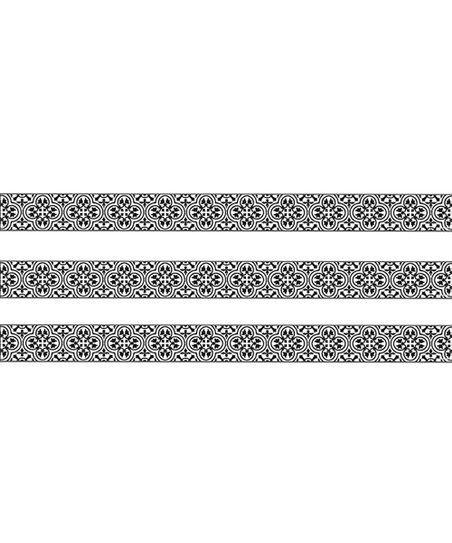 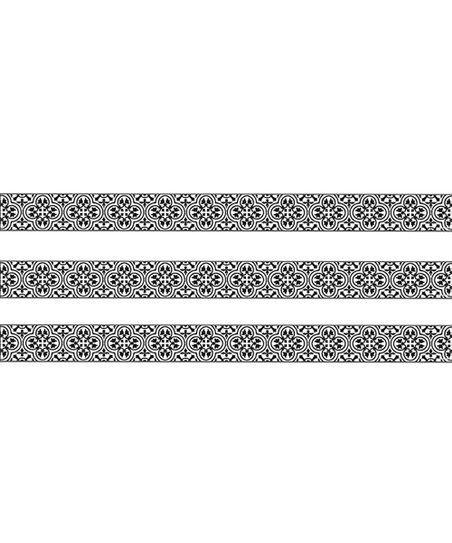 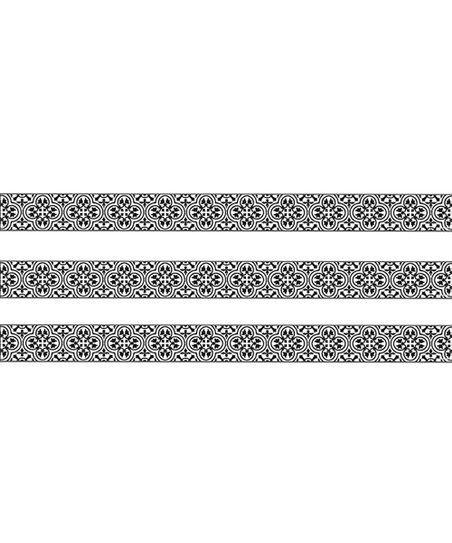 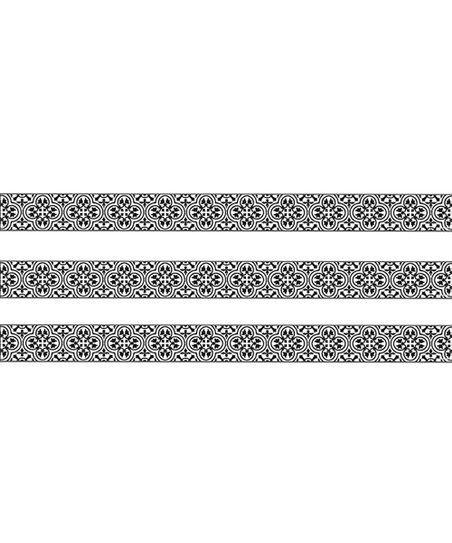 Gg
Hh
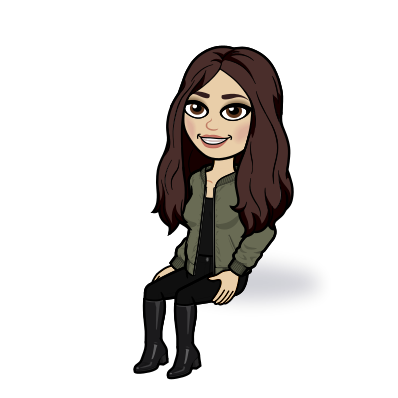 get
give
go
gone
good
got
grade
great
green
grew
grows
had
hand
happy
has
have
he
head
help
her
here
him
his
home
hour
house
how
Click on the WORD WALL sign to return home .
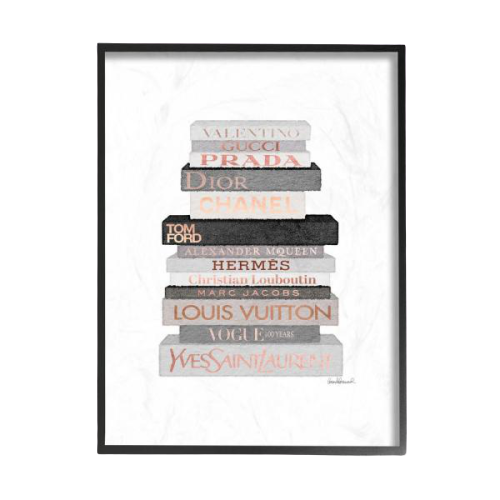 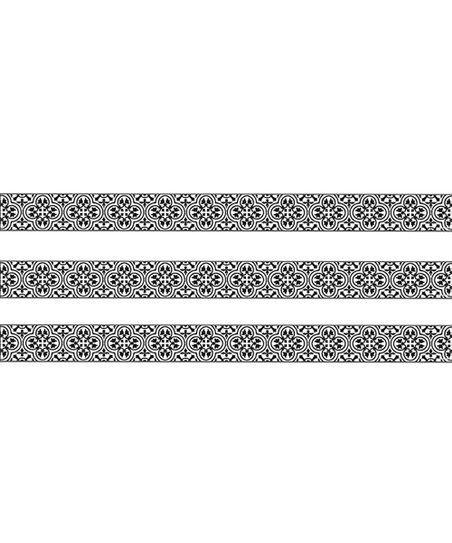 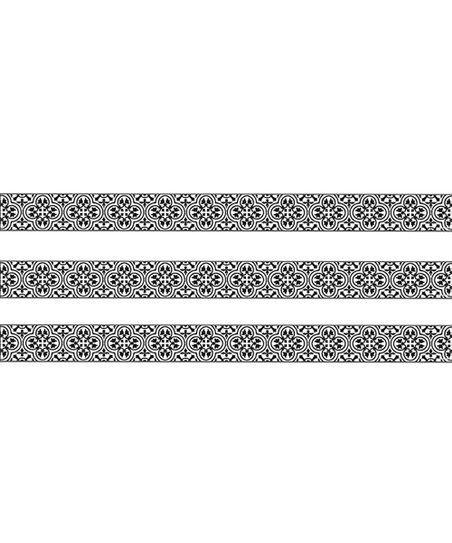 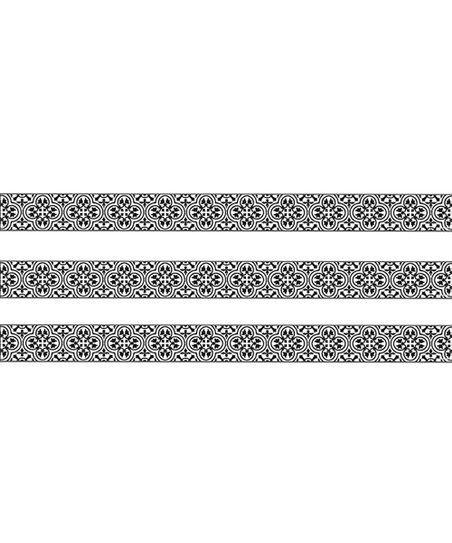 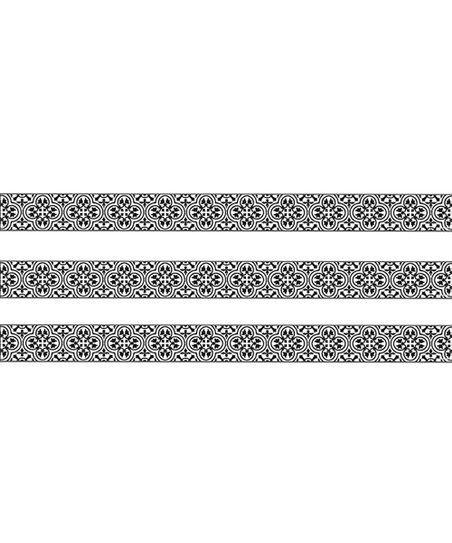 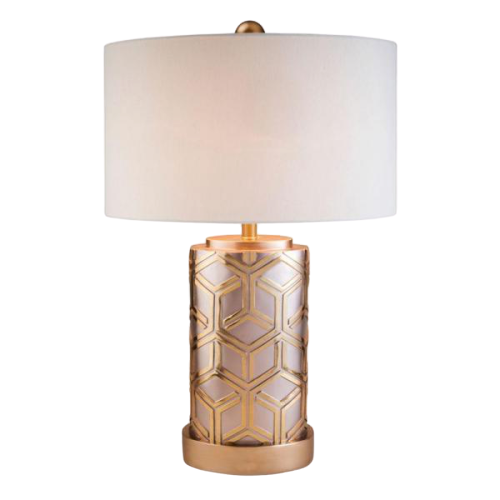 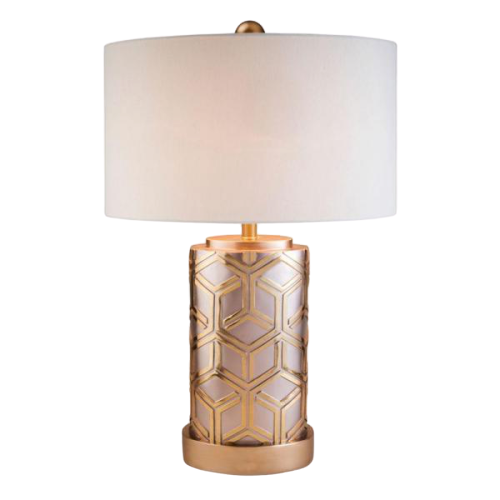 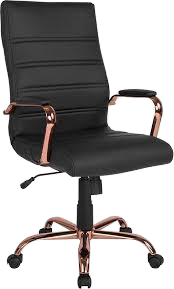 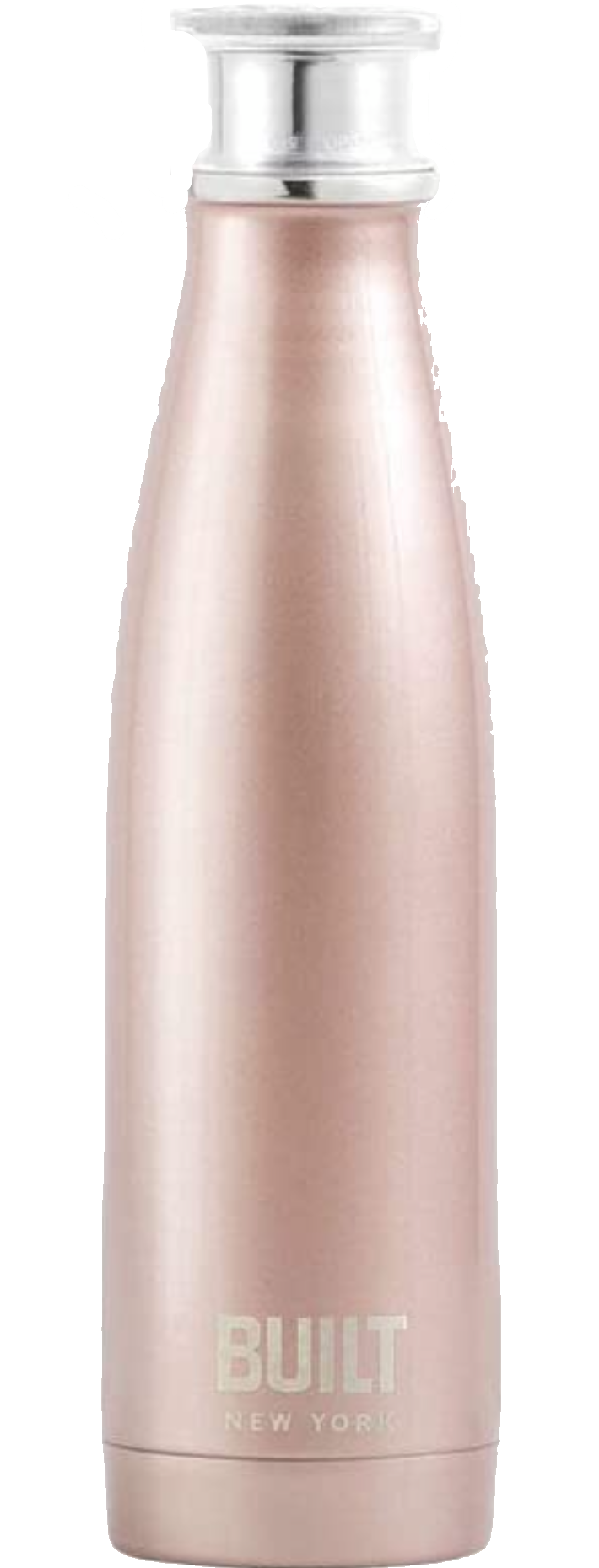 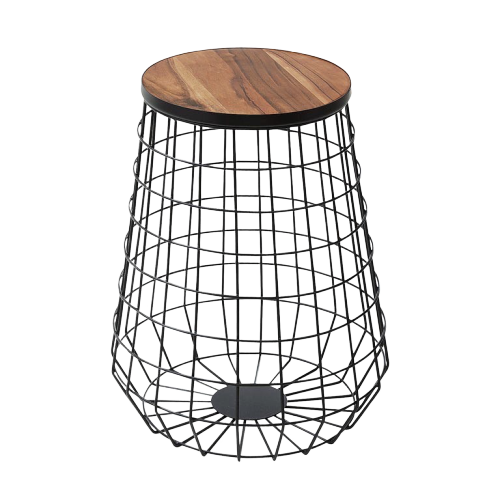 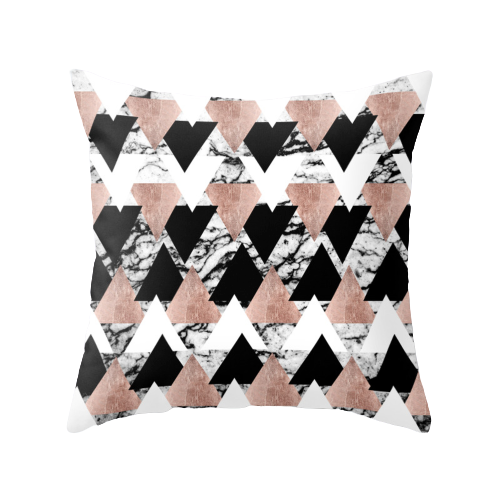 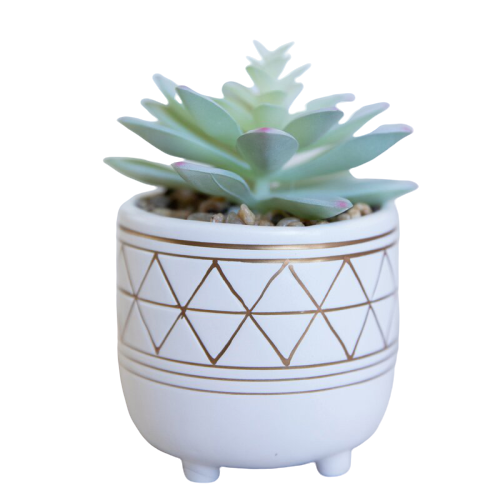 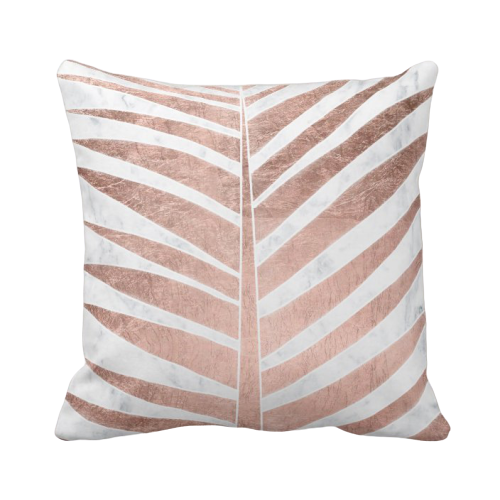 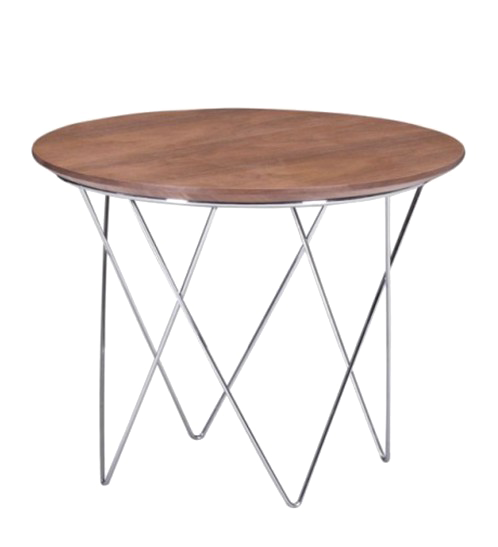 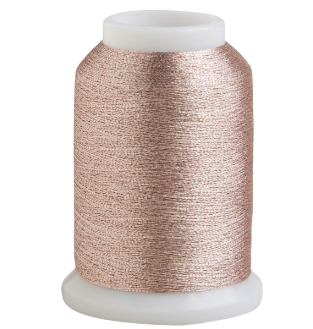 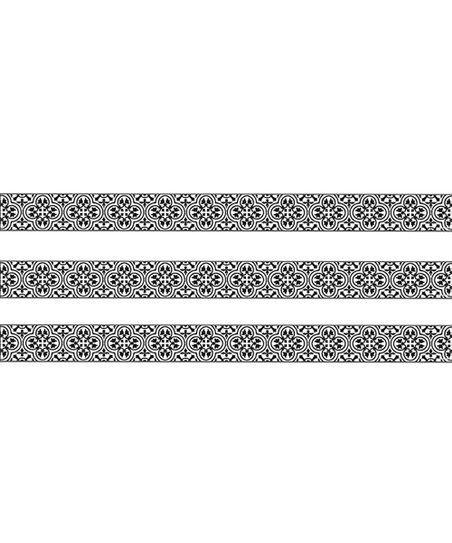 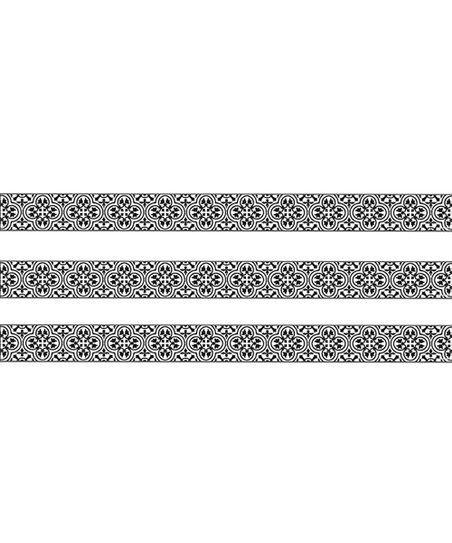 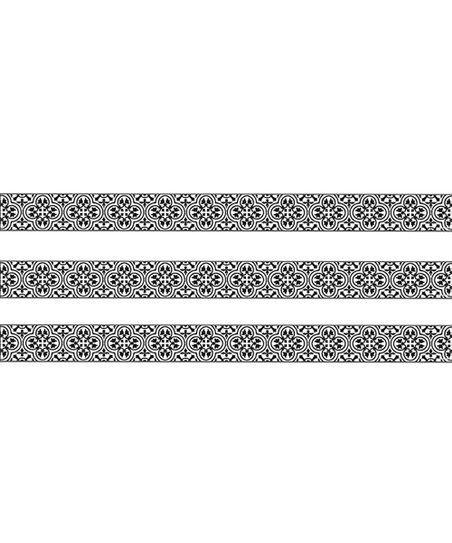 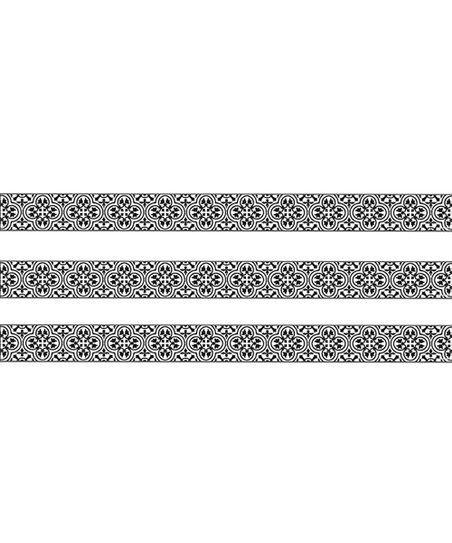 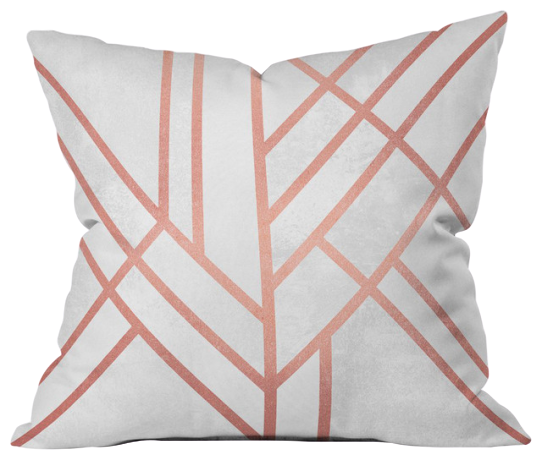 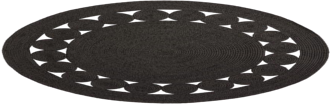 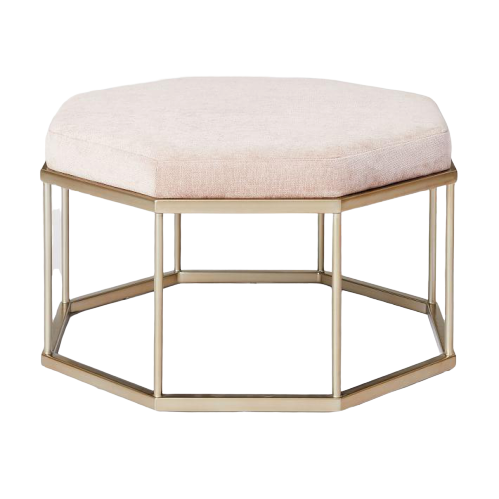 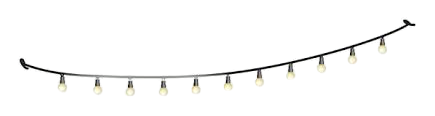 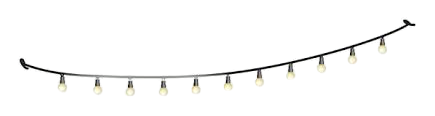 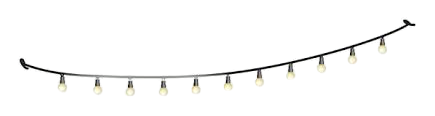 WORD WALL
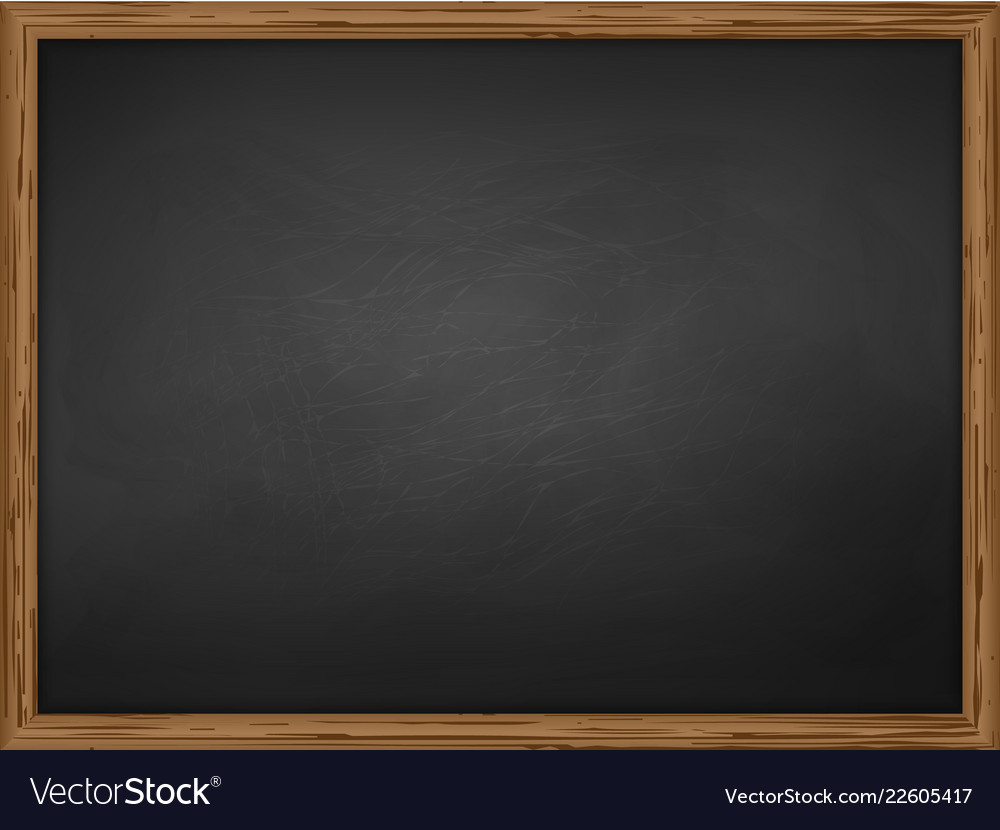 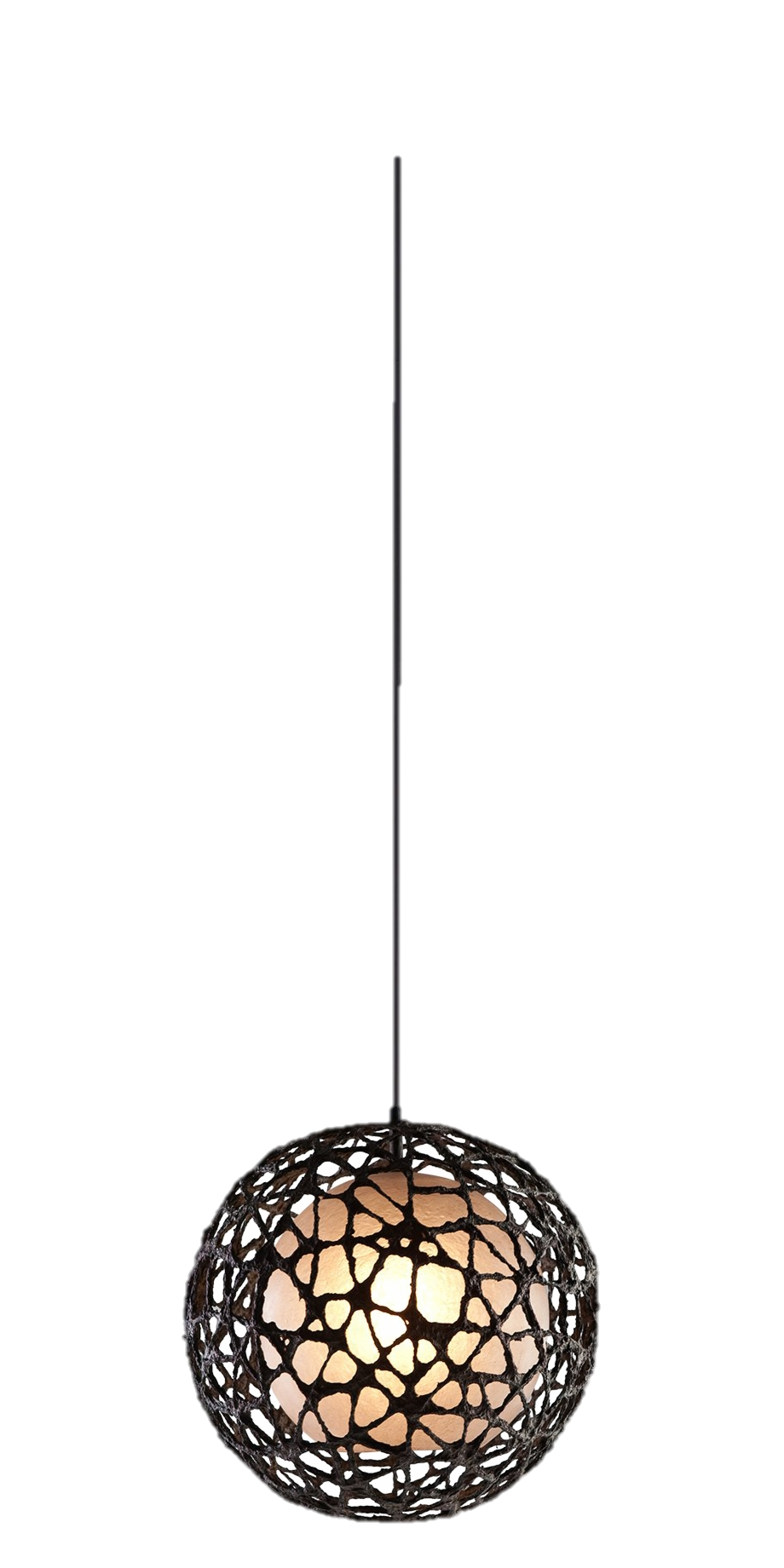 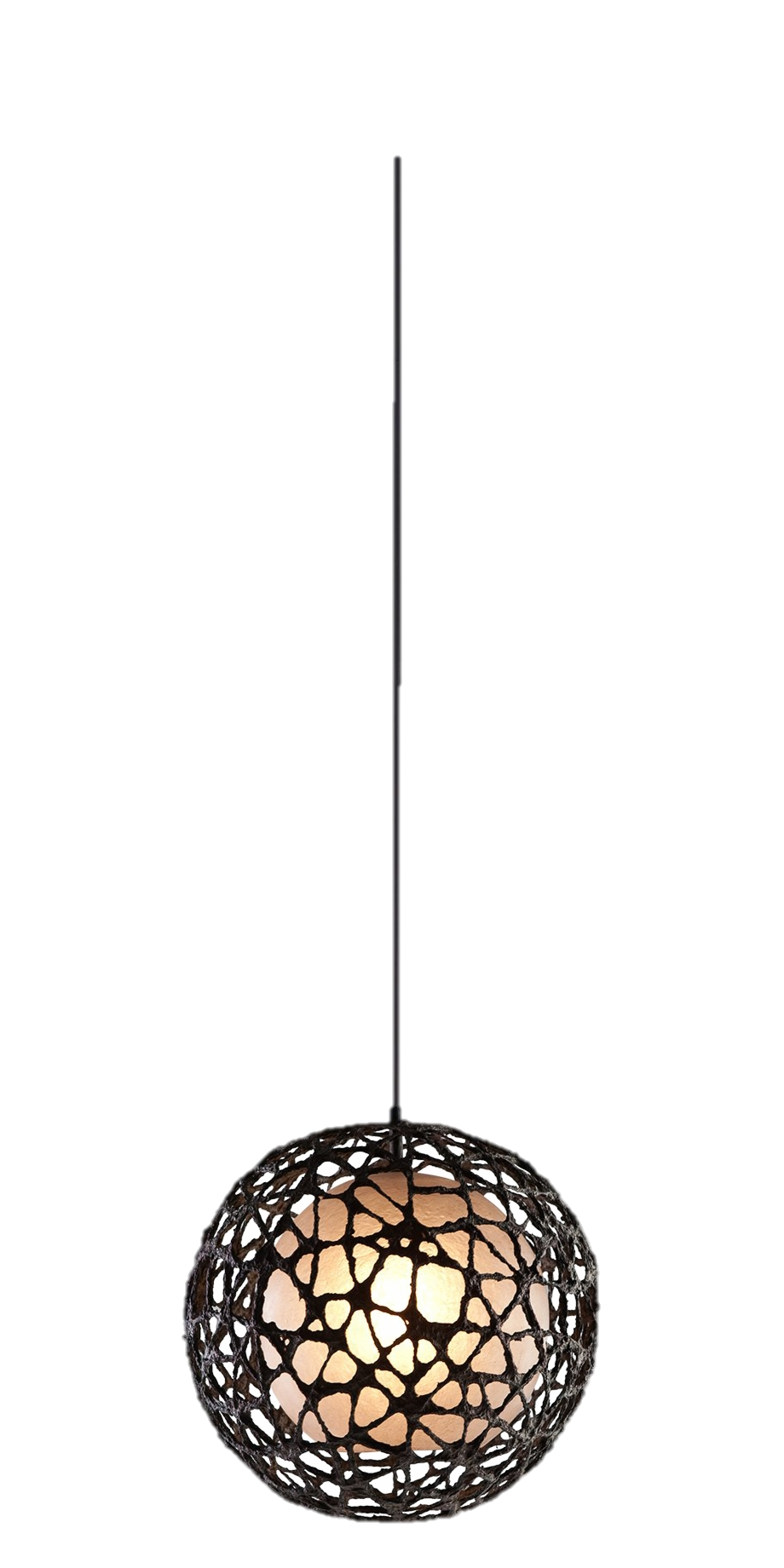 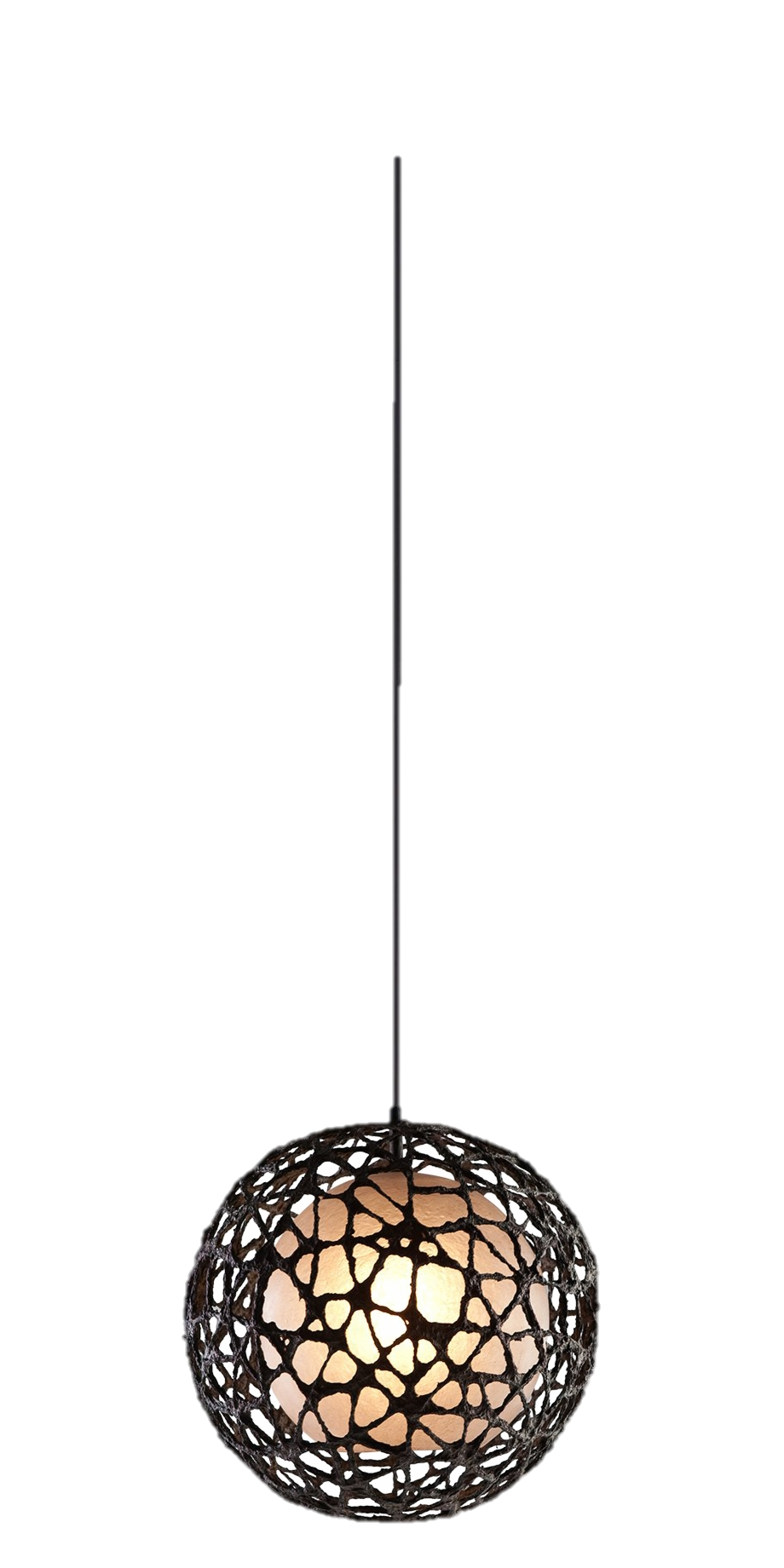 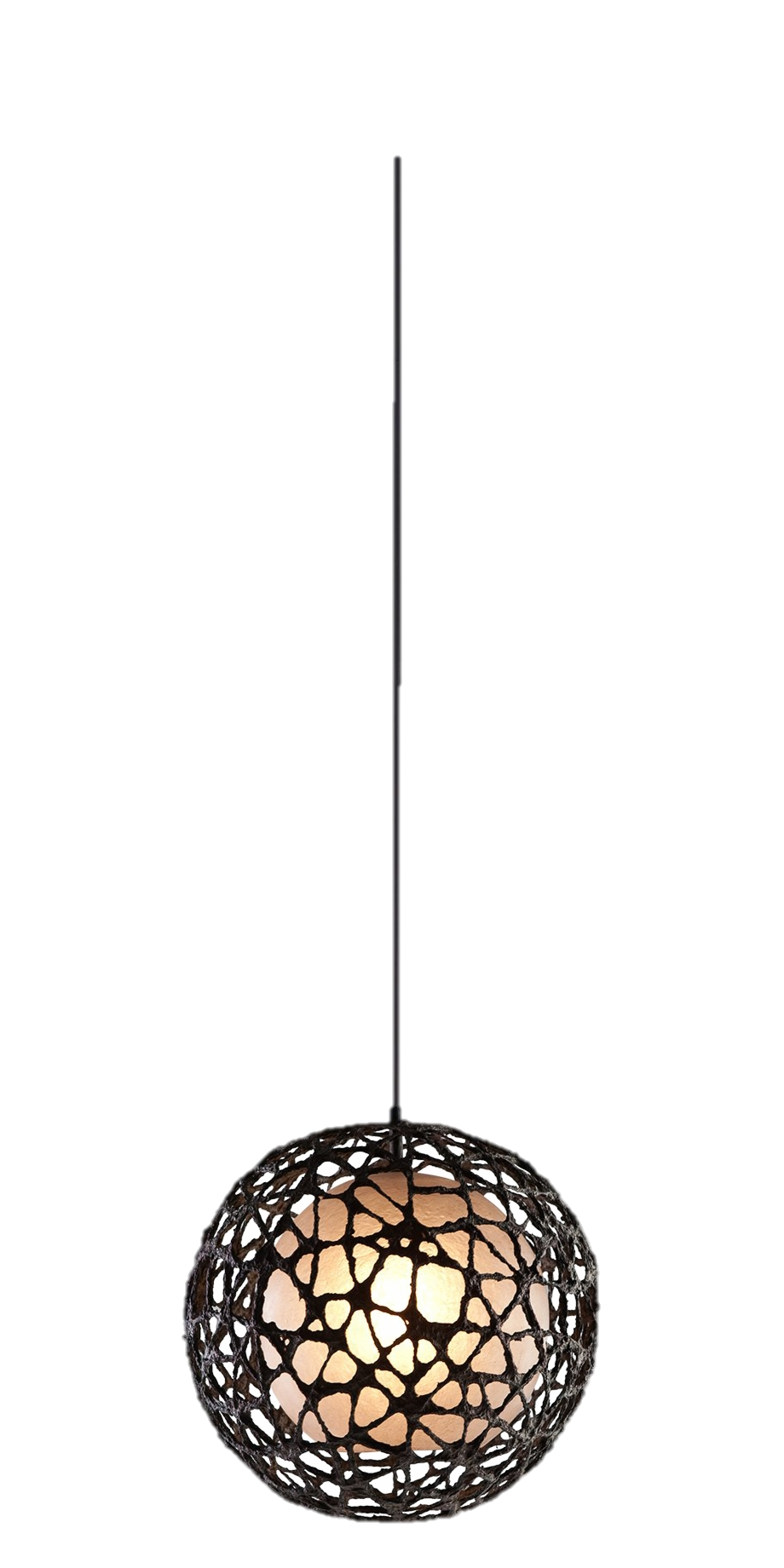 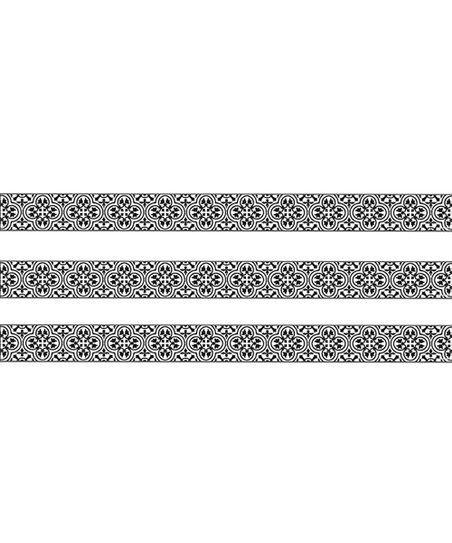 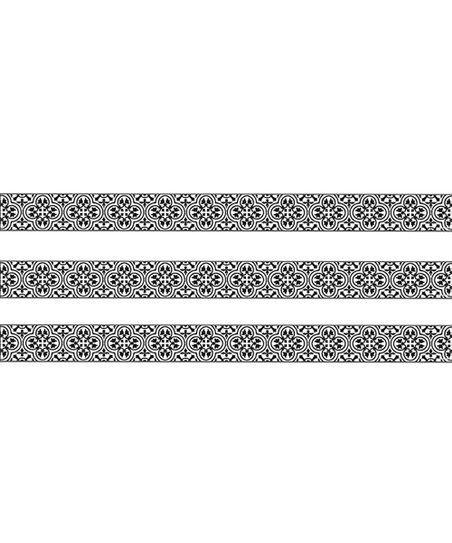 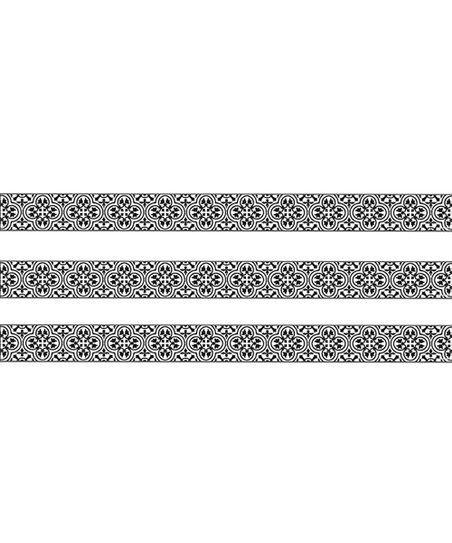 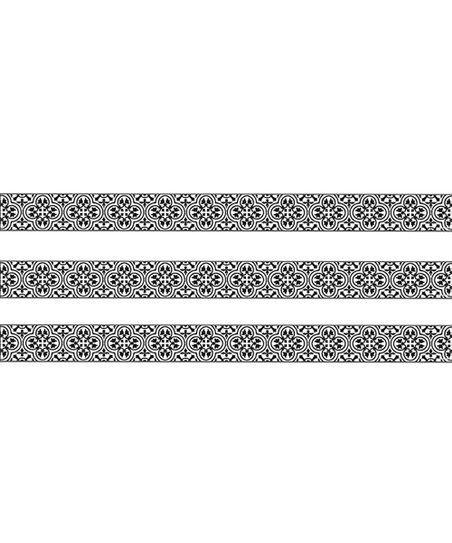 Ii
Jj
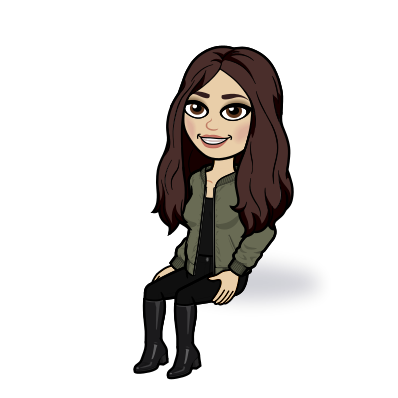 I
if
in
into
is
it
jump
just
Click on the WORD WALL sign to return home .
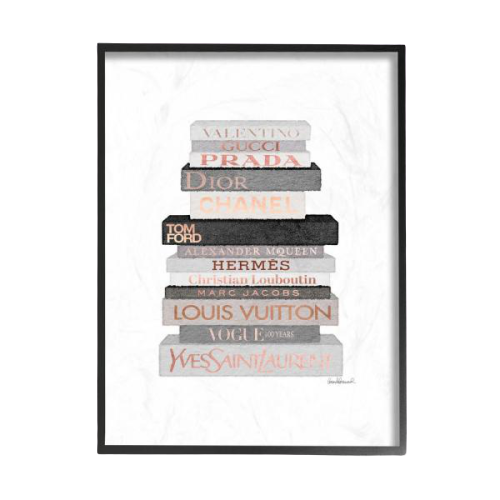 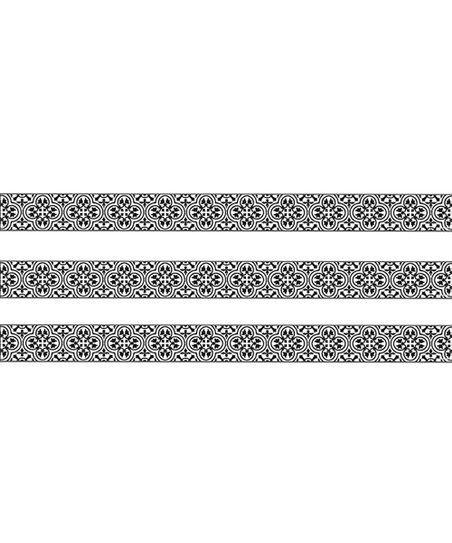 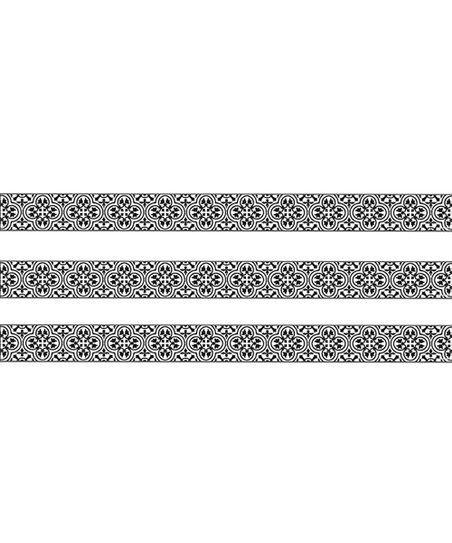 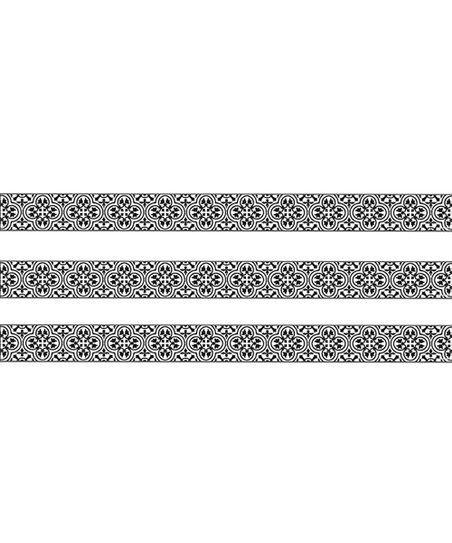 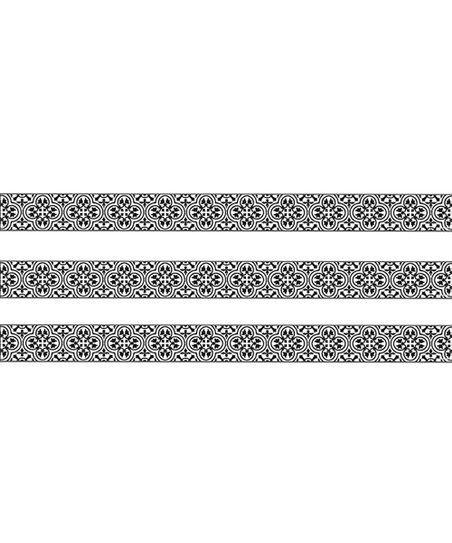 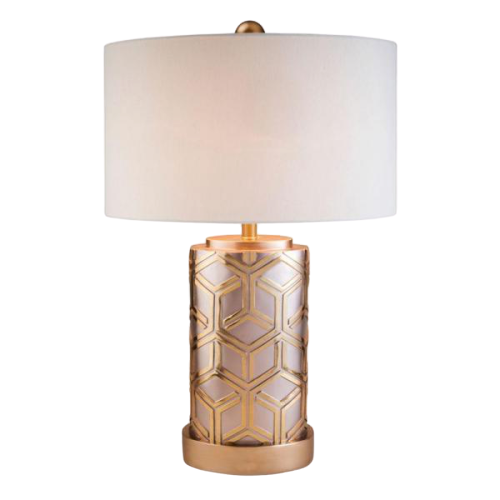 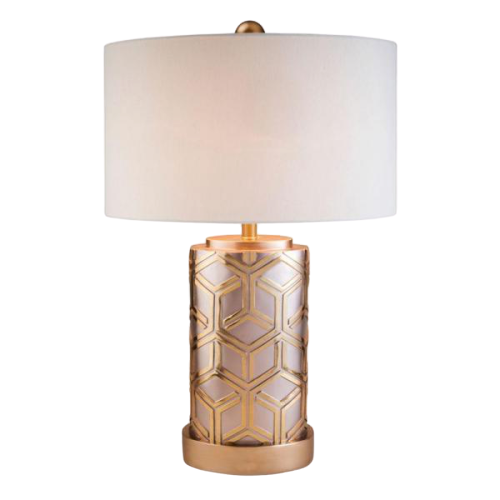 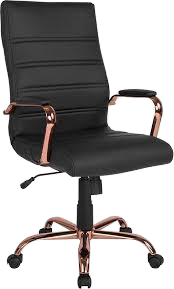 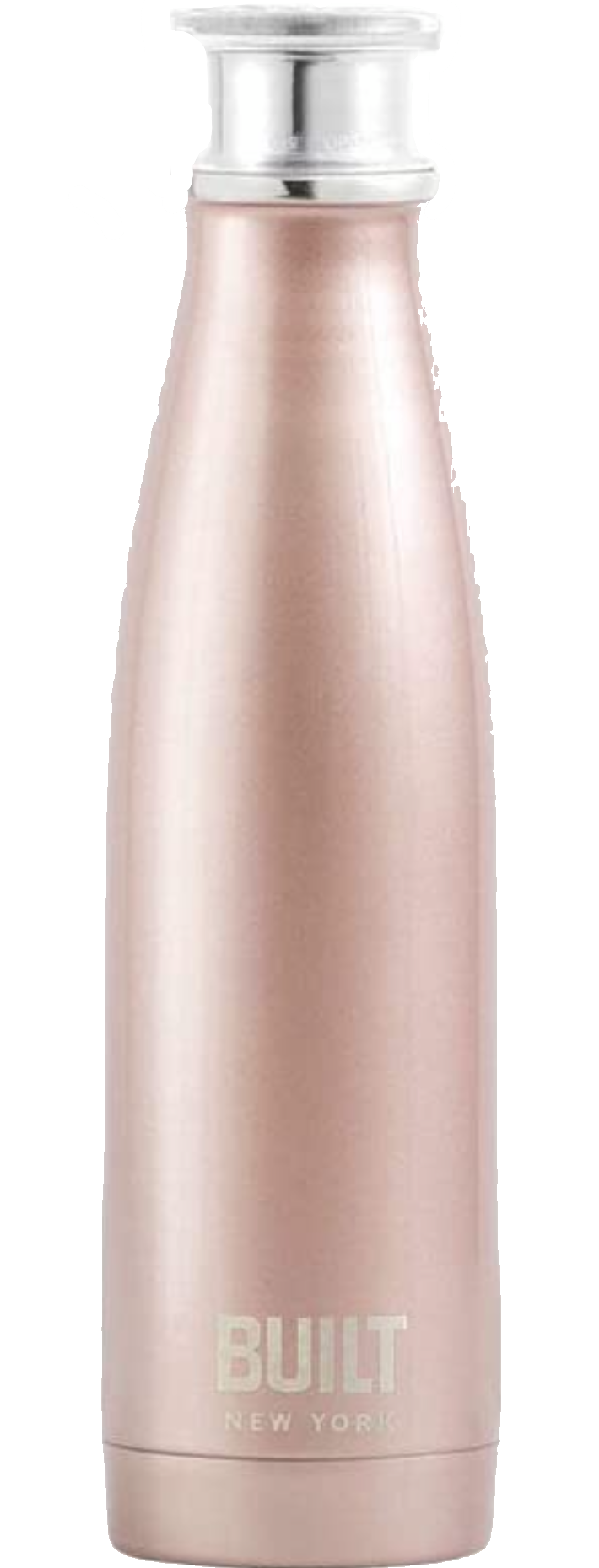 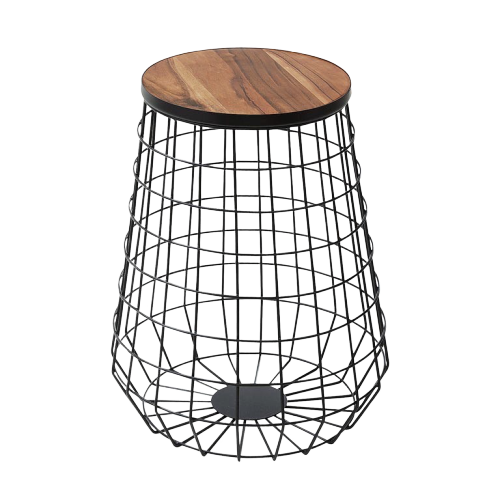 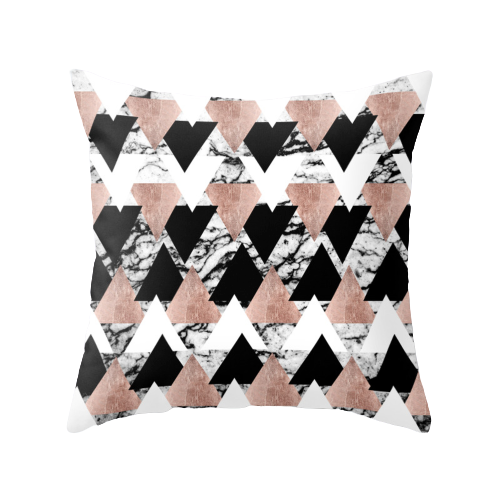 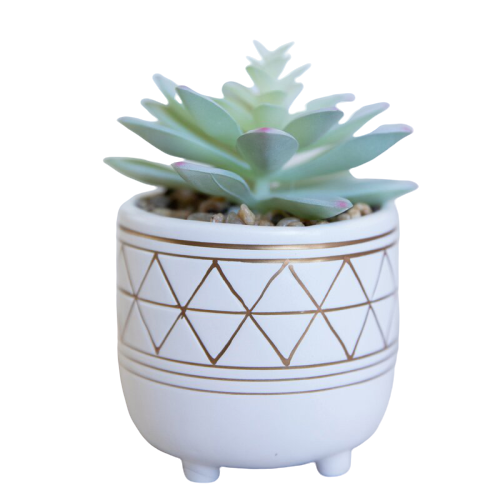 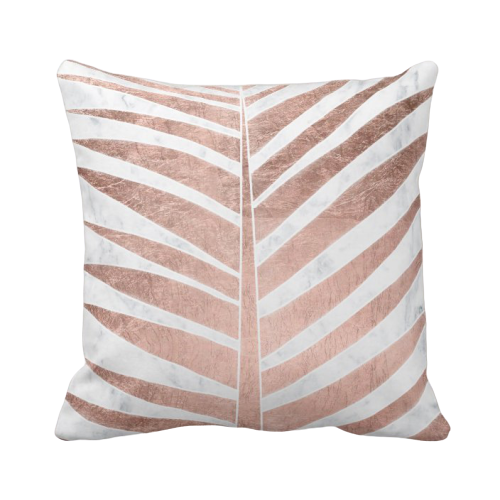 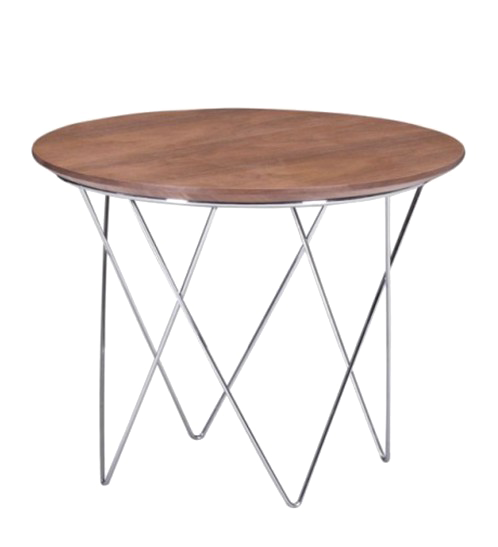 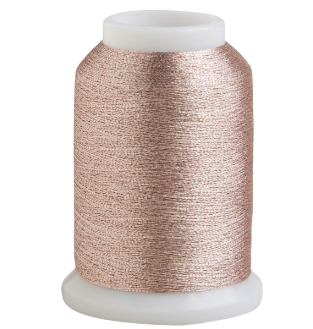 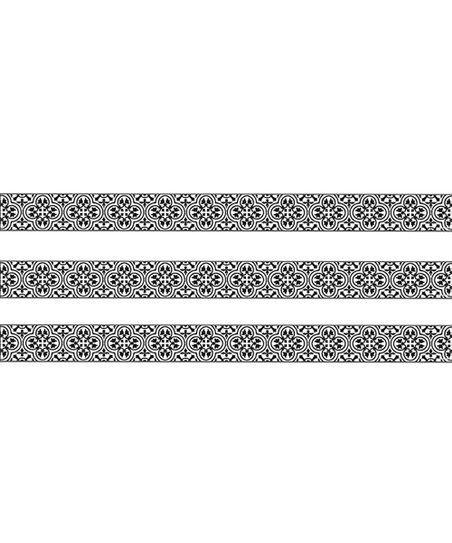 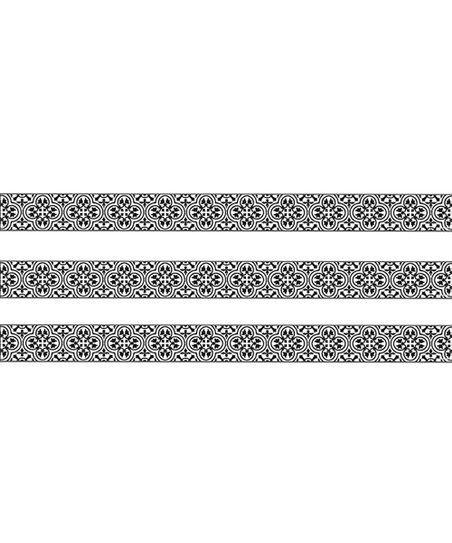 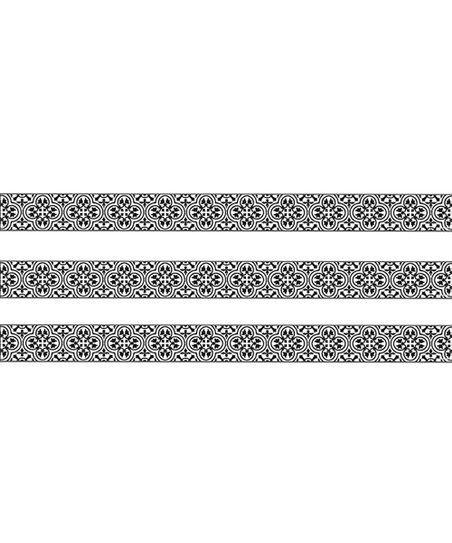 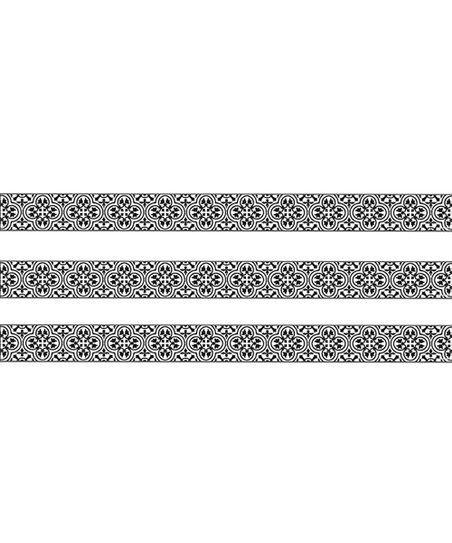 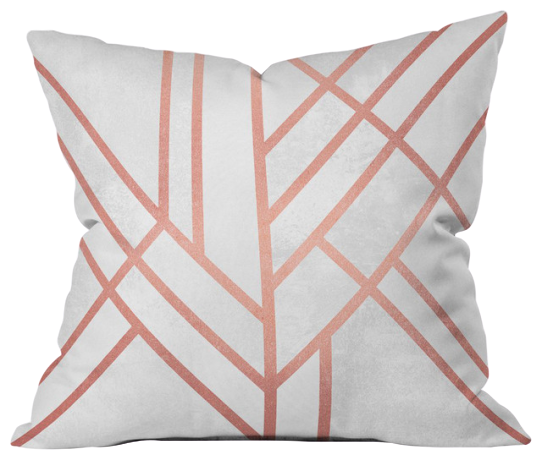 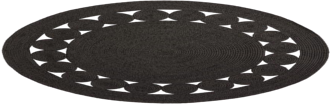 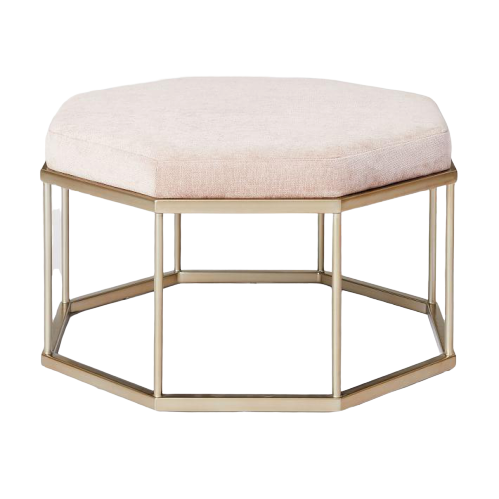 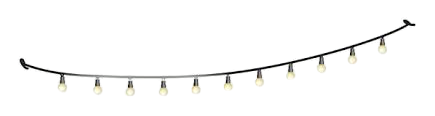 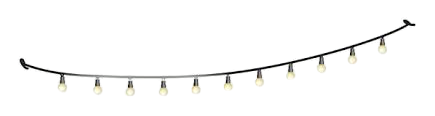 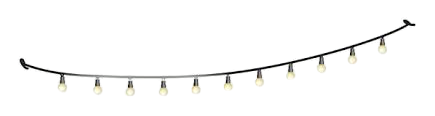 WORD WALL
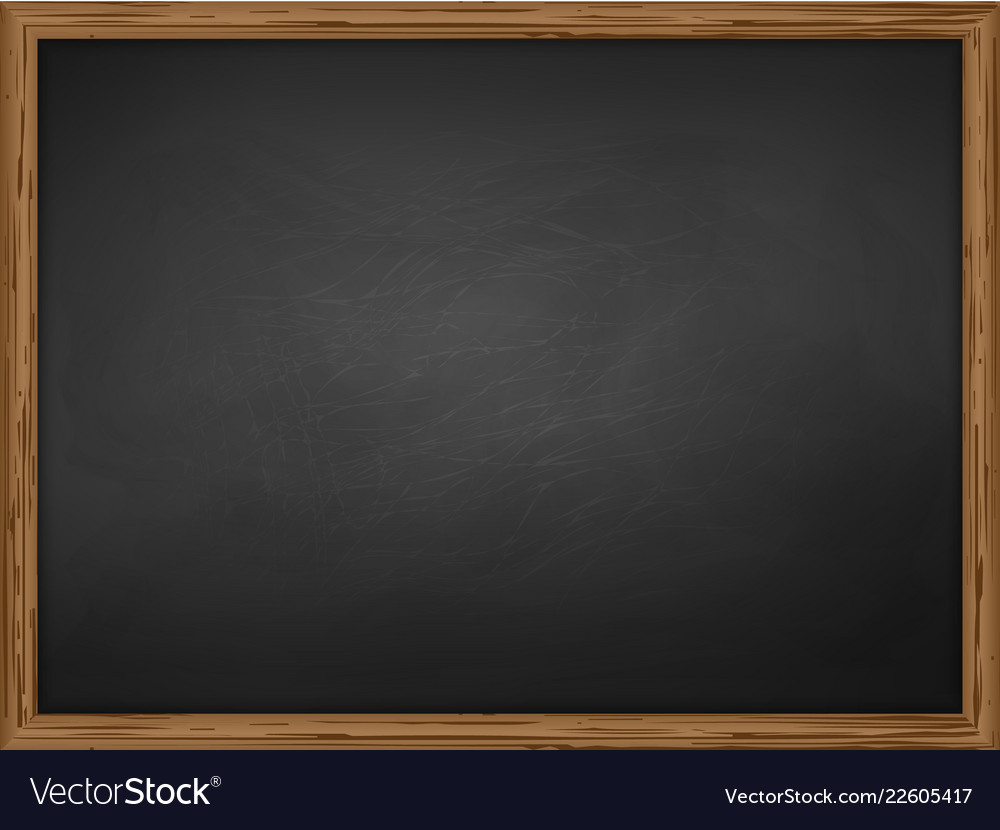 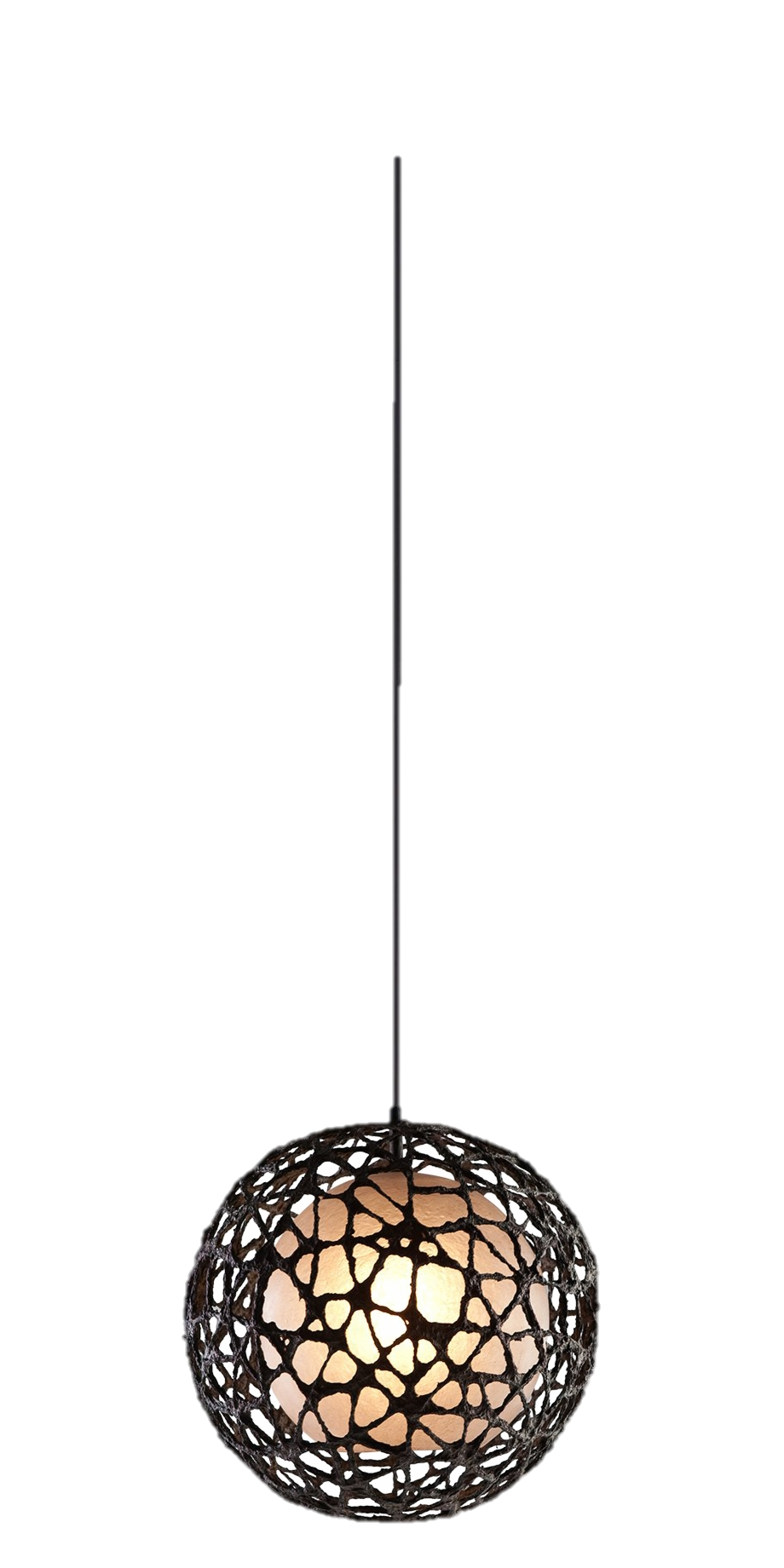 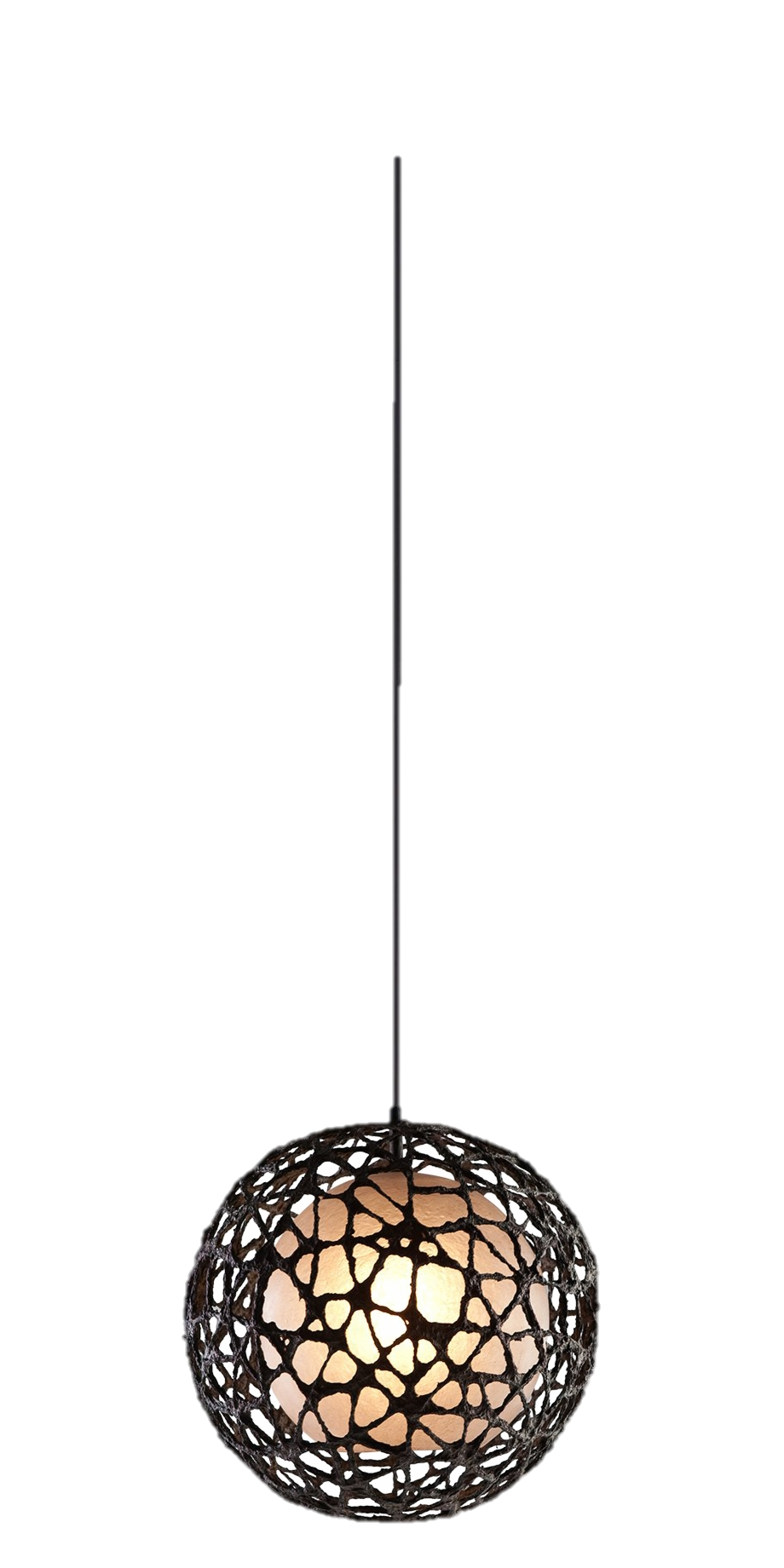 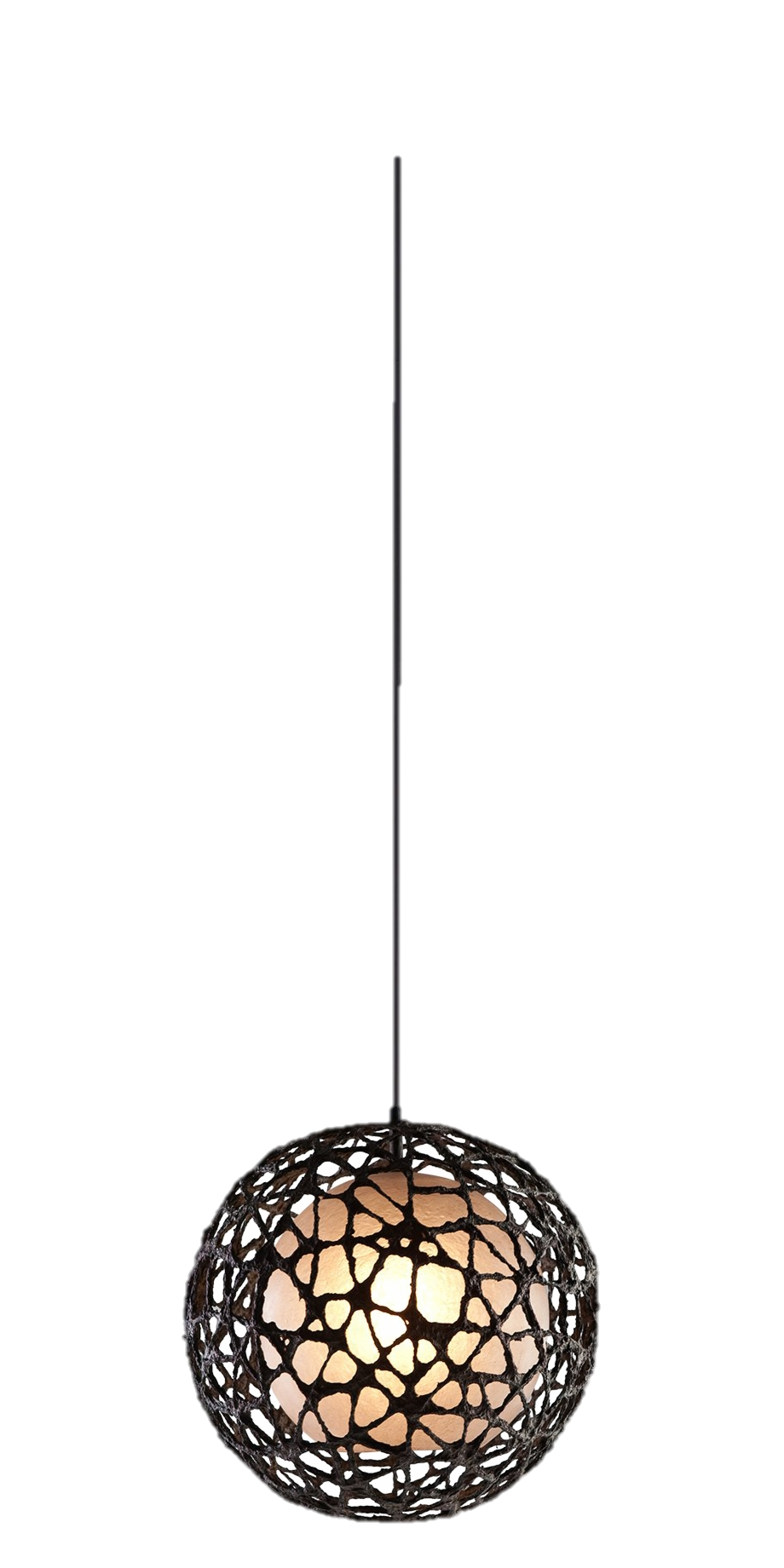 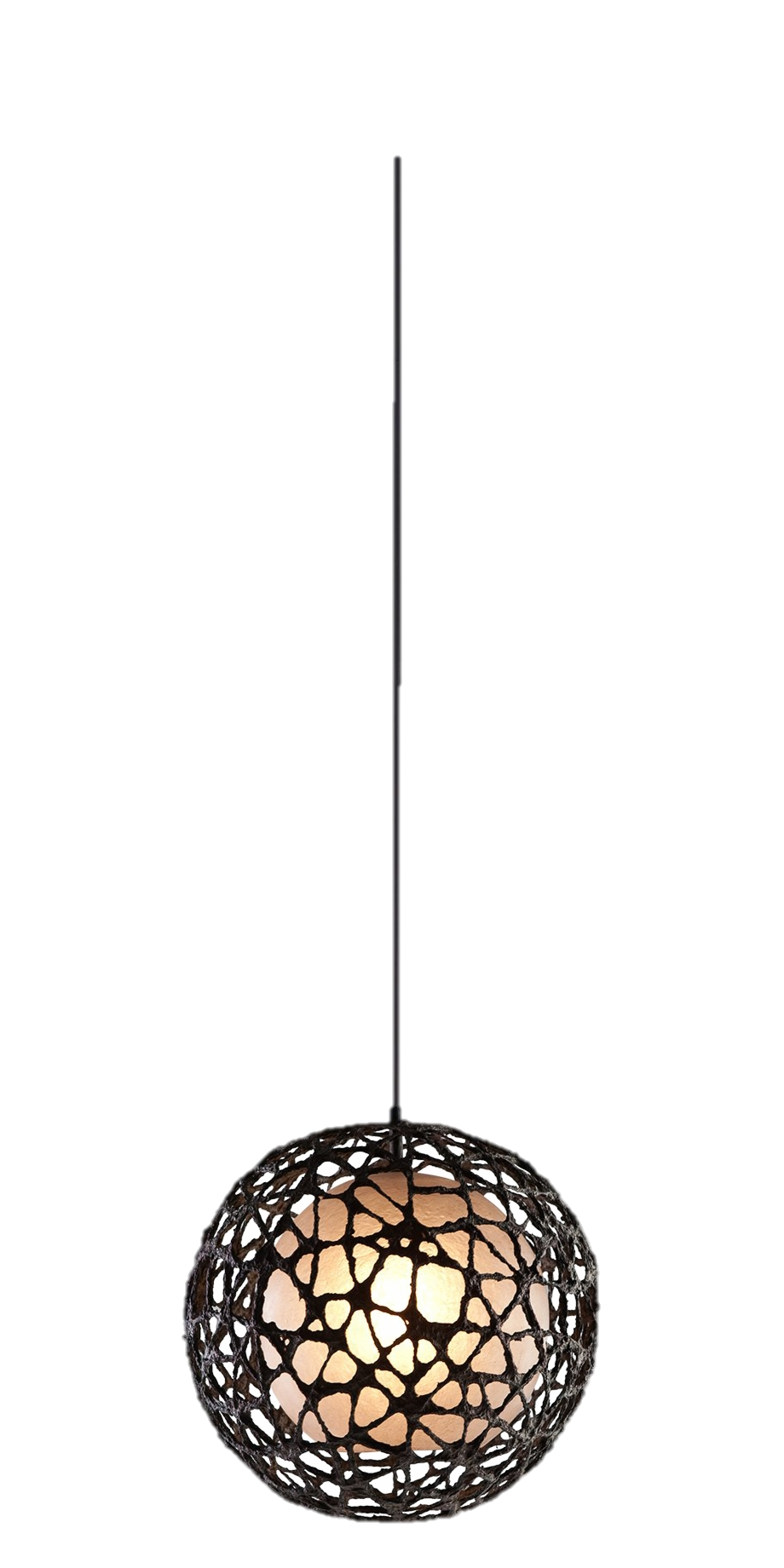 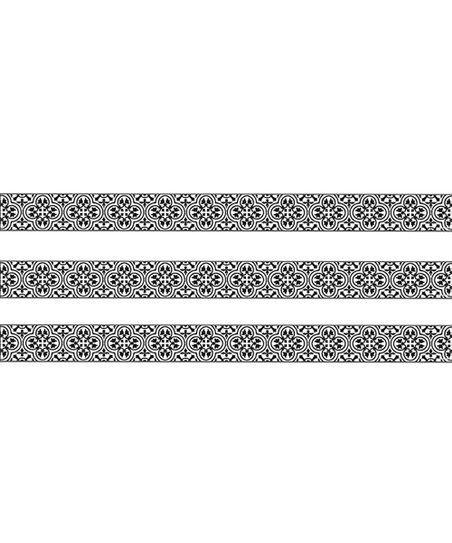 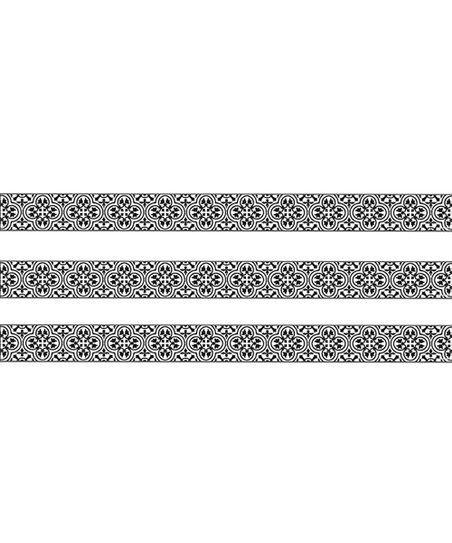 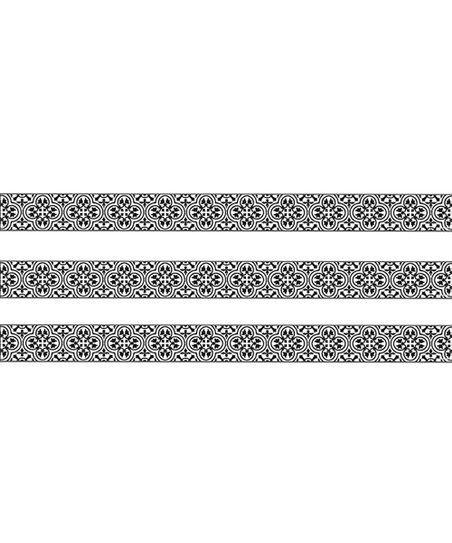 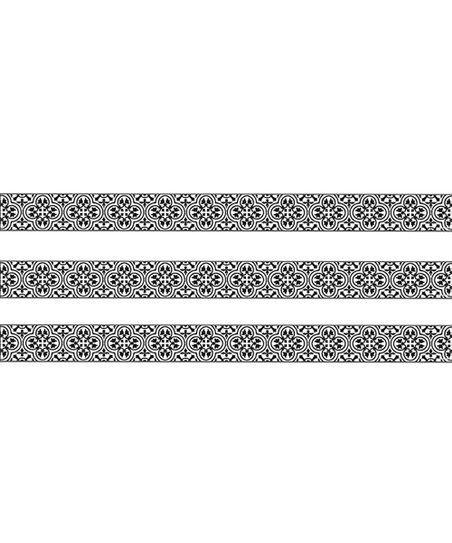 Kk
Ll
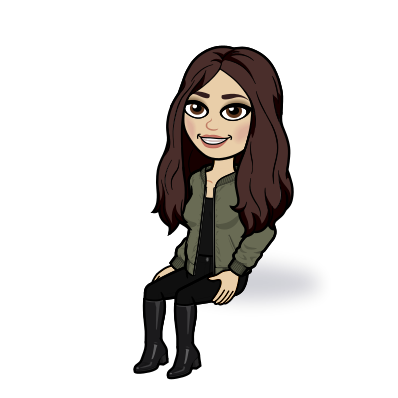 Kind
kindergarten
know
land
large
learn
letter
life
like
line
little
live
long
look
love
Click on the WORD WALL sign to return home .
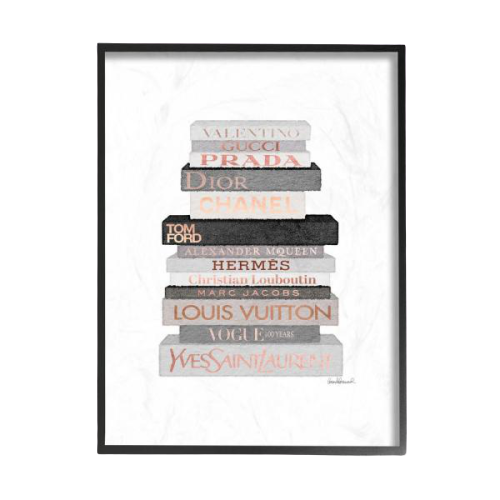 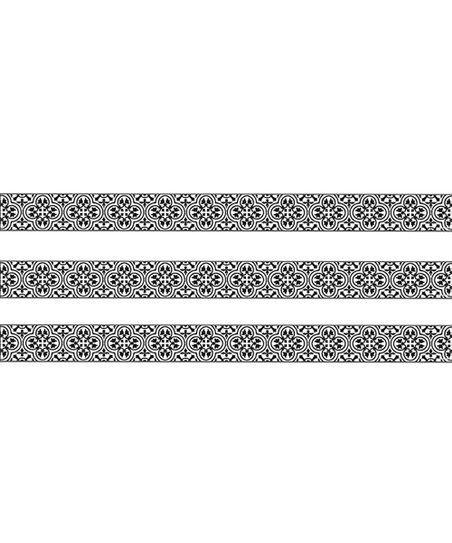 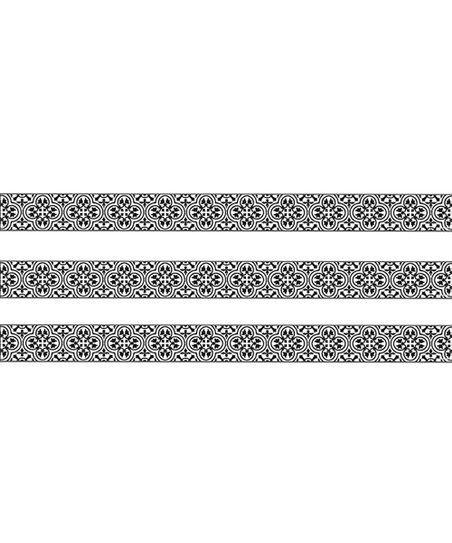 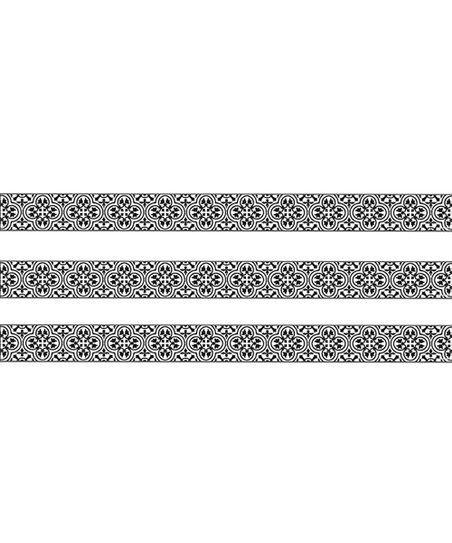 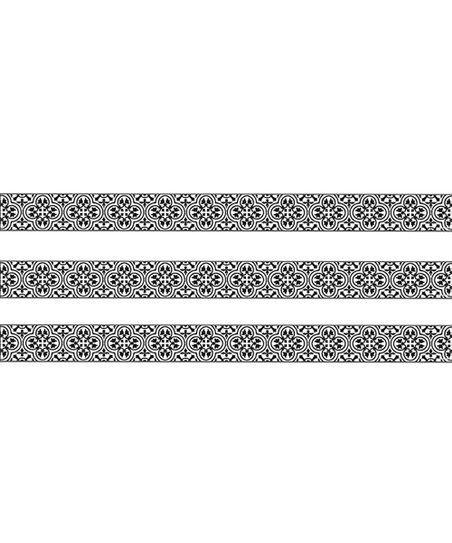 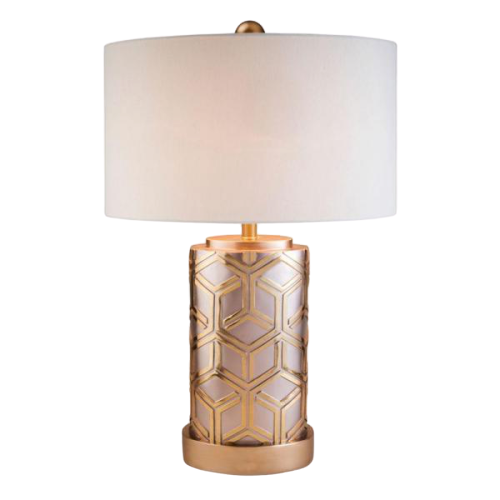 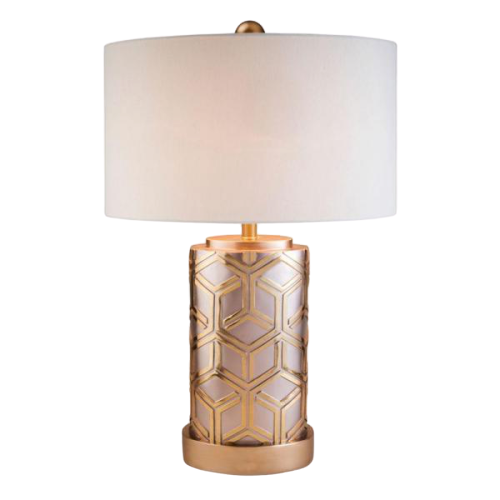 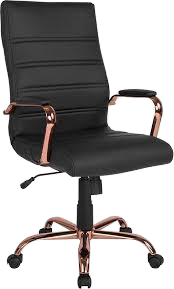 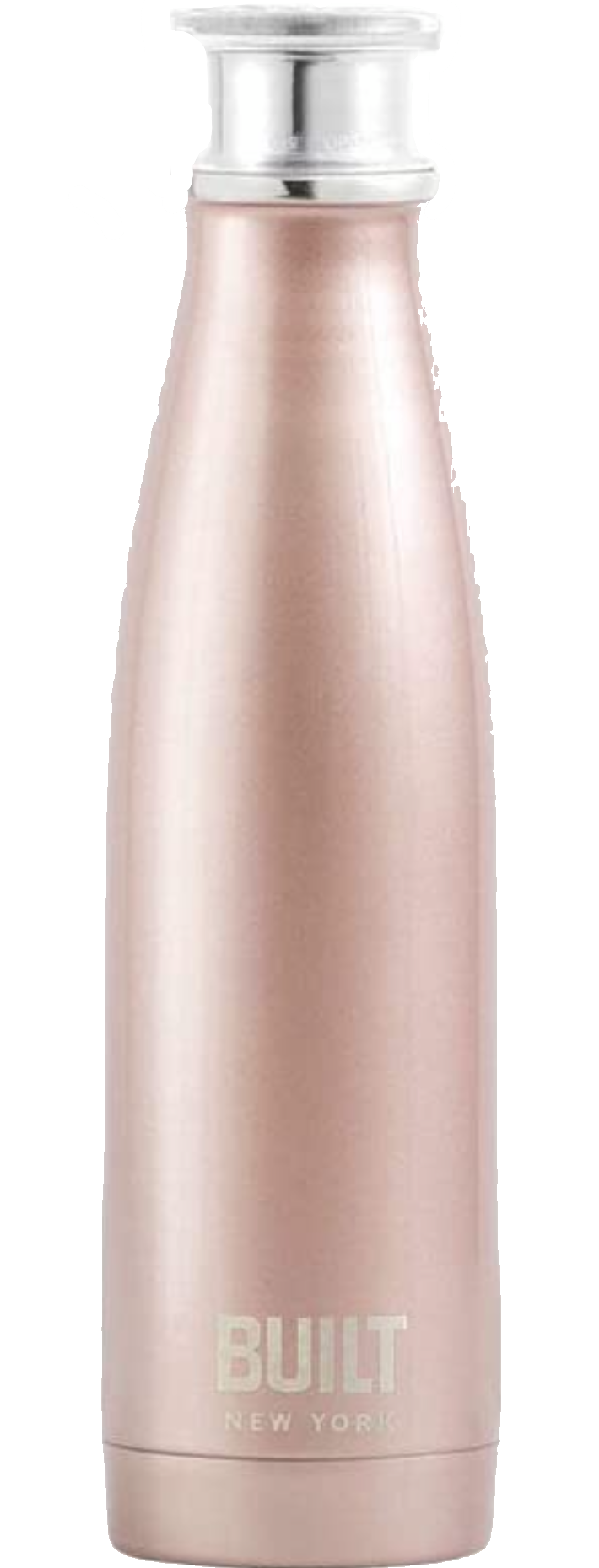 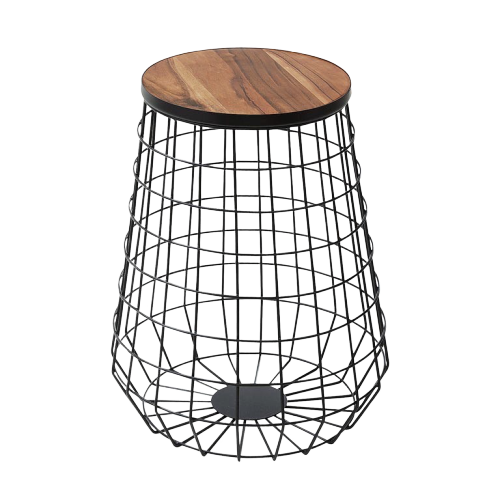 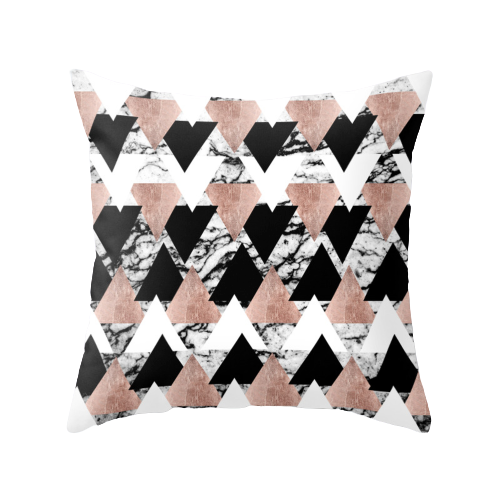 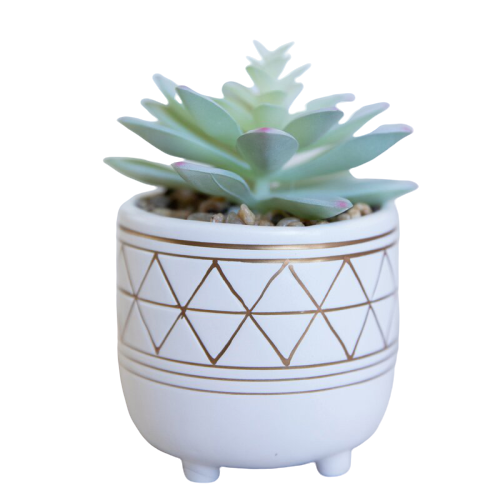 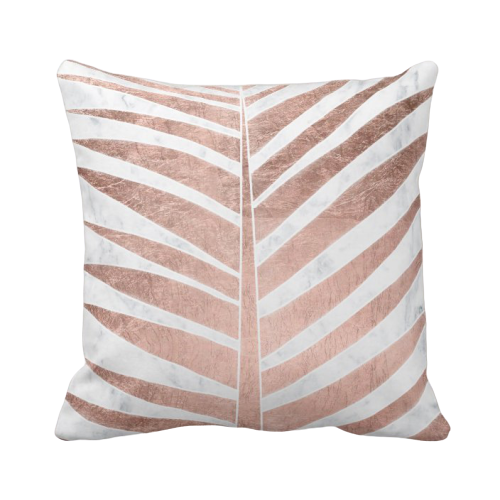 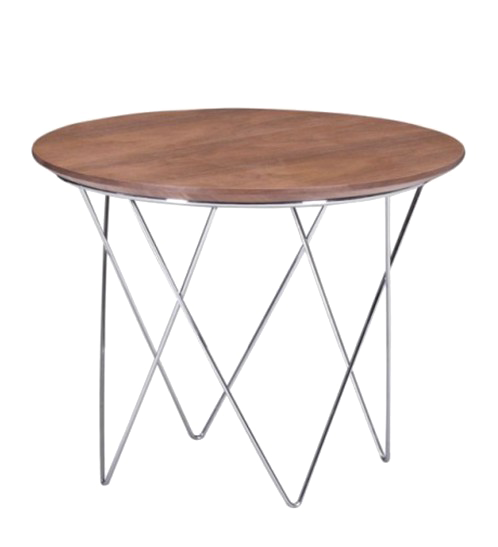 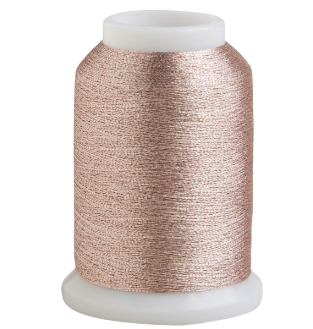 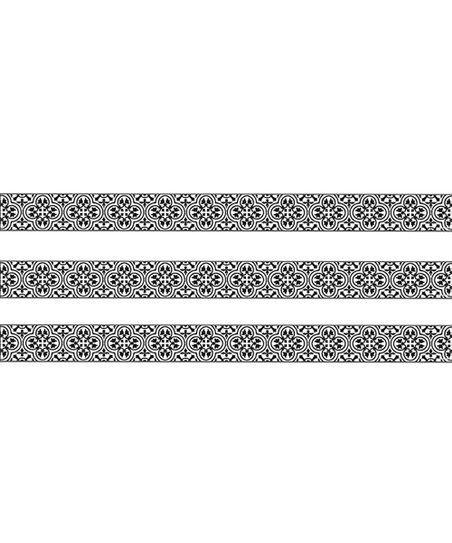 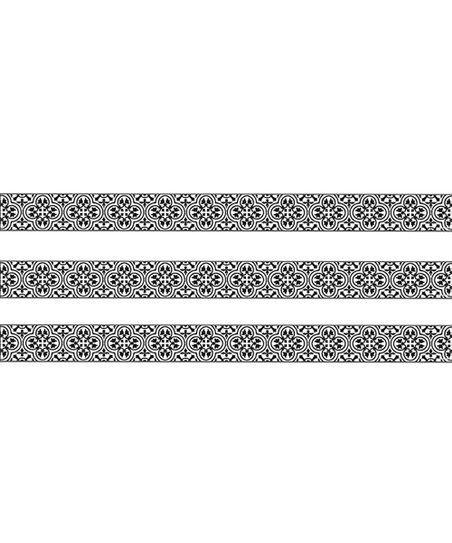 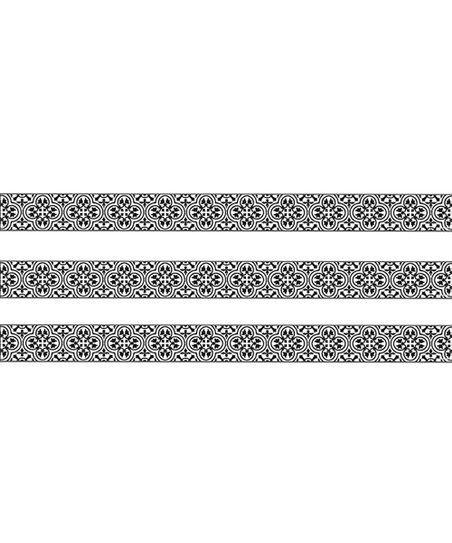 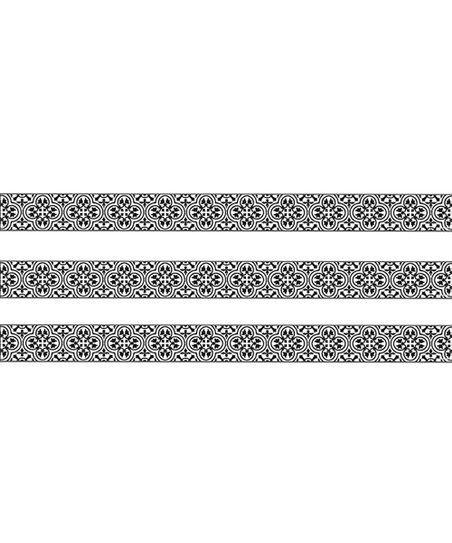 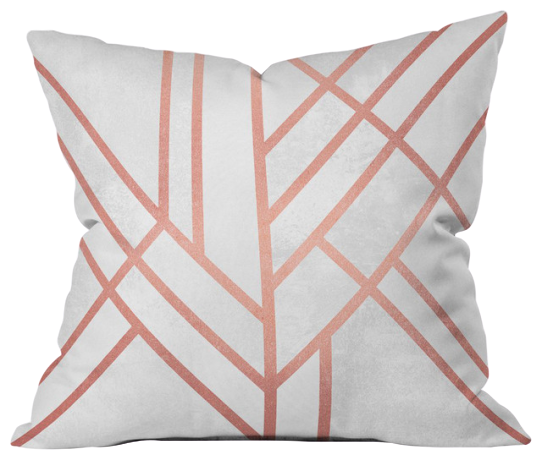 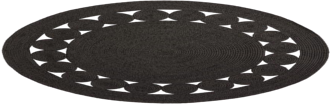 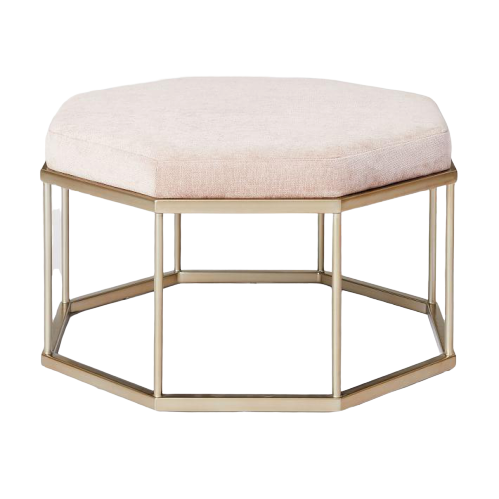 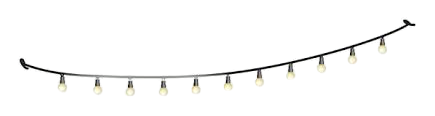 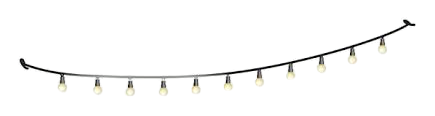 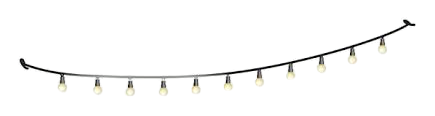 WORD WALL
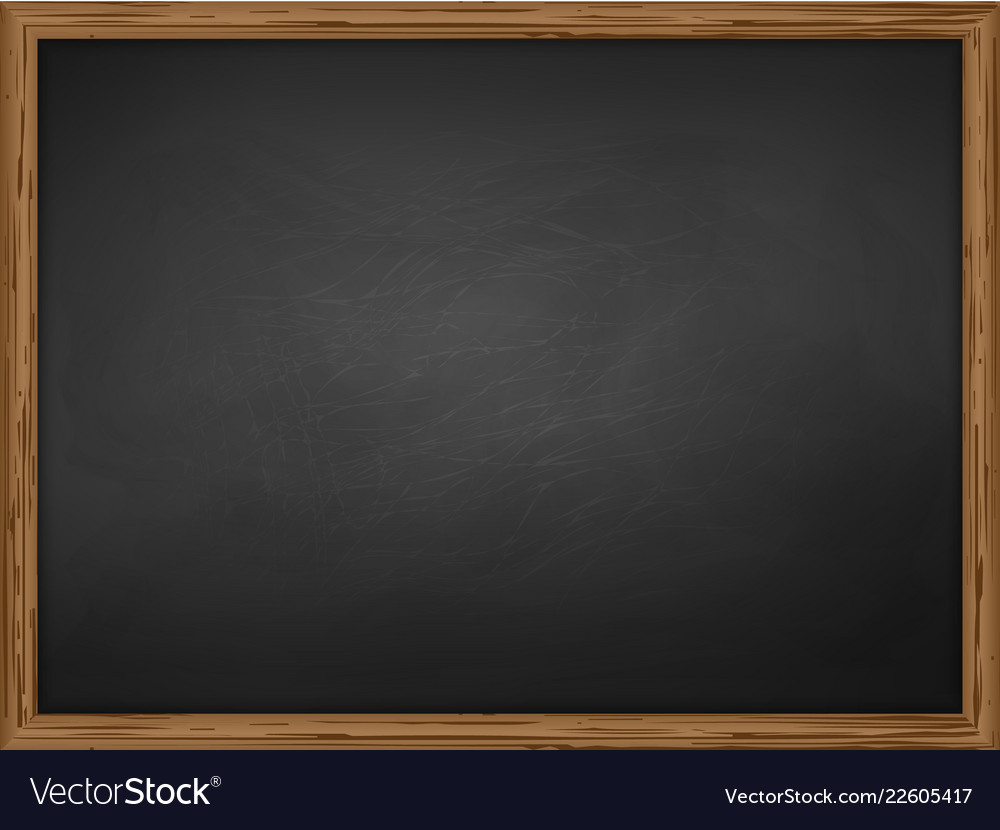 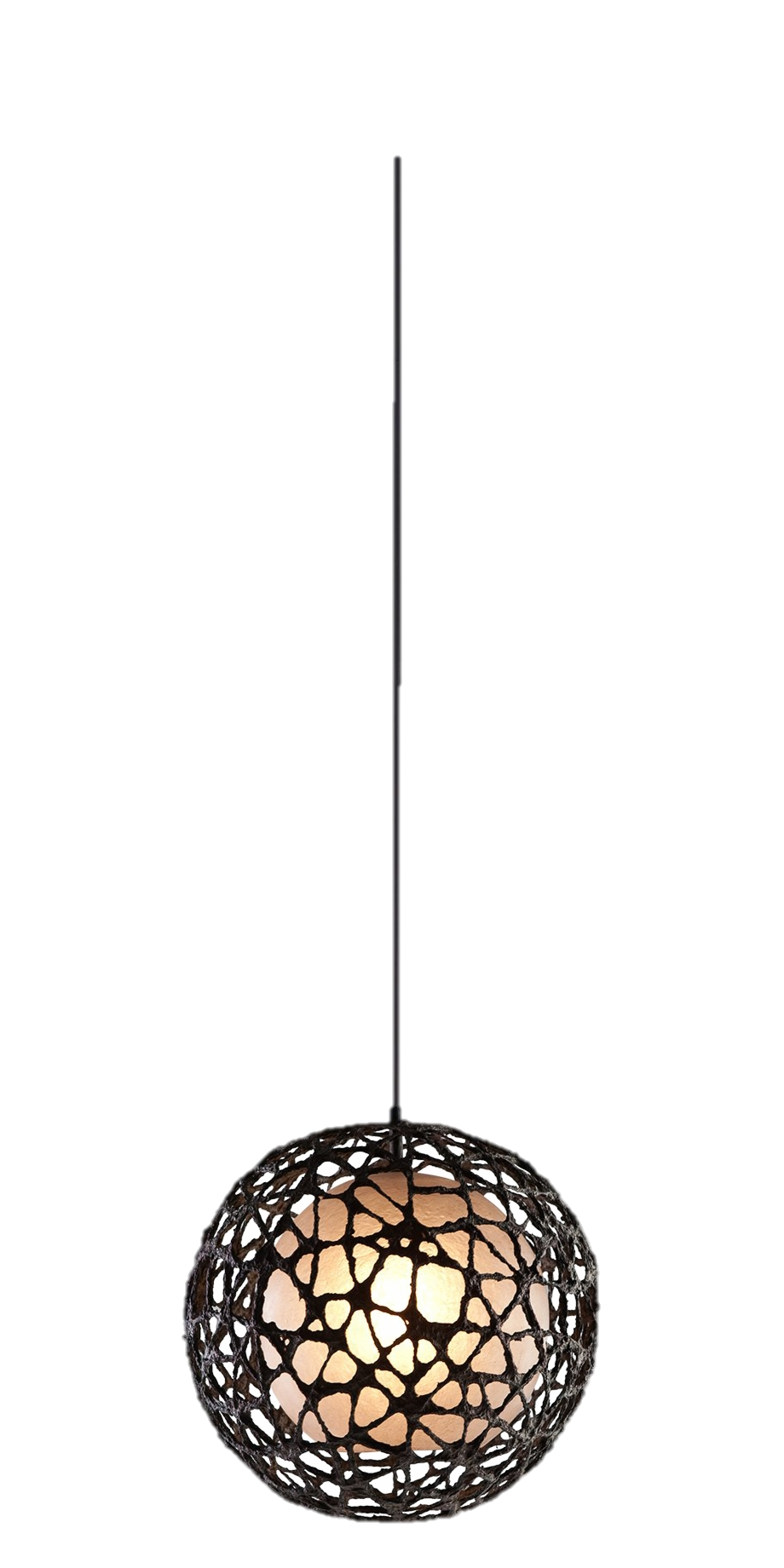 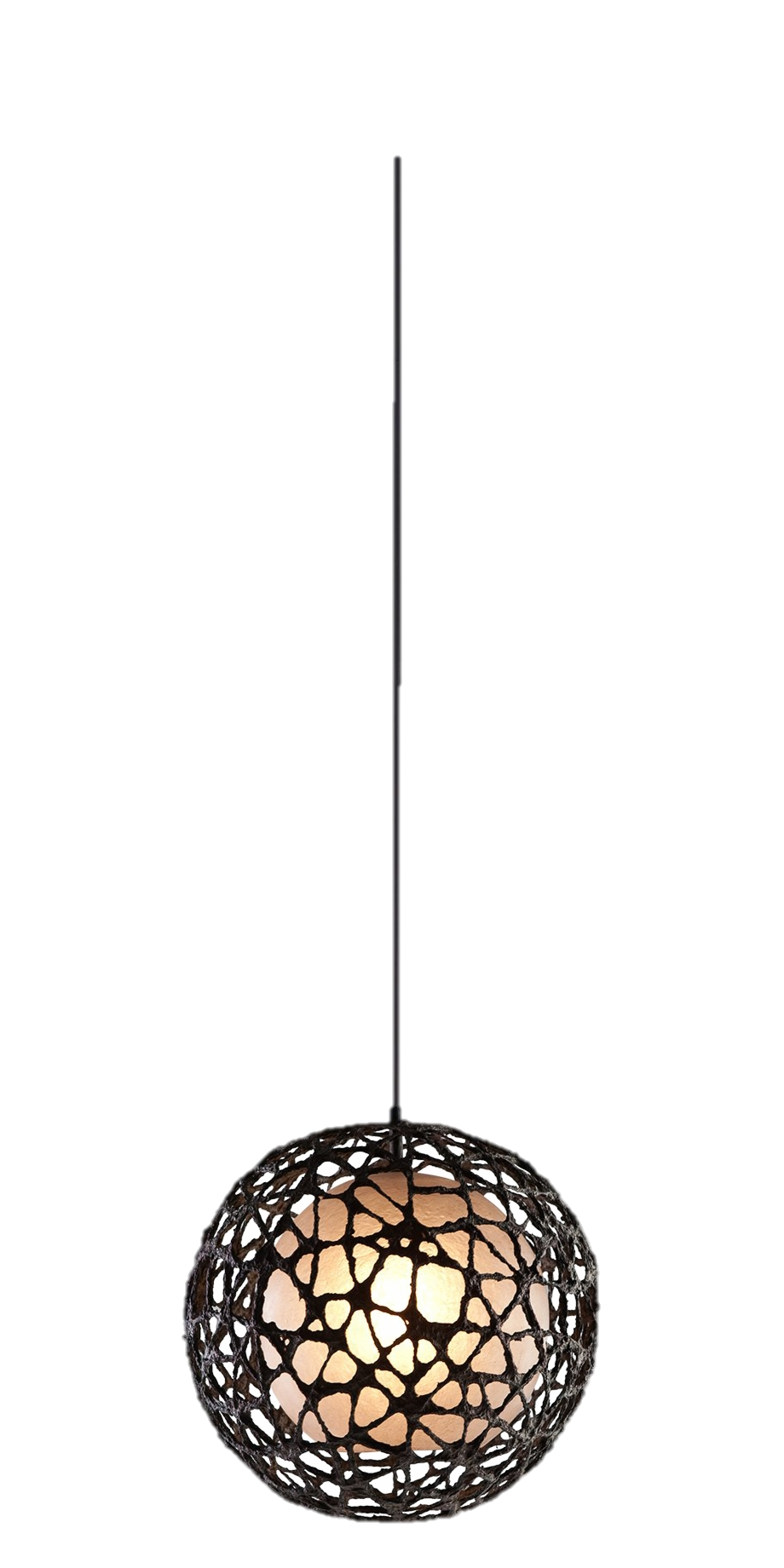 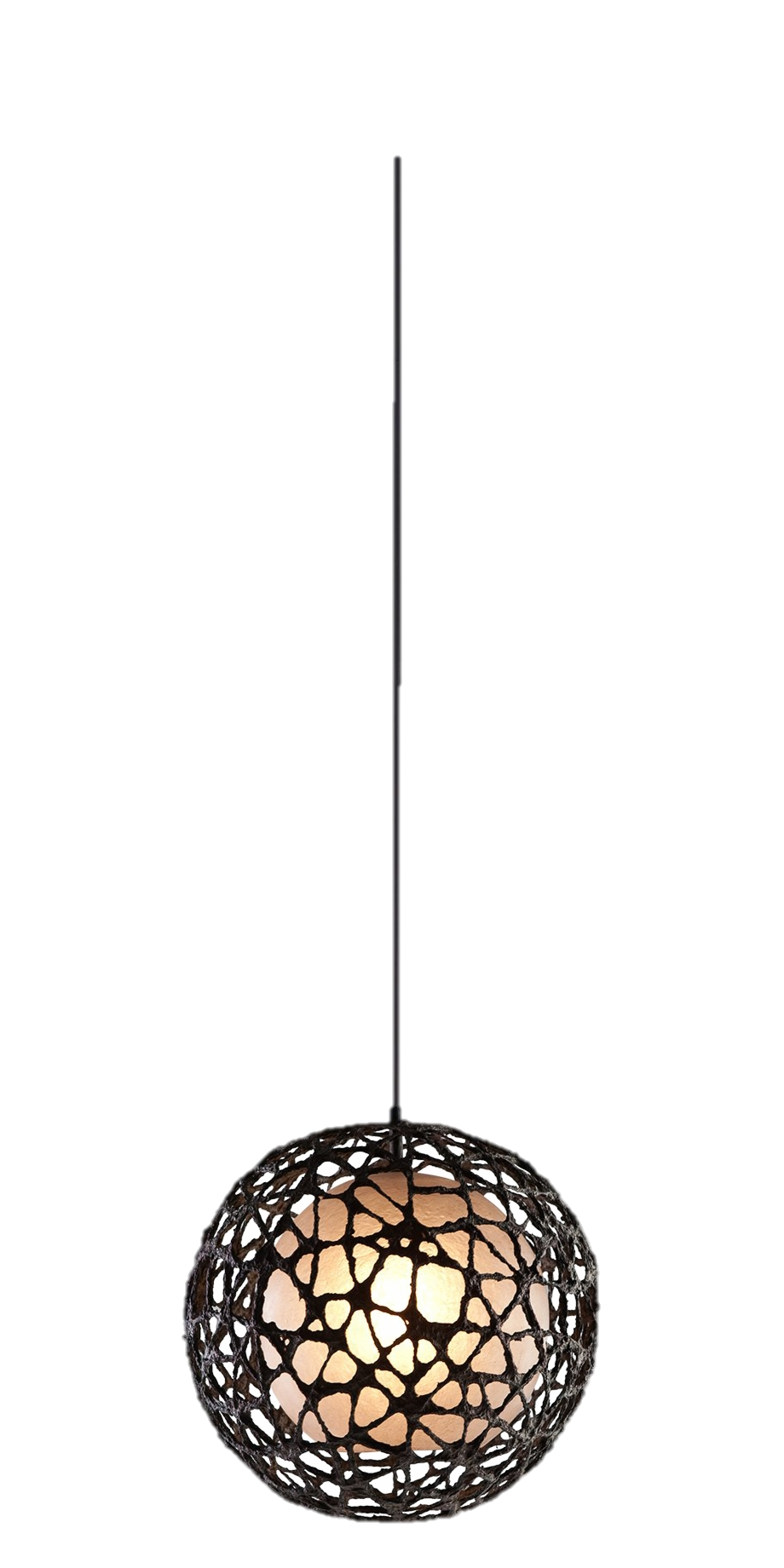 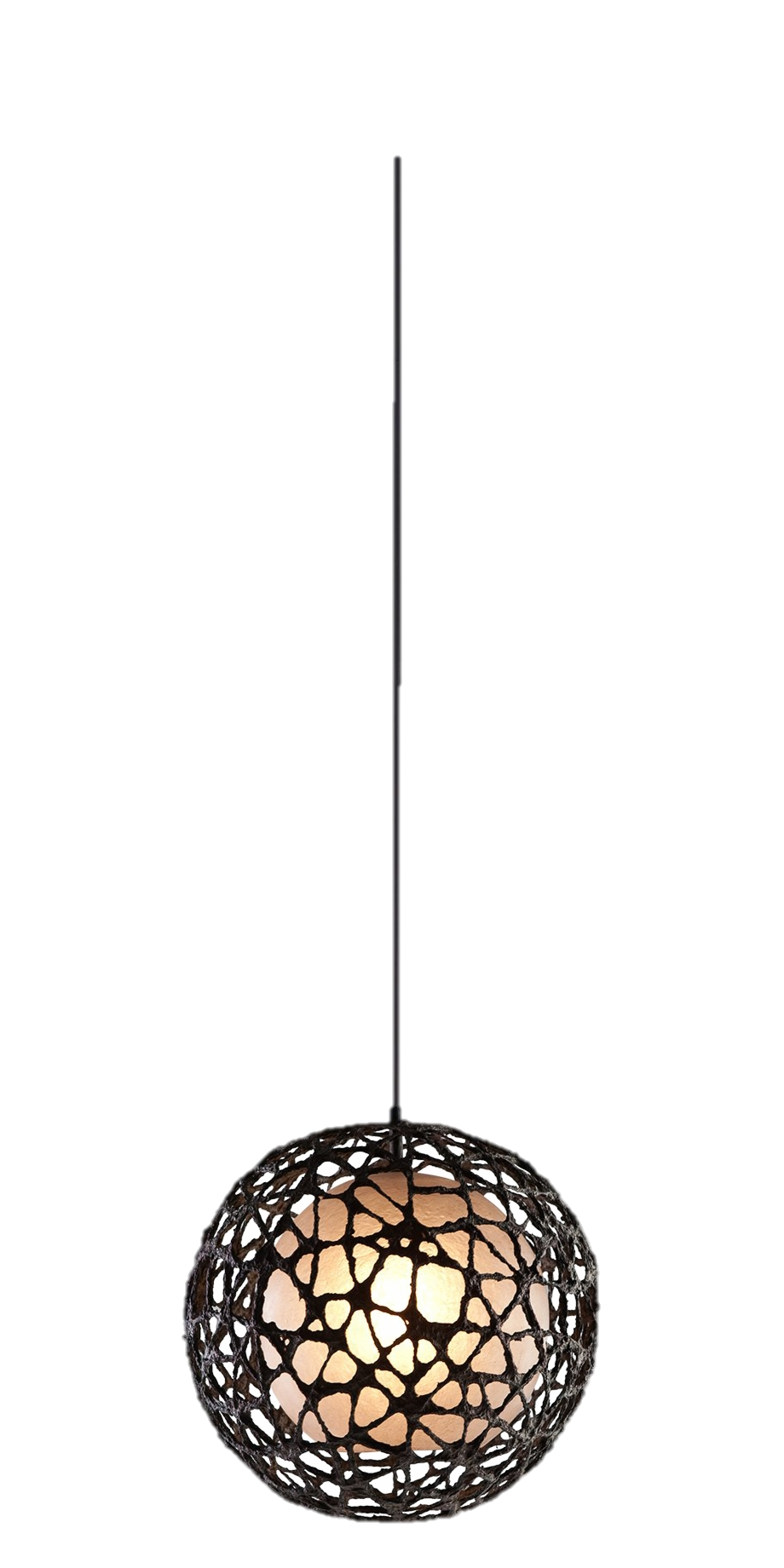 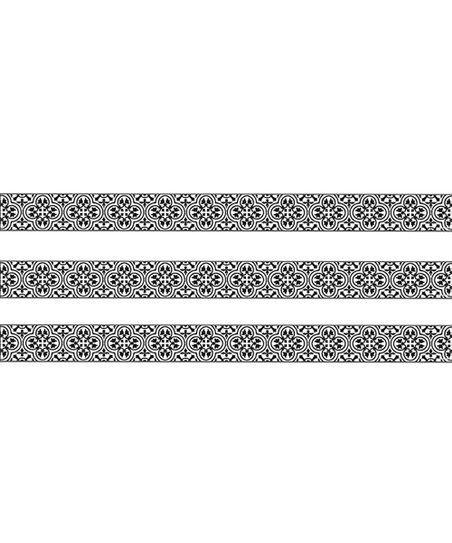 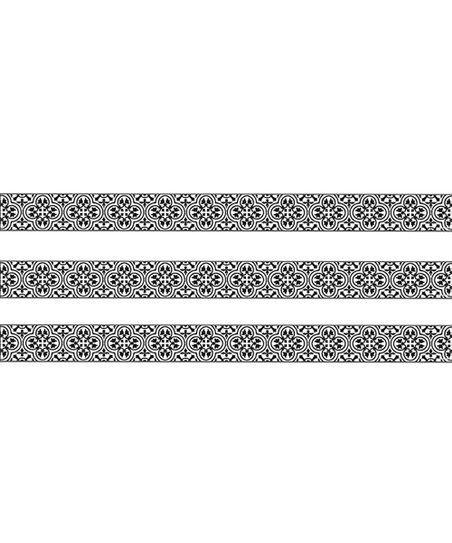 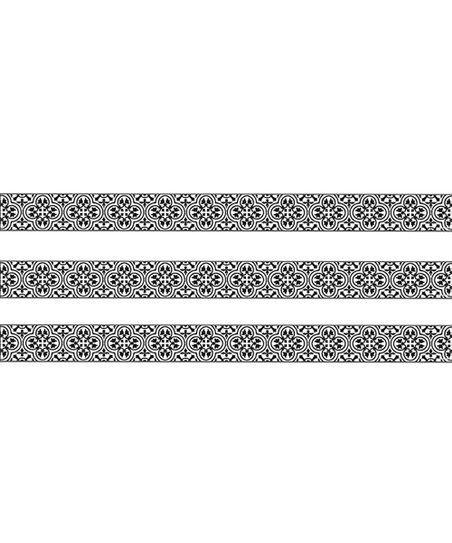 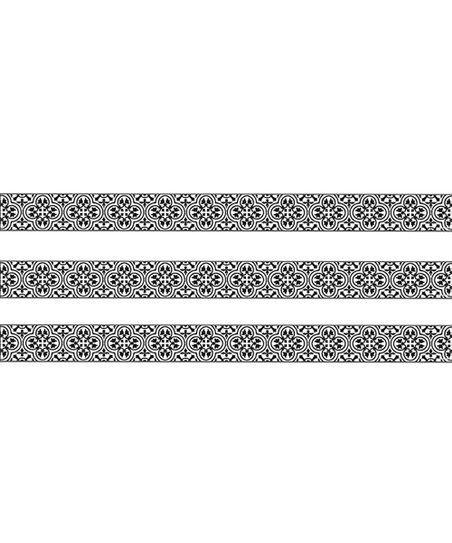 Mm
Nn
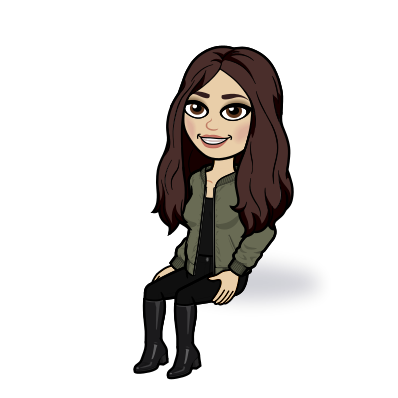 made
make
man
many
may
me
means
men
more
most
mother
move
Mr.
Mrs. 
much
must
my
name
need
new
next
nice
nickel
night
no
not
nothing
now 
number
Click on the WORD WALL sign to return home .
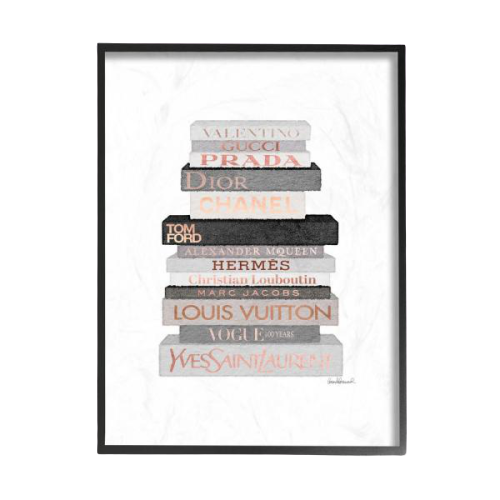 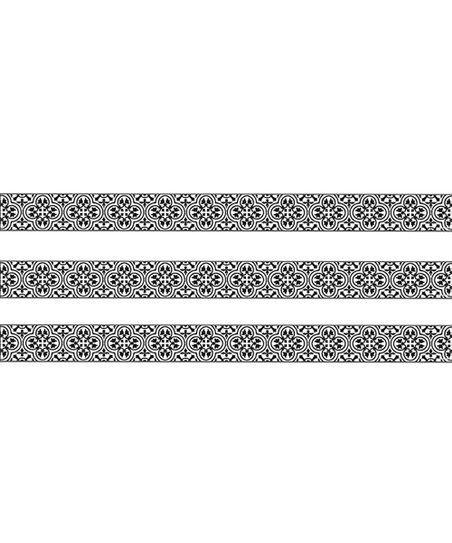 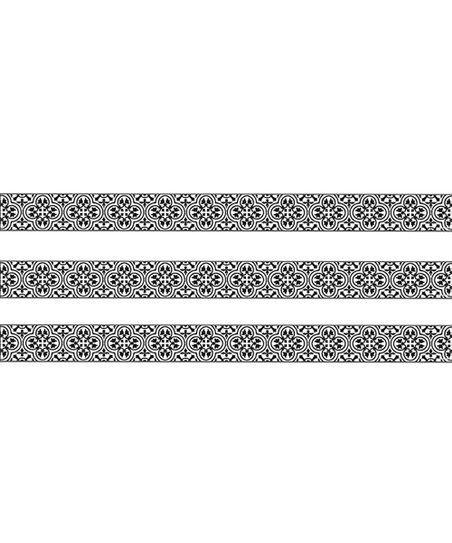 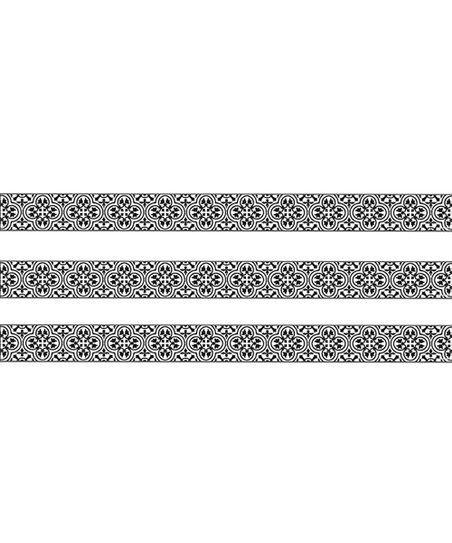 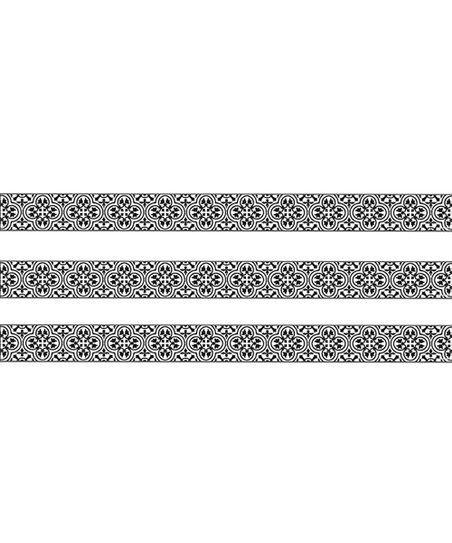 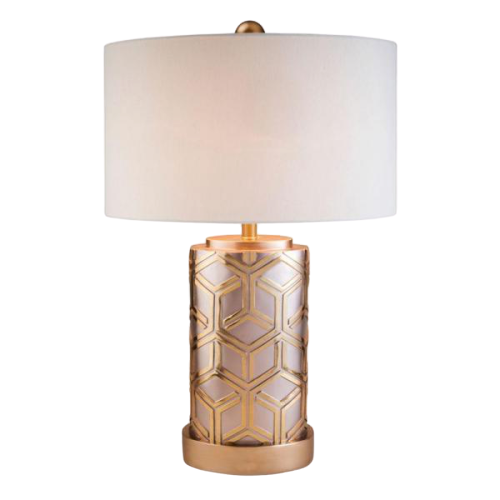 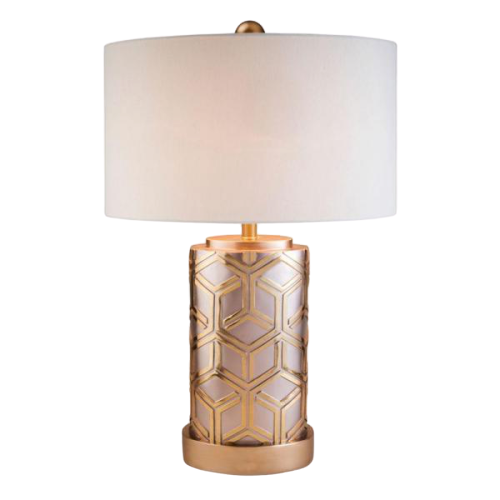 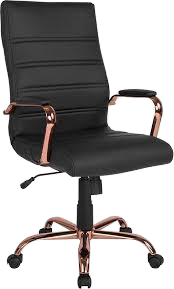 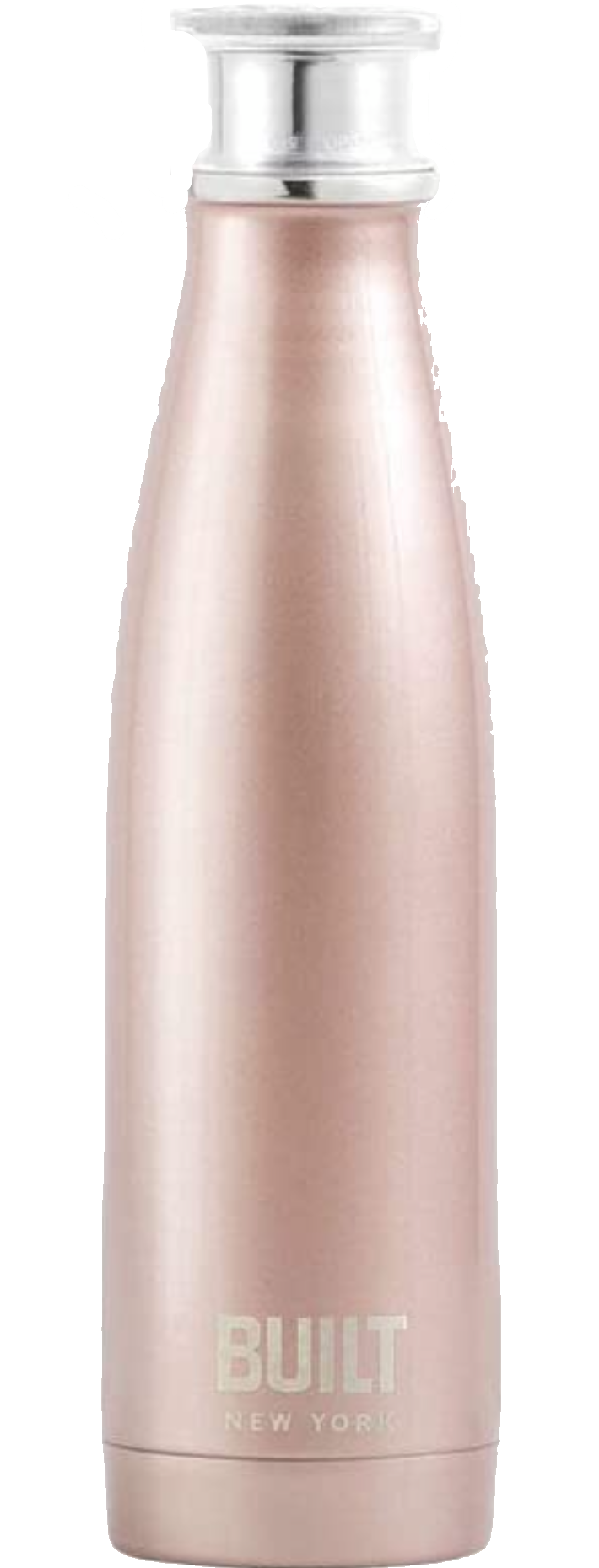 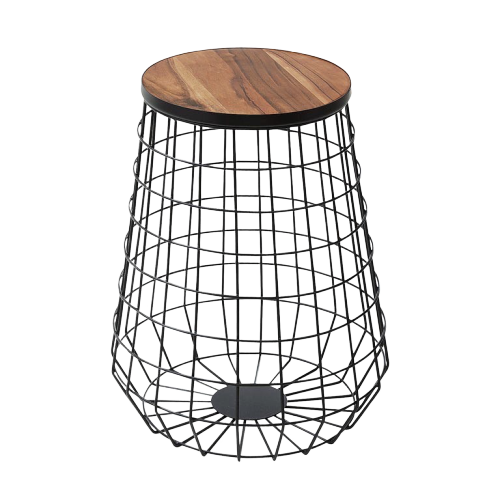 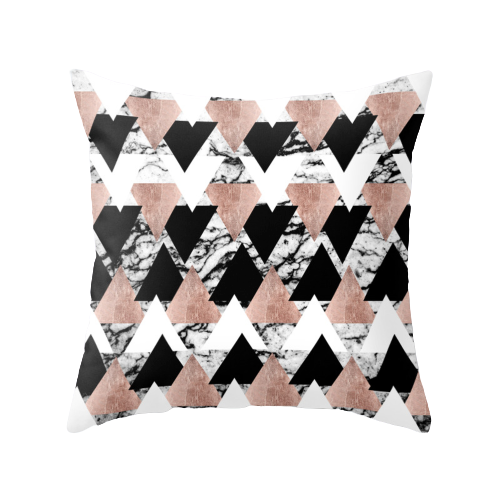 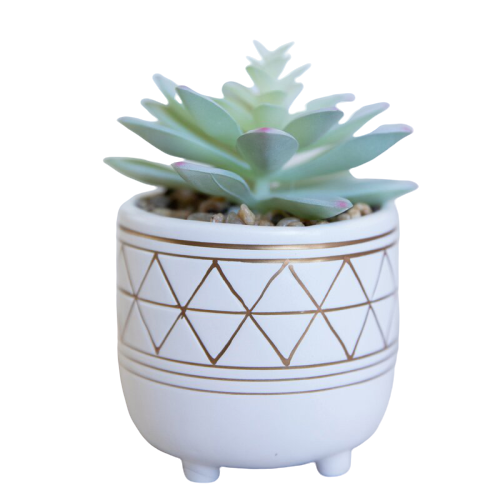 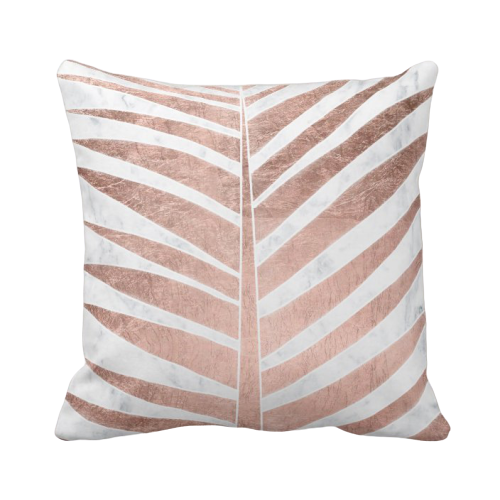 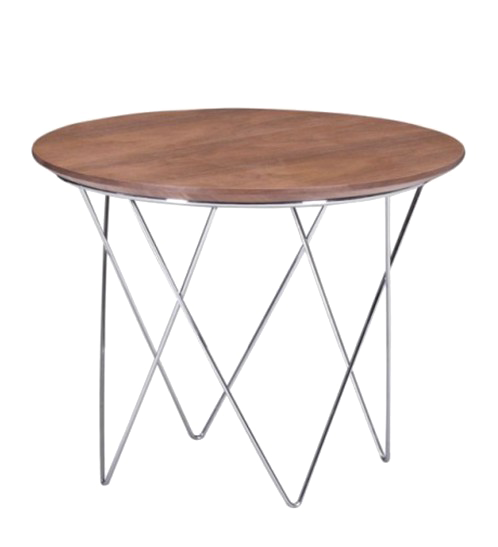 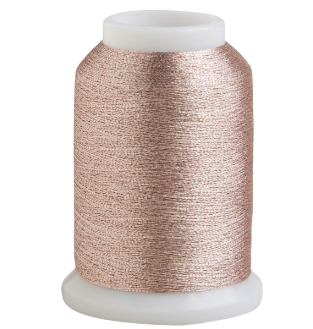 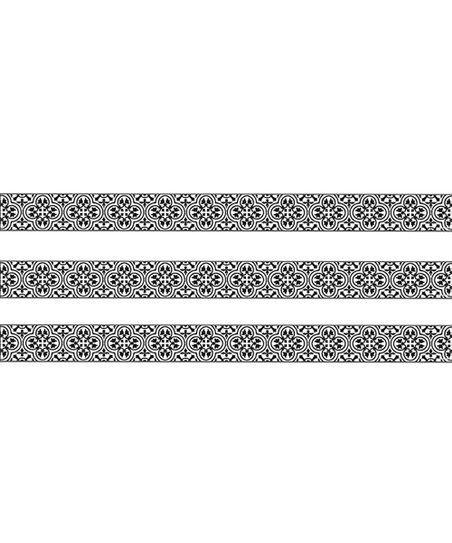 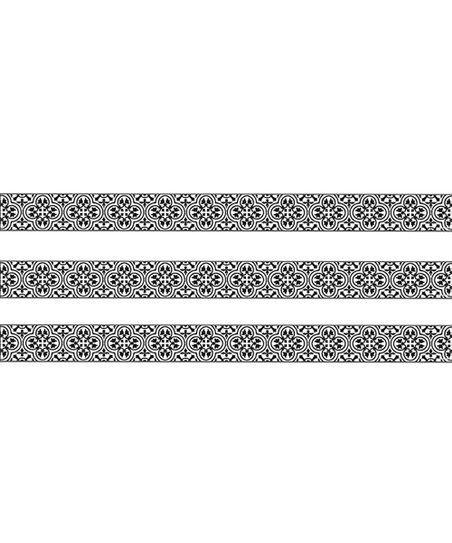 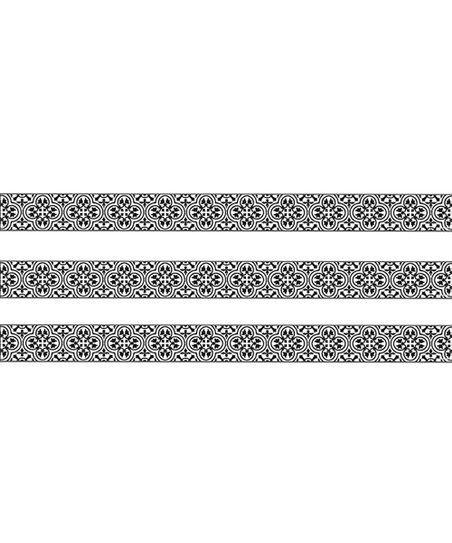 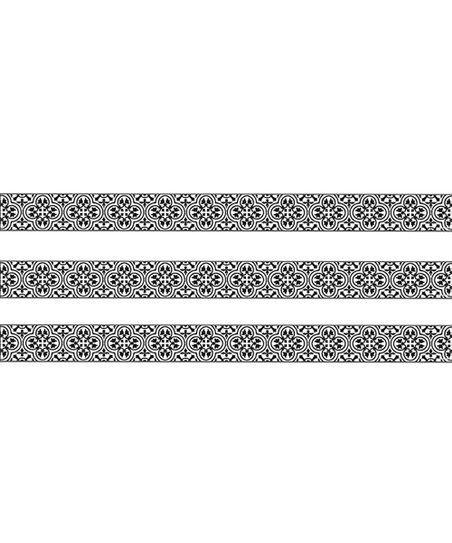 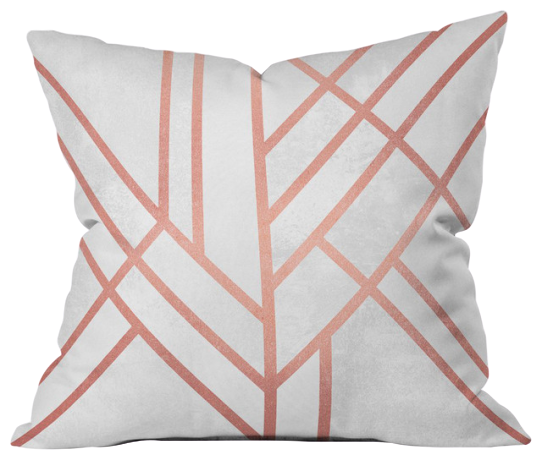 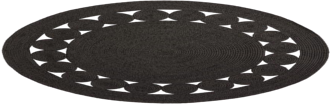 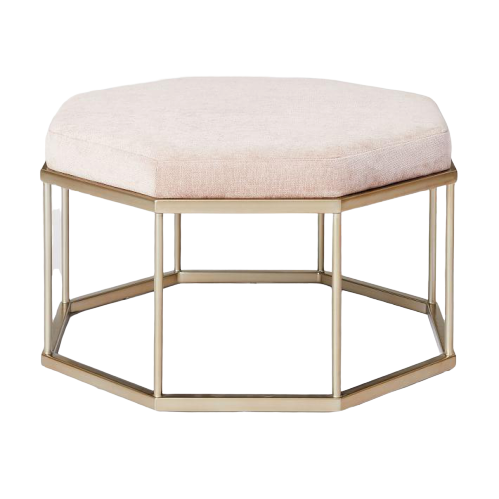 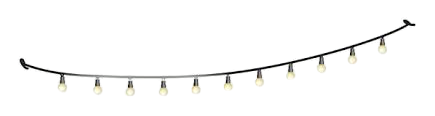 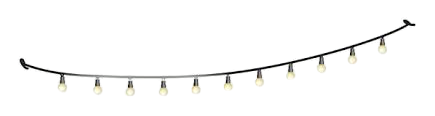 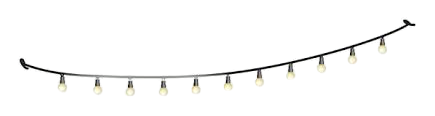 WORD WALL
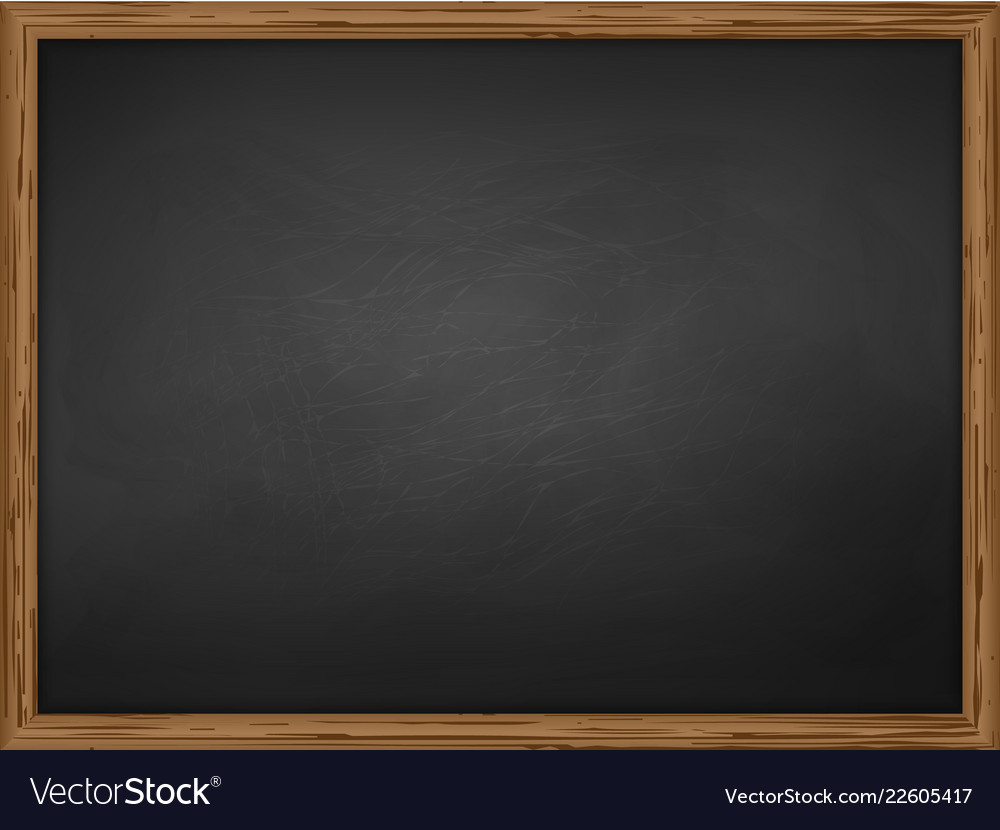 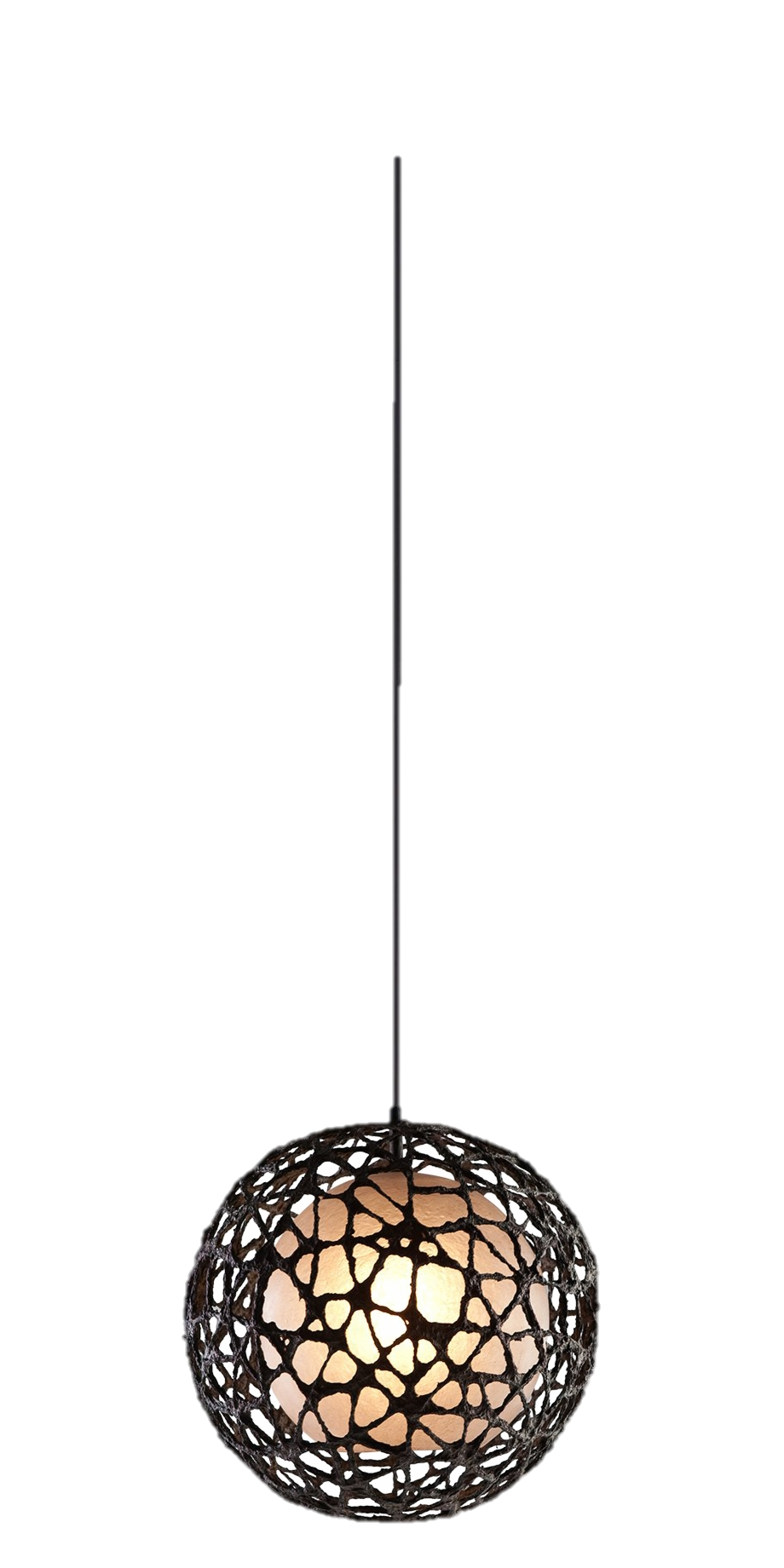 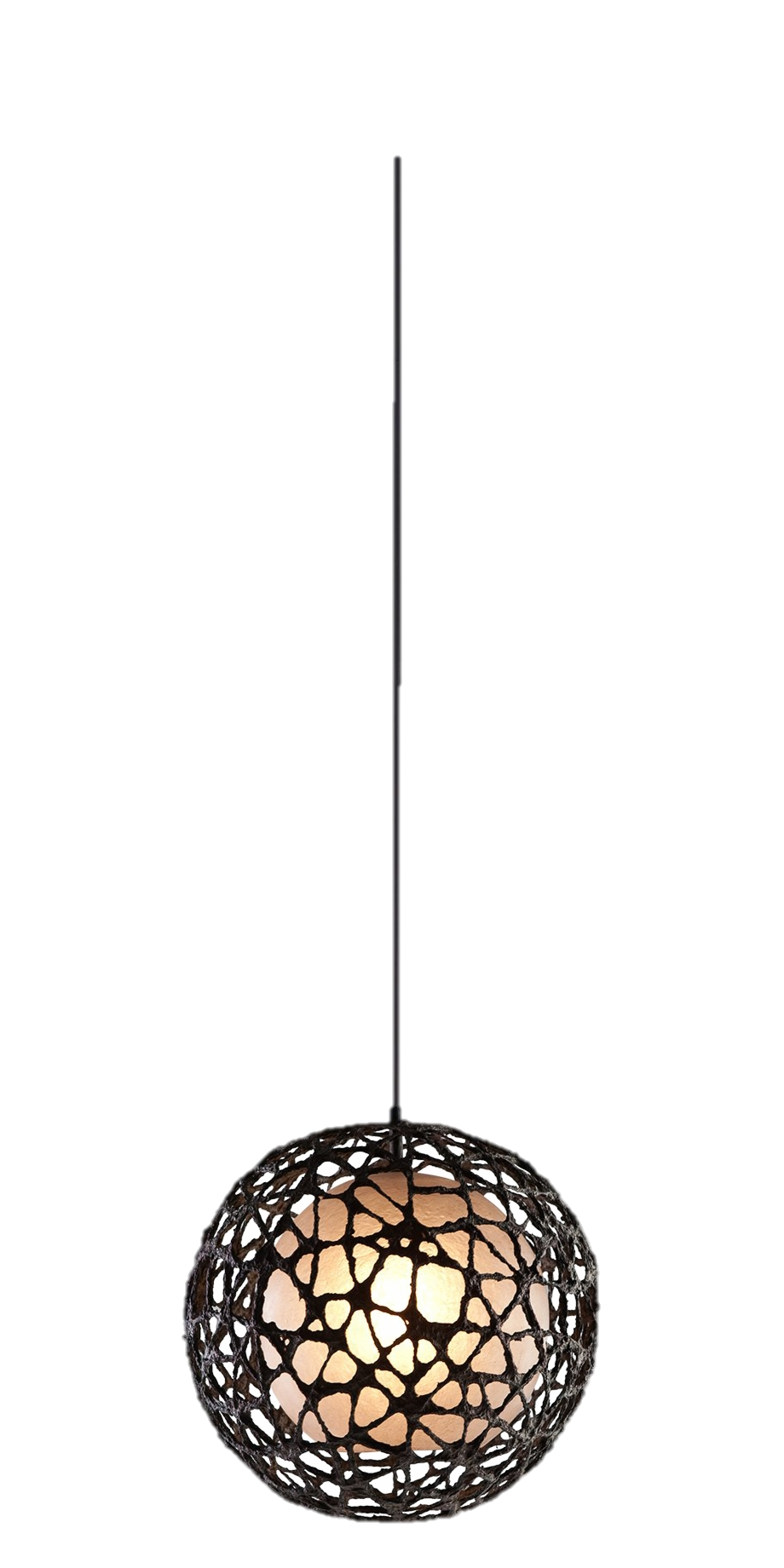 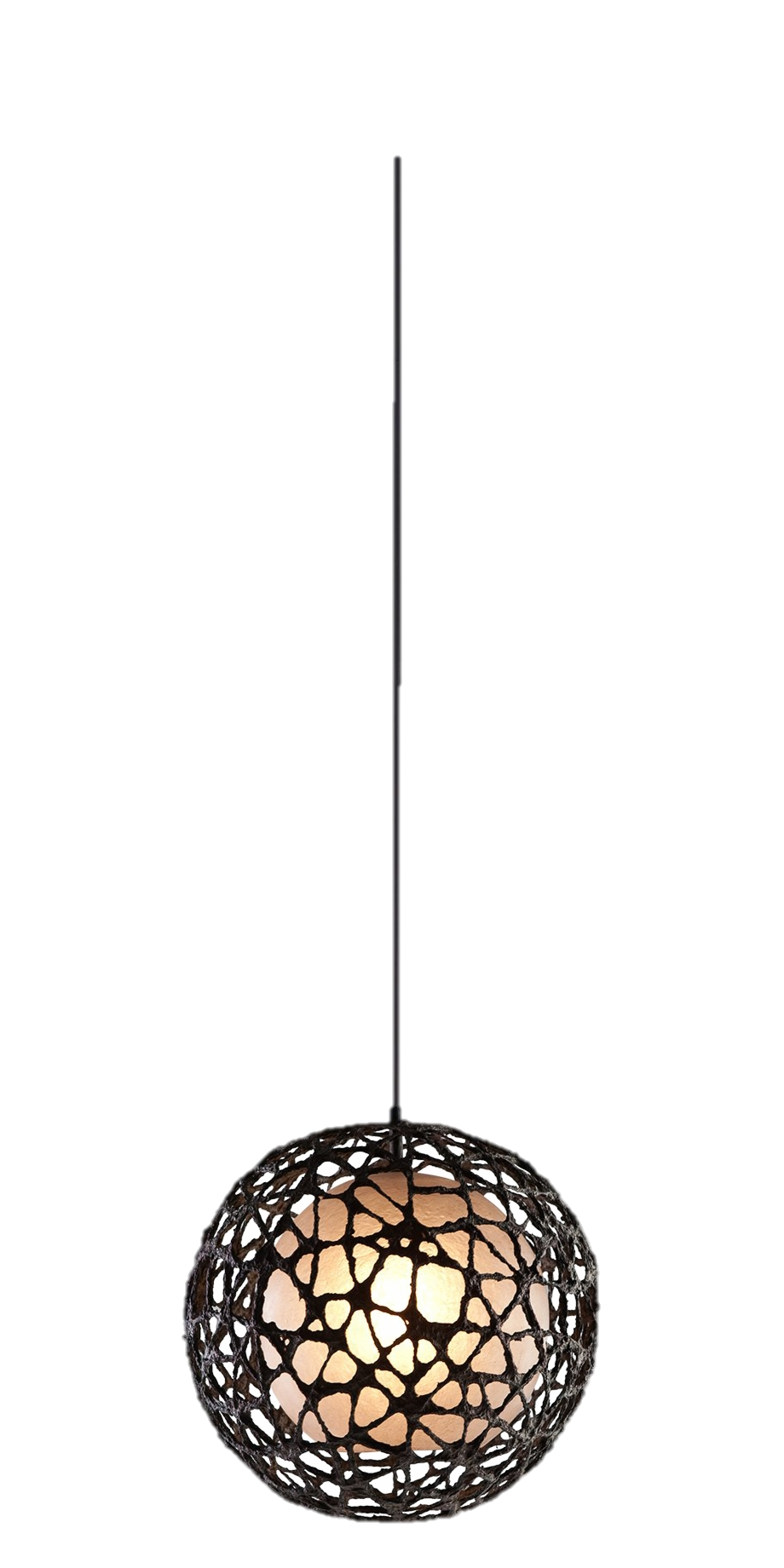 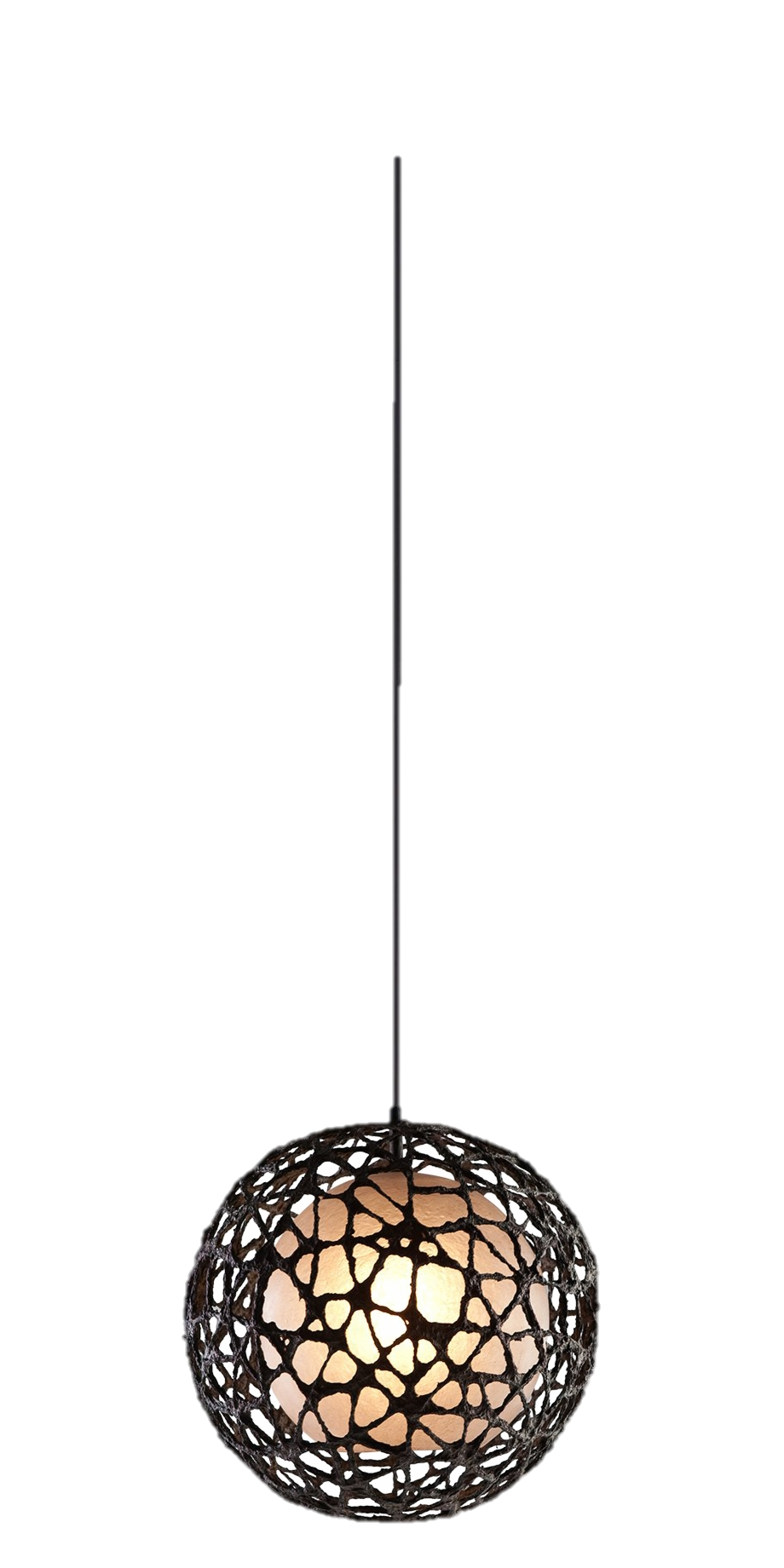 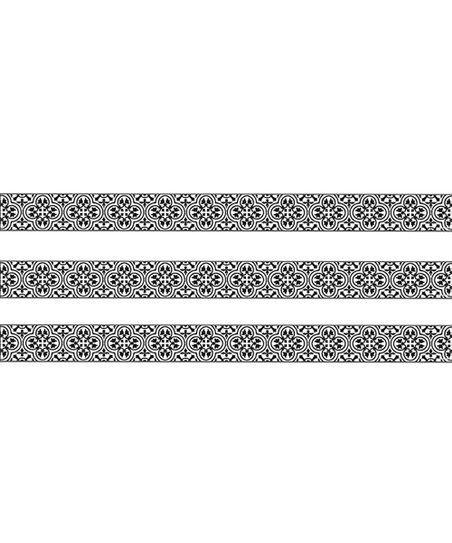 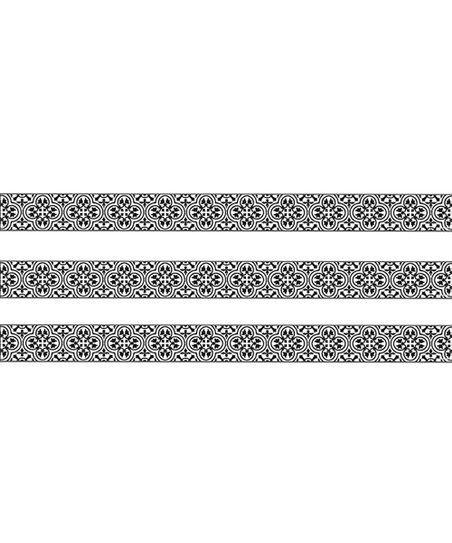 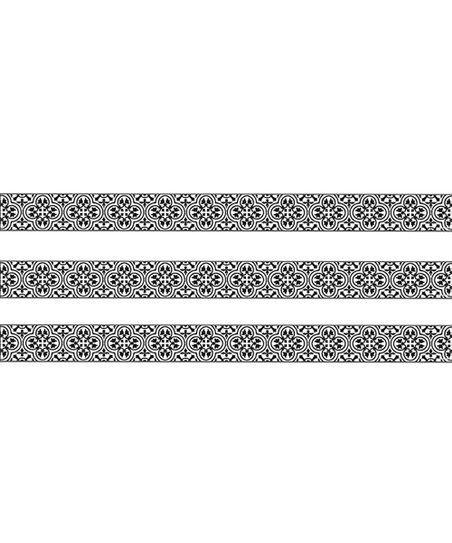 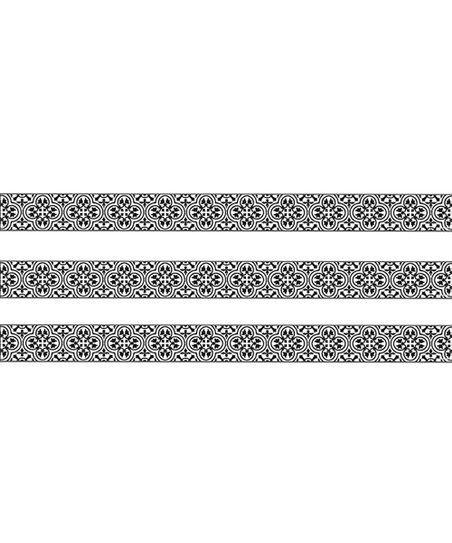 Oo
Pp
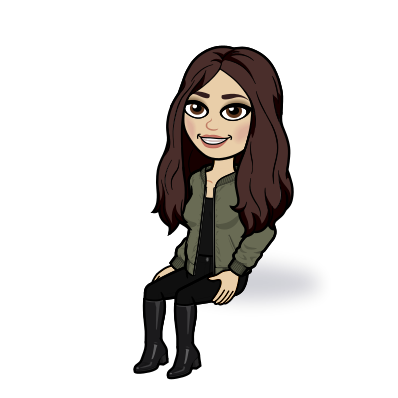 of 
off
oh
oil
old
on
once
one
only
open
or
orange
other
our
out
over
page
part
people
picture
pink
place
play
please
point
pretty
purple
put
Click on the WORD WALL sign to return home .
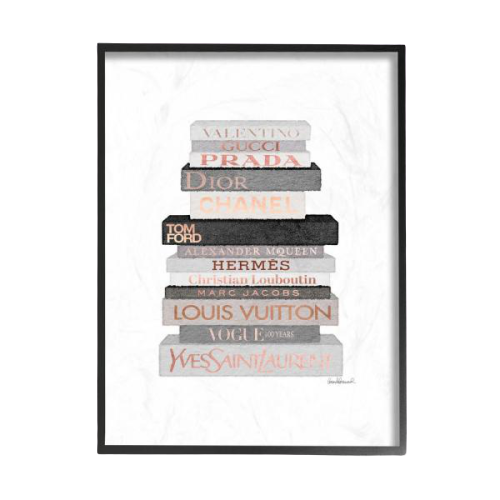 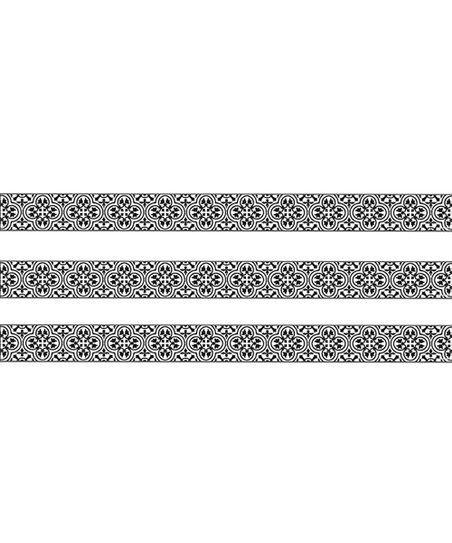 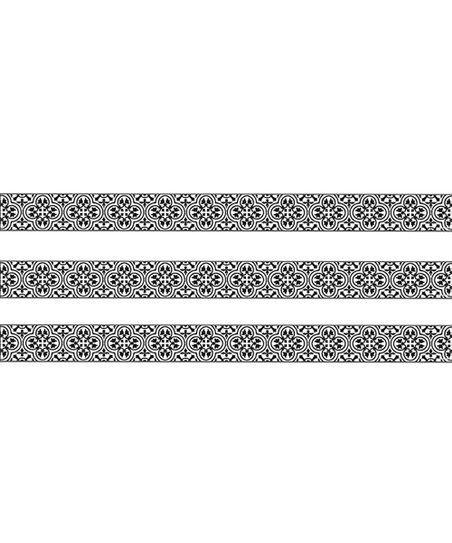 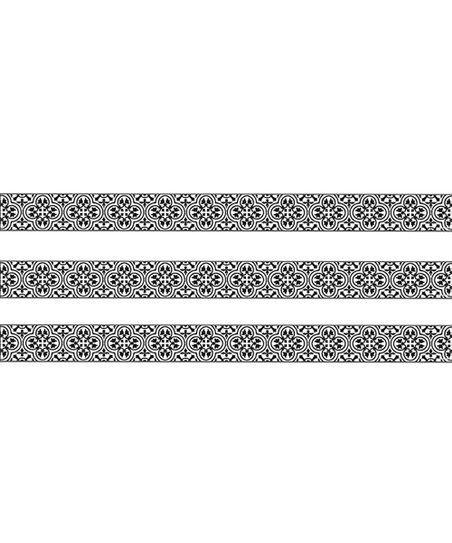 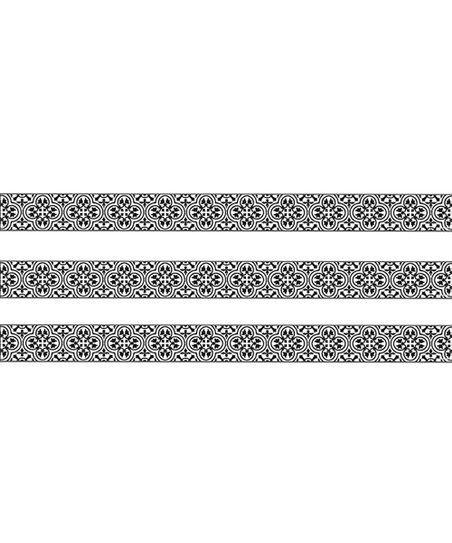 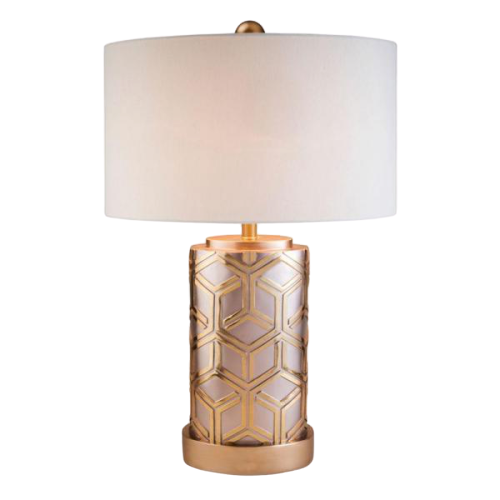 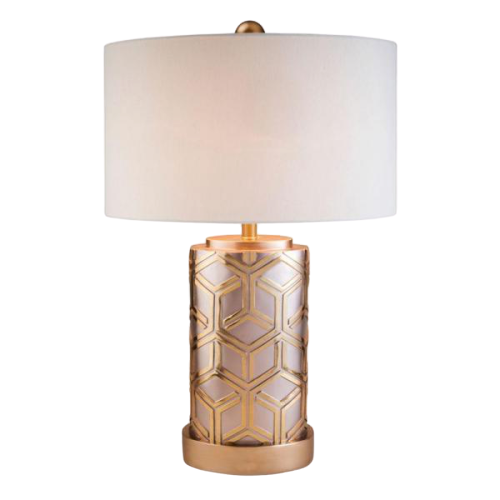 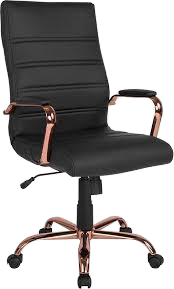 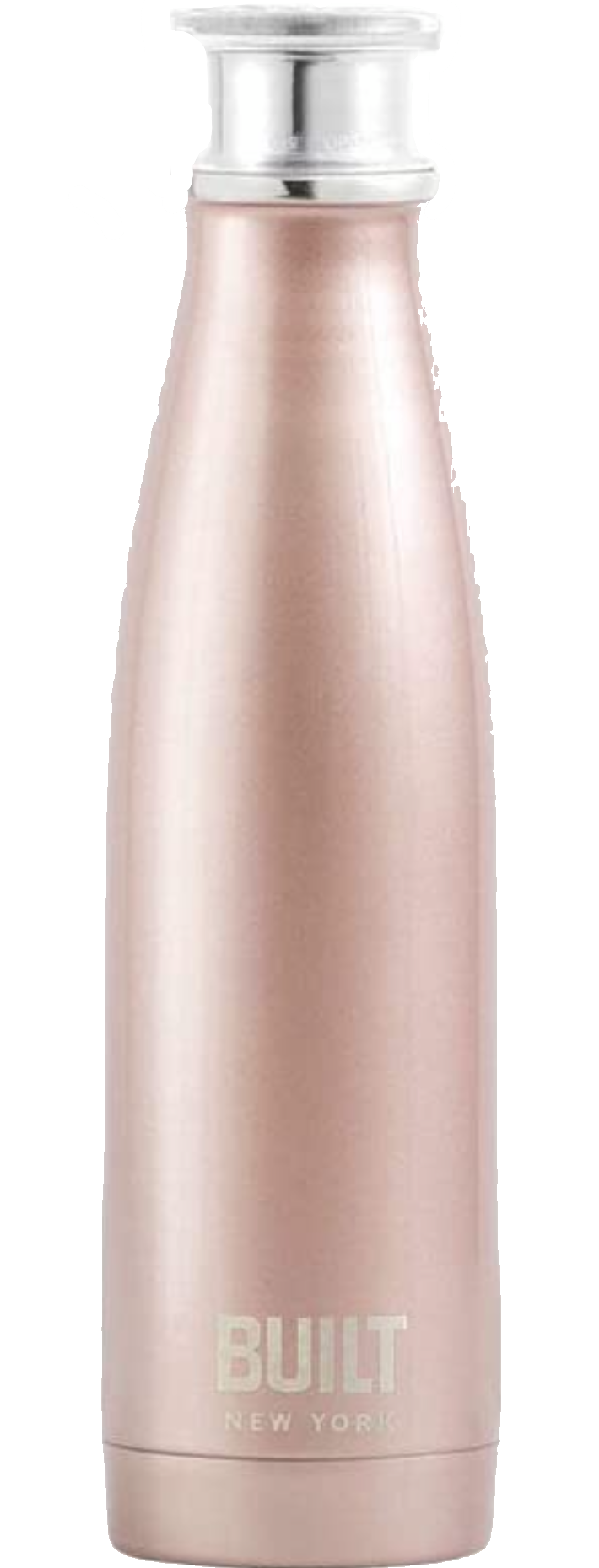 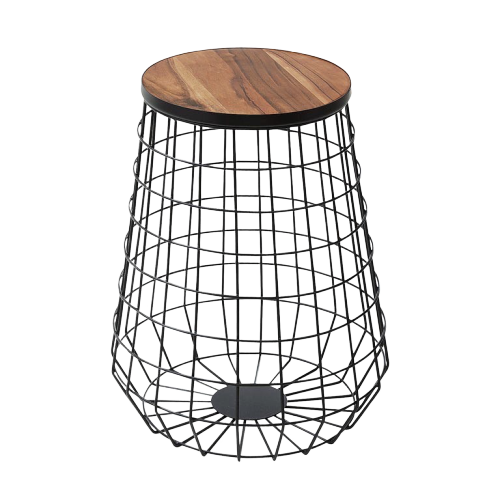 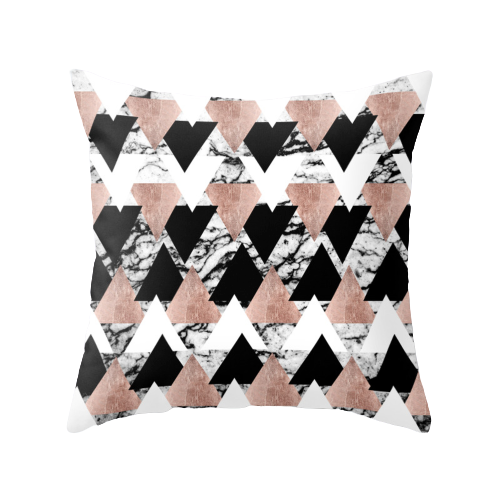 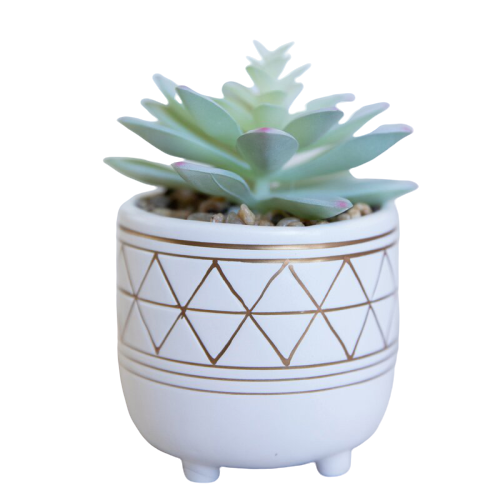 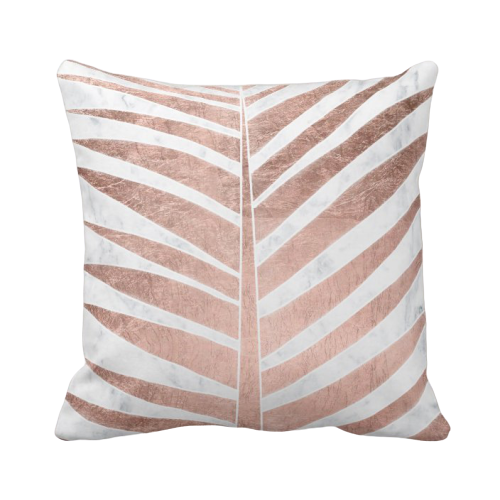 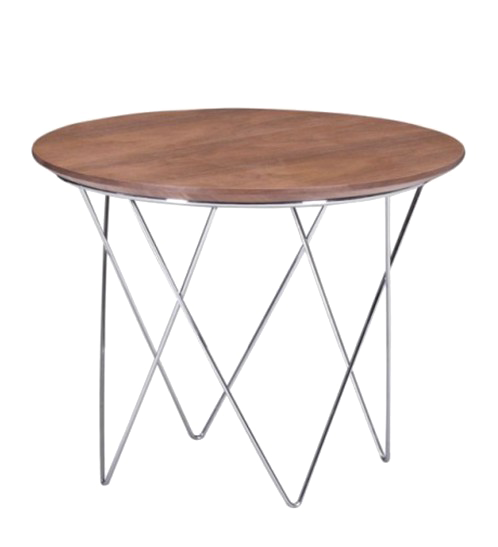 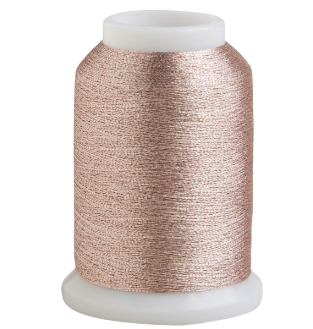 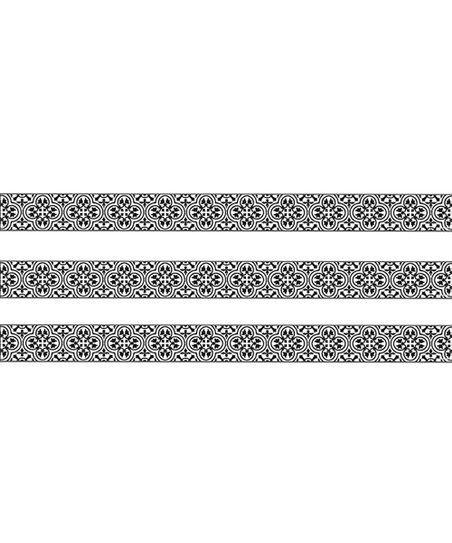 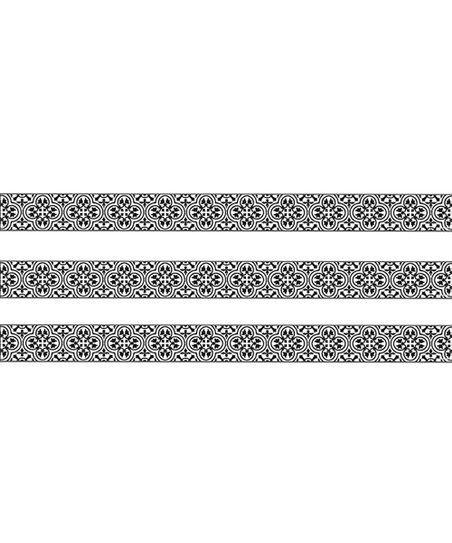 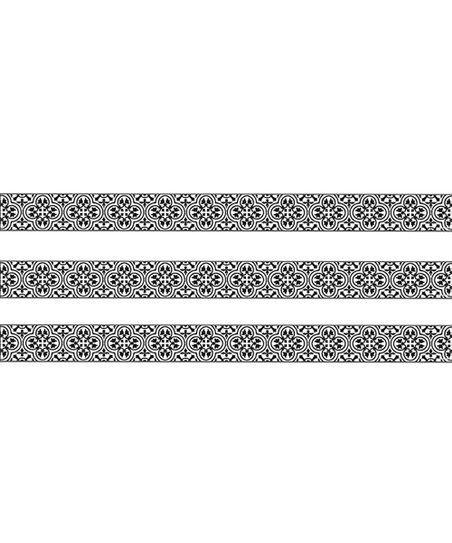 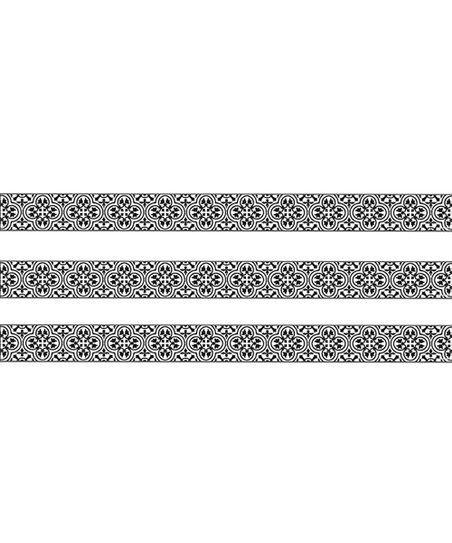 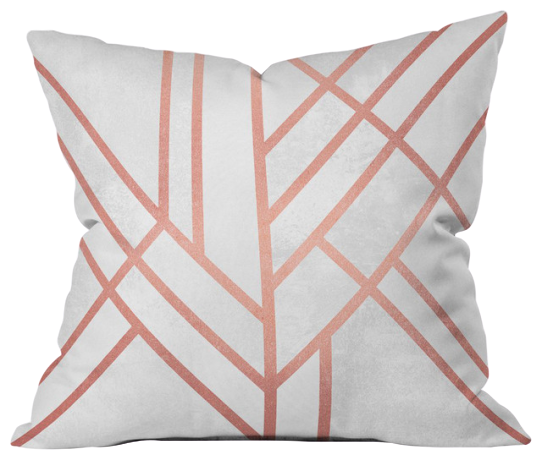 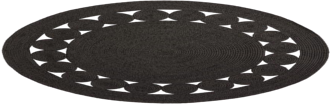 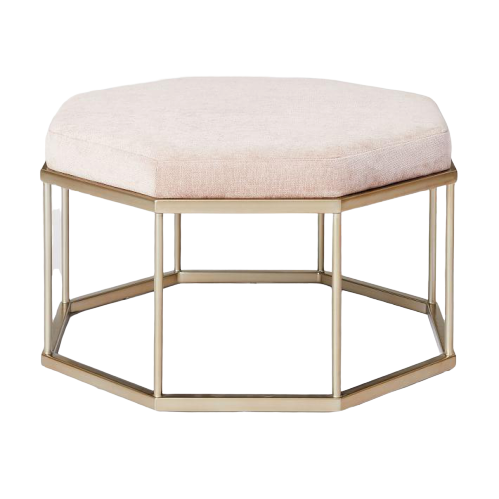 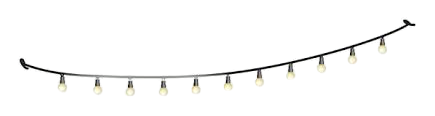 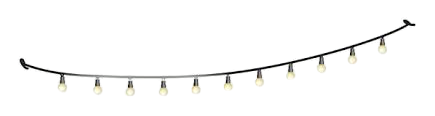 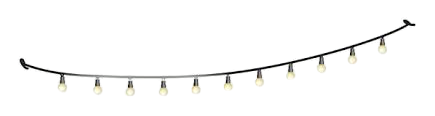 WORD WALL
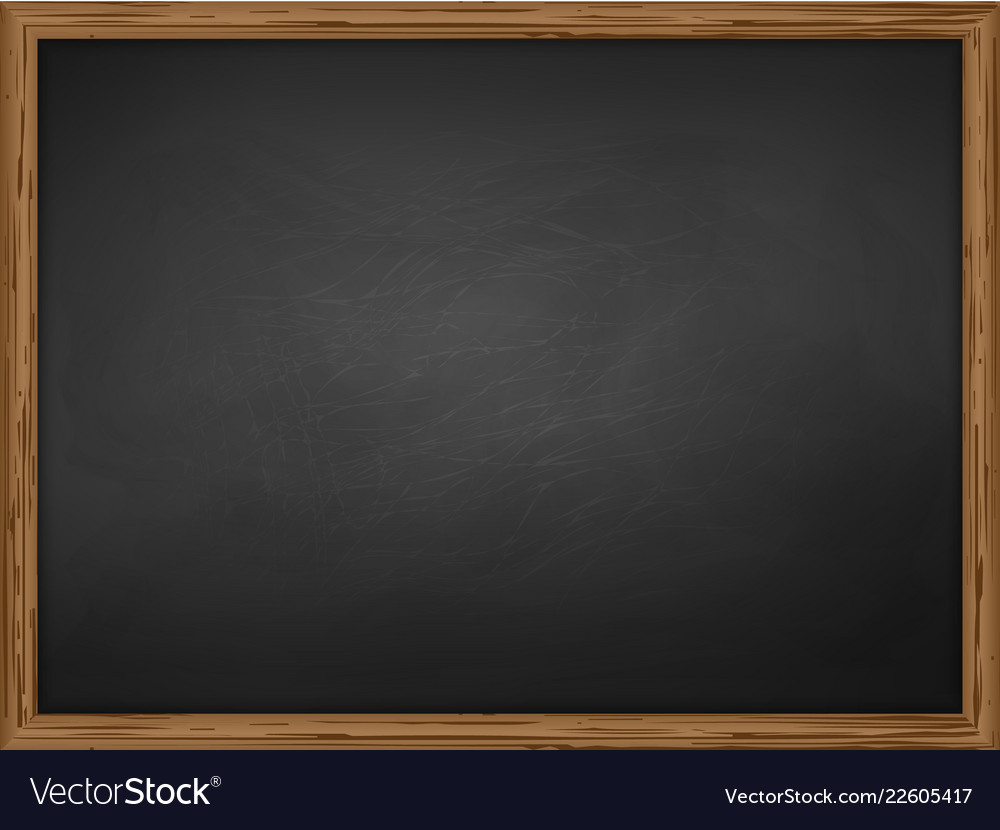 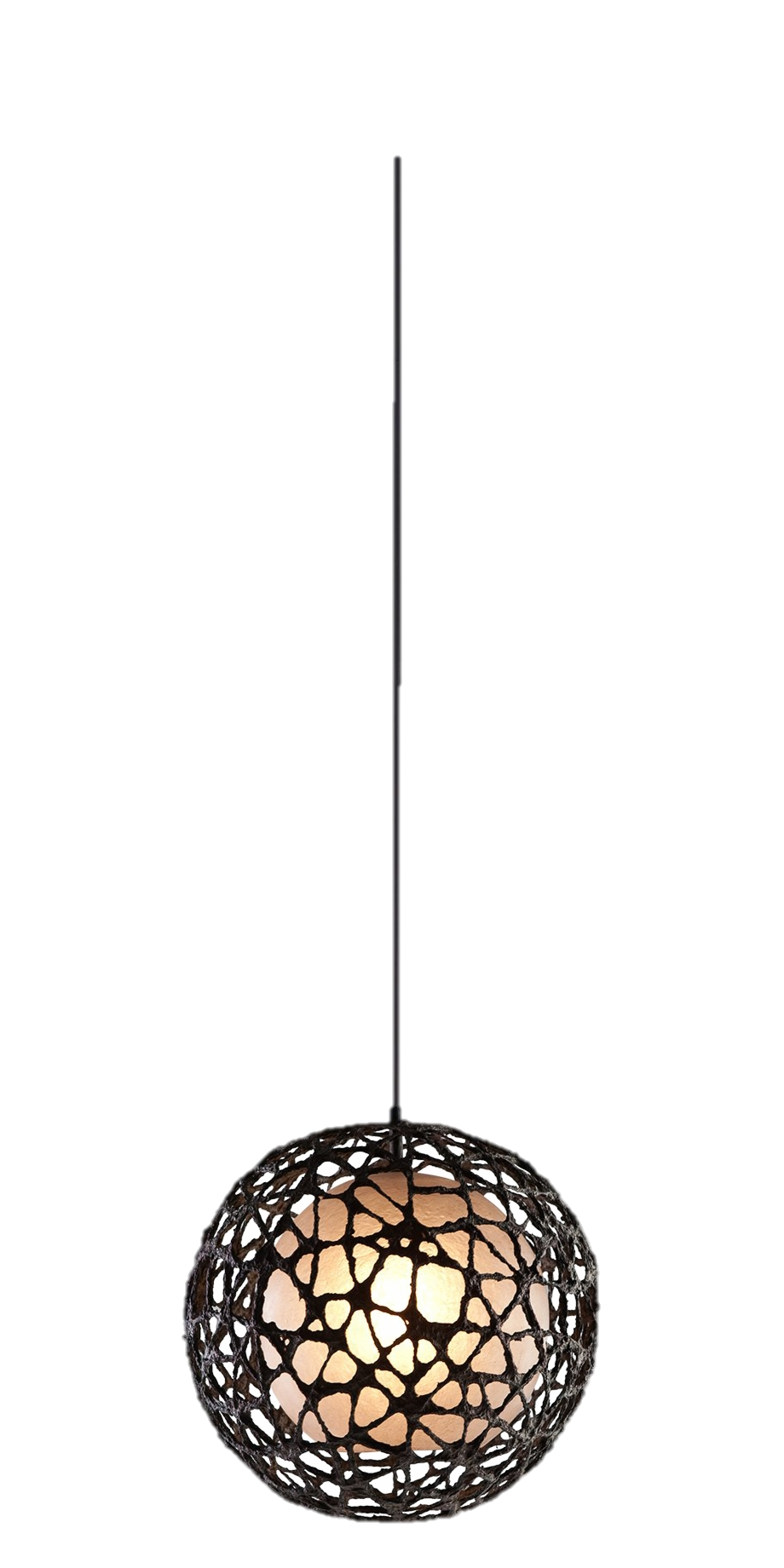 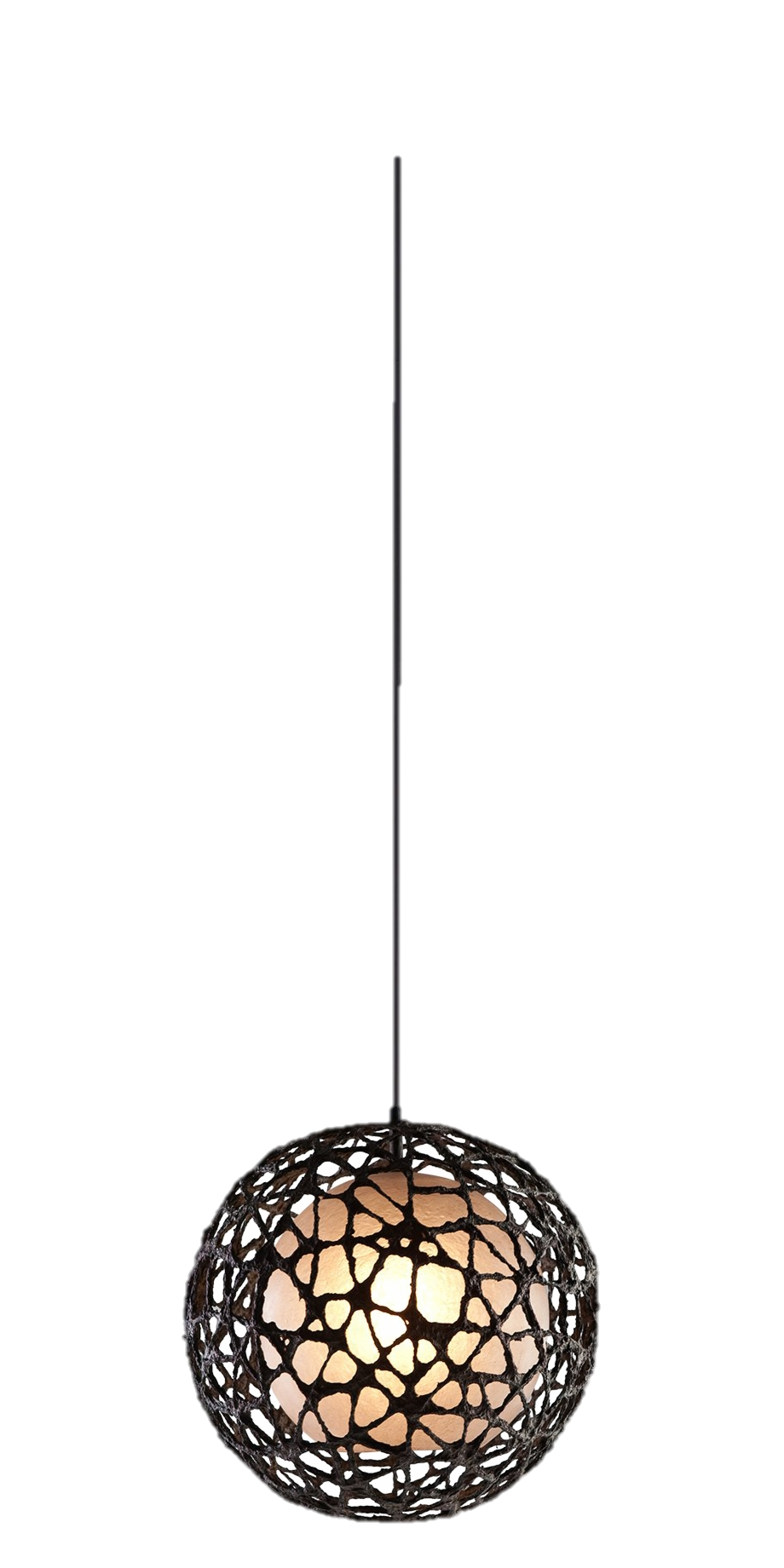 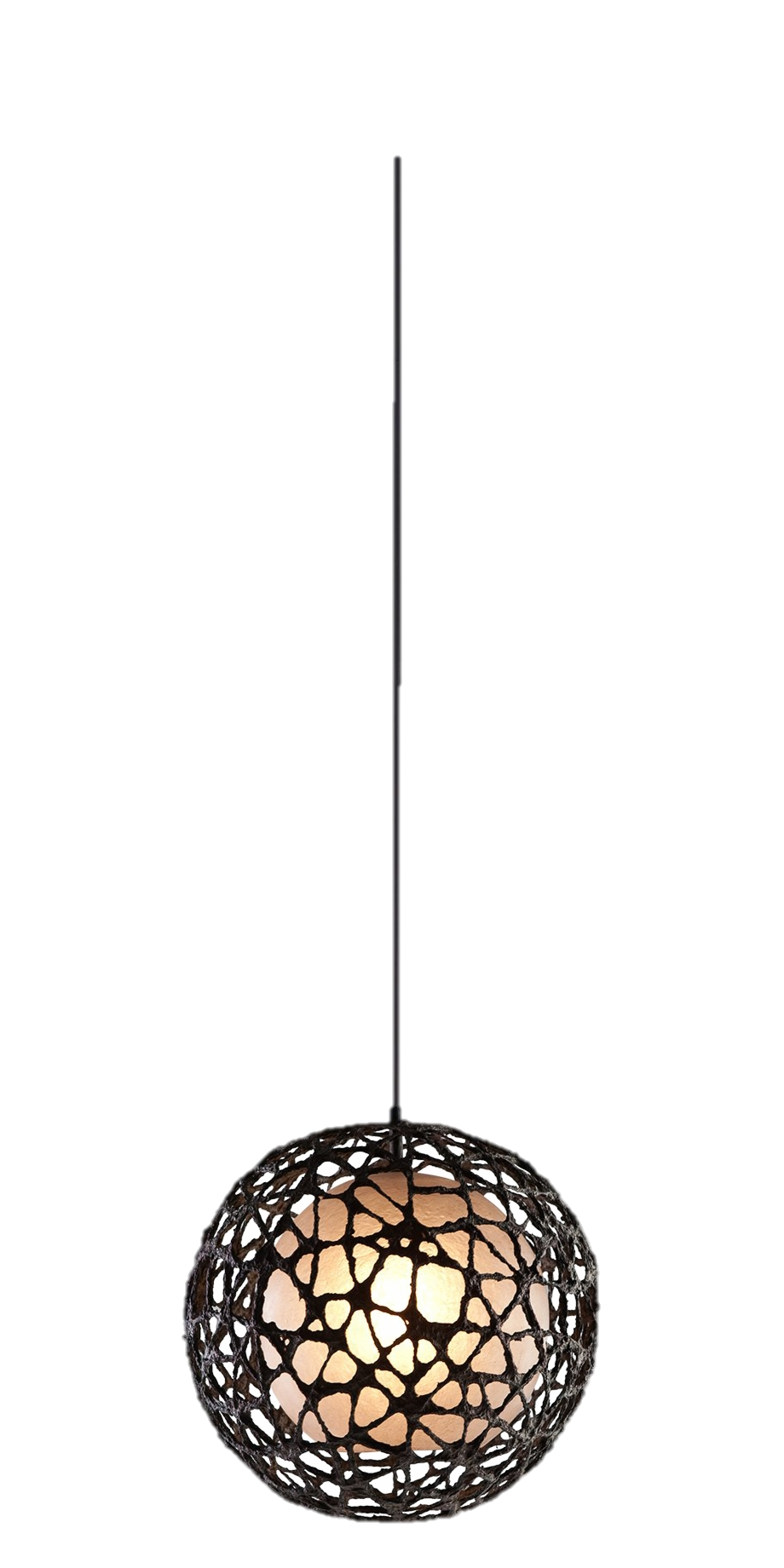 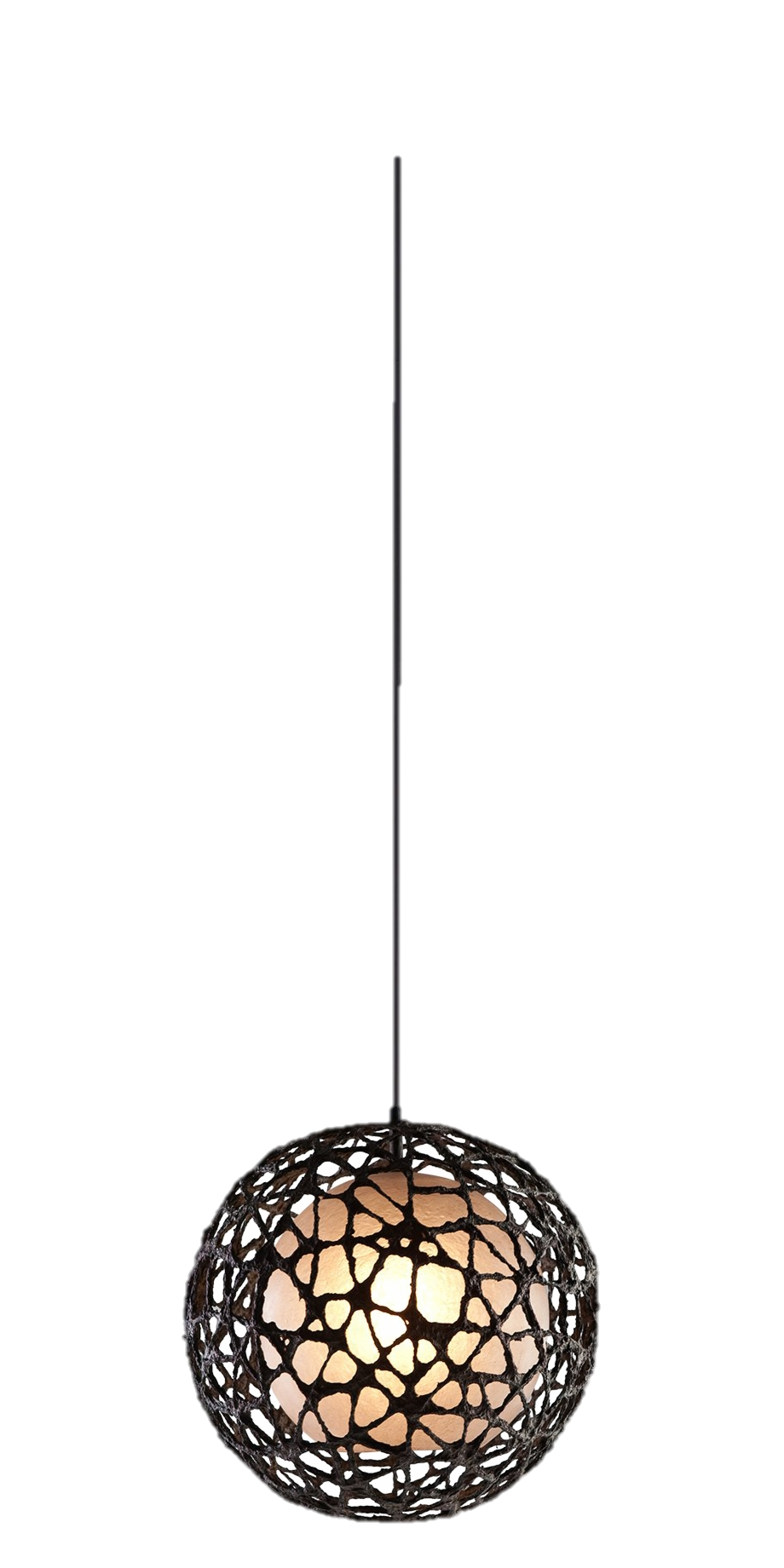 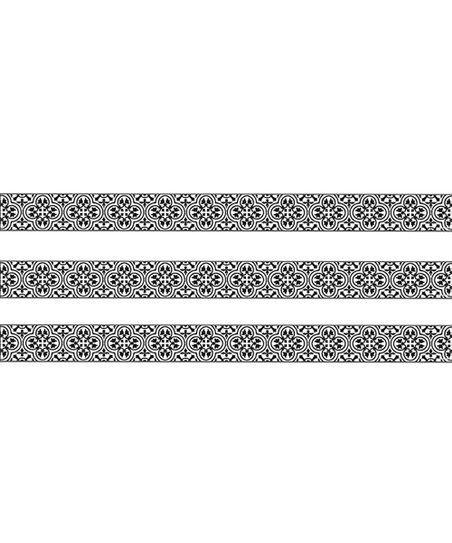 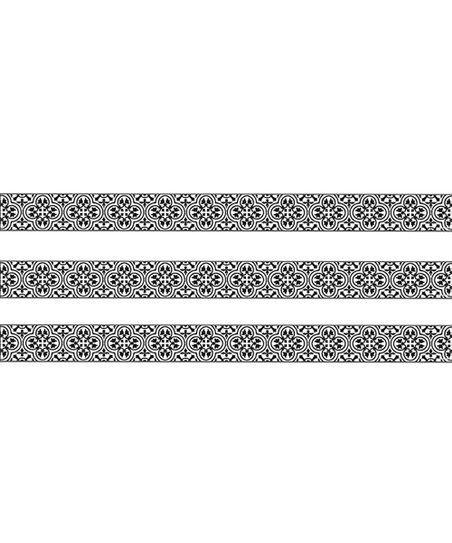 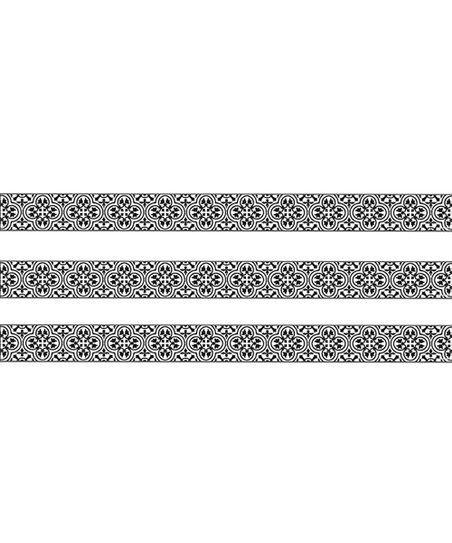 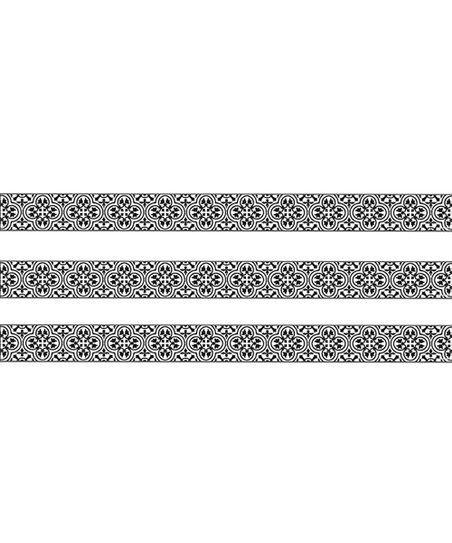 Qq
Rr
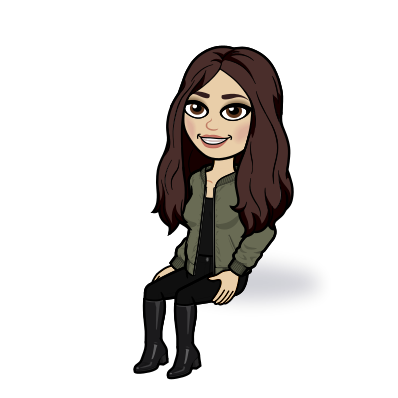 quiet
quick
quarter
read
red
right
Click on the WORD WALL sign to return home .
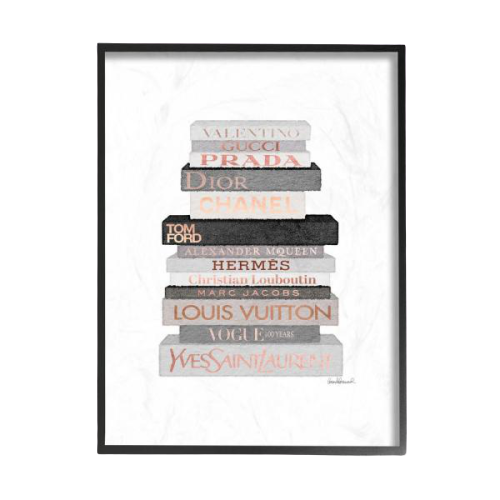 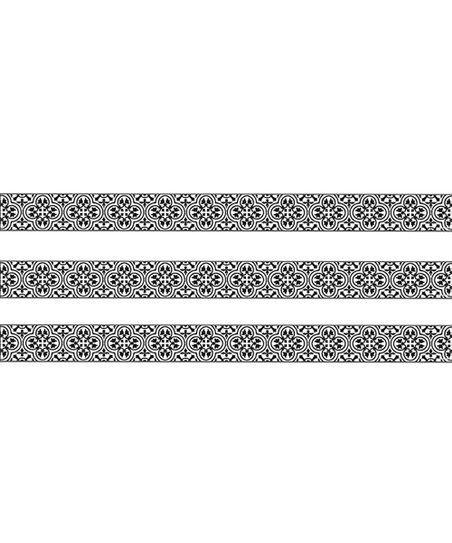 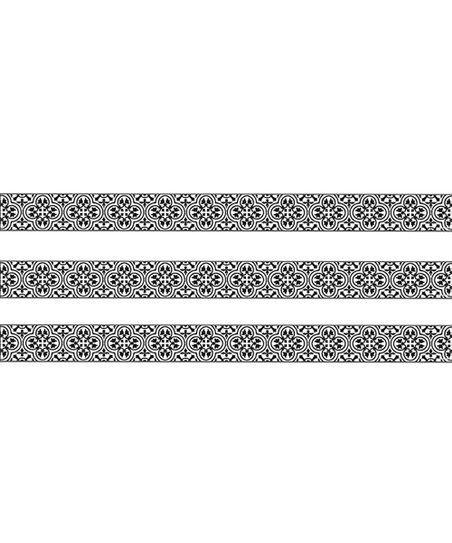 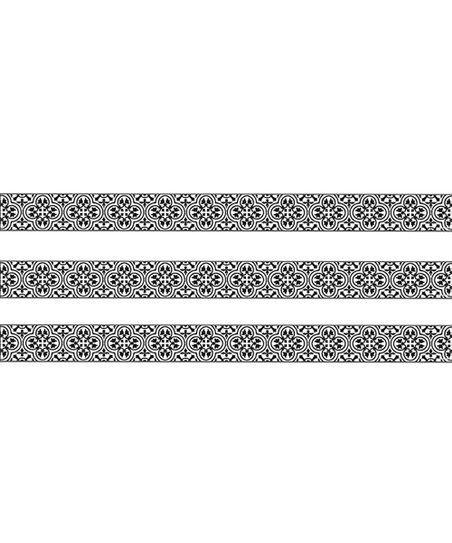 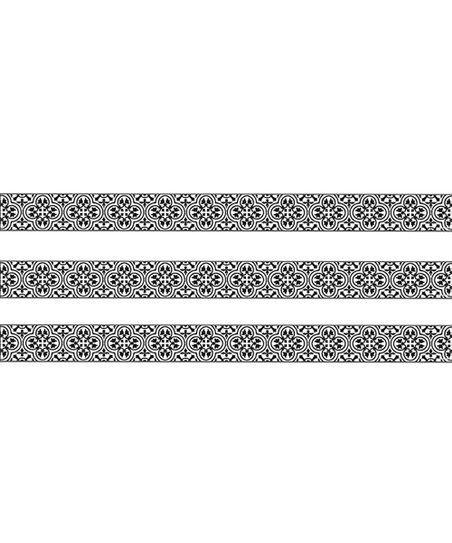 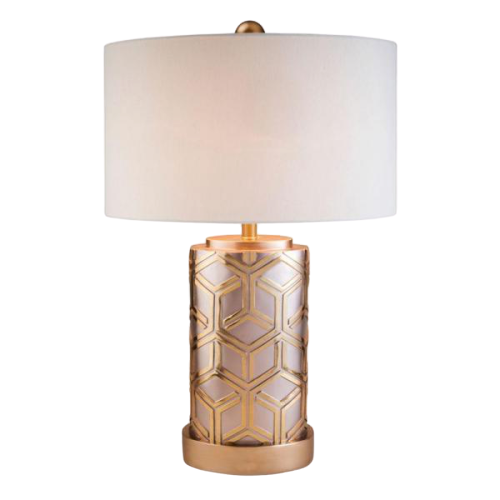 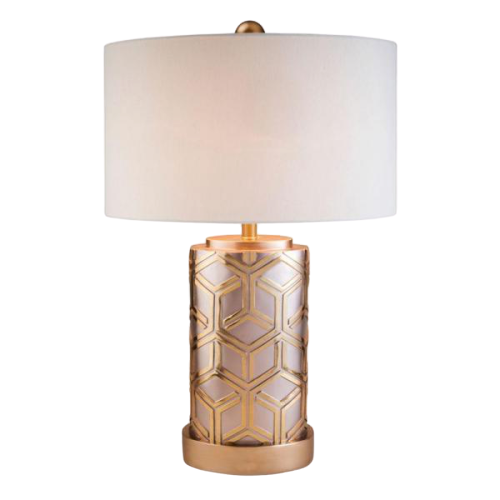 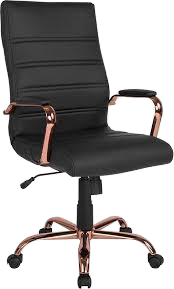 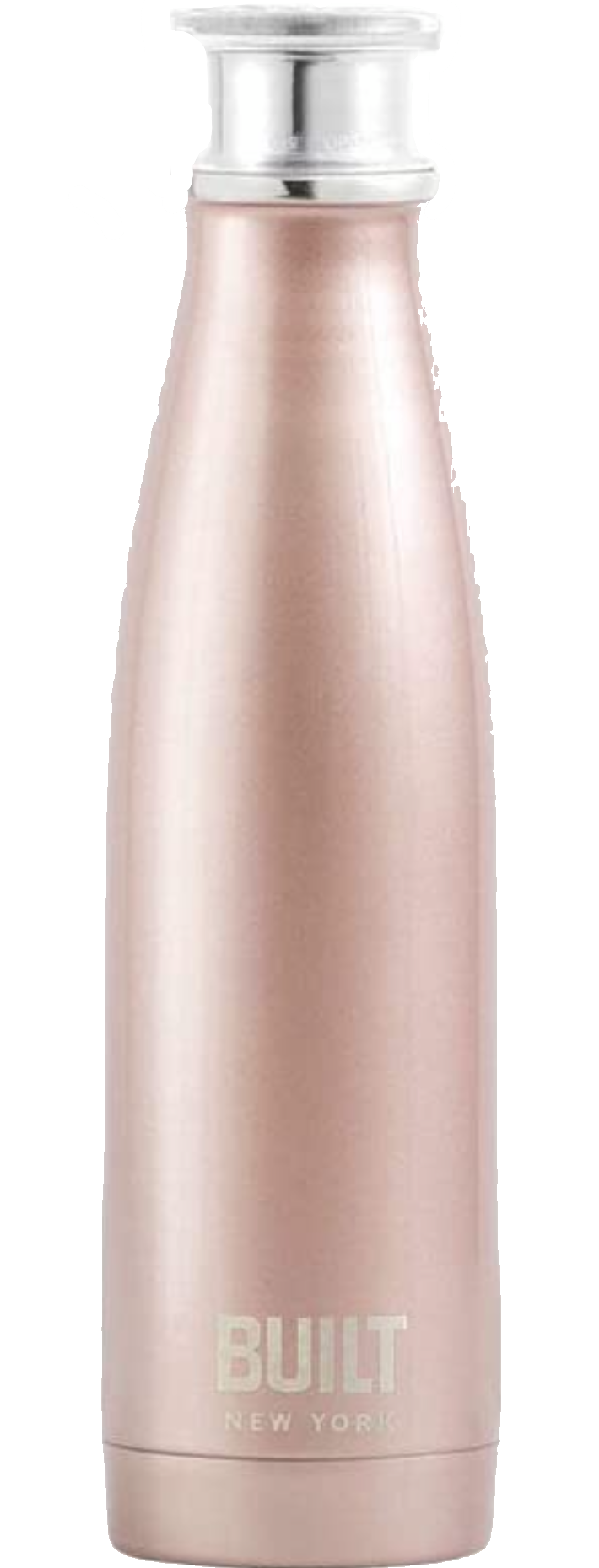 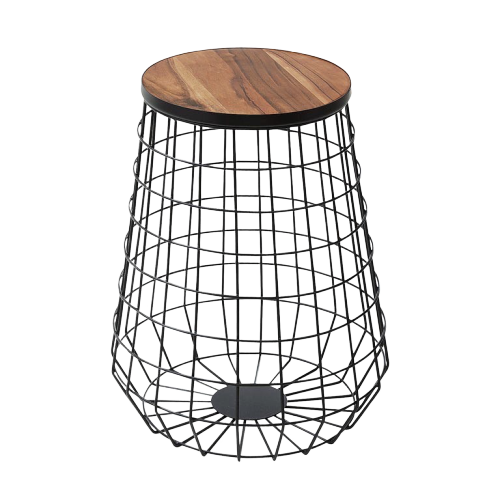 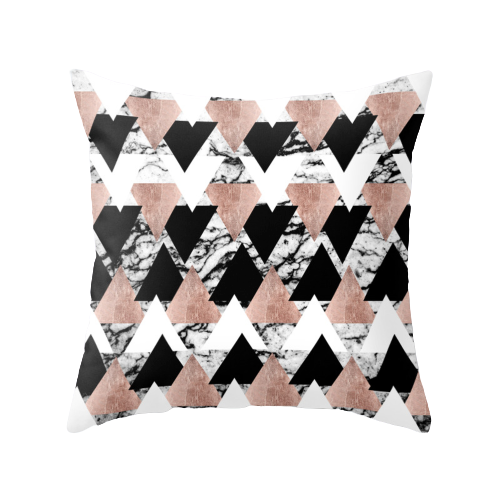 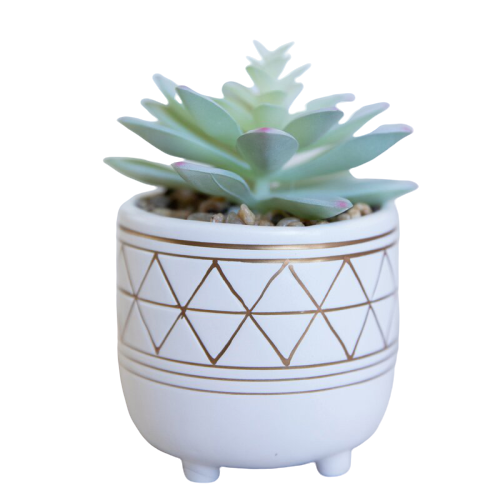 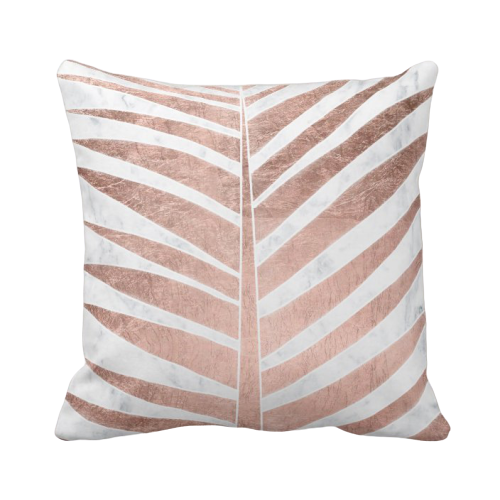 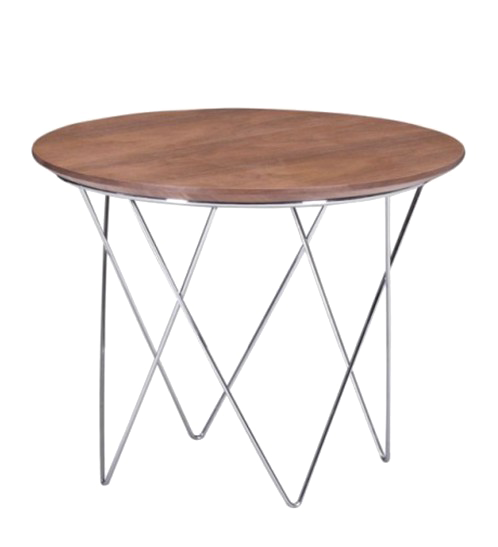 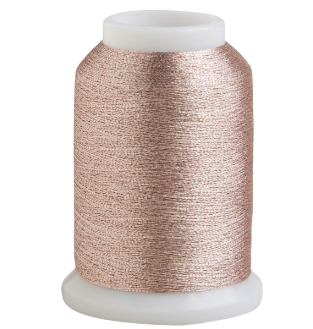 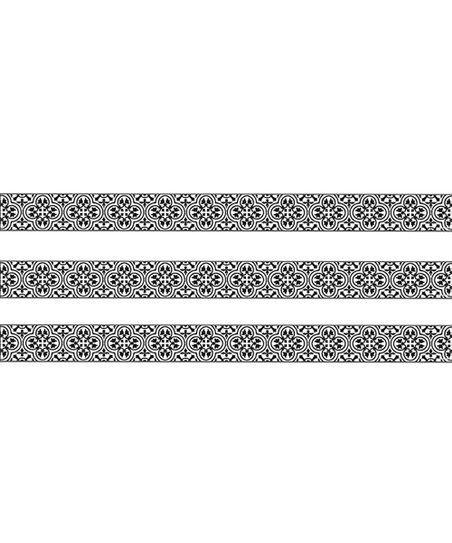 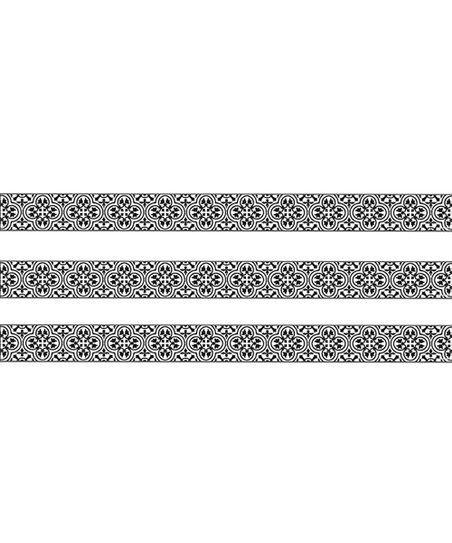 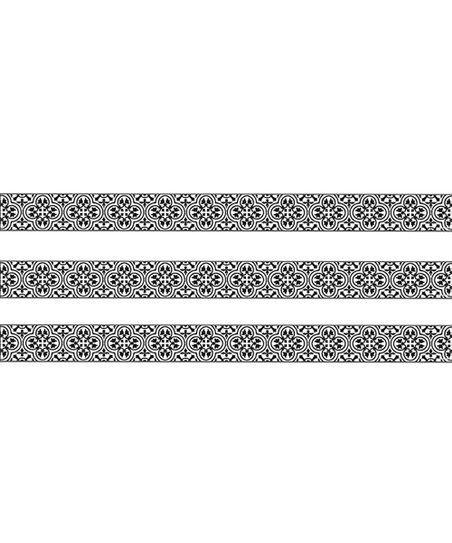 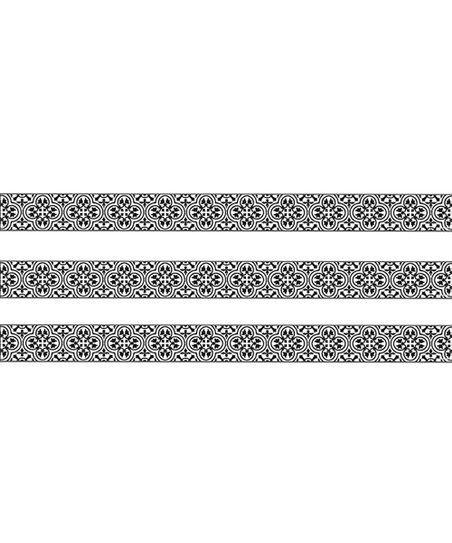 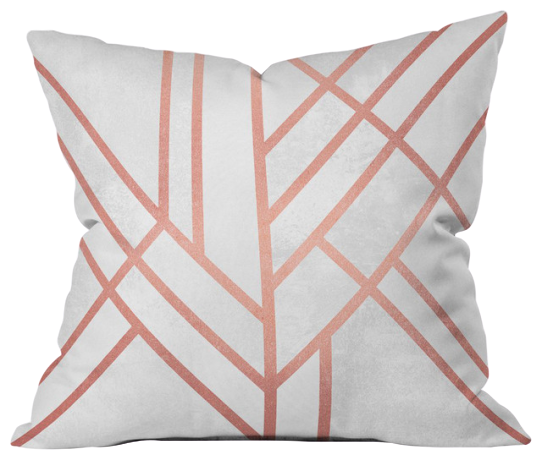 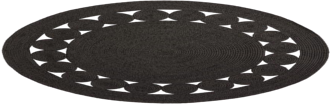 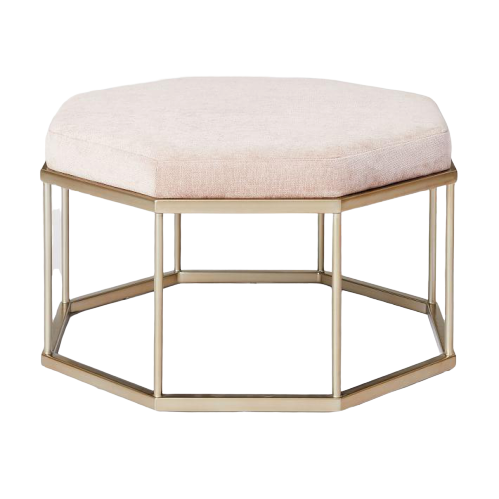 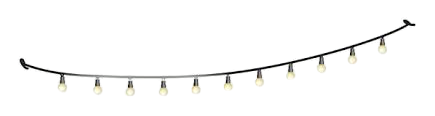 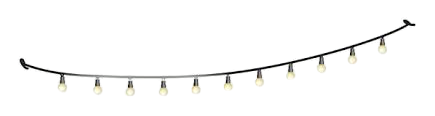 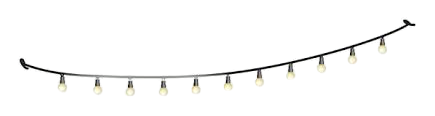 WORD WALL
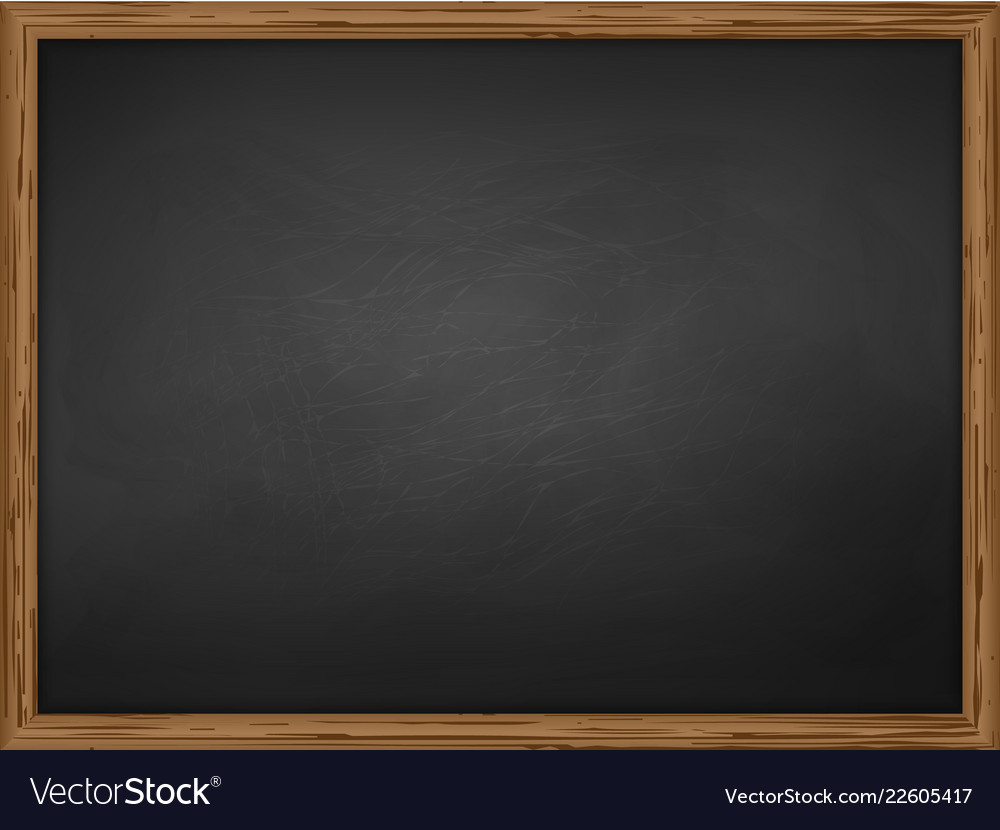 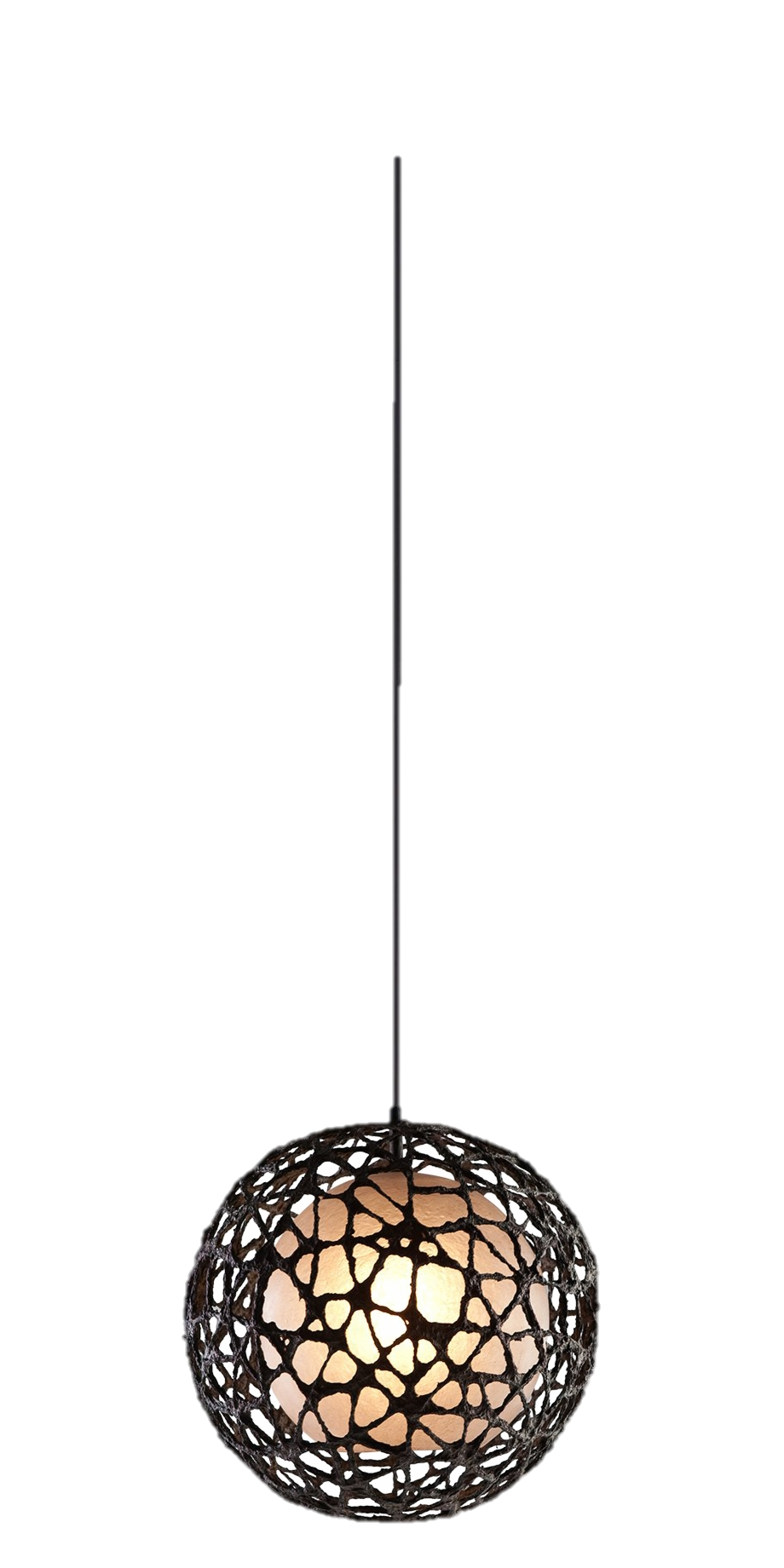 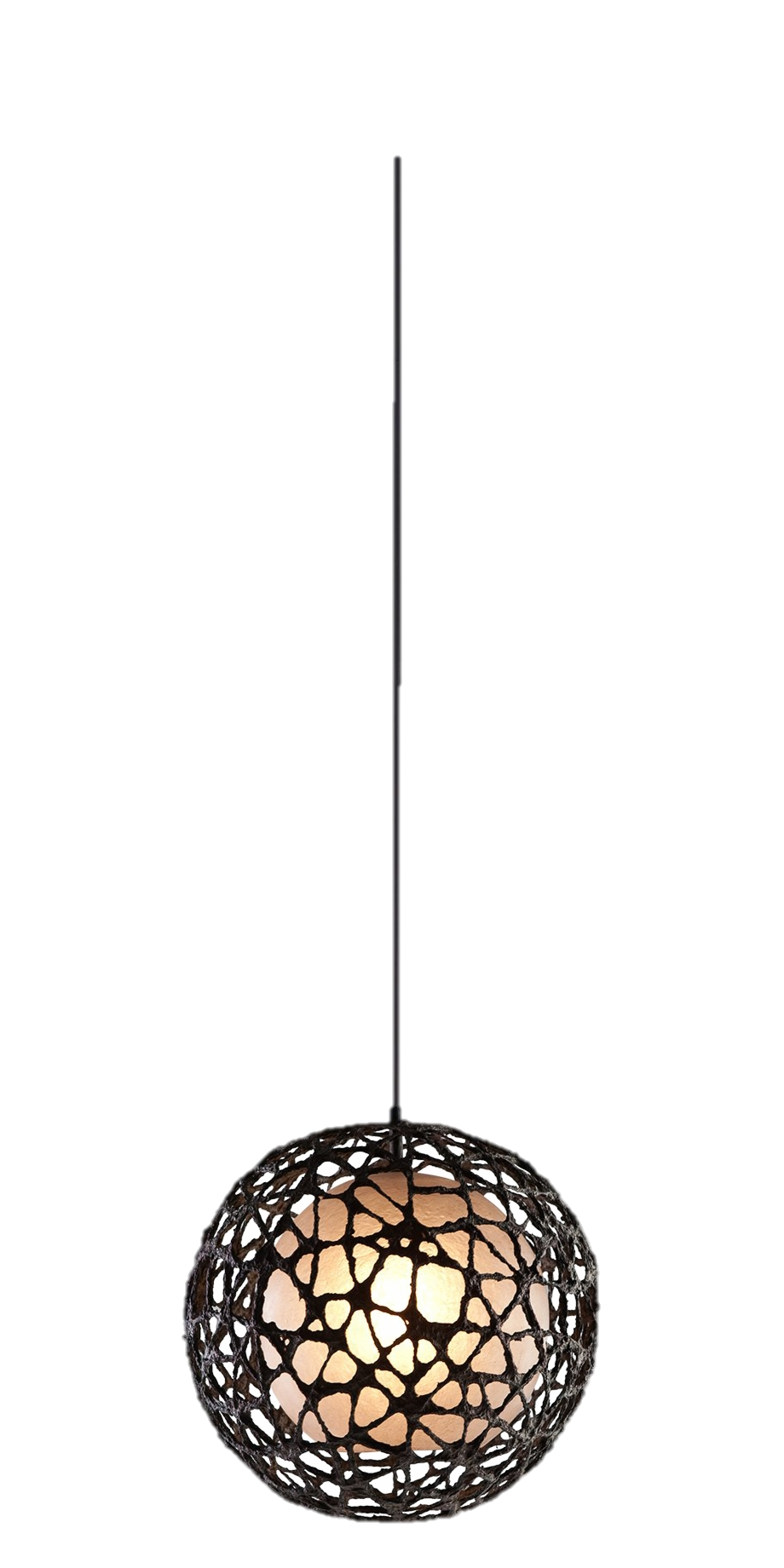 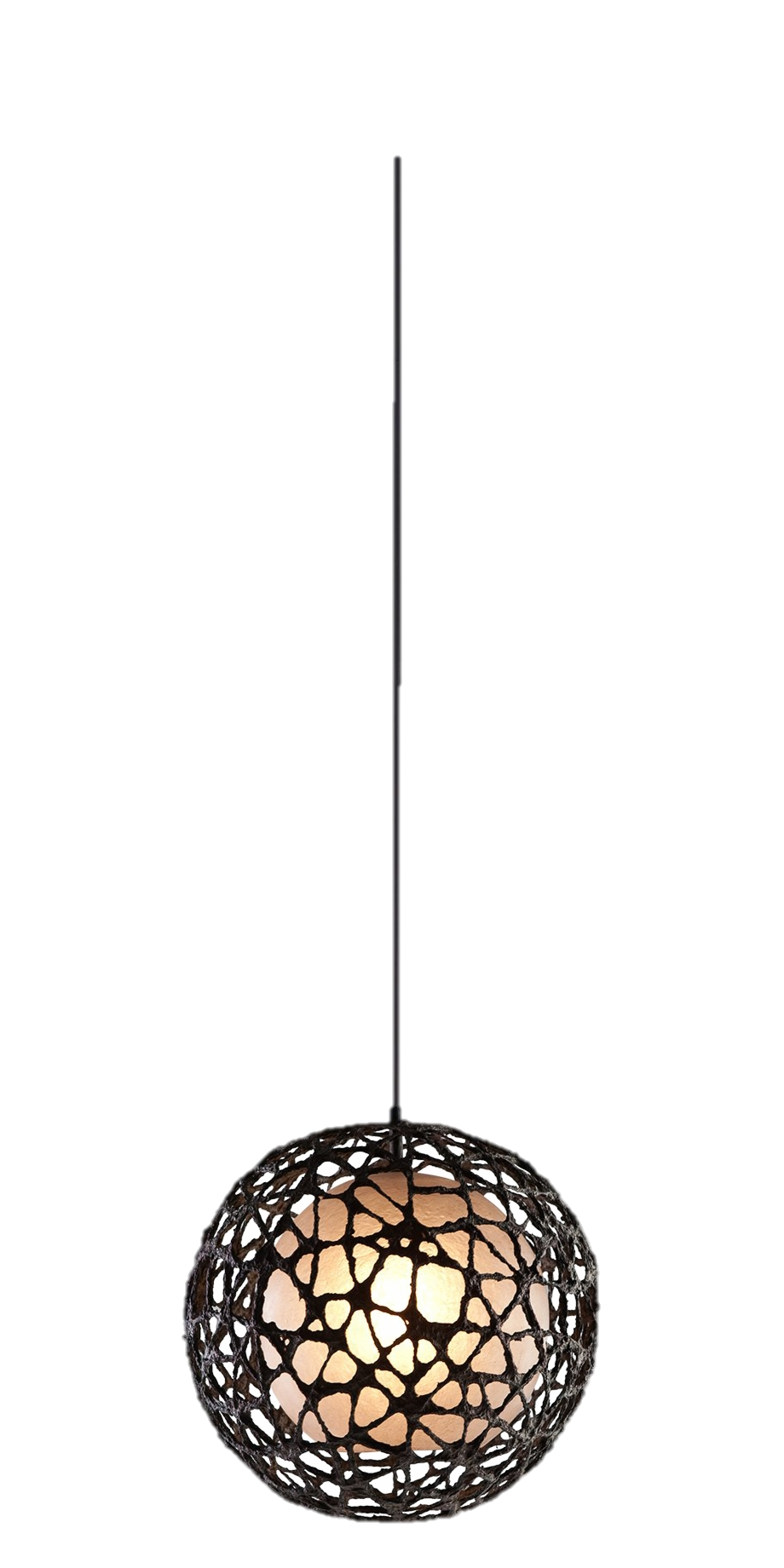 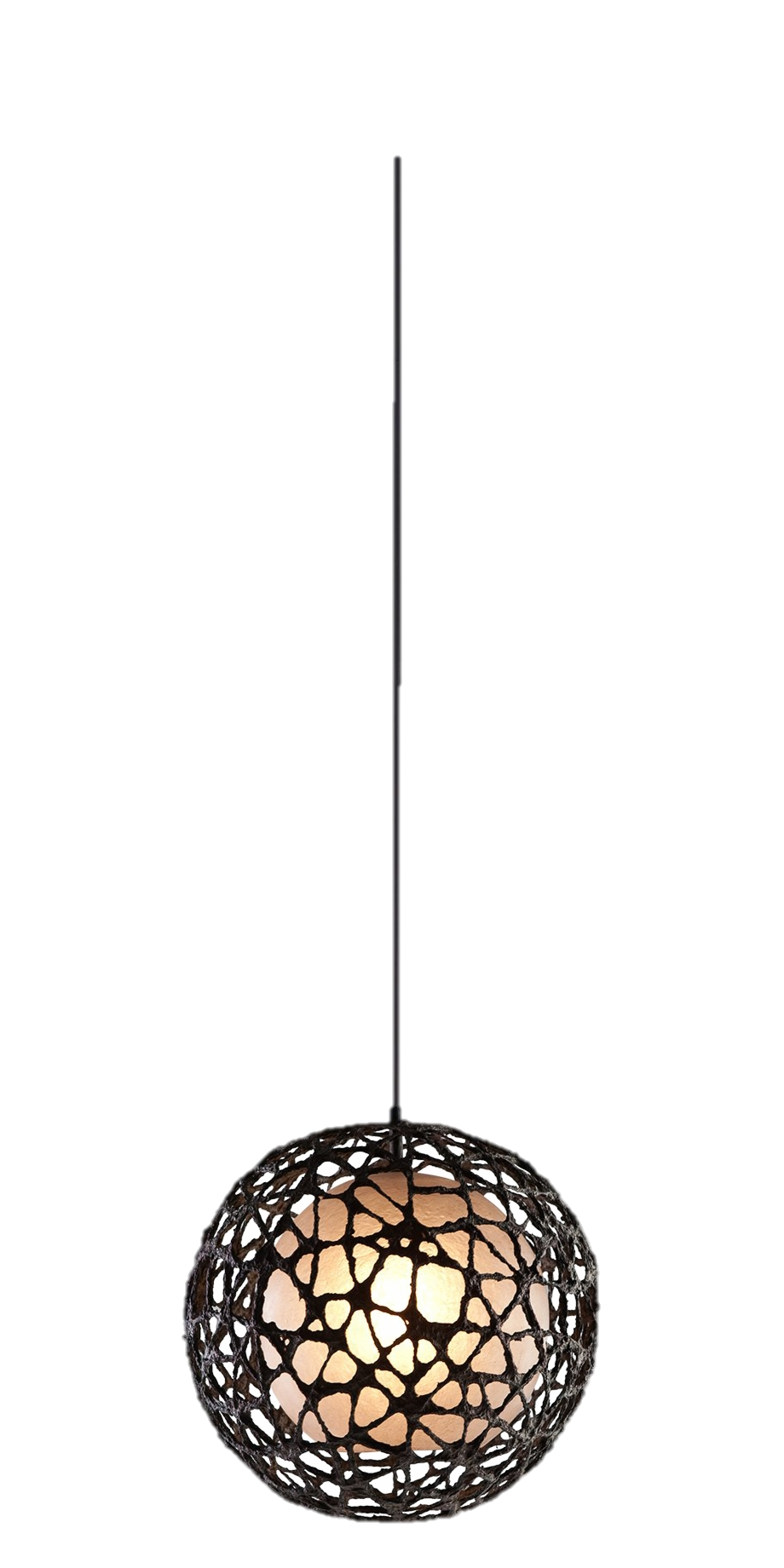 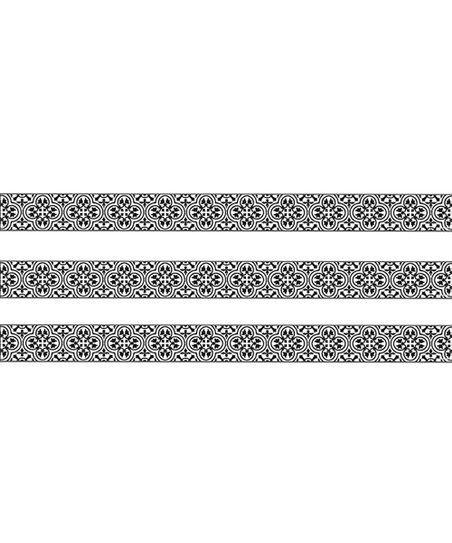 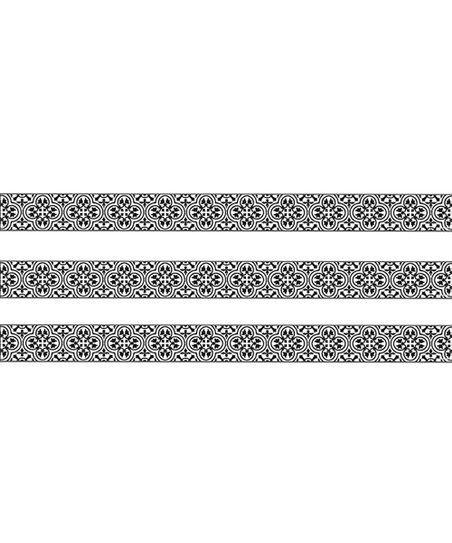 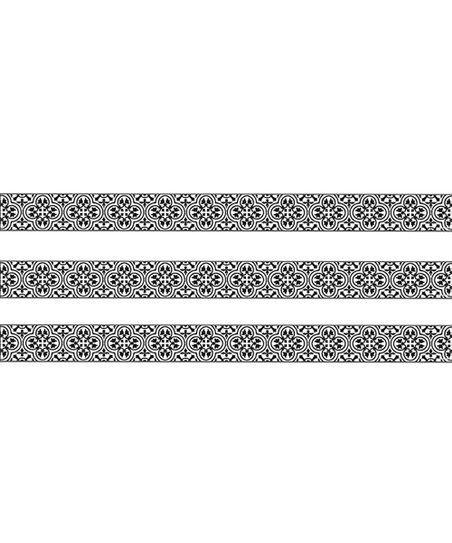 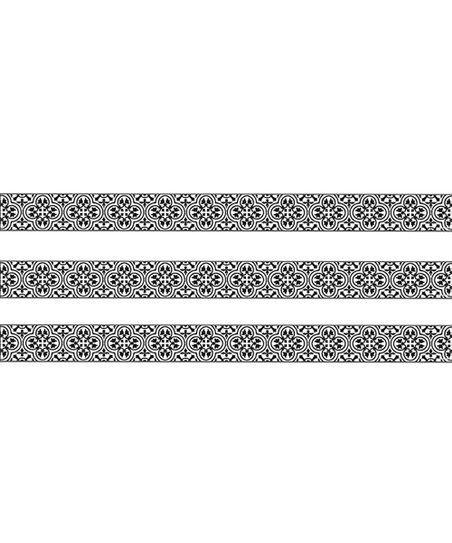 Ss
Tt
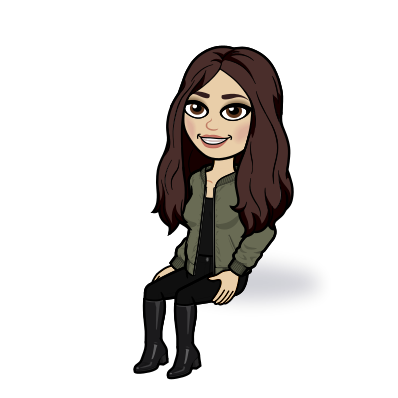 then
these
they
thing
think
this
those
though
thought
three
through
time
To
today
together
too
took
try
turn
twelve
two
said
same
saw
say
school
see
sentence
set
seven
she
Should
show
sit
six
so
some
sound
spell
still
study
such
take
talk
teacher
tell
ten
than
thank
that
the
their
there
Click on the WORD WALL sign to return home .
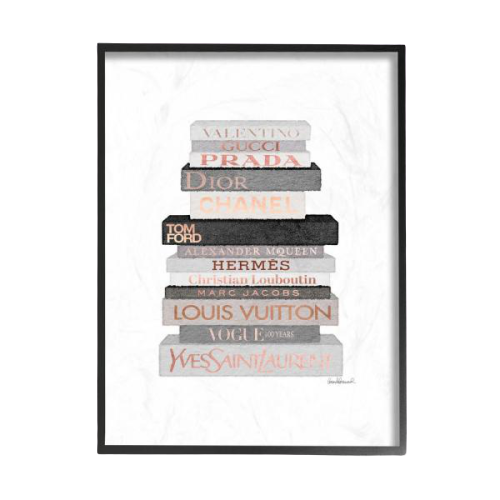 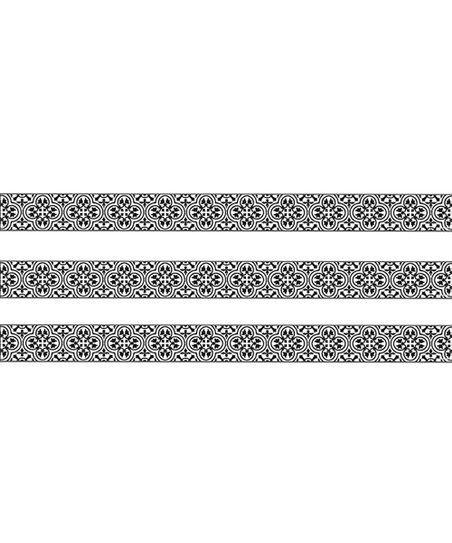 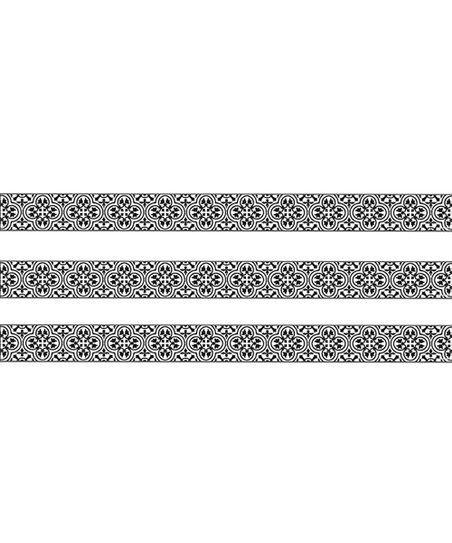 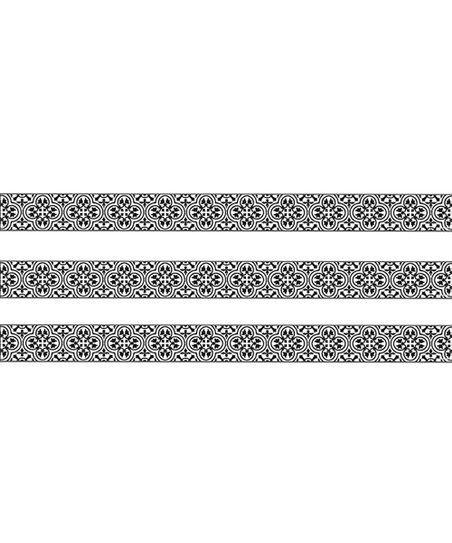 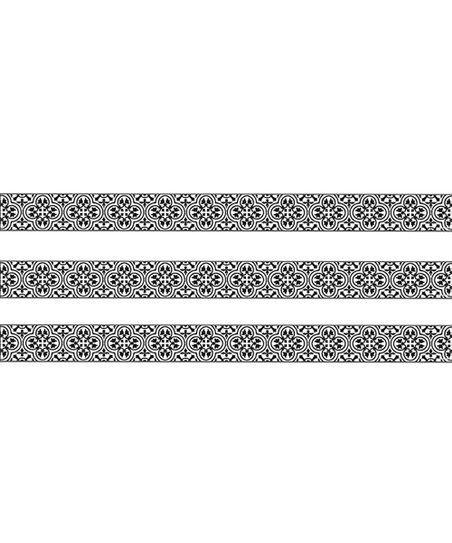 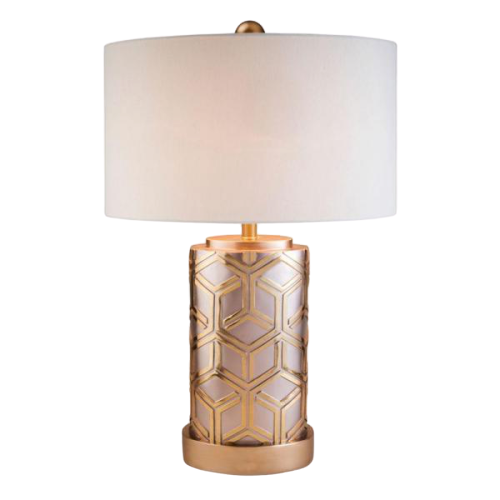 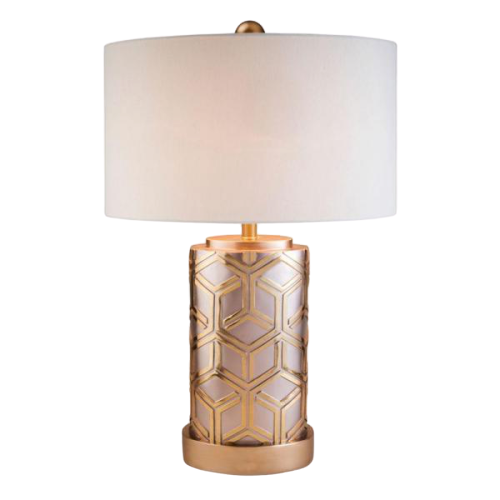 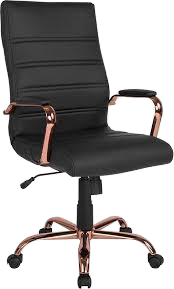 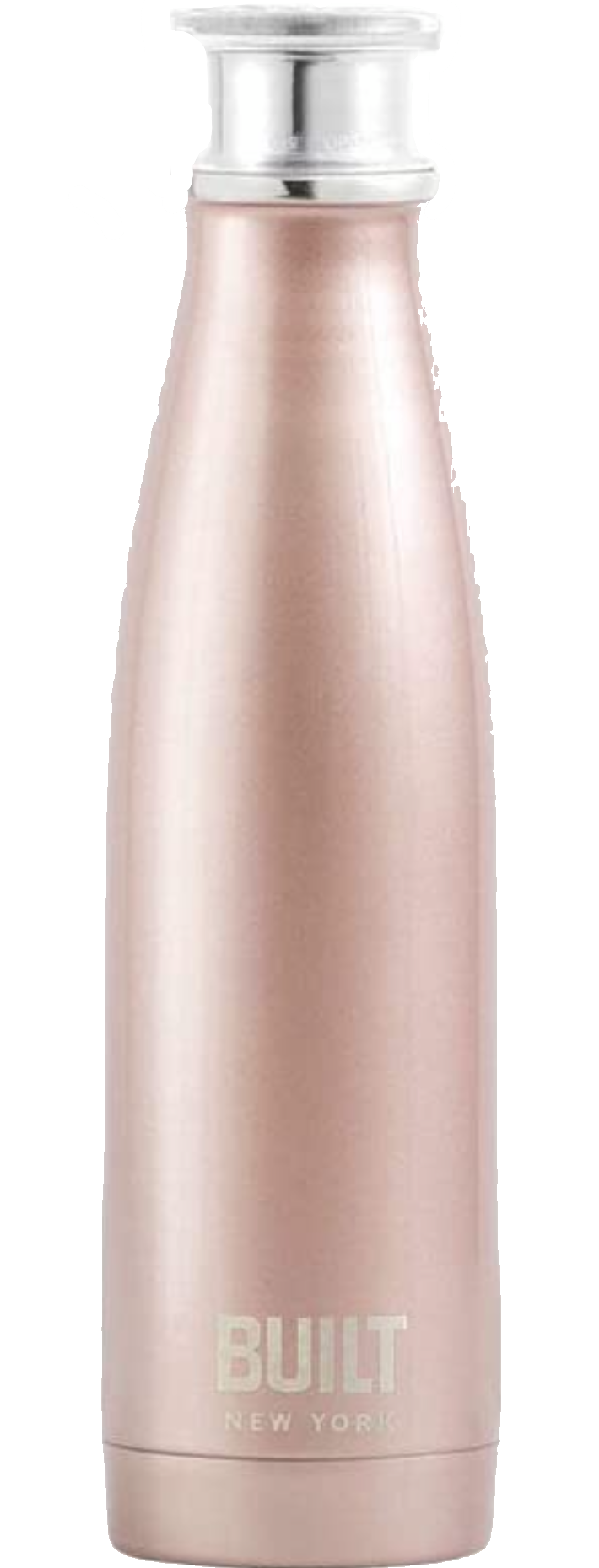 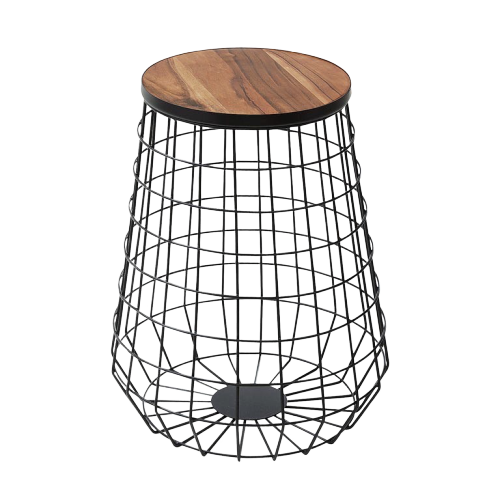 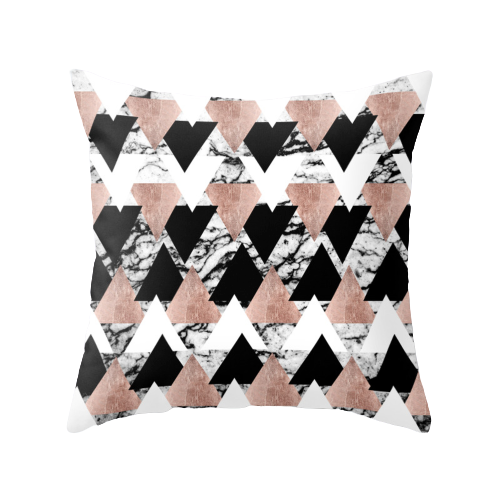 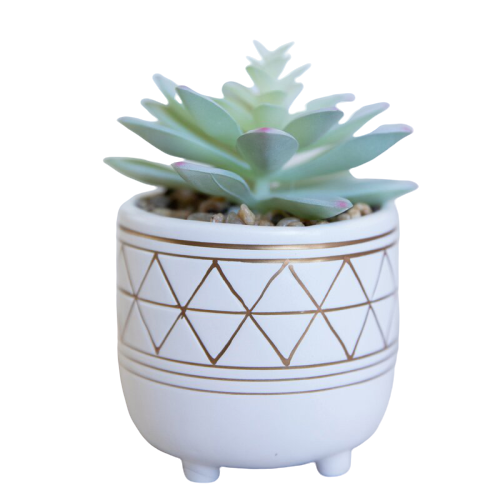 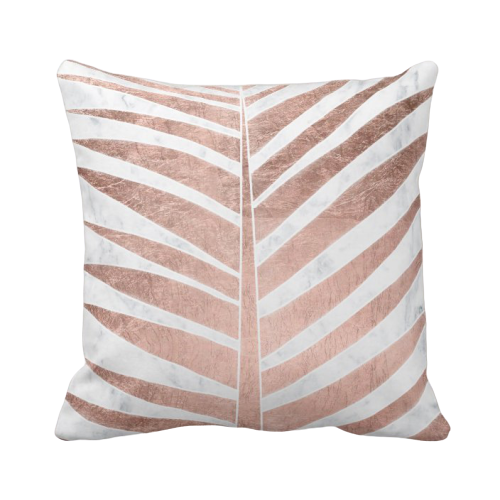 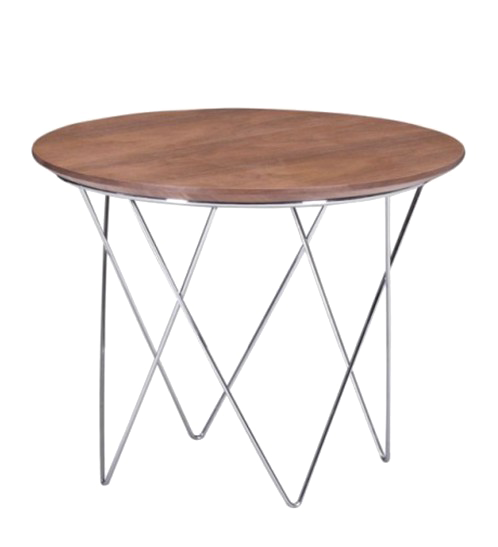 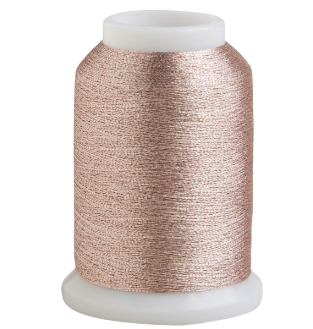 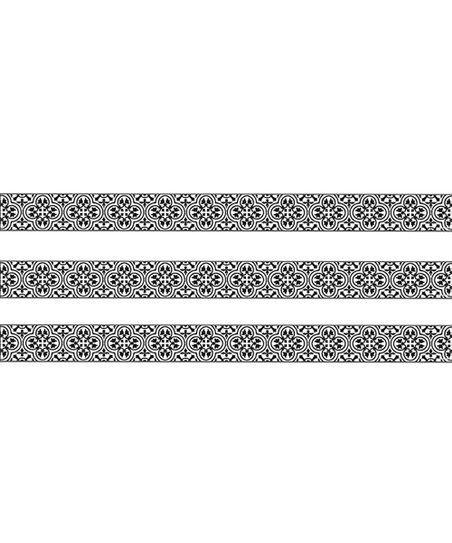 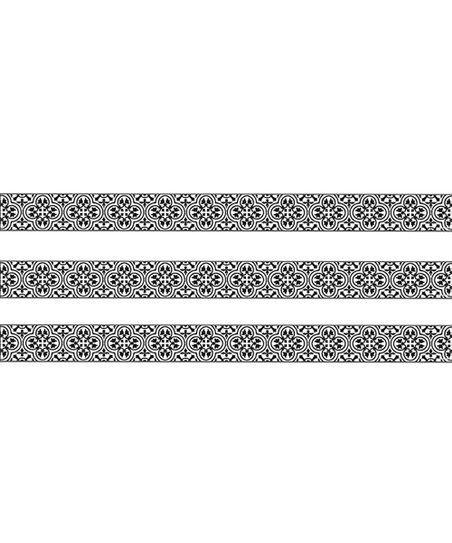 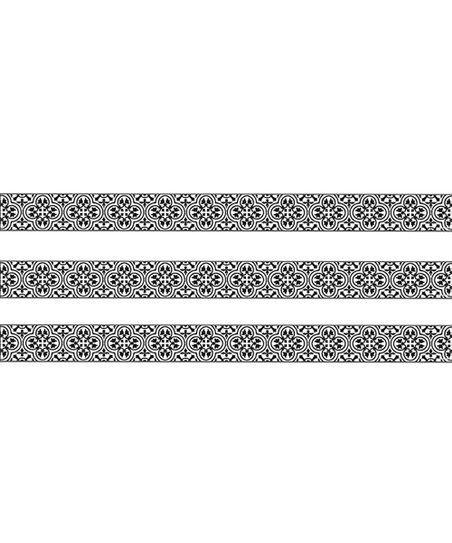 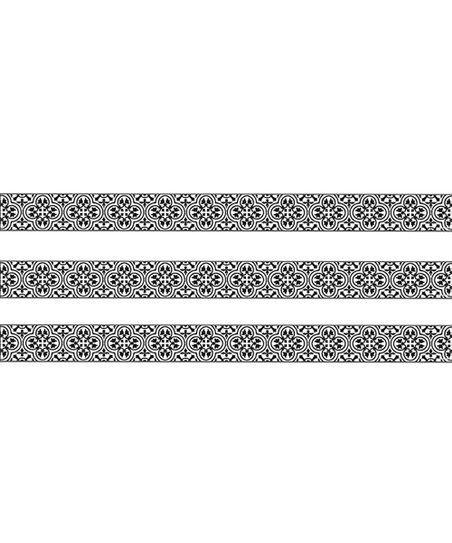 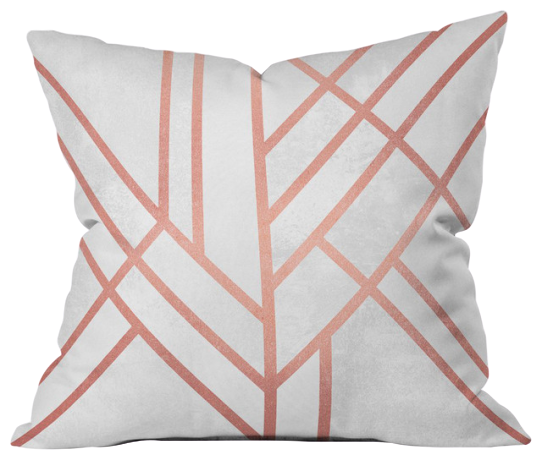 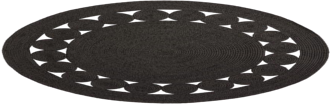 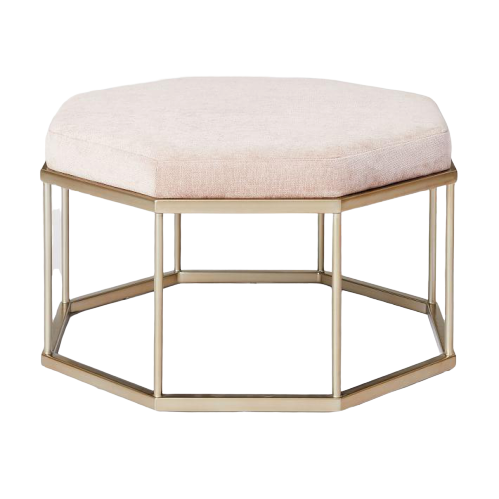 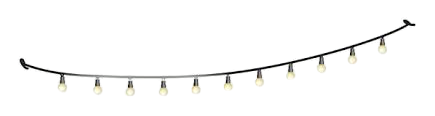 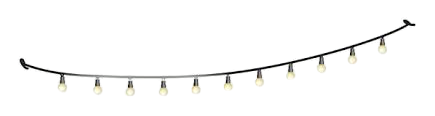 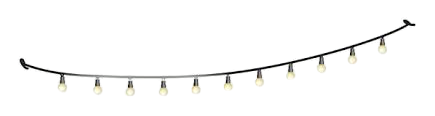 WORD WALL
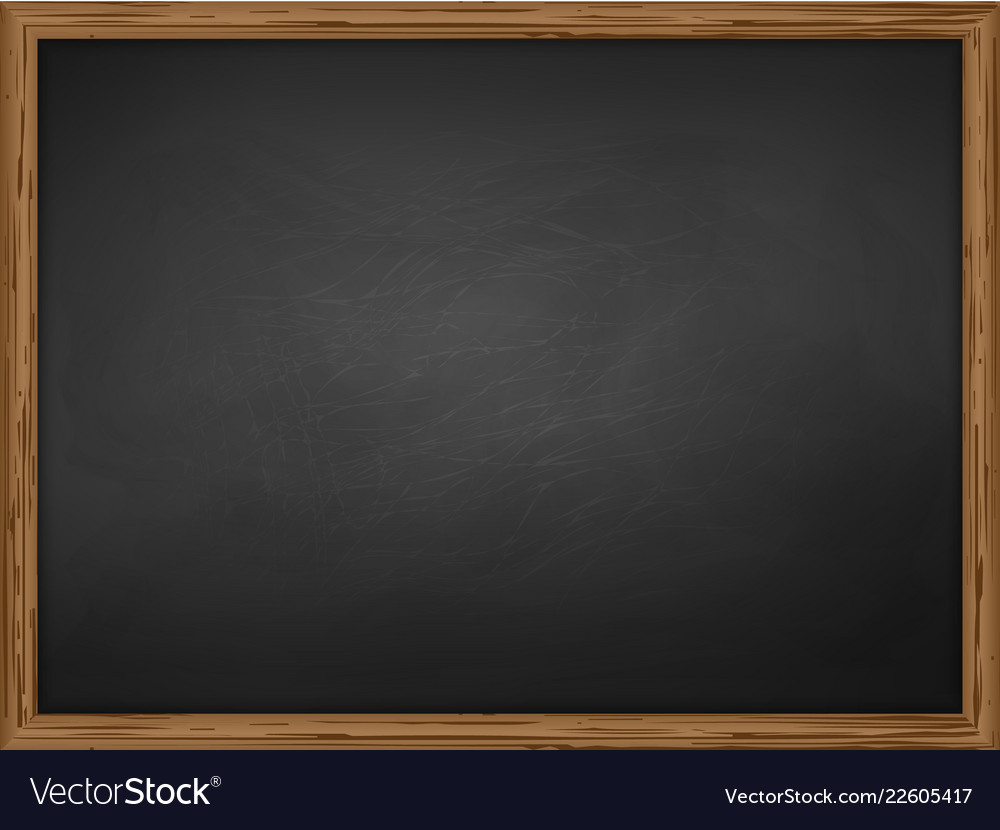 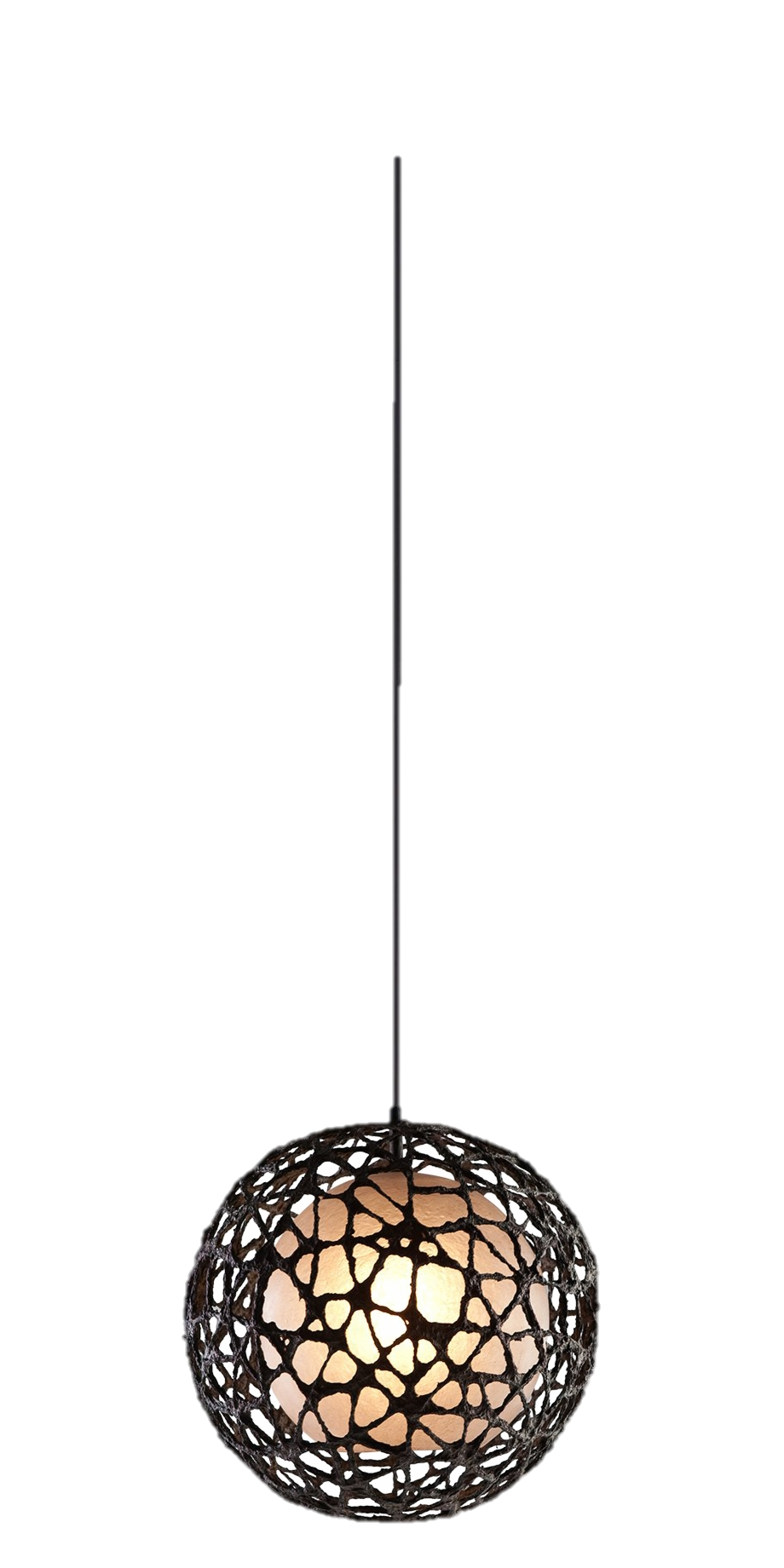 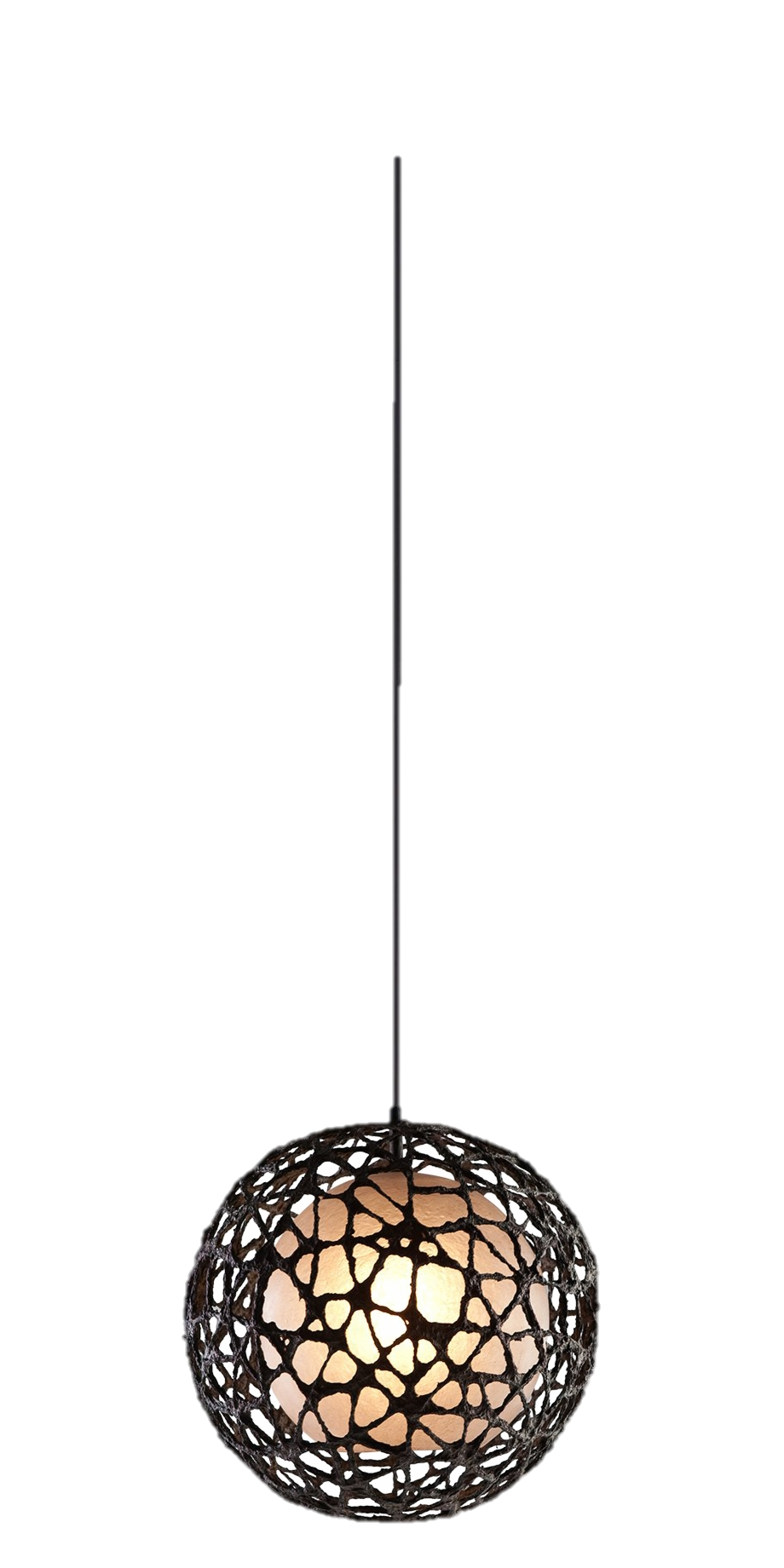 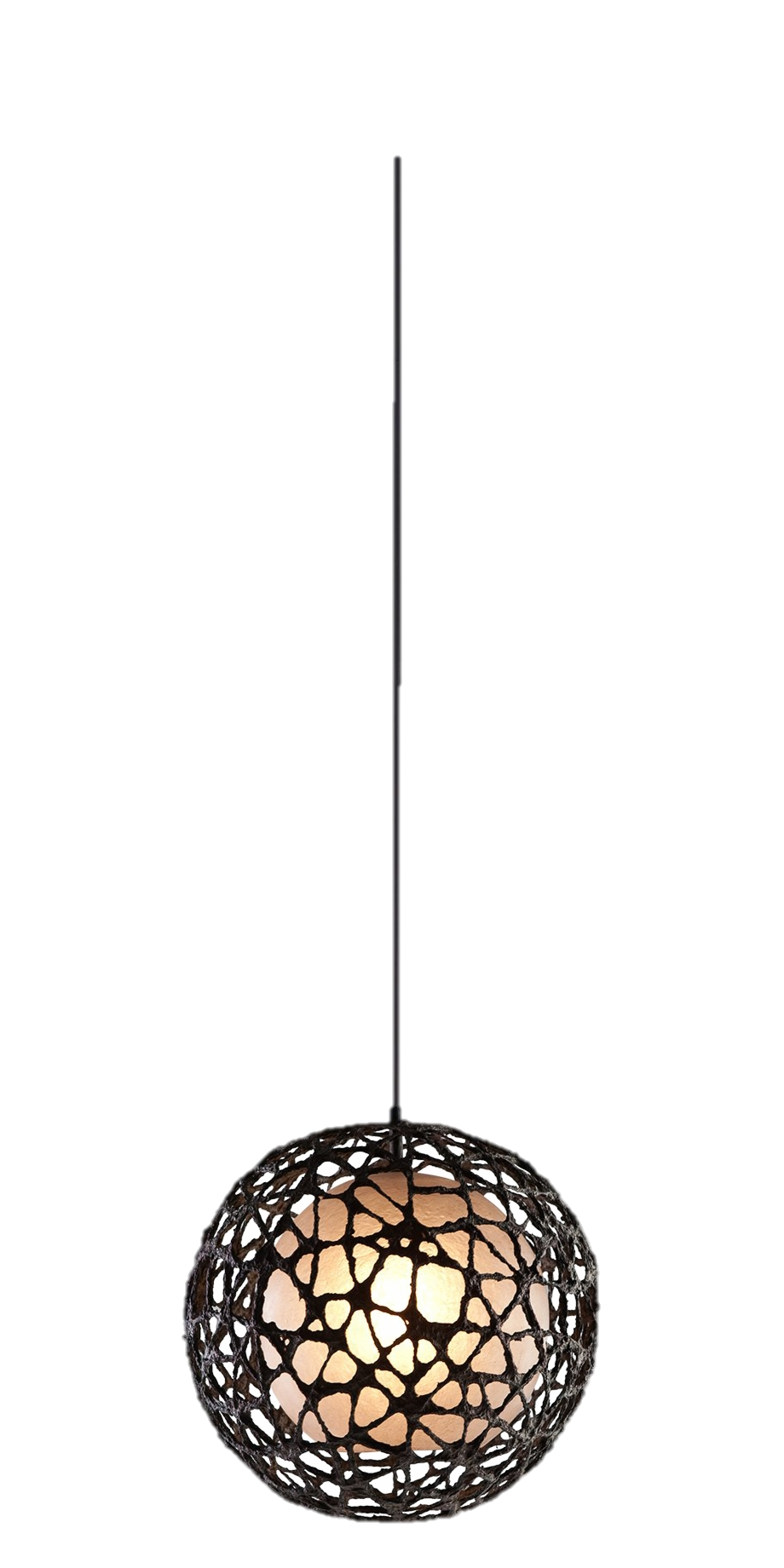 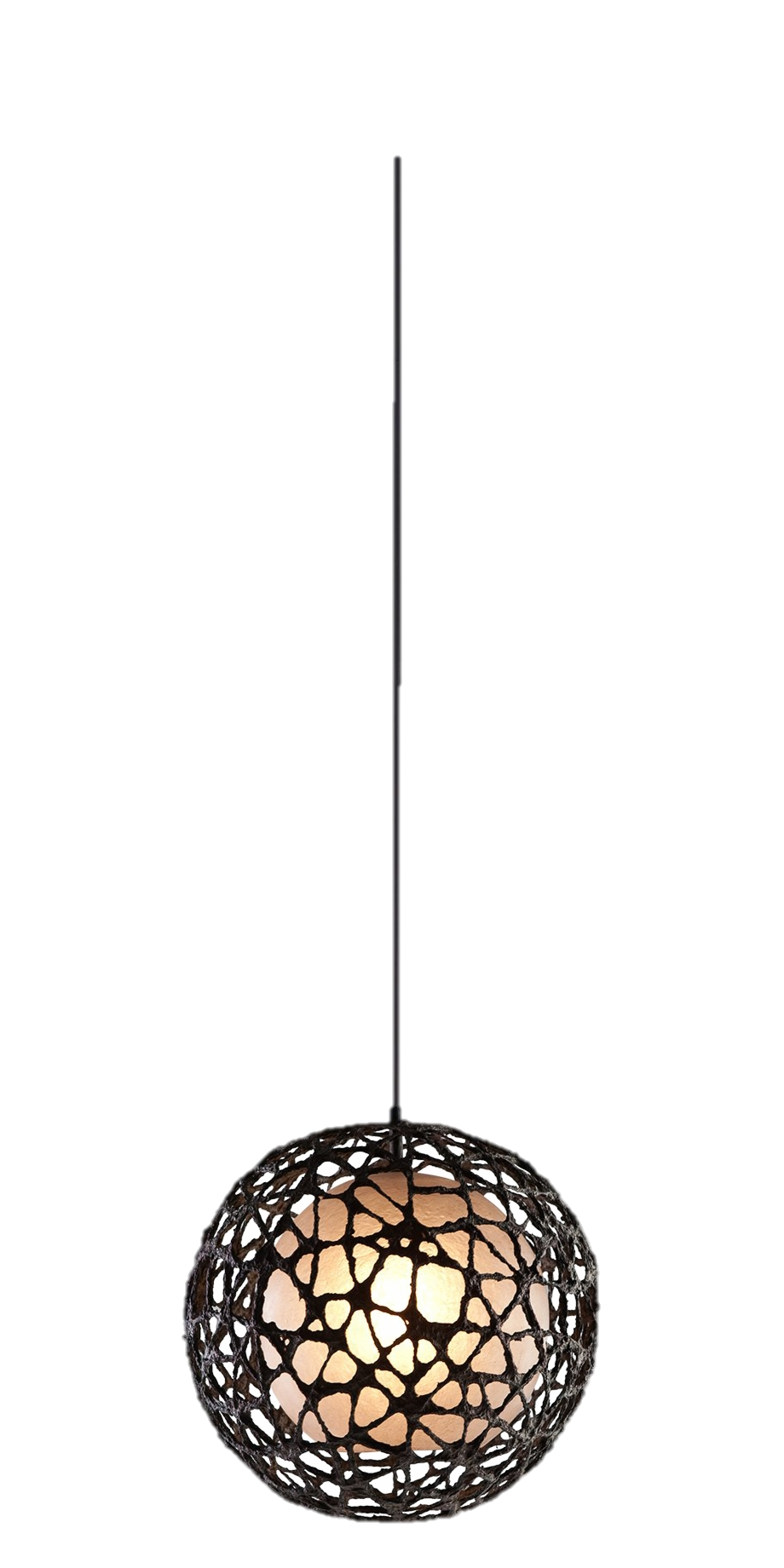 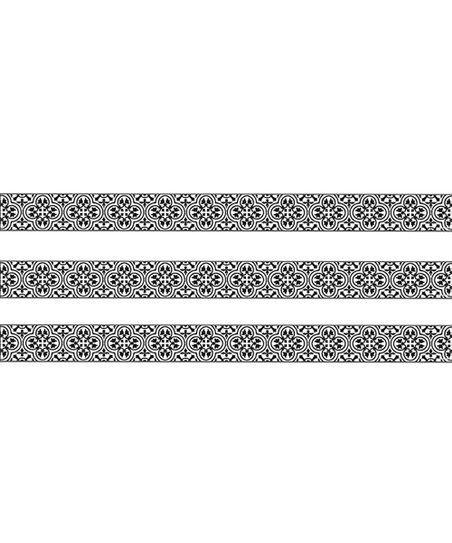 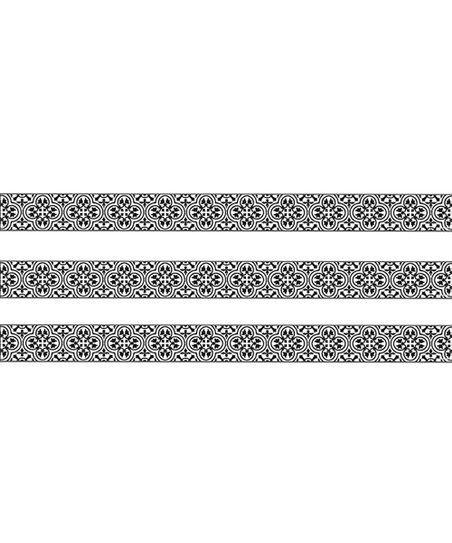 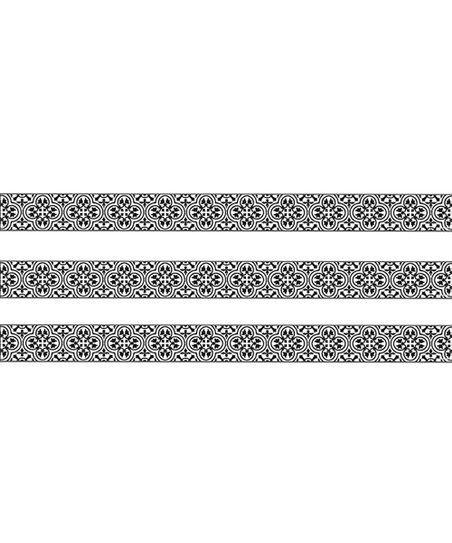 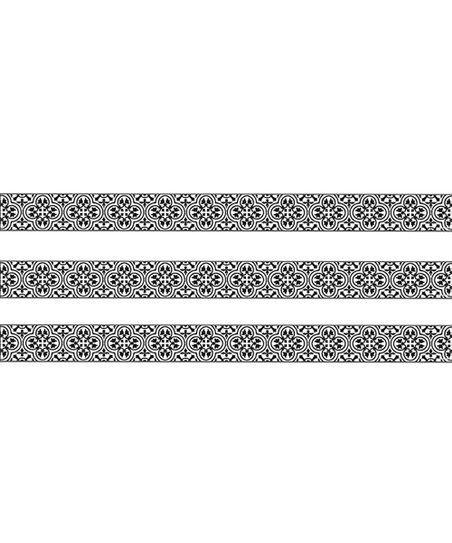 Uu
Vv
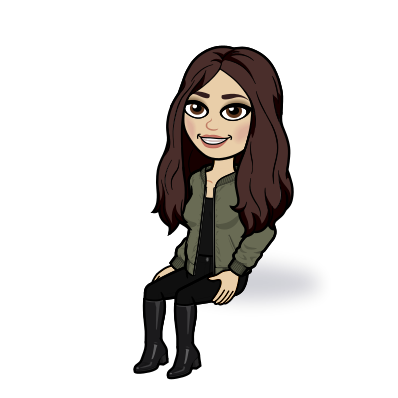 under
up
us
use
very
vine
Click on the WORD WALL sign to return home .
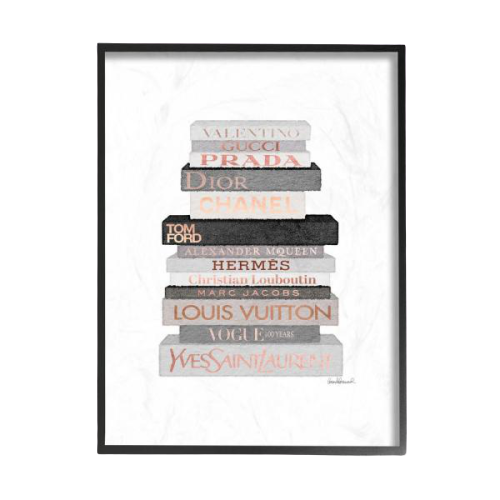 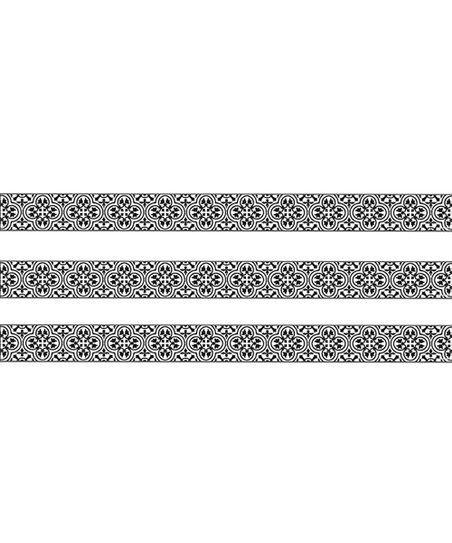 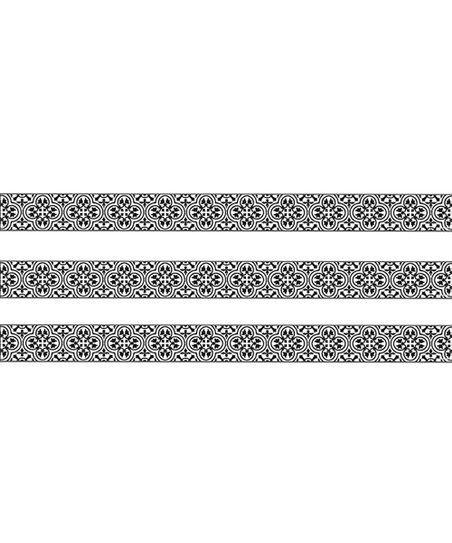 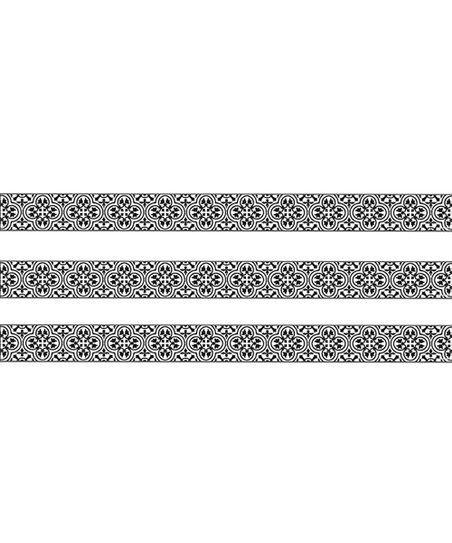 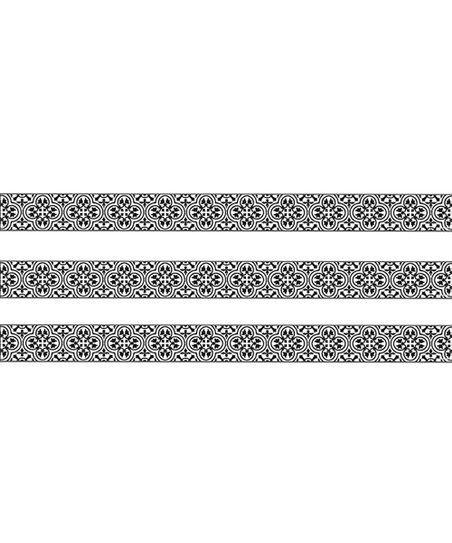 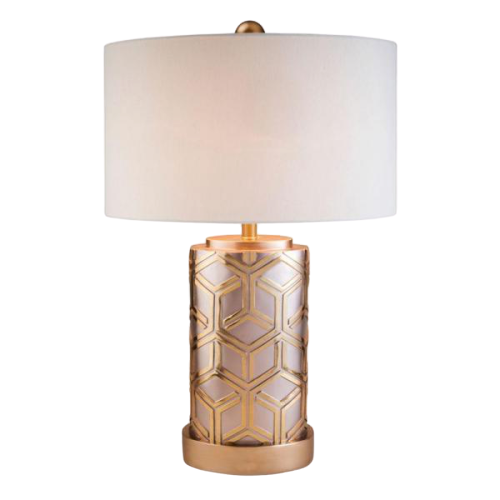 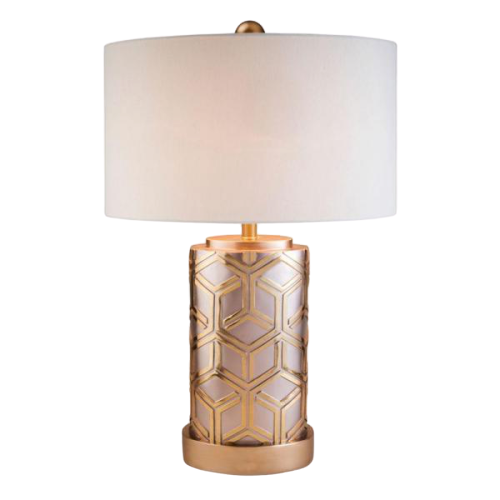 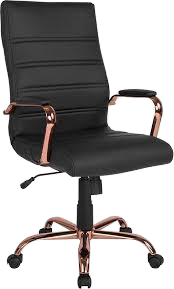 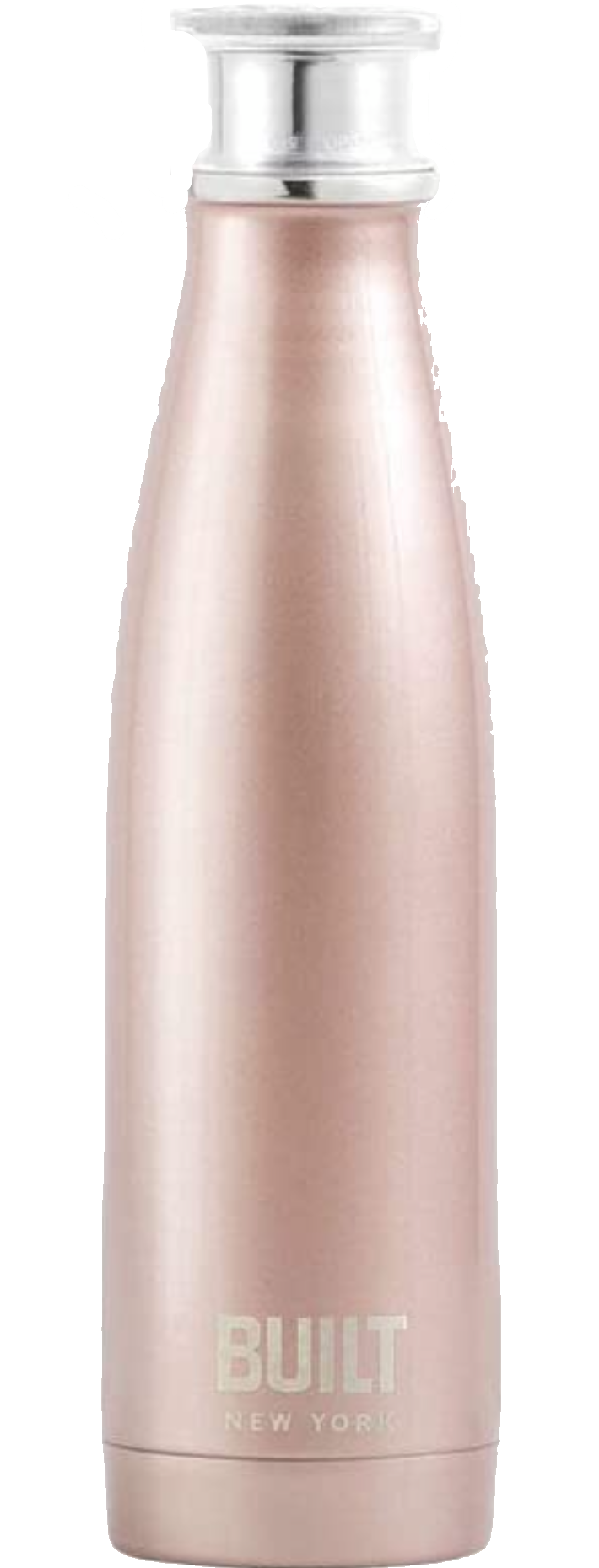 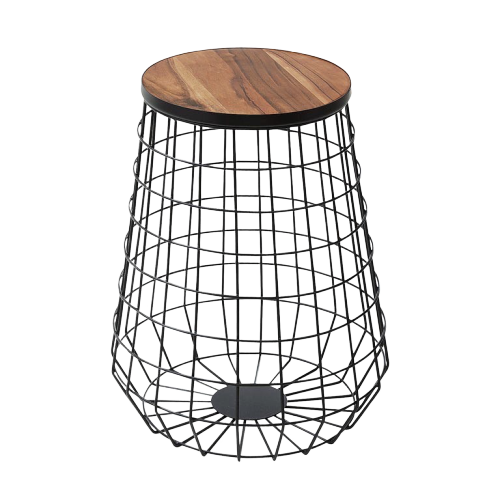 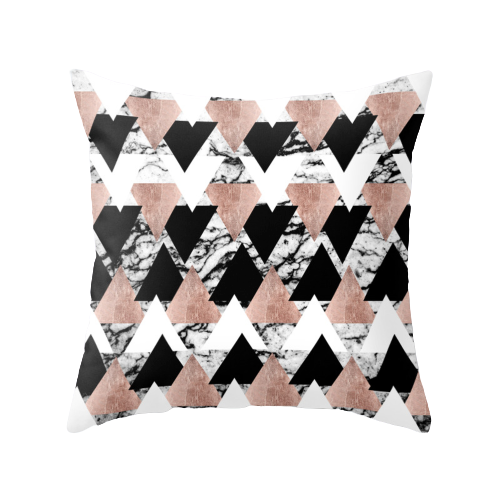 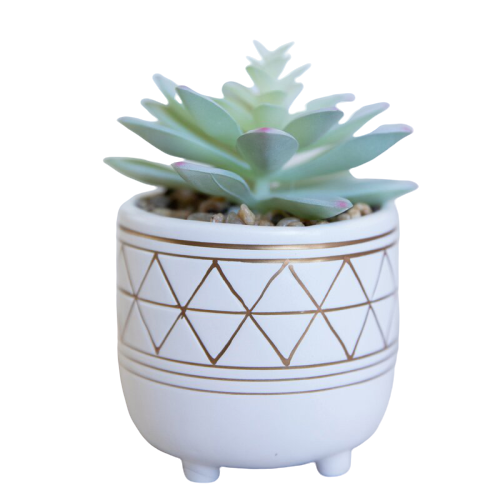 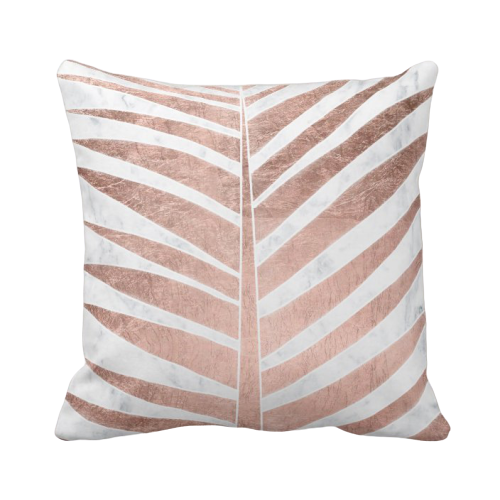 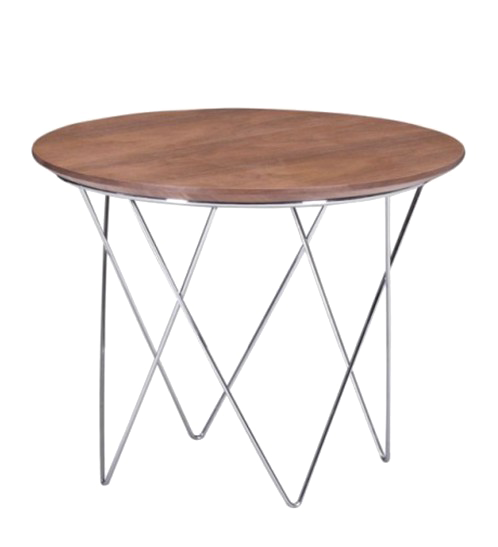 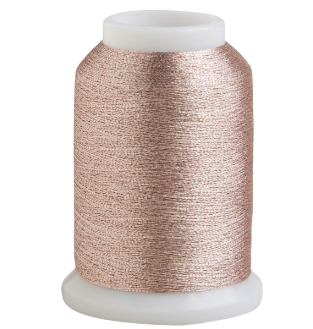 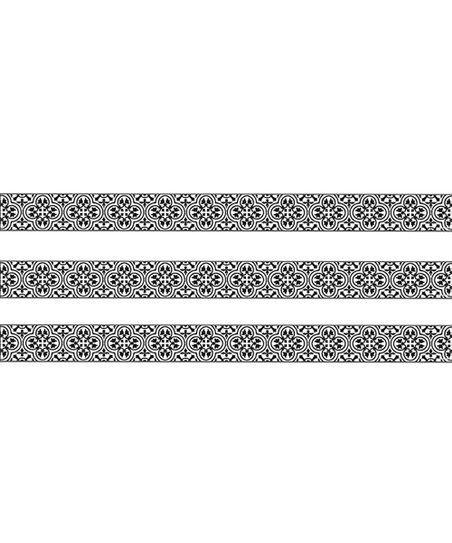 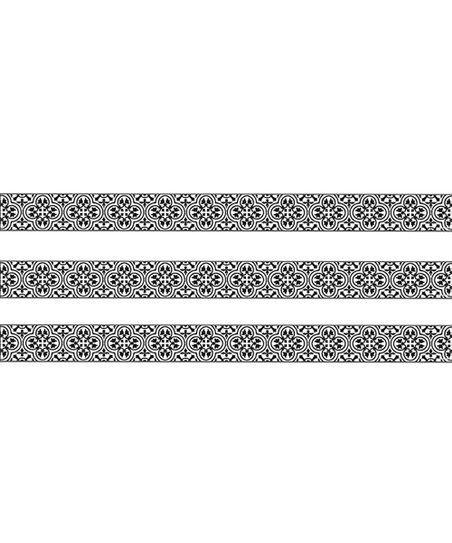 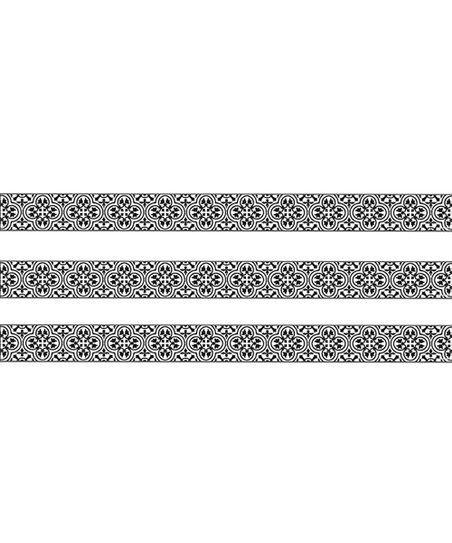 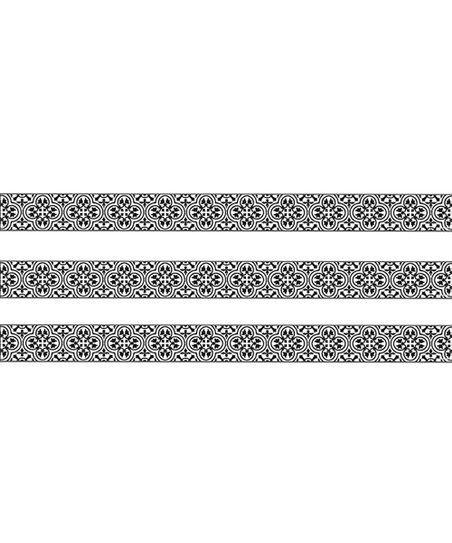 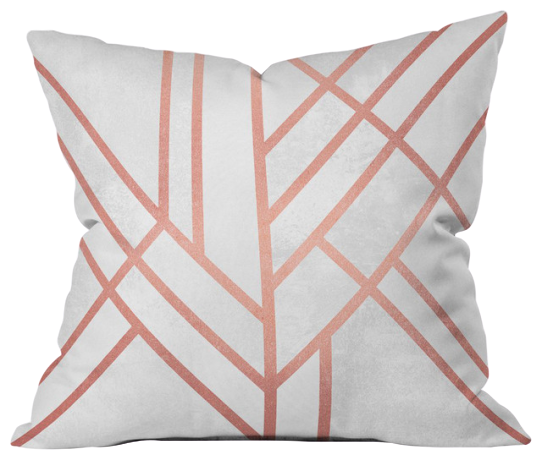 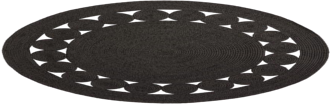 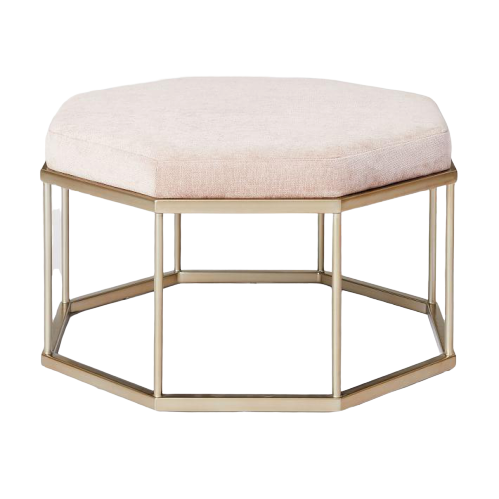 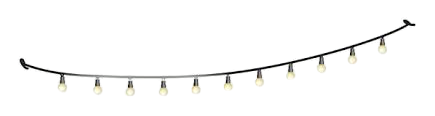 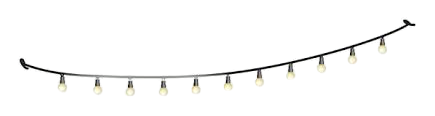 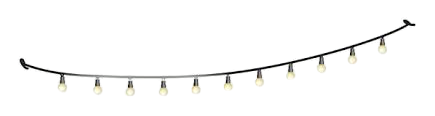 WORD WALL
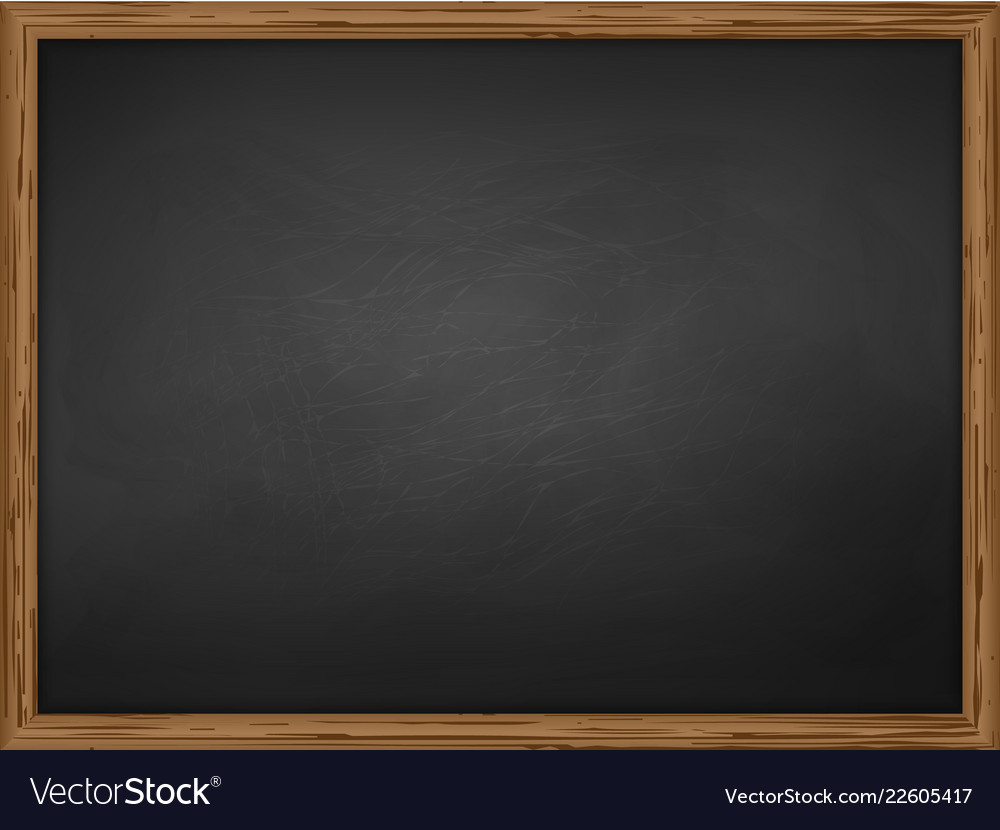 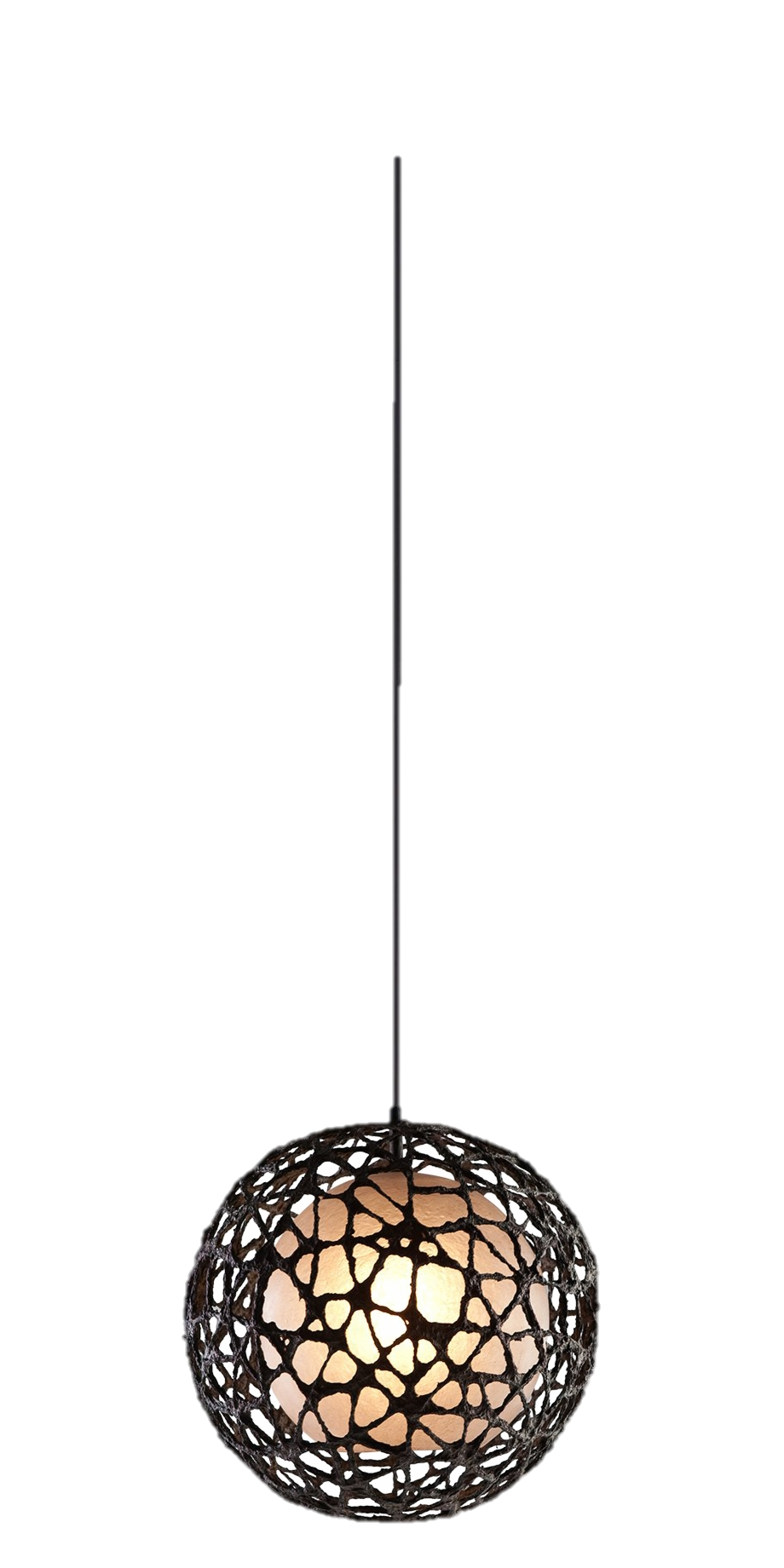 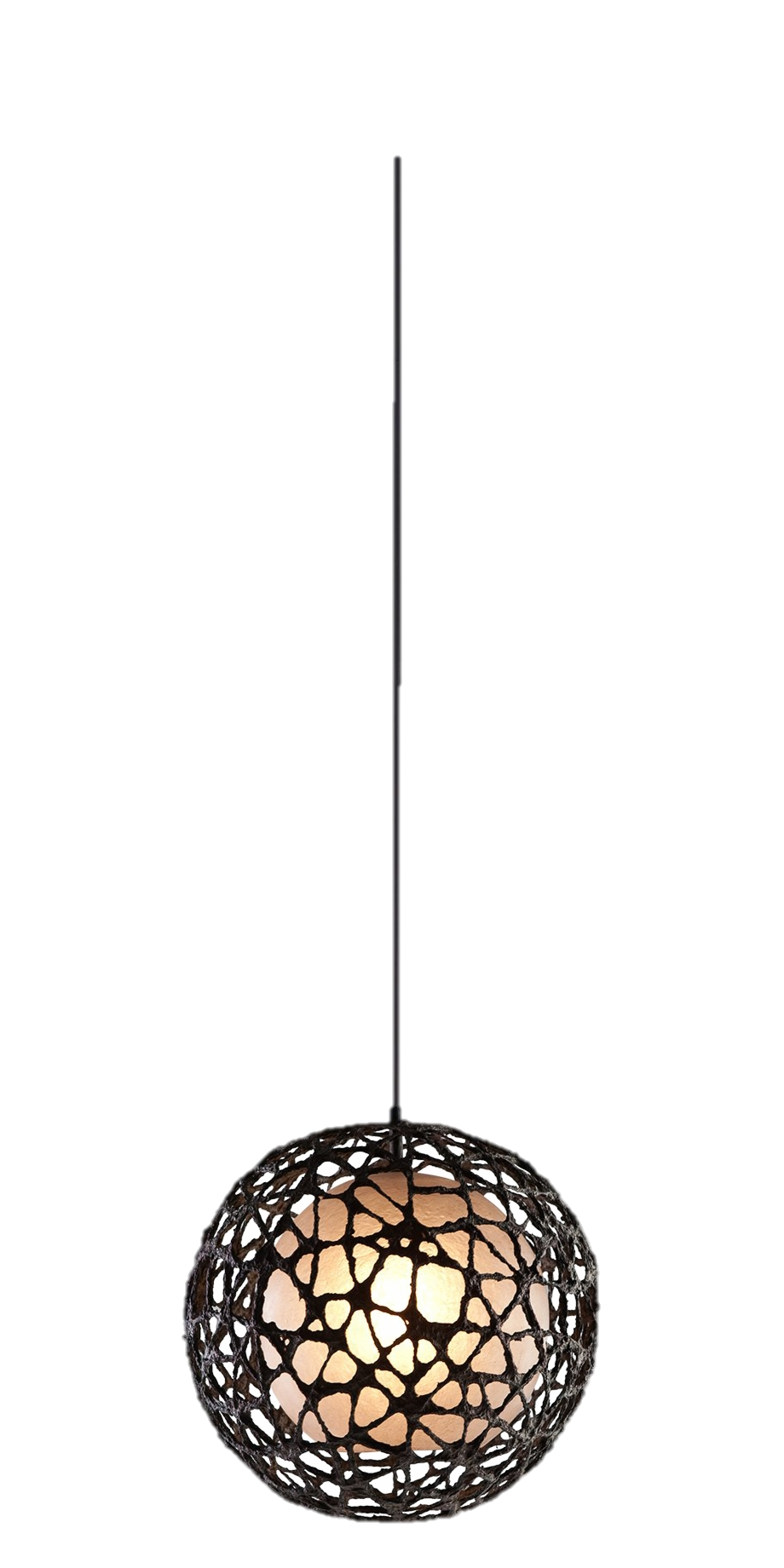 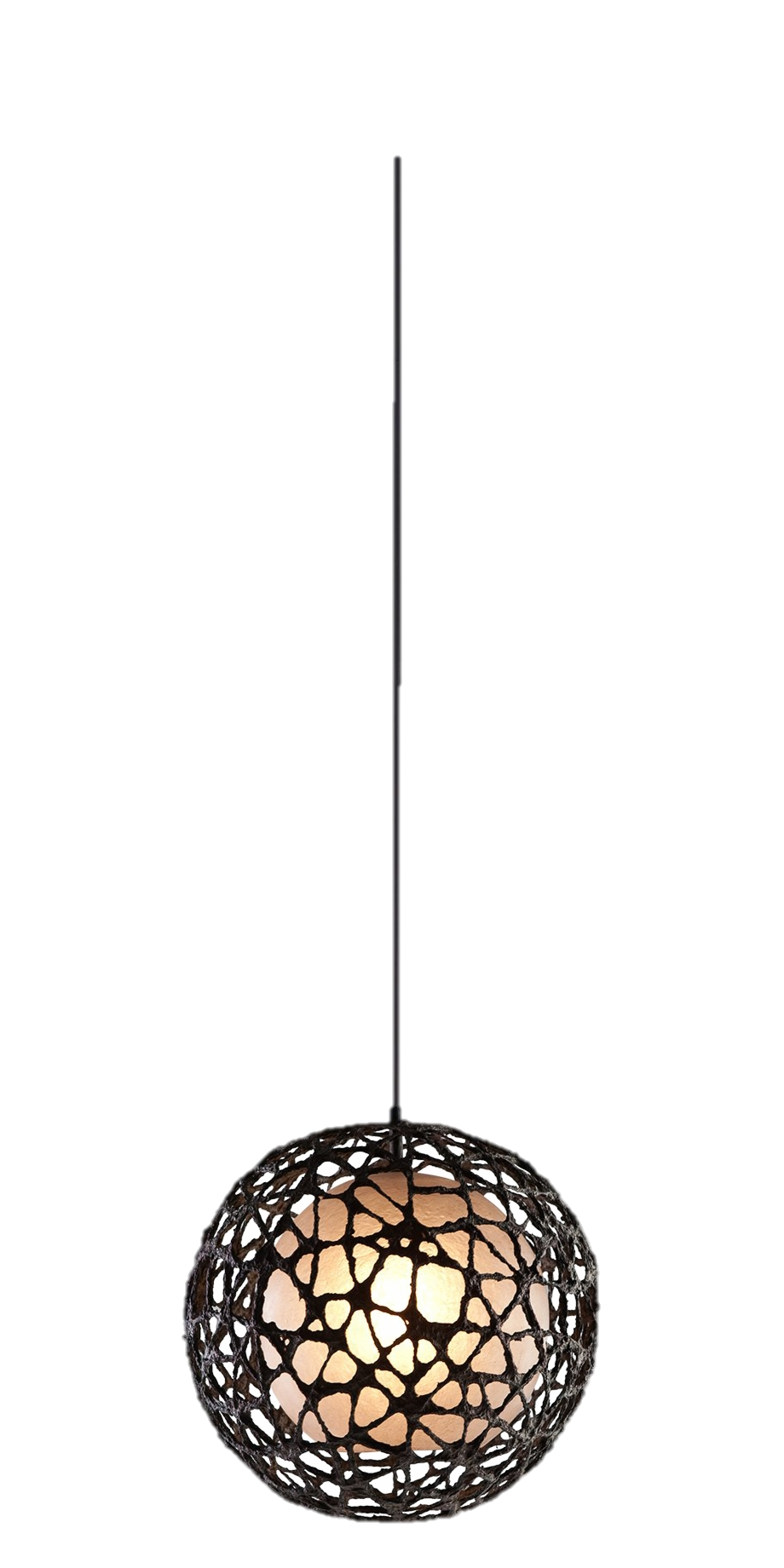 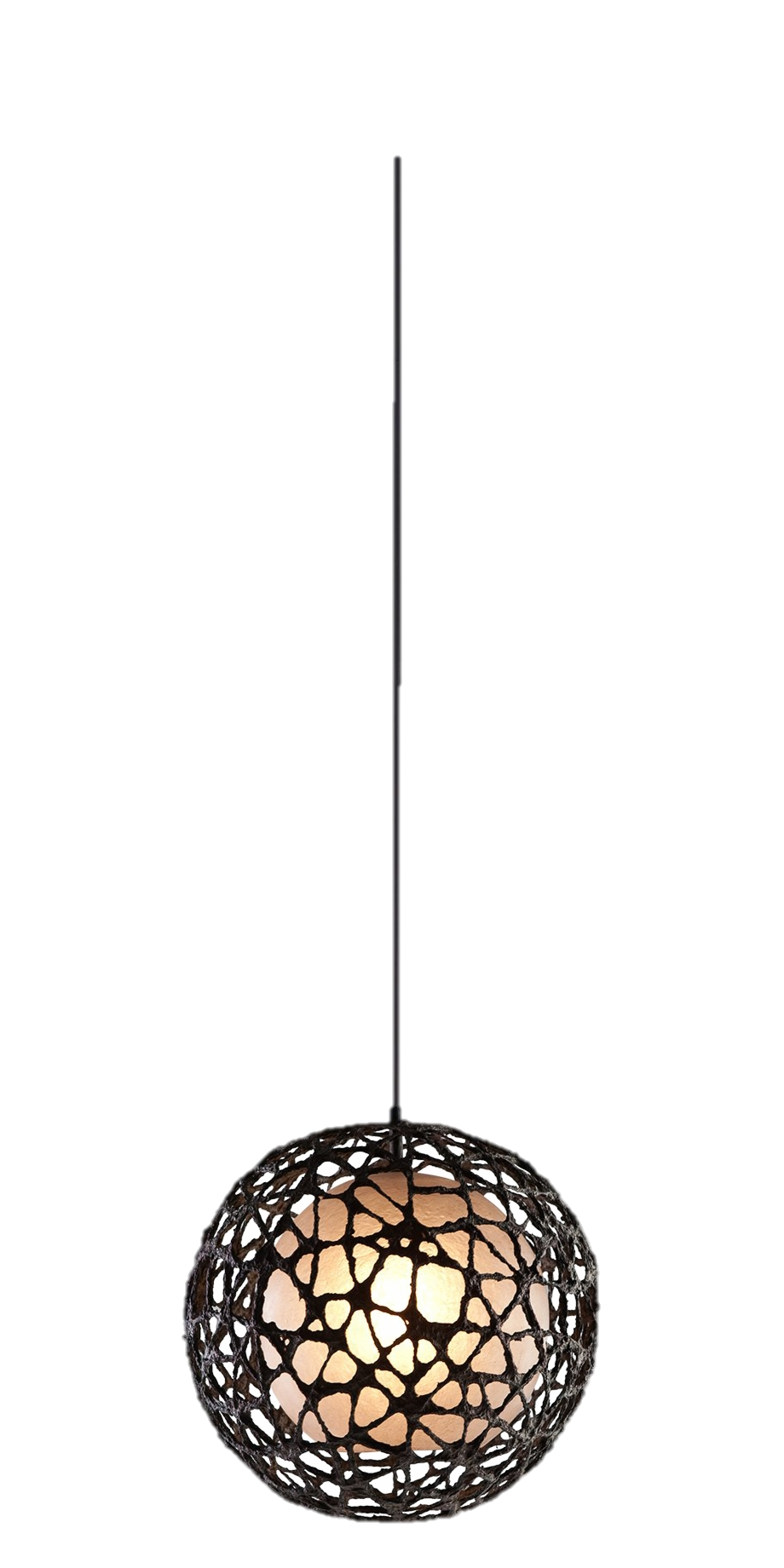 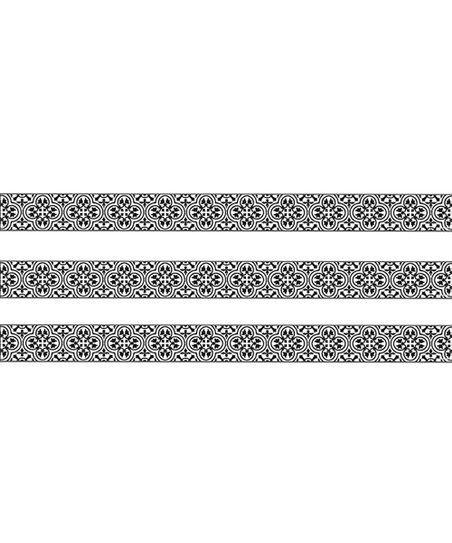 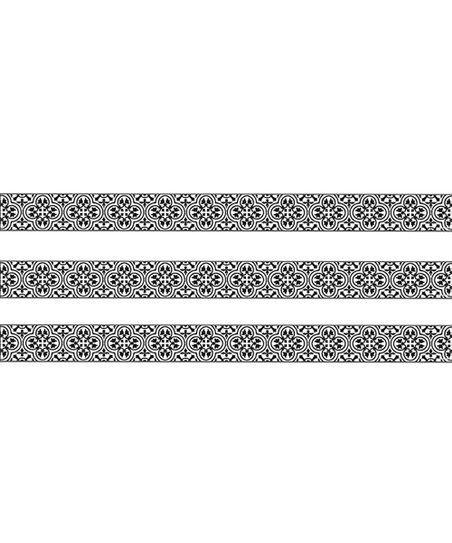 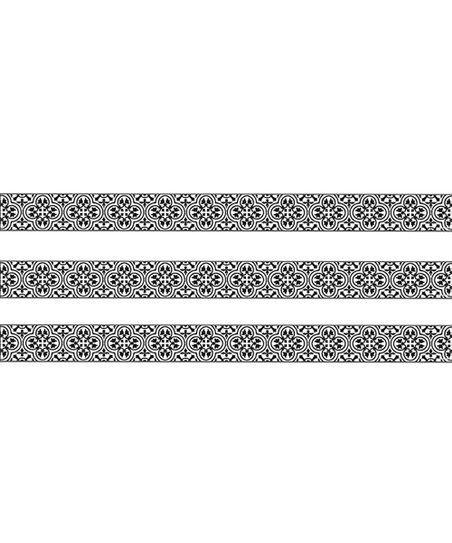 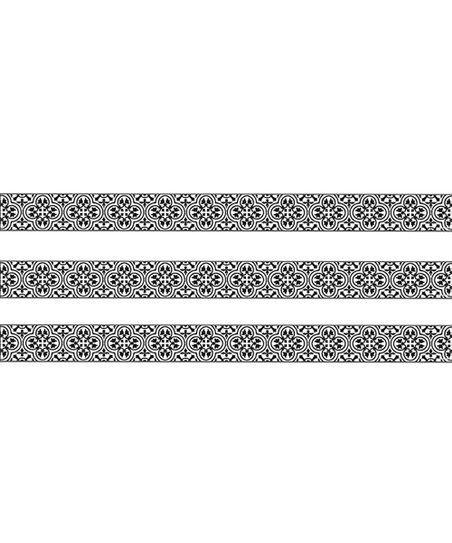 Ww
Xx Yy Zz
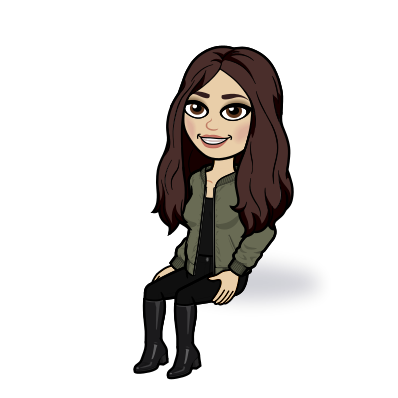 walk
want
was
water
way
welcome
well
went
were
what
when
where which
white
who
why
will
won
word
work
world
would
write
writing
years
yes
you
your
you’re
you’ve
yellow
zero
zoo
Click on the WORD WALL sign to return home .
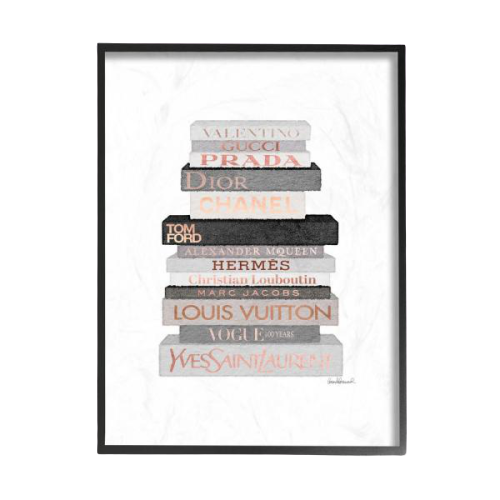 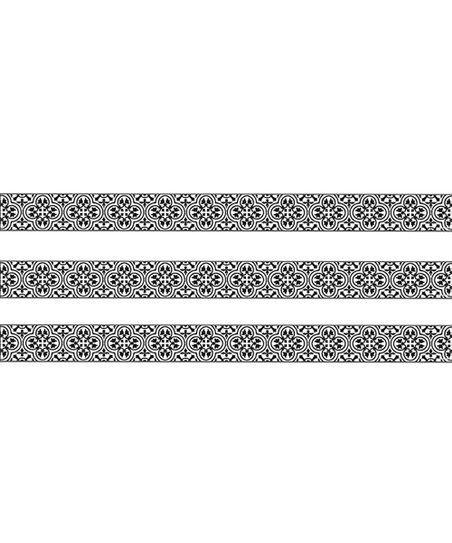 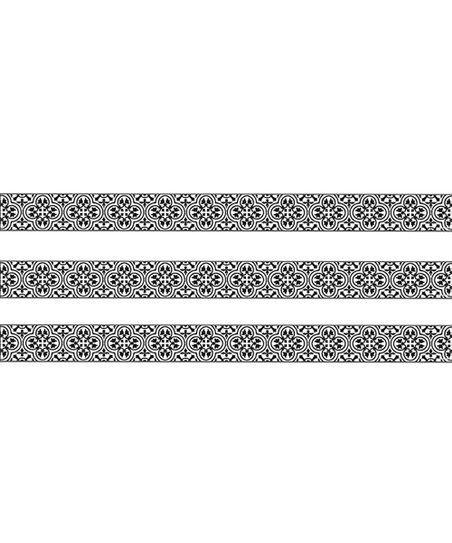 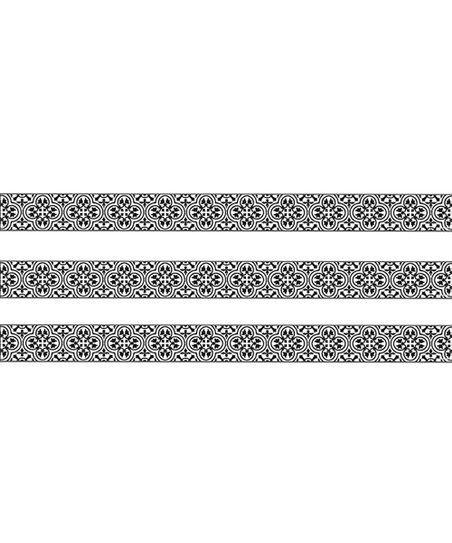 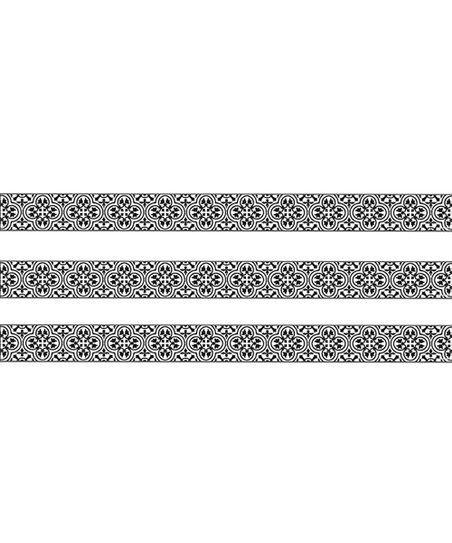 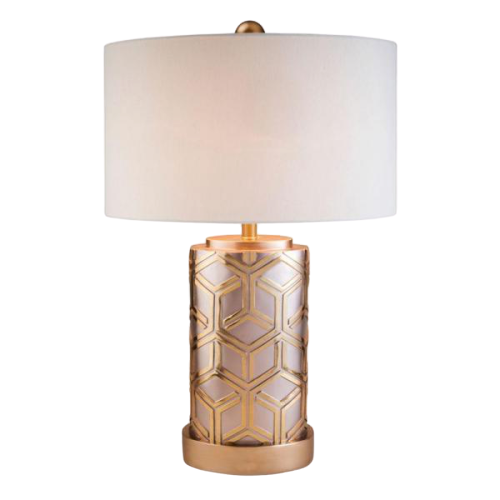 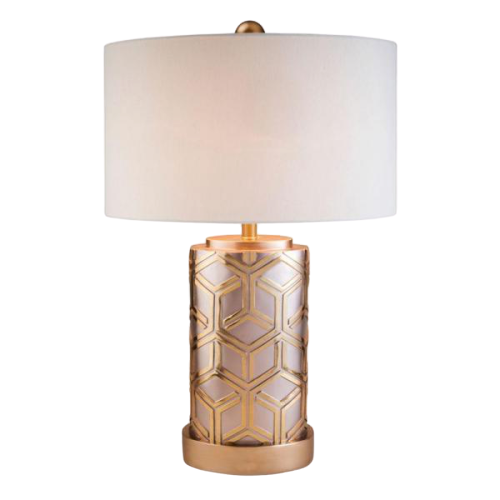 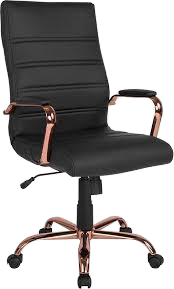 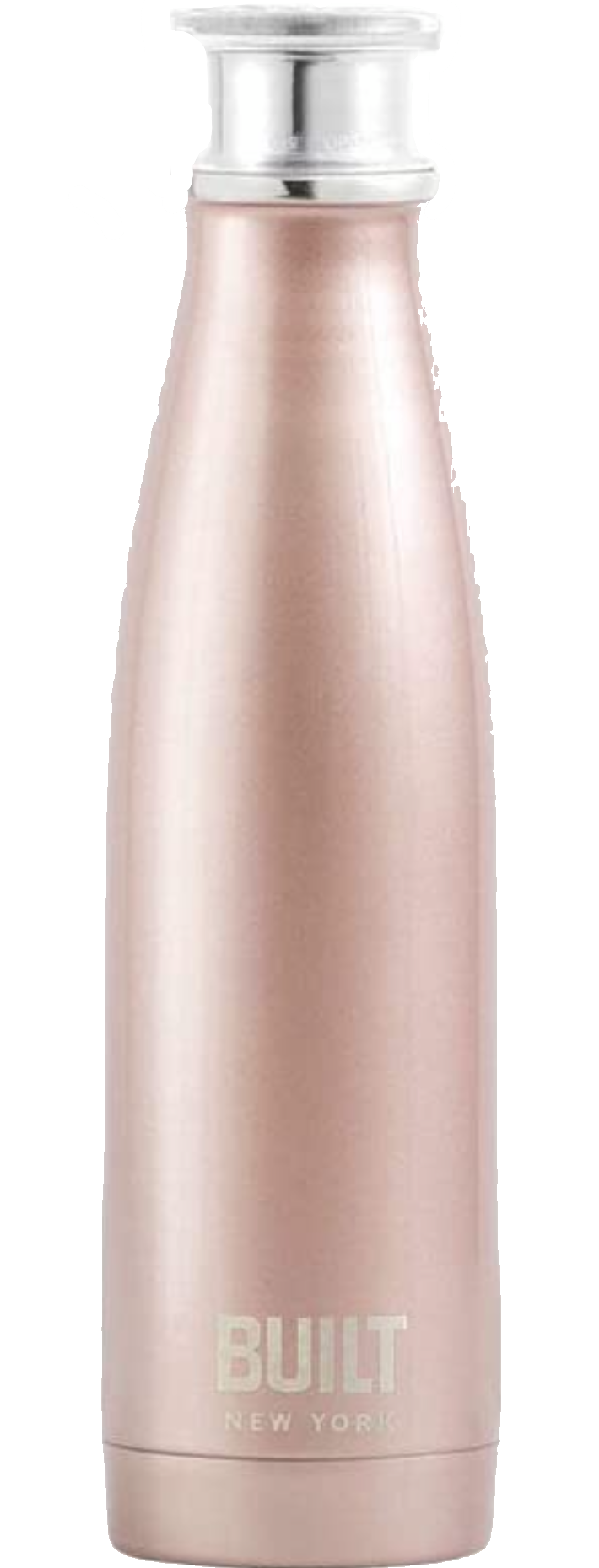 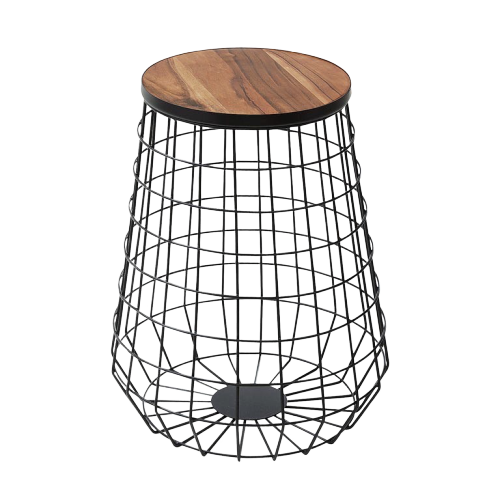 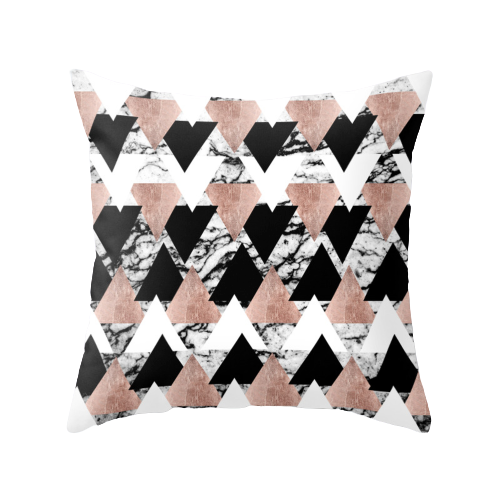 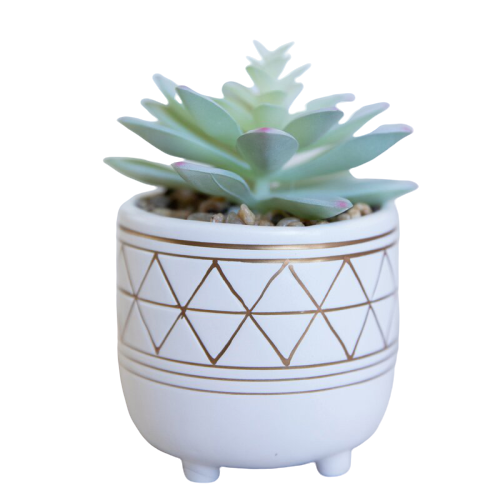 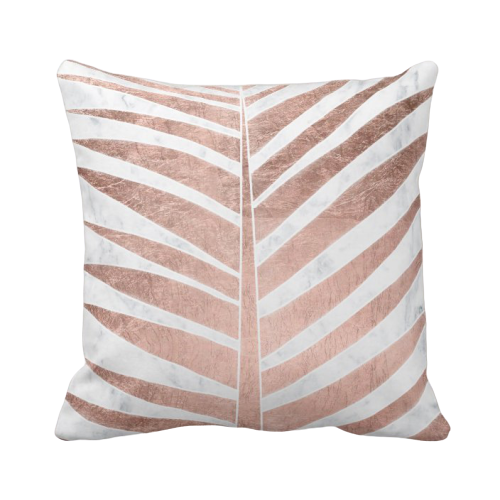 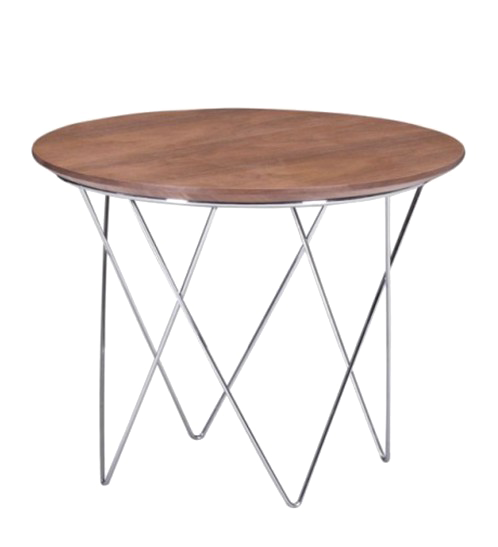 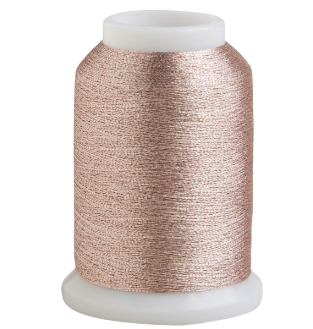 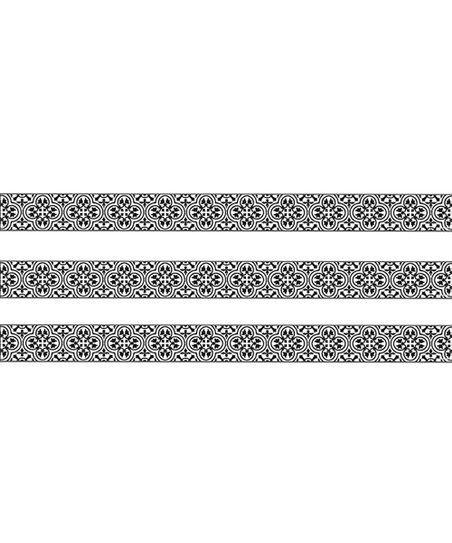 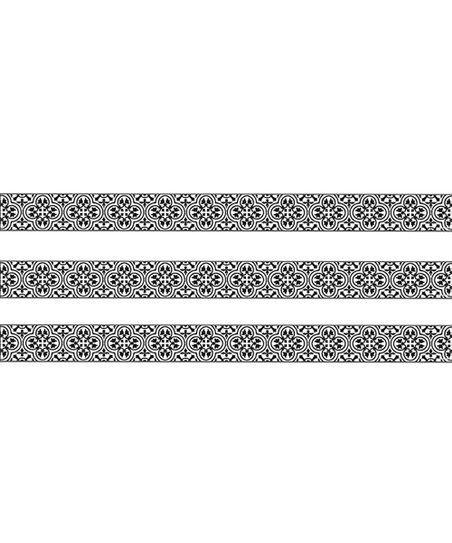 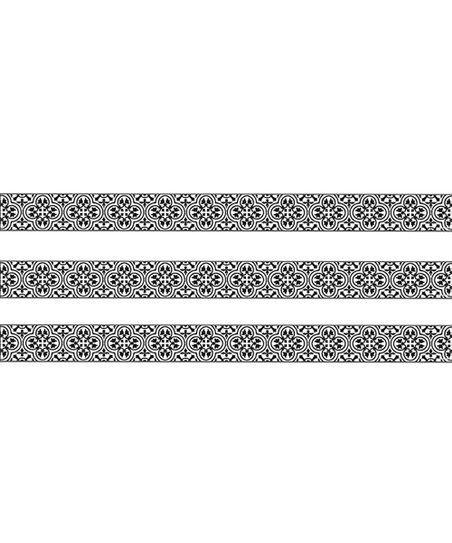 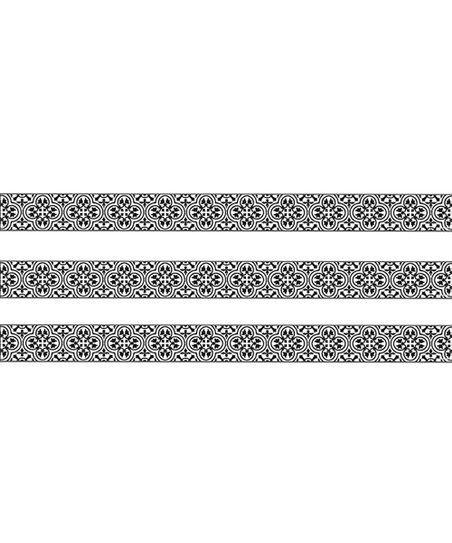 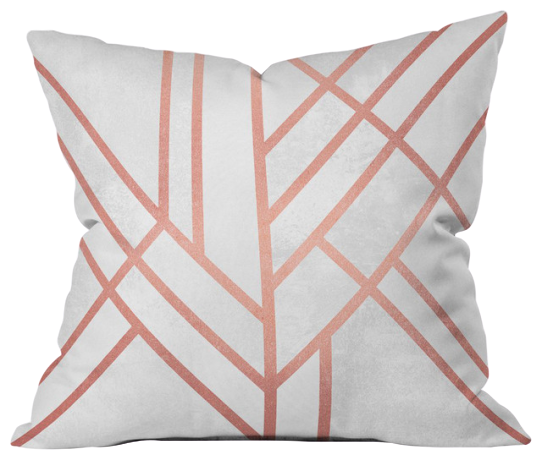 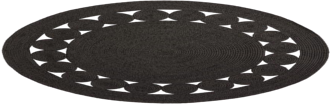 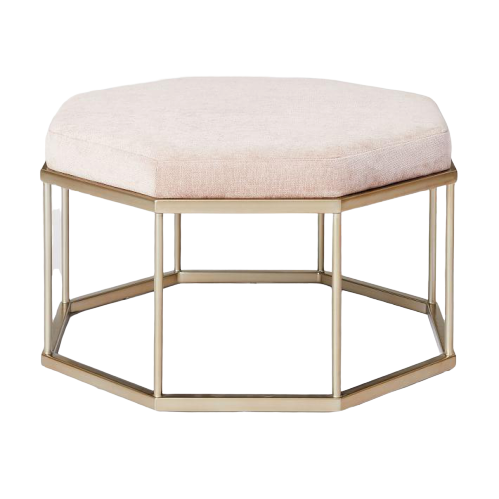